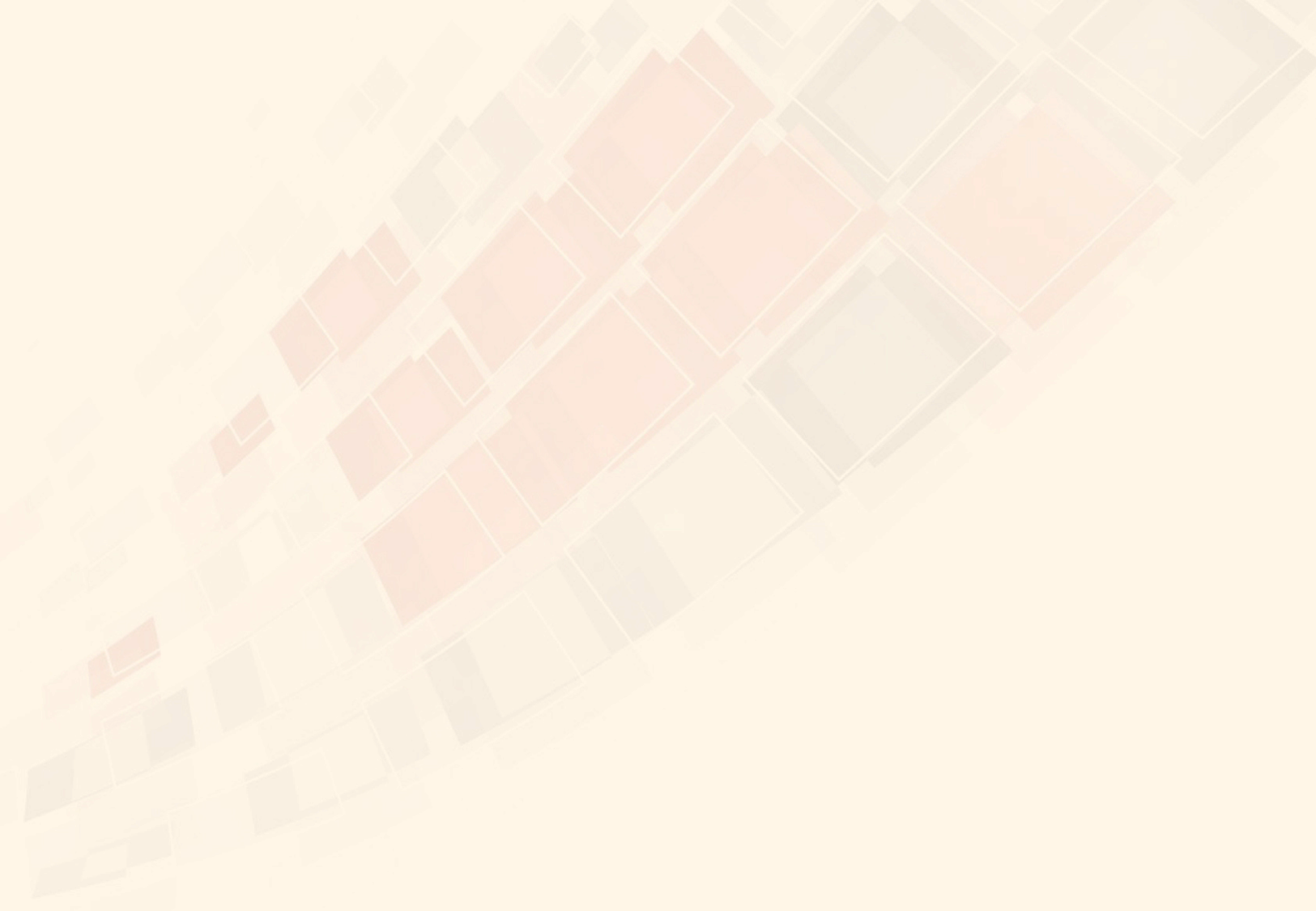 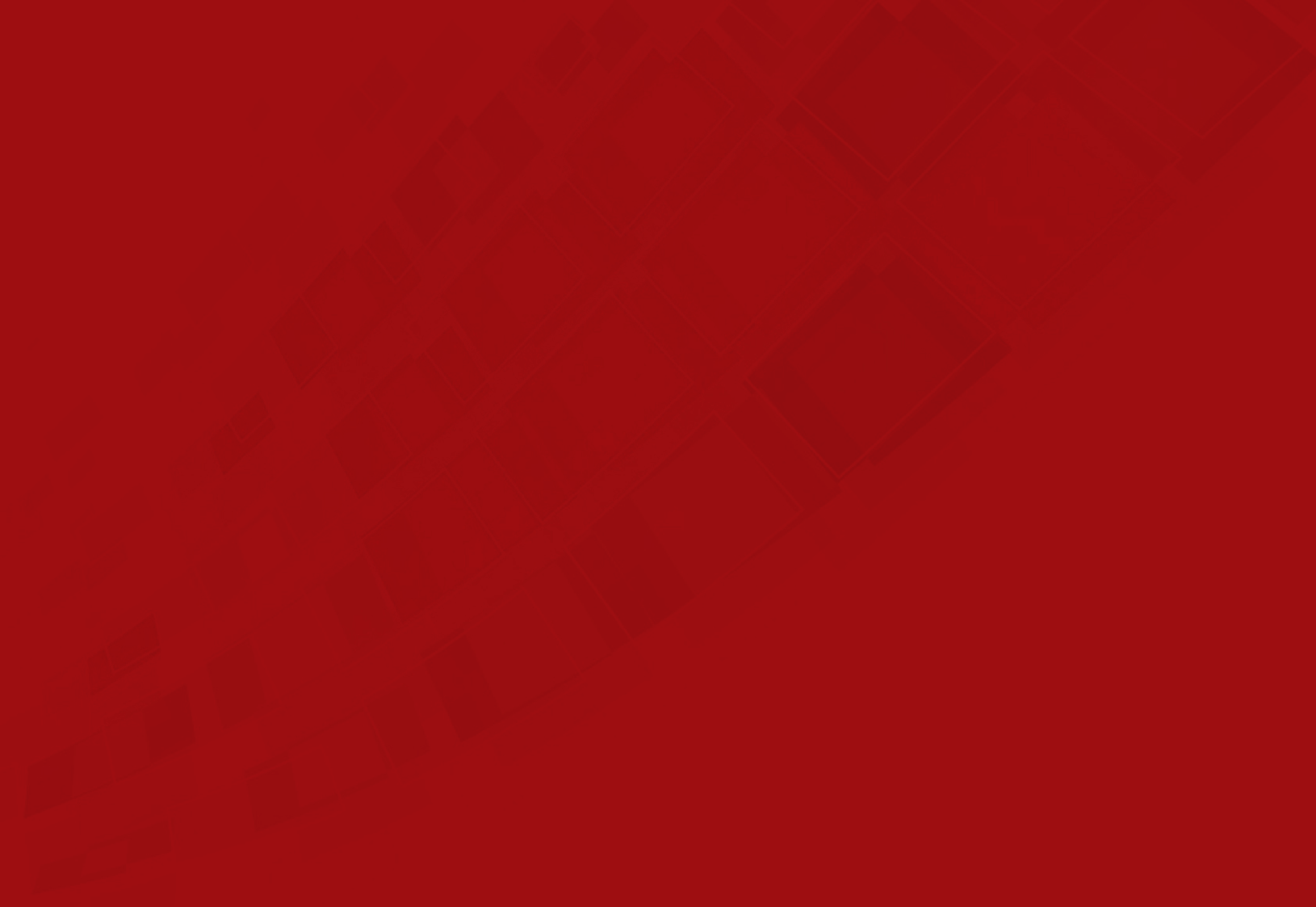 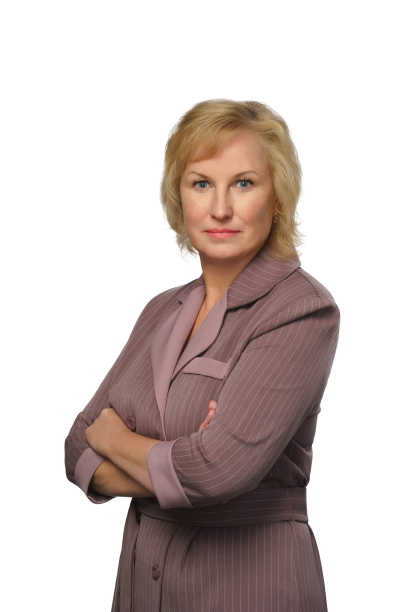 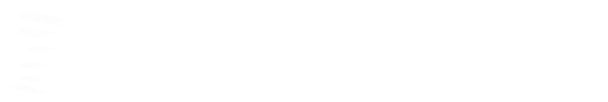 Дата:
11 февраля 2021 год.
Тема:
НДФЛ и страховые взносы. Новые моменты с 2021 года.
Спикер:
Аттестованный аудитор, главный эксперт по налогам, бухучету, труду и заработной плате компании «Правовест Аудит»
pravovest-audit.ru
+7 495 134-32-23
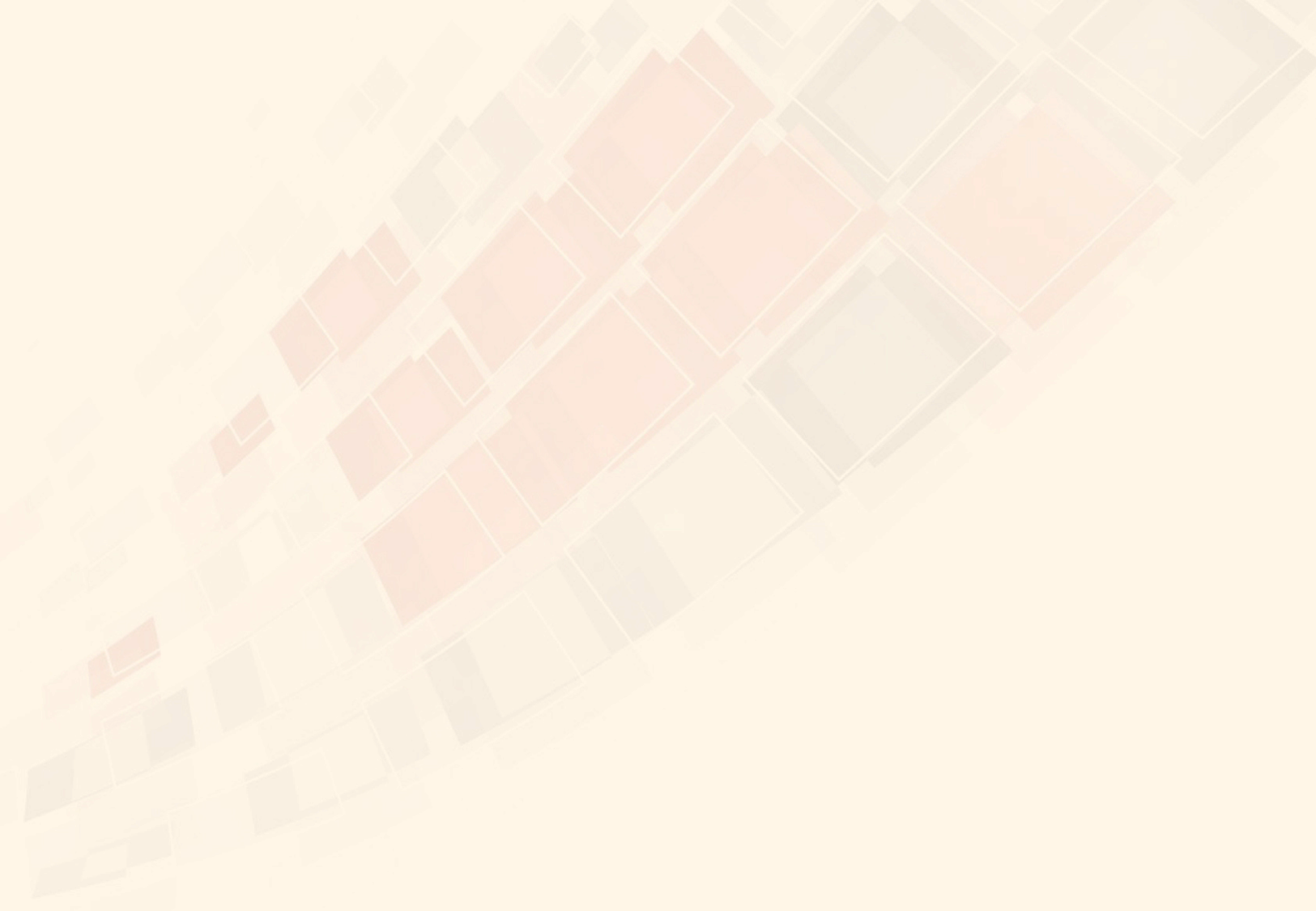 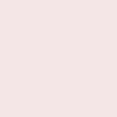 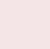 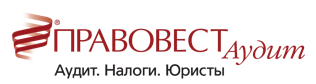 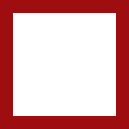 Страховые взносы.
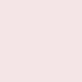 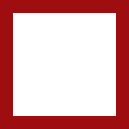 Pravovest_Audit
pravovest-audit.ru
+7 495 134-32-23
+ 7 (903) 669-51-90
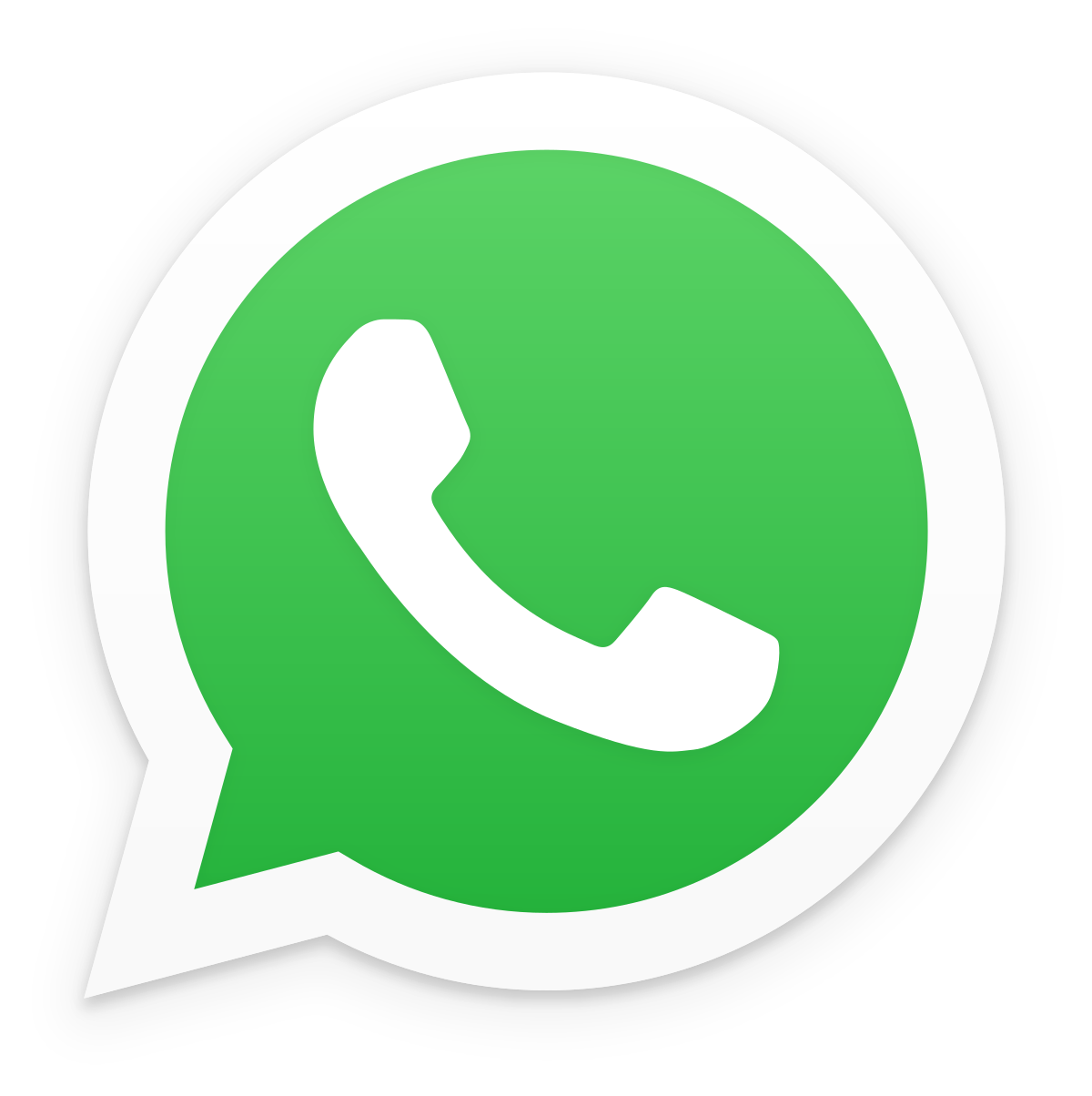 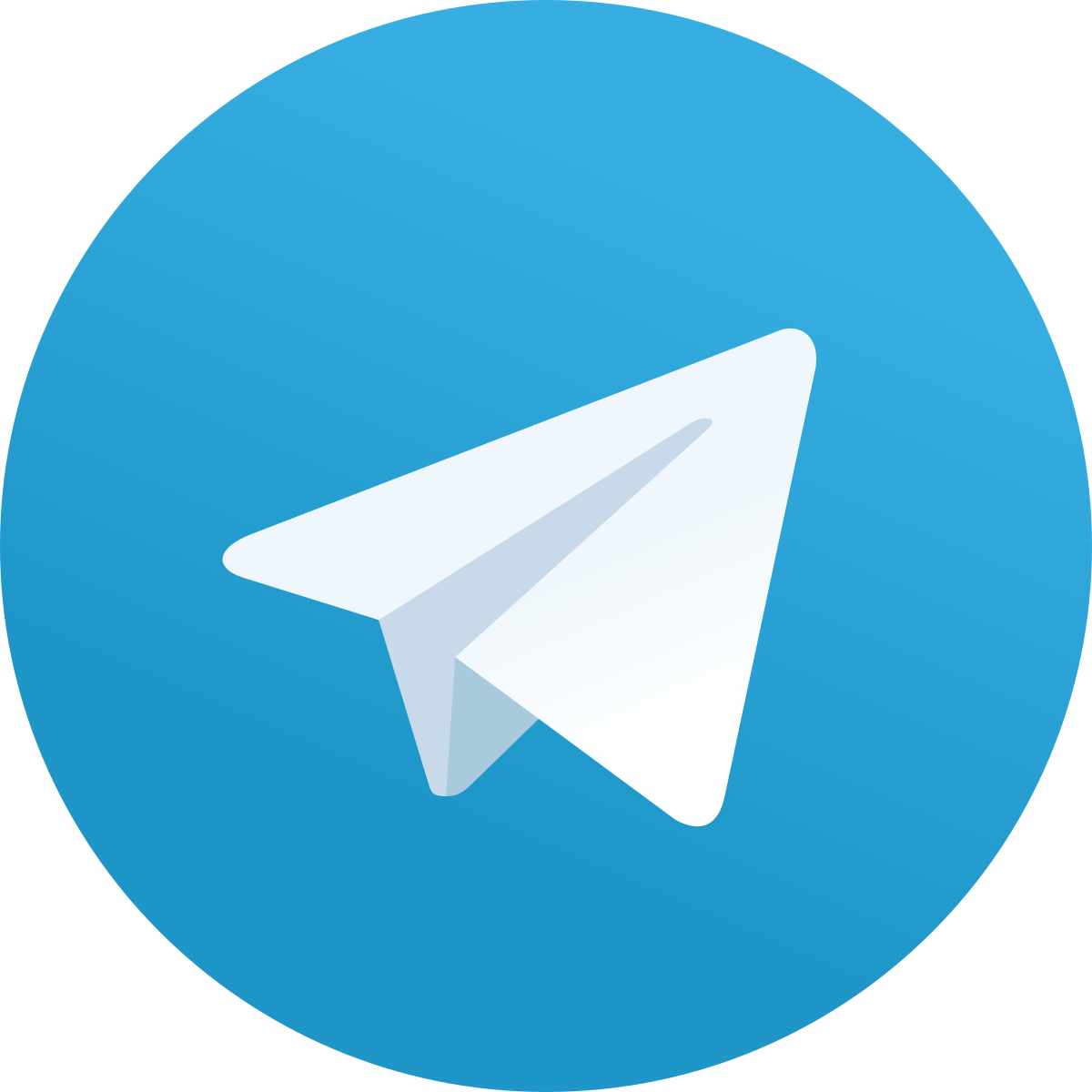 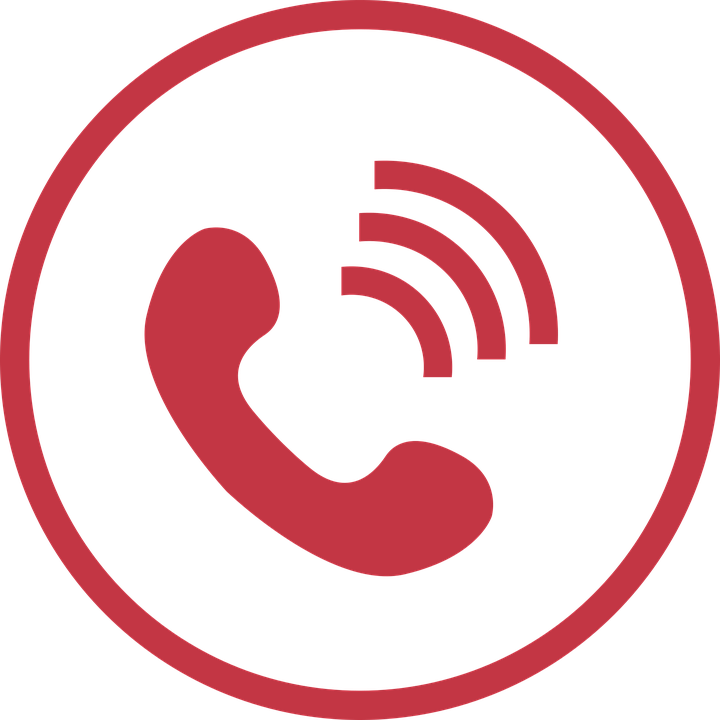 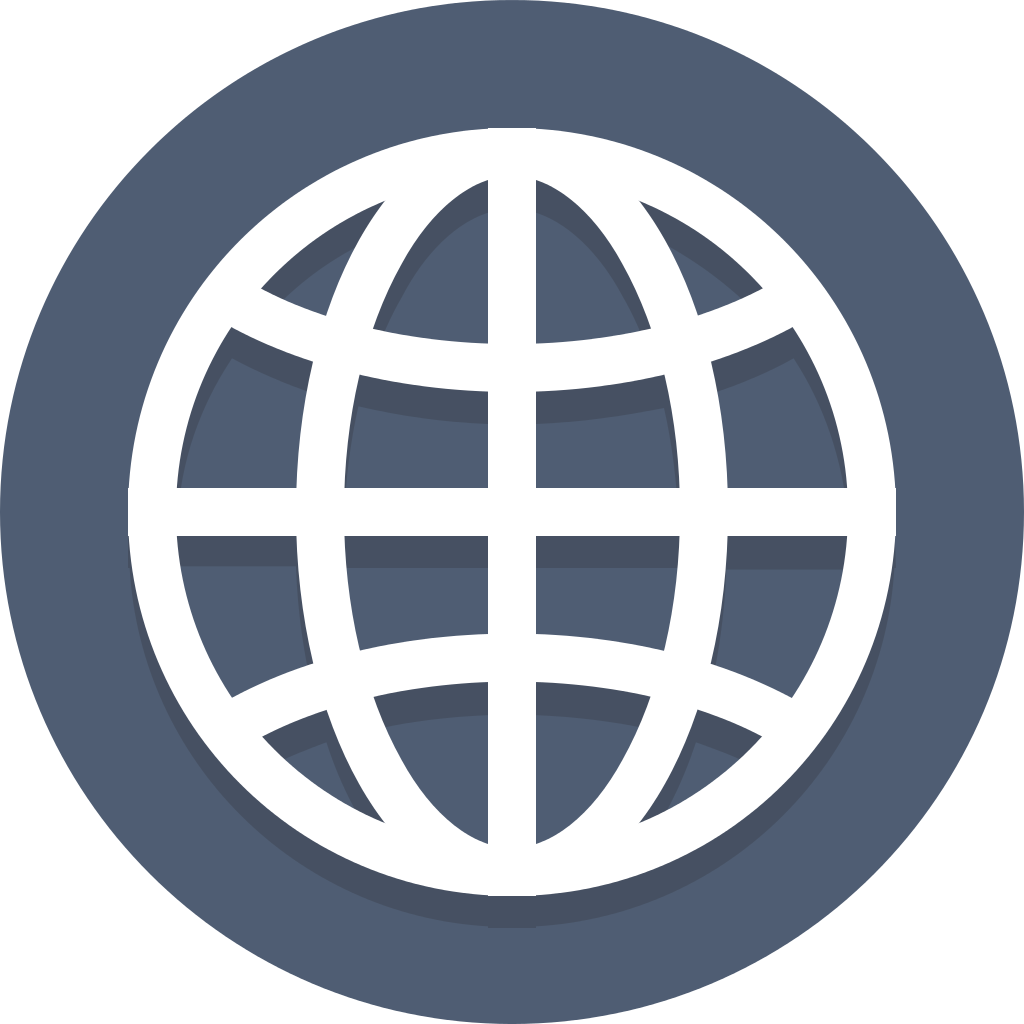 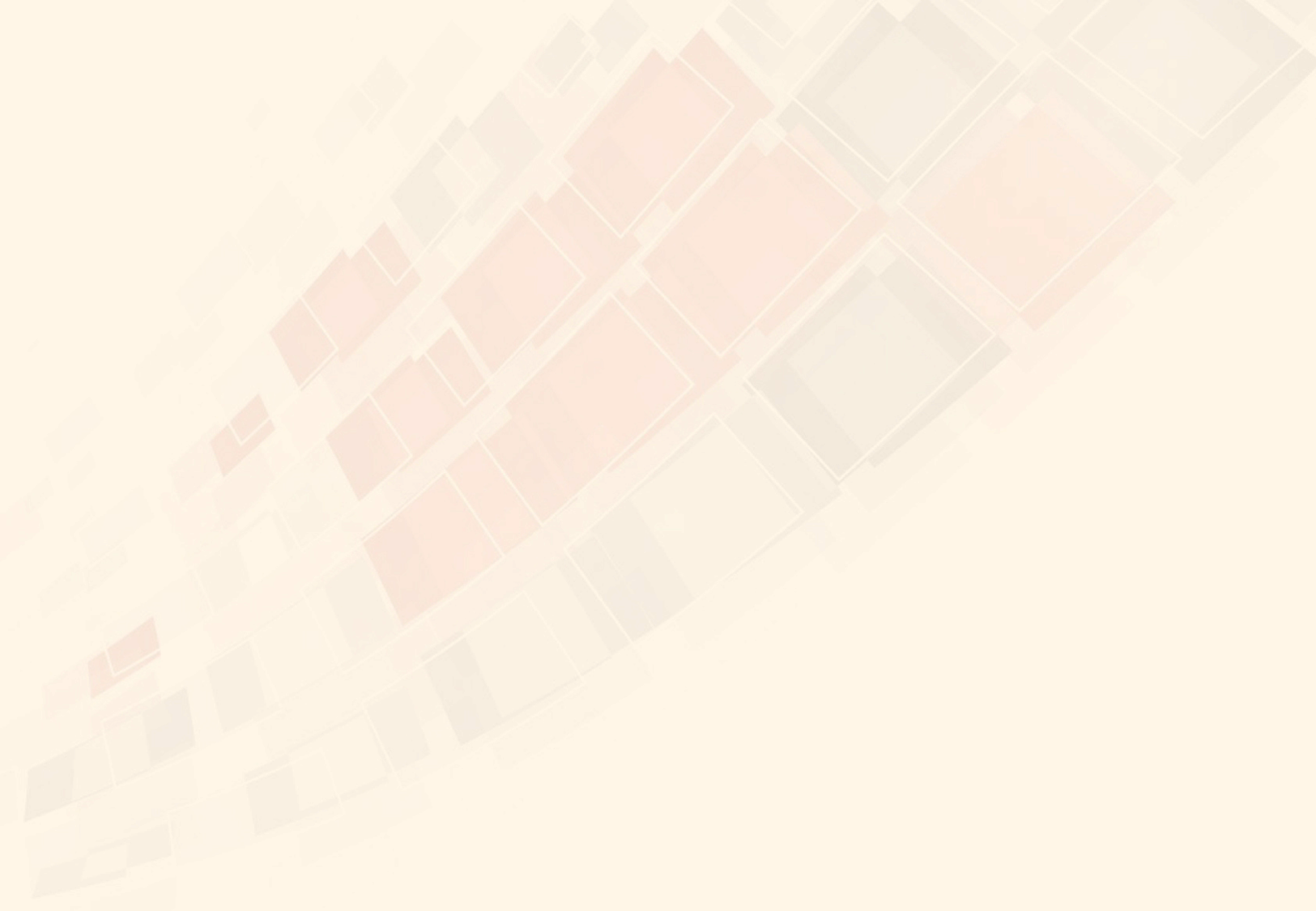 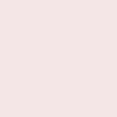 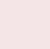 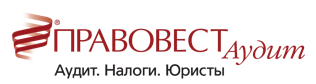 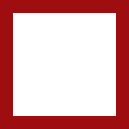 Объект для страховых взносов.
Статья 420 НК РФ  Объект обложения страховыми взносами
1. Объектом обложения страховыми взносами для плательщиков, указанных в абзацах втором и третьем подпункта 1 пункта 1 статьи 419 настоящего Кодекса, если иное не предусмотрено настоящей статьей, признаются выплаты и иные вознаграждения в пользу физических лиц, подлежащих обязательному социальному страхованию в соответствии с федеральными законами о конкретных видах обязательного социального страхования :
1) в рамках трудовых отношений и по гражданско-правовым договорам, предметом которых являются выполнение работ, оказание услуг;
2) по договорам авторского заказа в пользу авторов произведений;
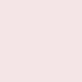 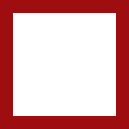 Pravovest_Audit
pravovest-audit.ru
+7 495 134-32-23
+ 7 (903) 669-51-90
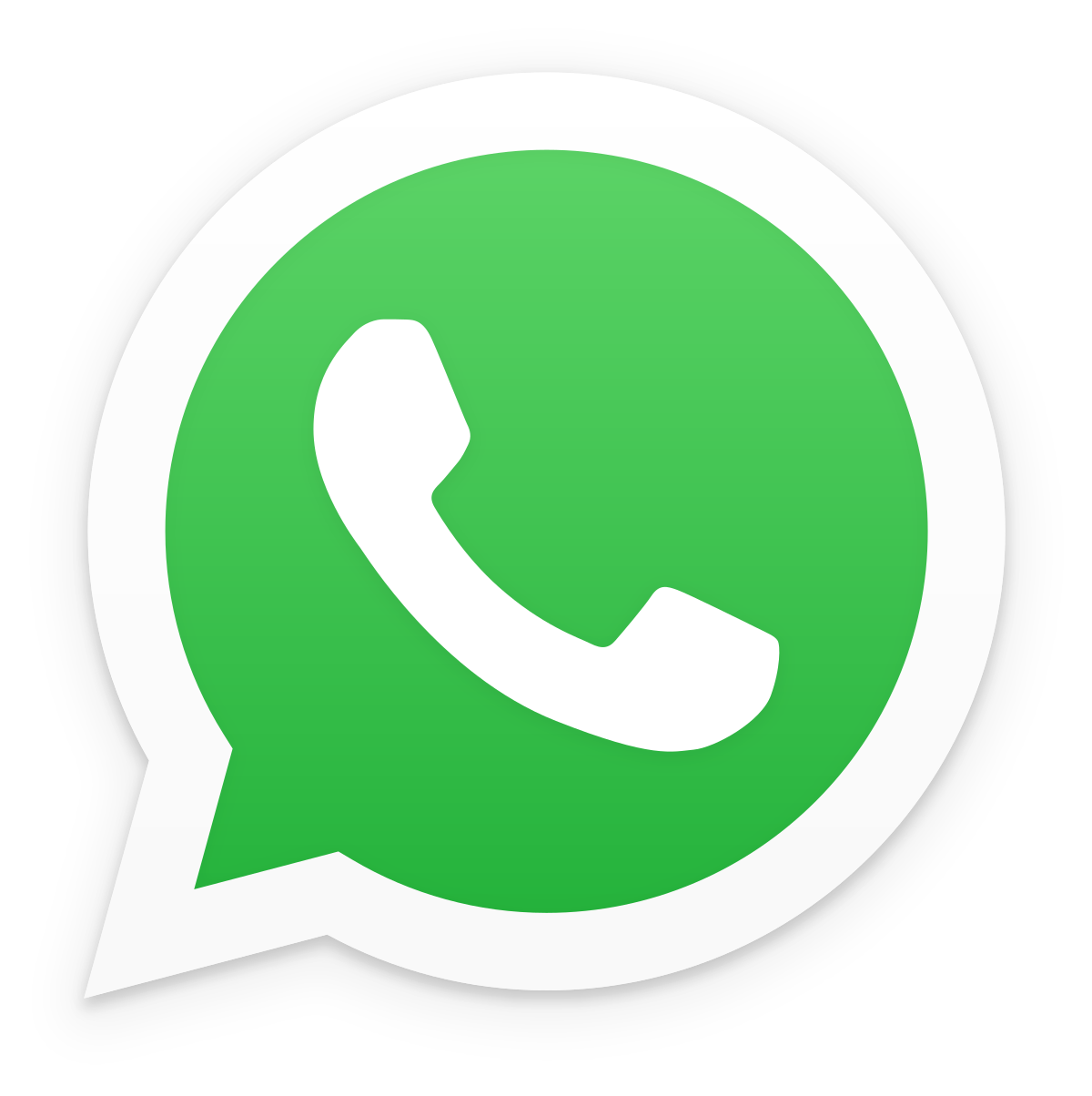 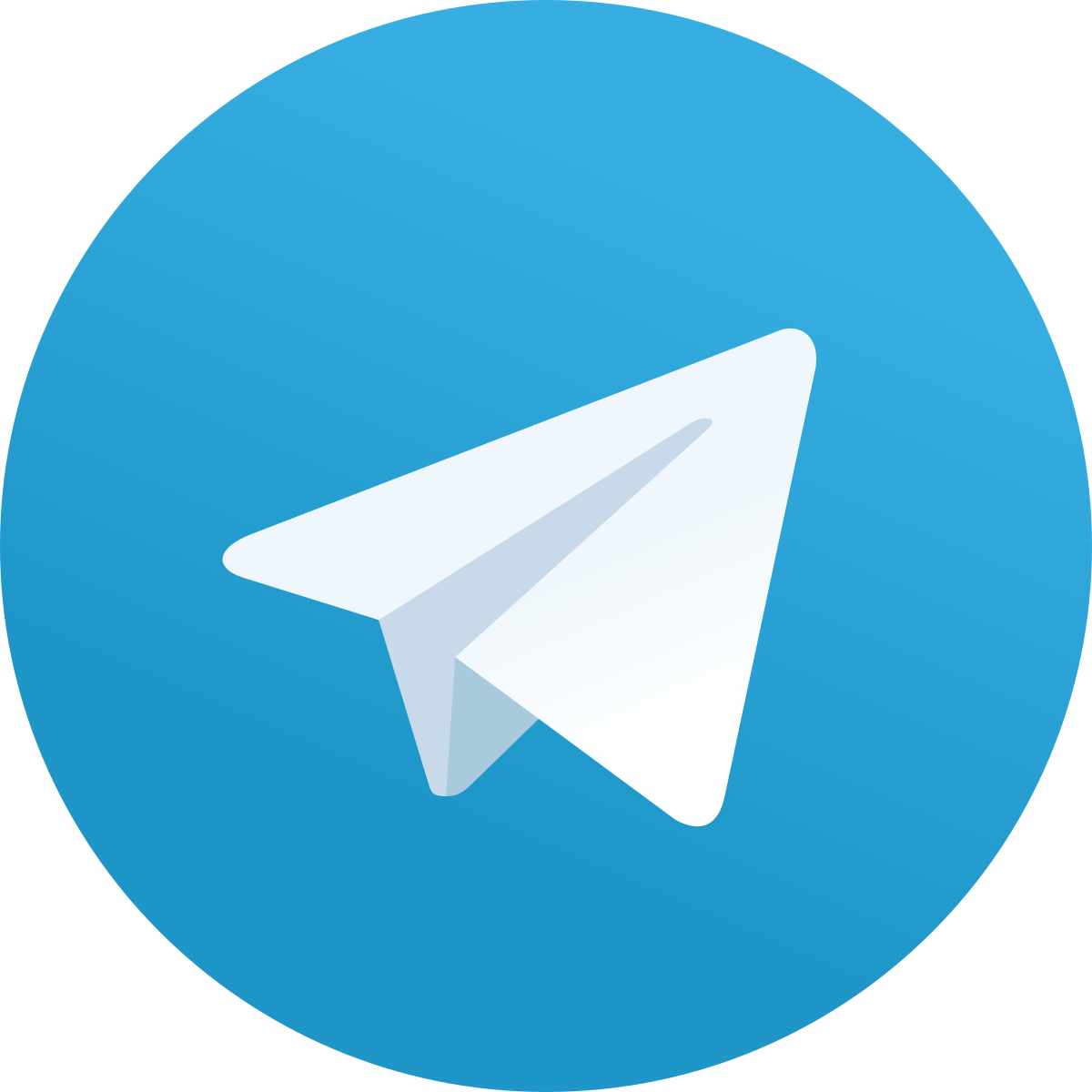 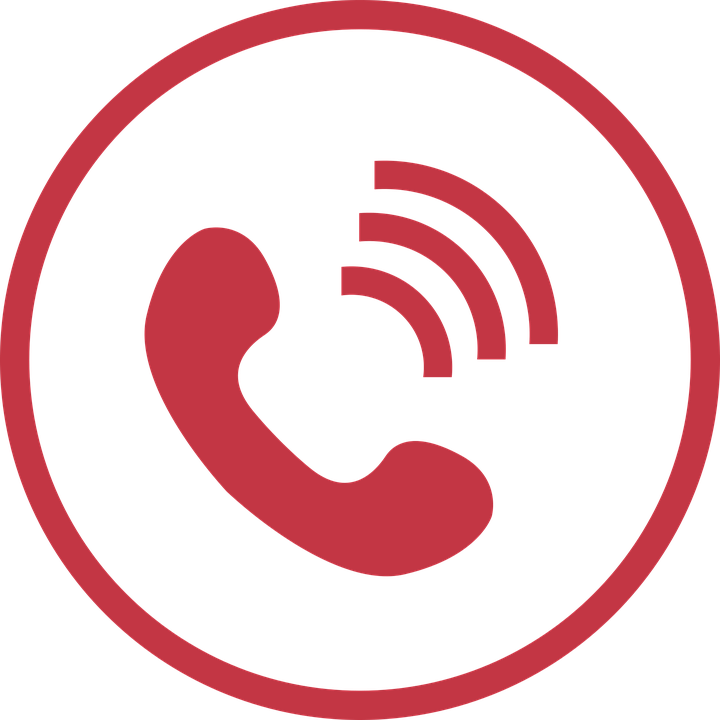 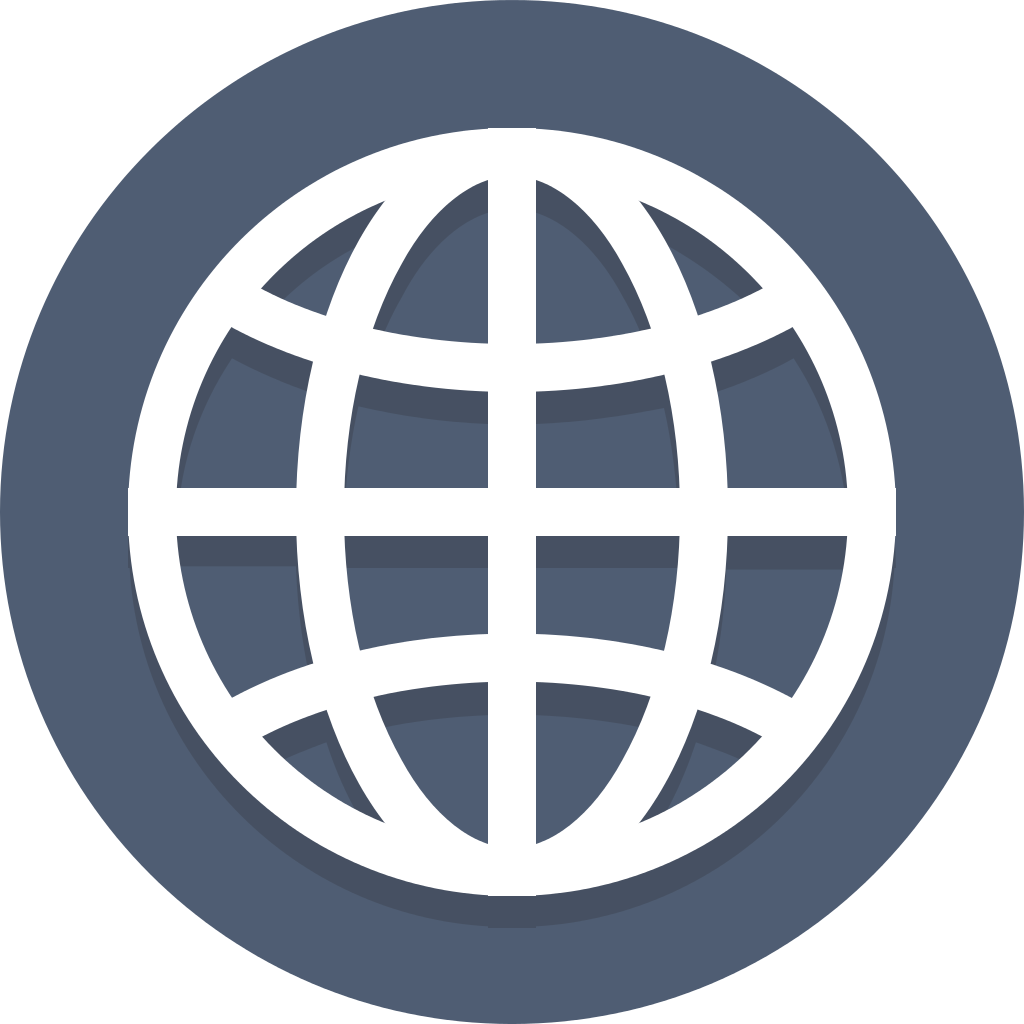 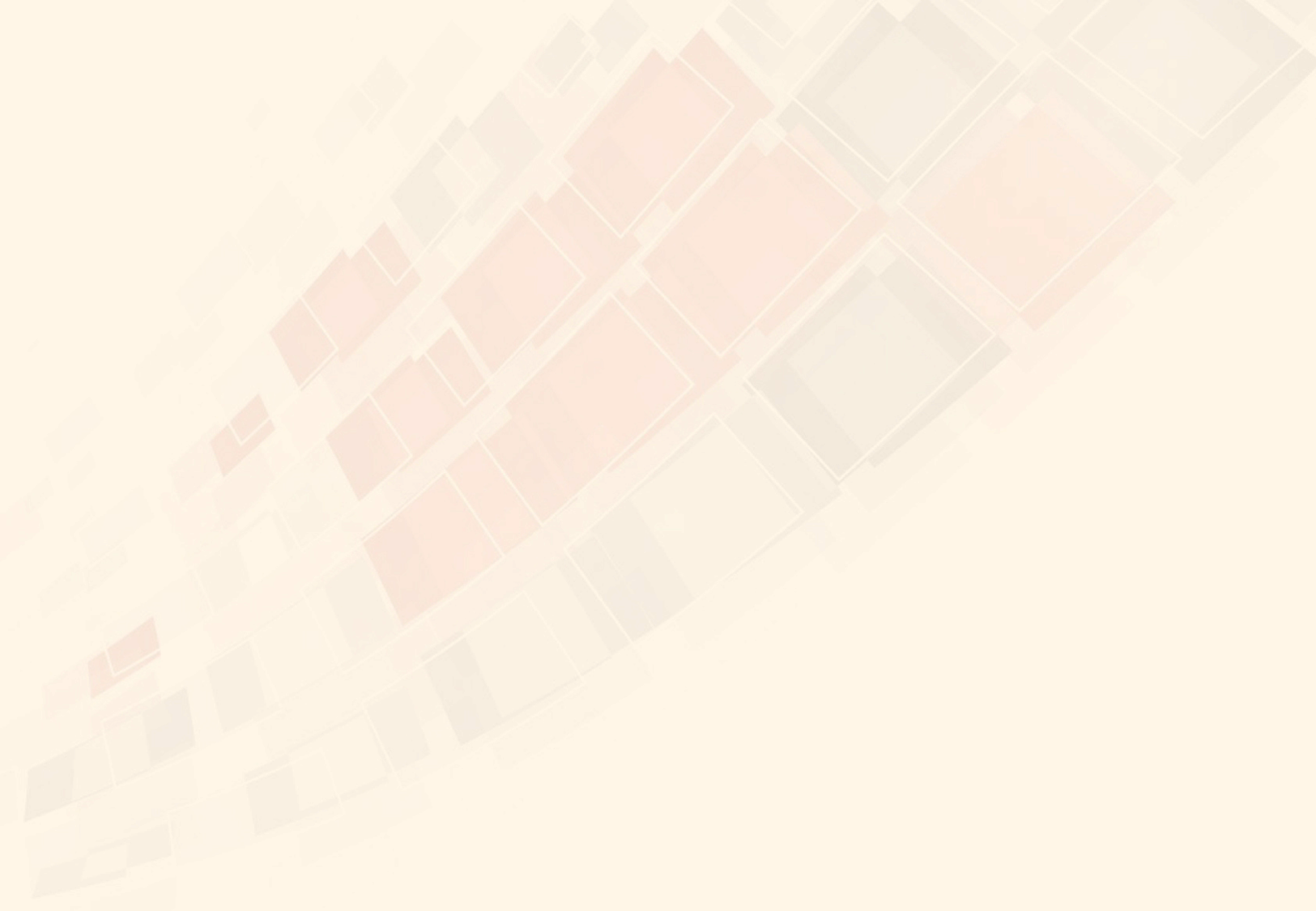 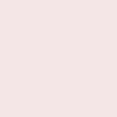 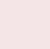 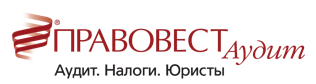 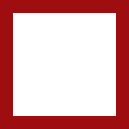 Тарифы страховых взносов.
Статья 425 НК РФ Тарифы страховых взносов
На ОПС в пределах установленной предельной величины базы для исчисления страховых взносов по данному виду страхования - 22 процента;
свыше установленной предельной величины базы для исчисления страховых взносов по данному виду страхования - 10 процентов;
На ФСС в пределах установленной предельной величины базы для исчисления страховых взносов по данному виду страхования - 2,9 процента;
На ОМС - 5,1 процента.
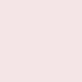 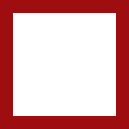 Pravovest_Audit
pravovest-audit.ru
+7 495 134-32-23
+ 7 (903) 669-51-90
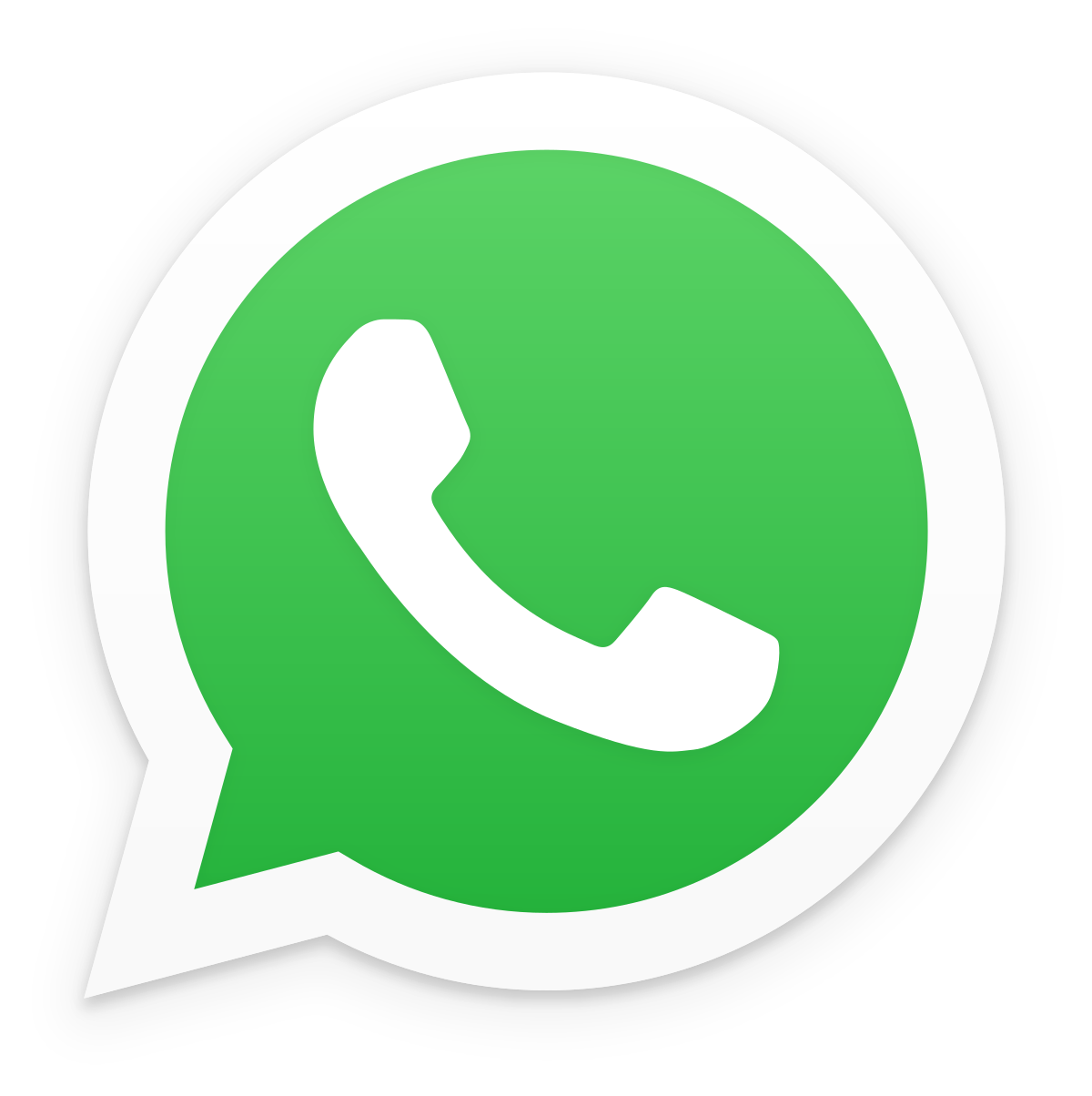 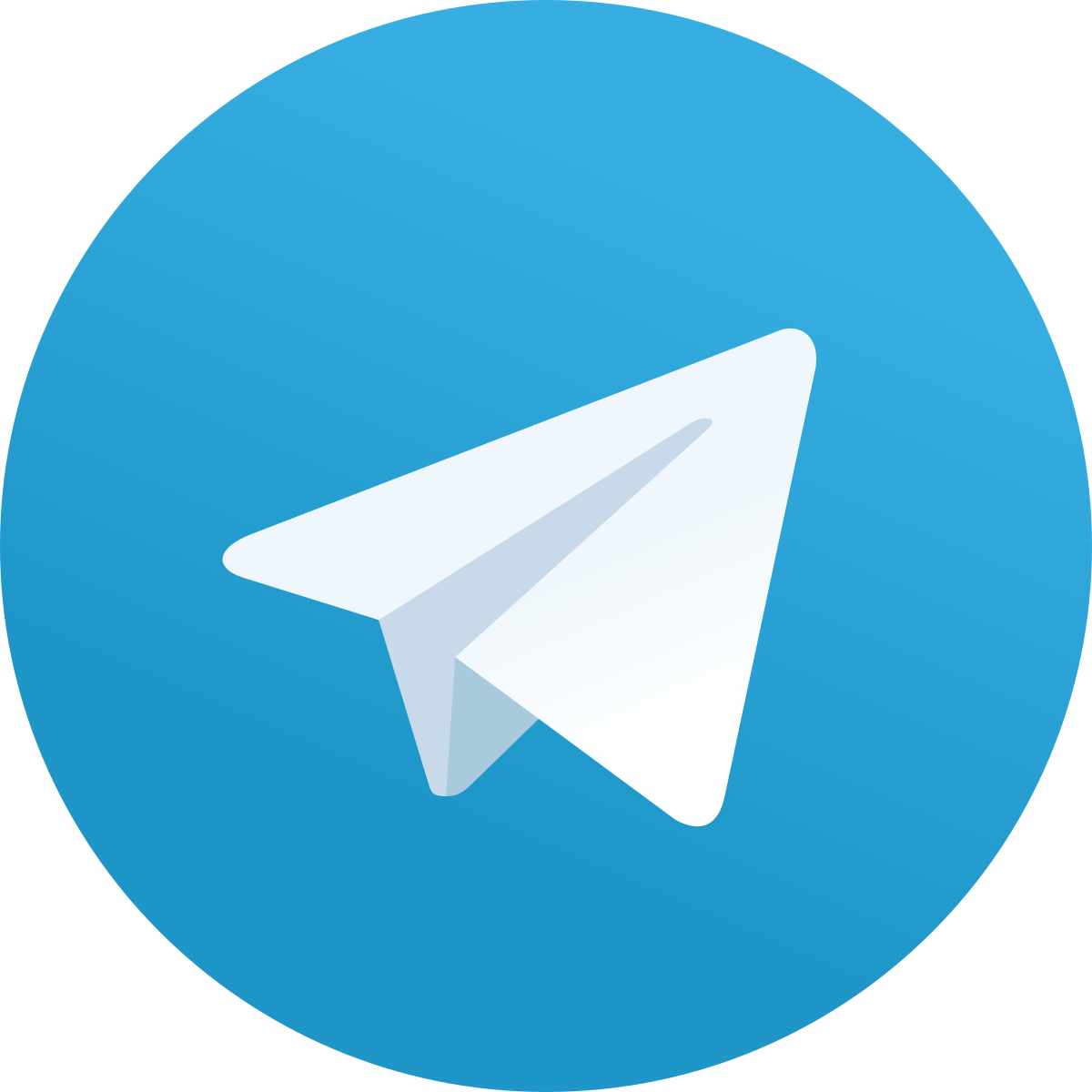 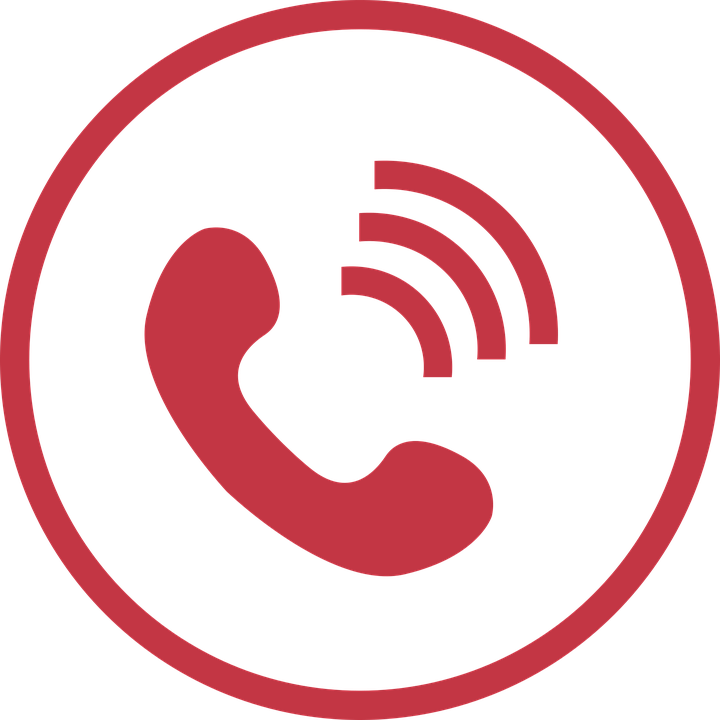 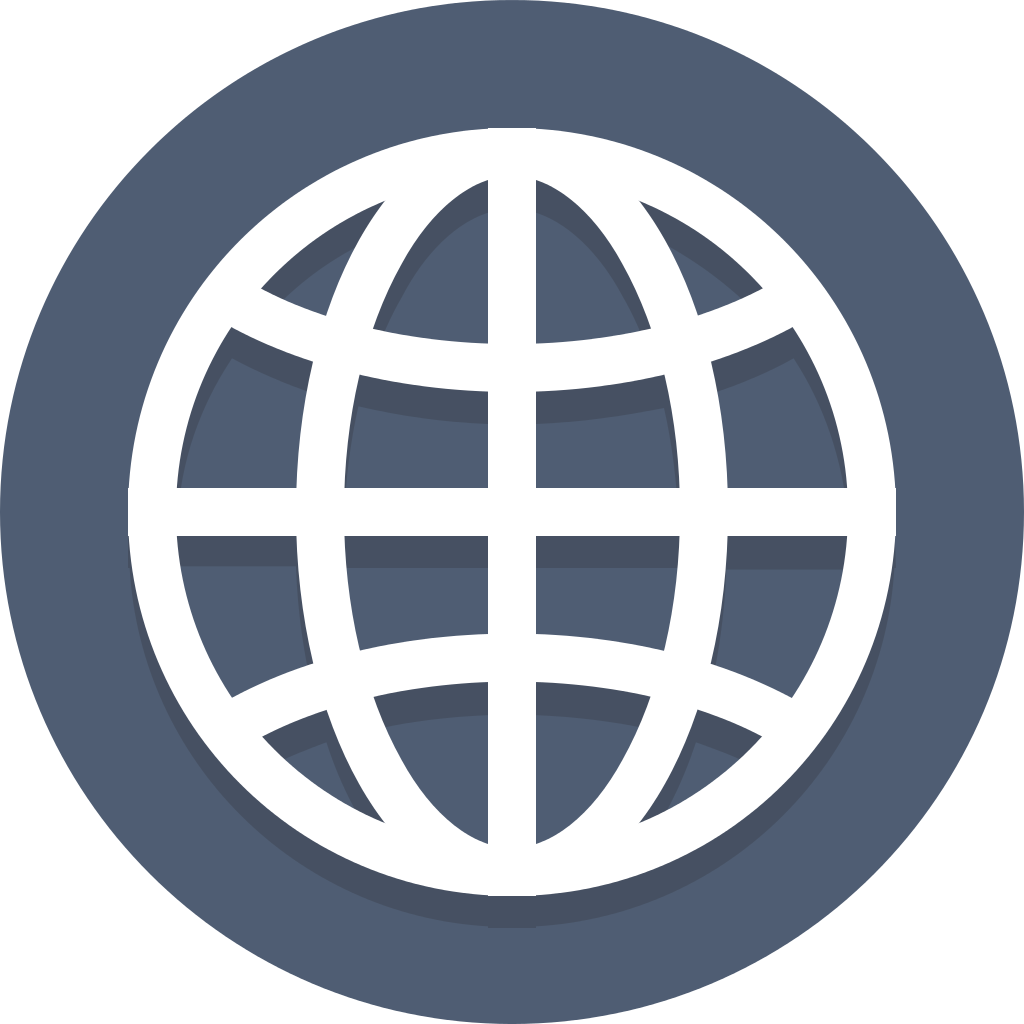 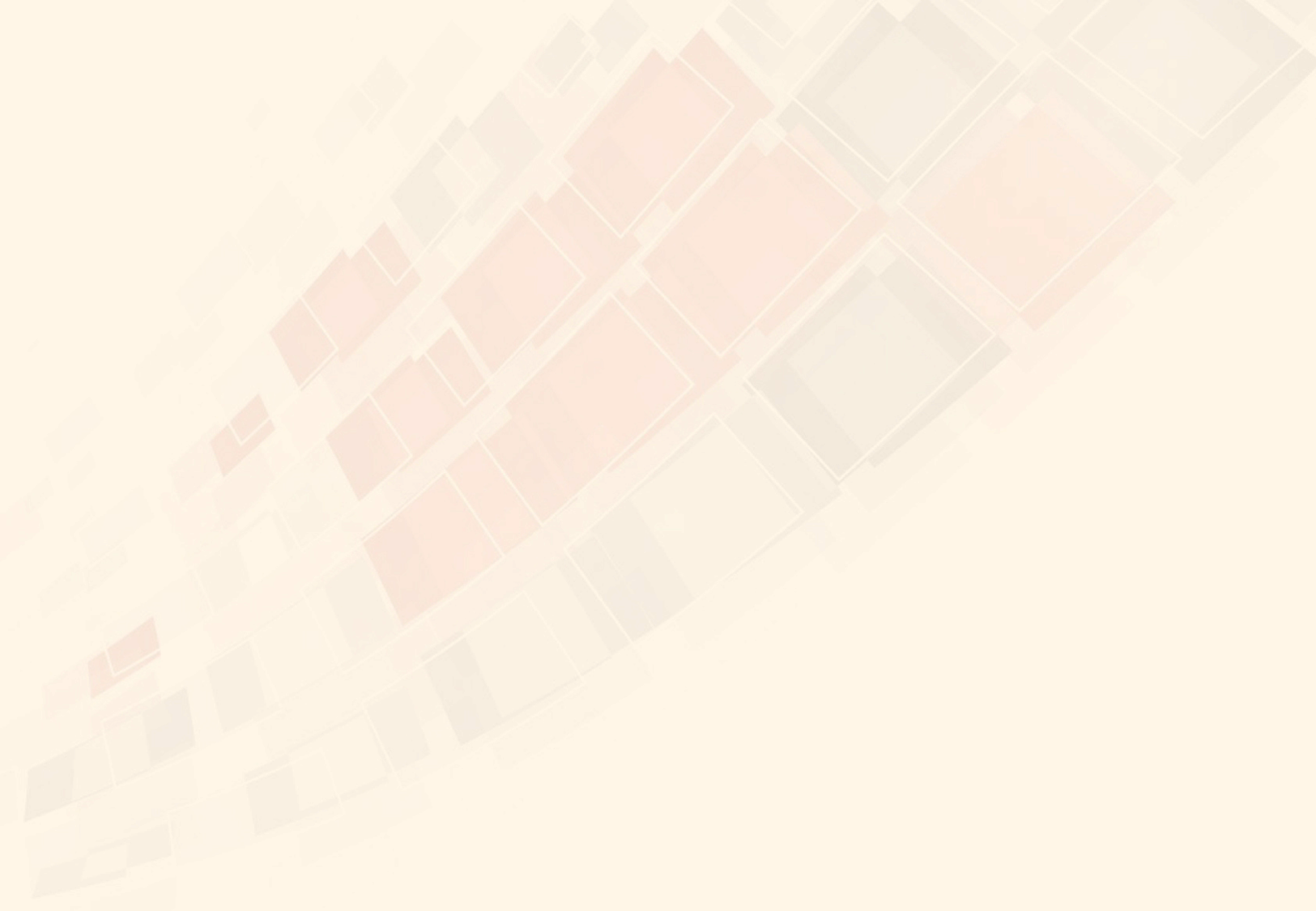 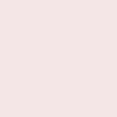 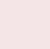 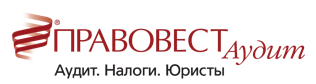 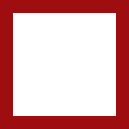 Тарифы страховых взносов у иностранных работников.
ВКС – ОПС – 0%, ОМС, 0%, ФСС – 0%, ФСС_НС – в зависимости от тарифа.

ЕАЭС – ОПС – 22%, ОМС -5,1%, ФСС – 2,9%, ФСС_НС – в зависимости от тарифа.

Временно пребывающие – ОПС – 22%, ОМС – 0%, ФСС -1,8%, ФСС_НС -  в зависимости от тарифа.
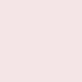 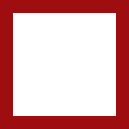 Pravovest_Audit
pravovest-audit.ru
+7 495 134-32-23
+ 7 (903) 669-51-90
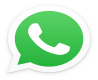 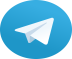 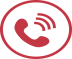 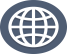 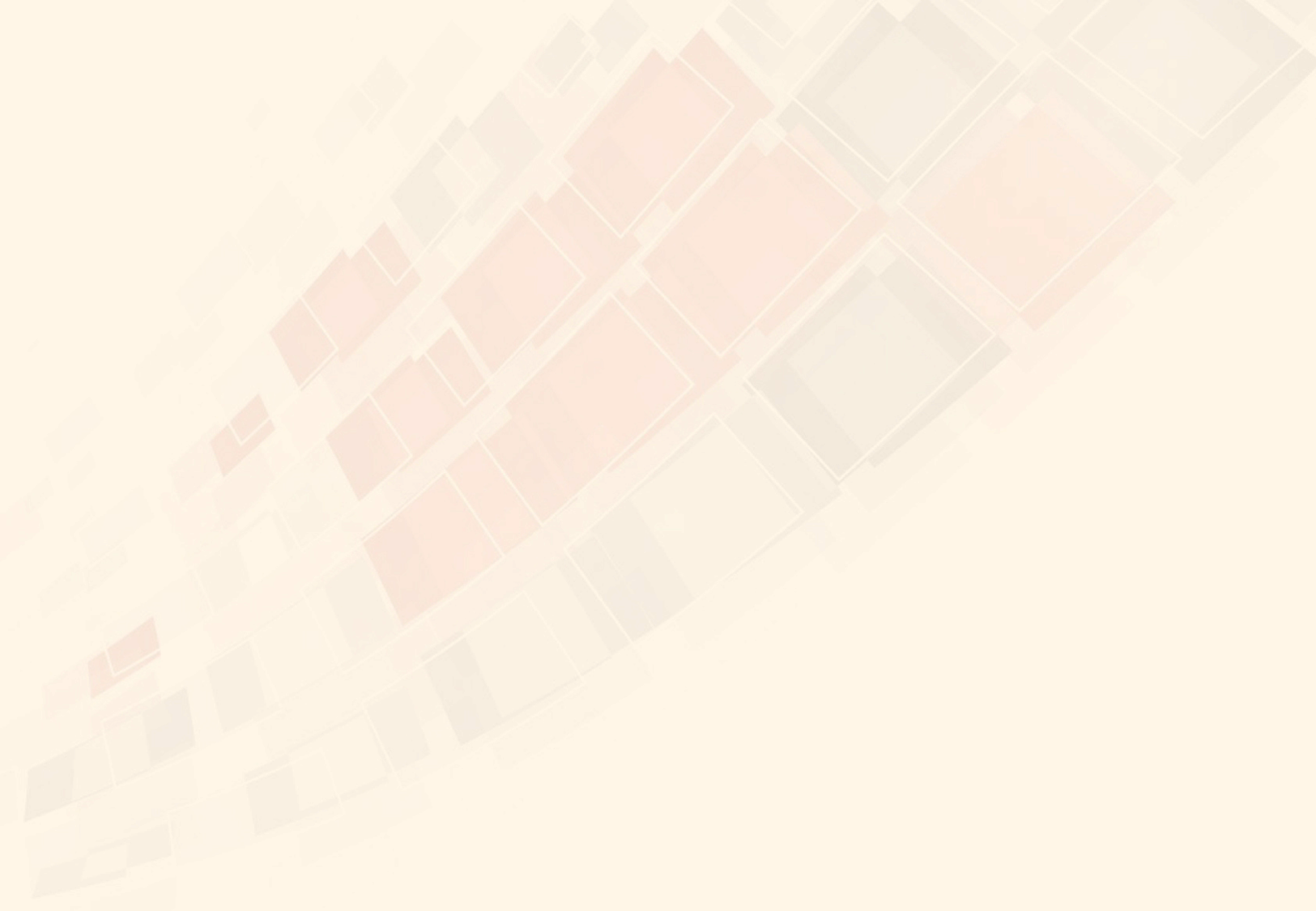 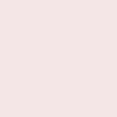 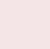 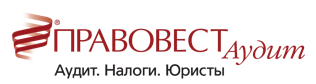 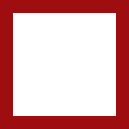 Тарифы страховых взносов у иностранных работников.
ВКС – ОПС – 0%, ОМС, 0%, ФСС – 0%, ФСС_НС – в зависимости от тарифа.

ЕАЭС – ОПС – 22%, ОМС -5,1%, ФСС – 2,9%, ФСС_НС – в зависимости от тарифа.

Временно пребывающие – ОПС – 22%, ОМС – 0%, ФСС -1,8%, ФСС_НС -  в зависимости от тарифа.
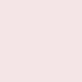 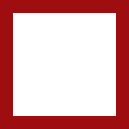 Pravovest_Audit
pravovest-audit.ru
+7 495 134-32-23
+ 7 (903) 669-51-90
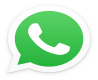 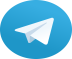 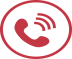 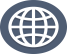 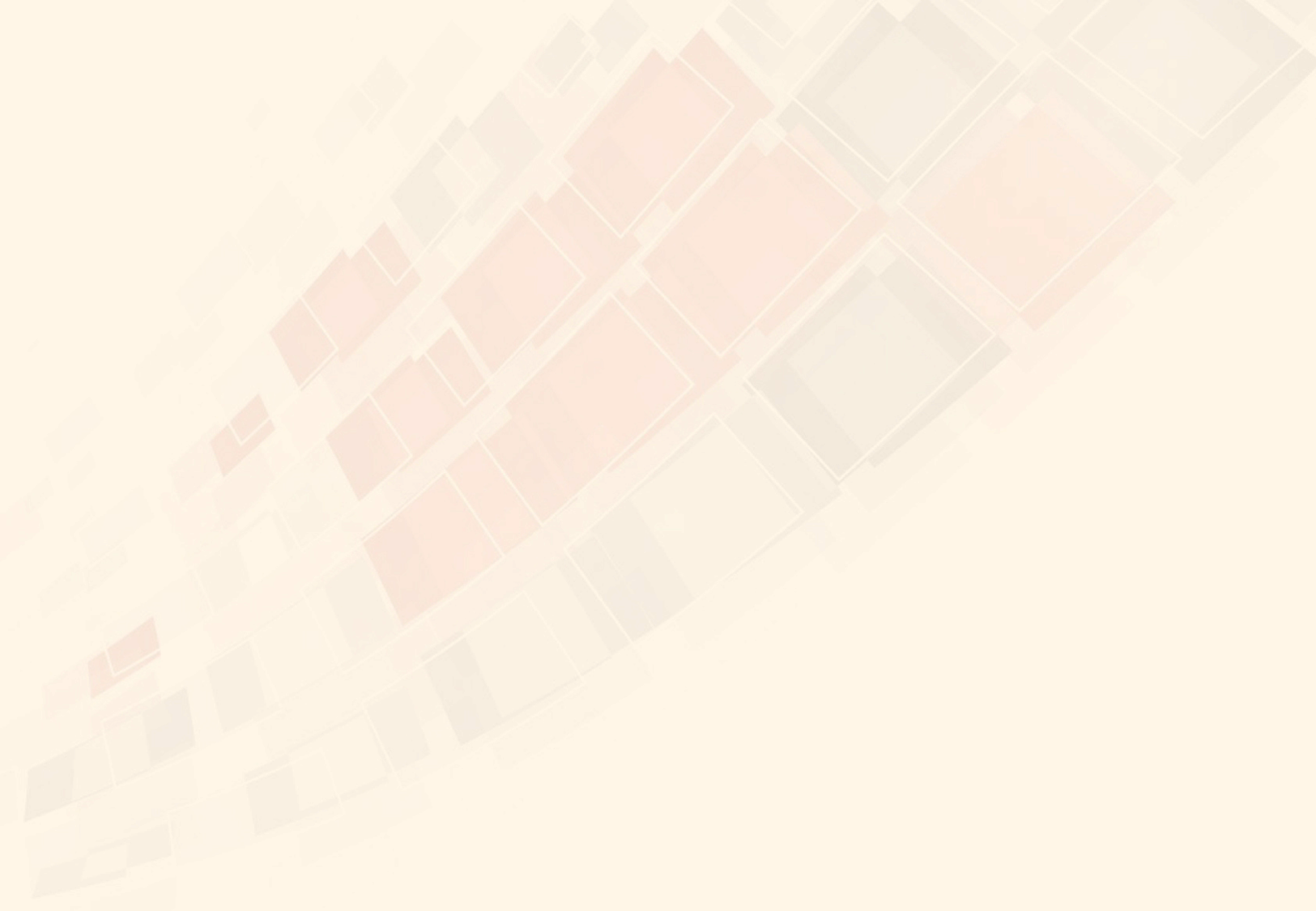 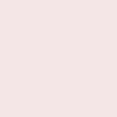 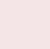 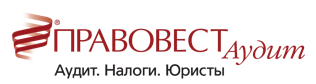 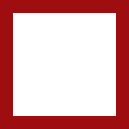 Льготные тарифы с 2021 г. для IT компаний .
Для компаний, работающих в IT – сфере, c 01.01.2021 года будут действовать еще более низкие тарифы (п. 1.1 п. 2 ст. 427 НК РФ): 
на обязательное пенсионное страхование — 6%, 
на обязательное медицинское страхование — 0,1%, 
на обязательное социальное страхование на случай временной нетрудоспособности и в связи с материнством, в т.ч. с выплат в пользу иностранных граждан, временно пребывающих в РФ (за исключением высококвалифицированных специалистов в соответствии с Федеральным закономот 25 июля 2002 года N 115-ФЗ) — 1,5%.Общий тариф – 7,6 %. Для сравнения общий тариф страховых взносов в 2020 году для IT – компаний – 14 %.
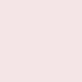 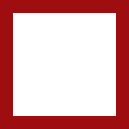 Pravovest_Audit
pravovest-audit.ru
+7 495 134-32-23
+ 7 (903) 669-51-90
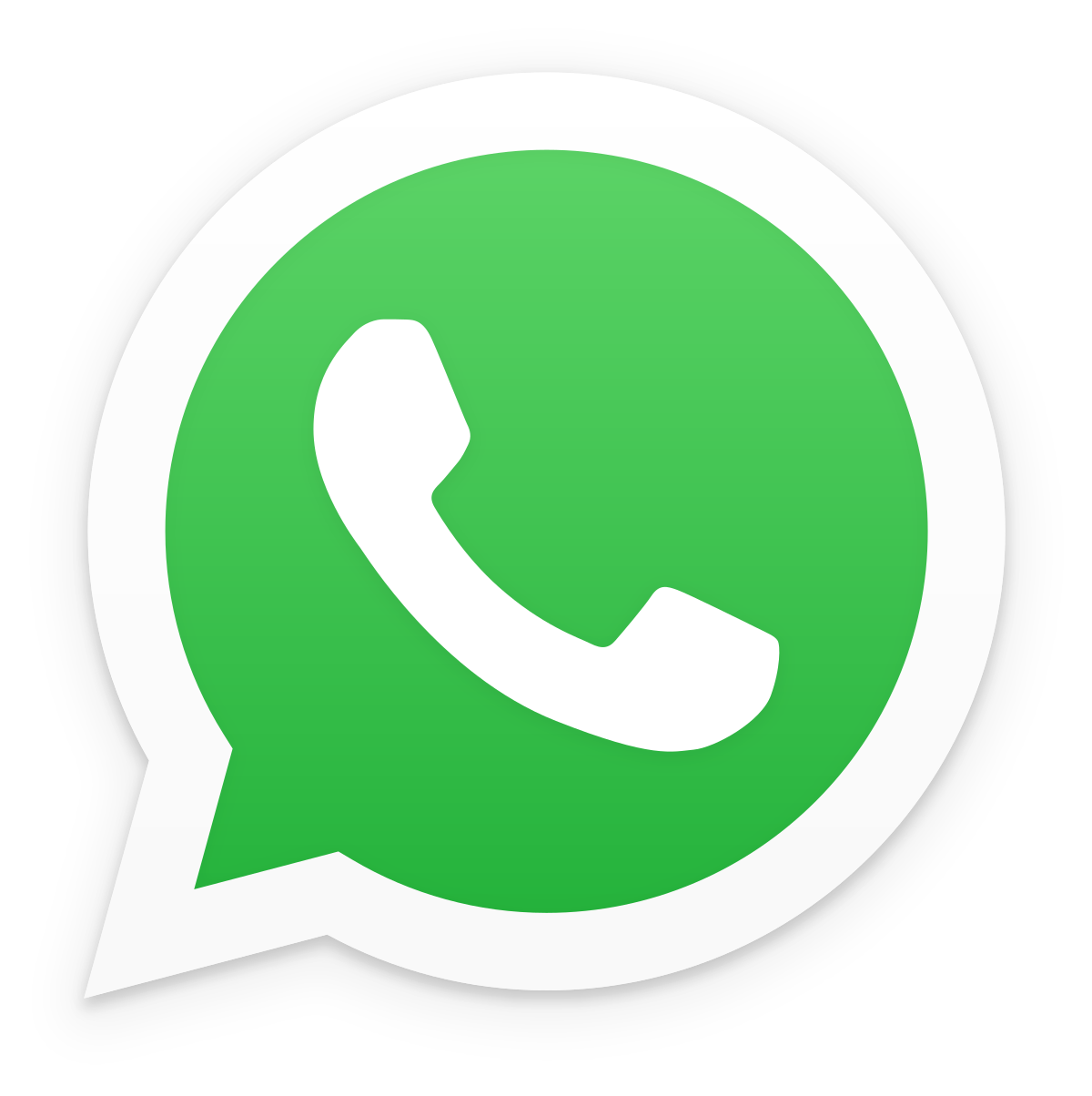 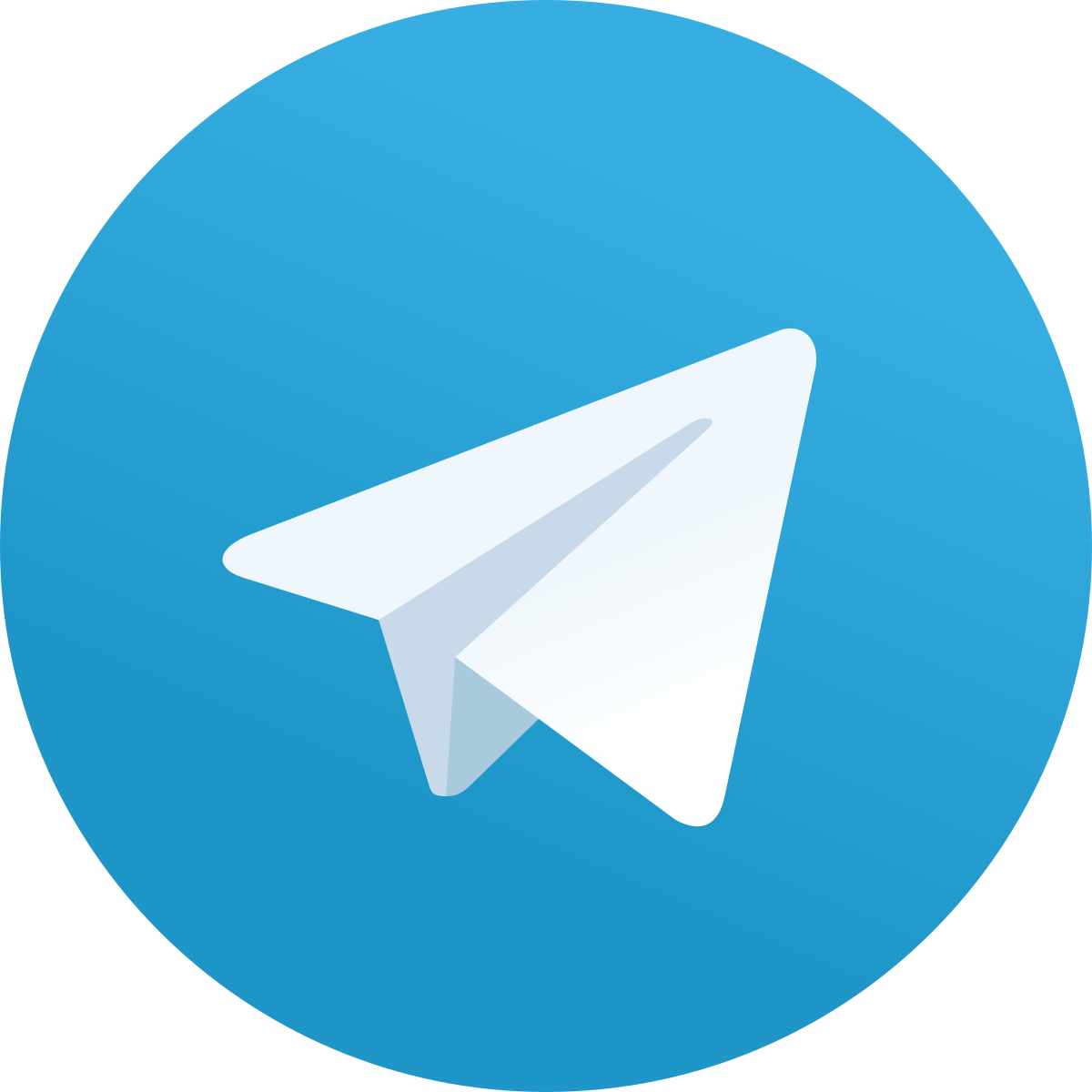 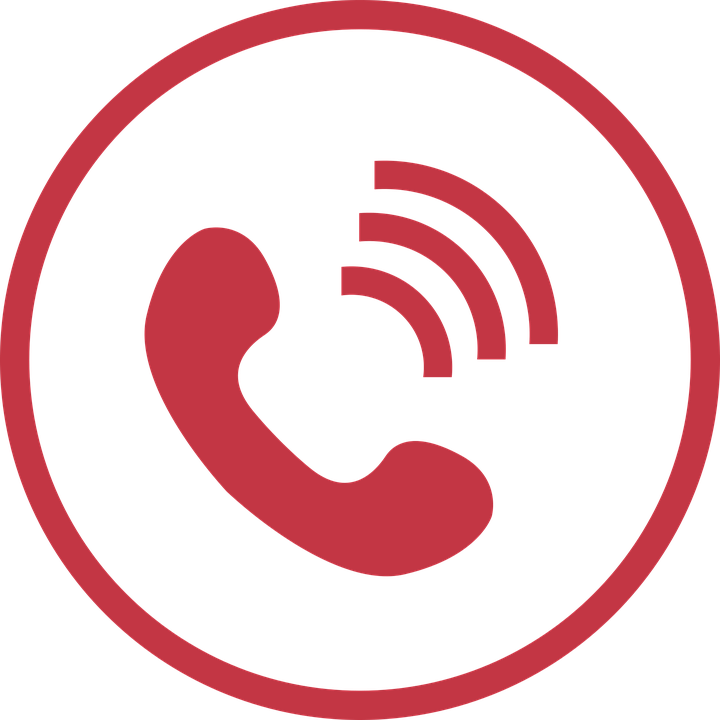 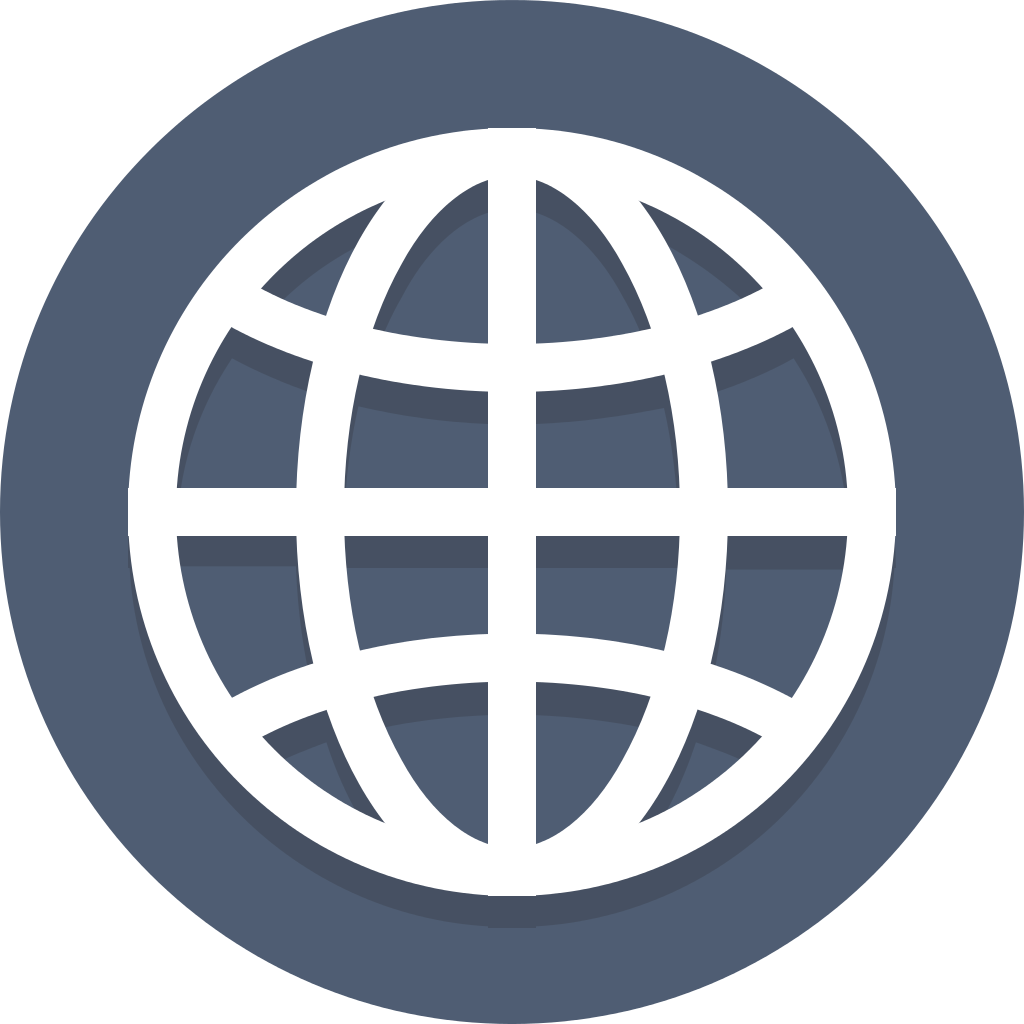 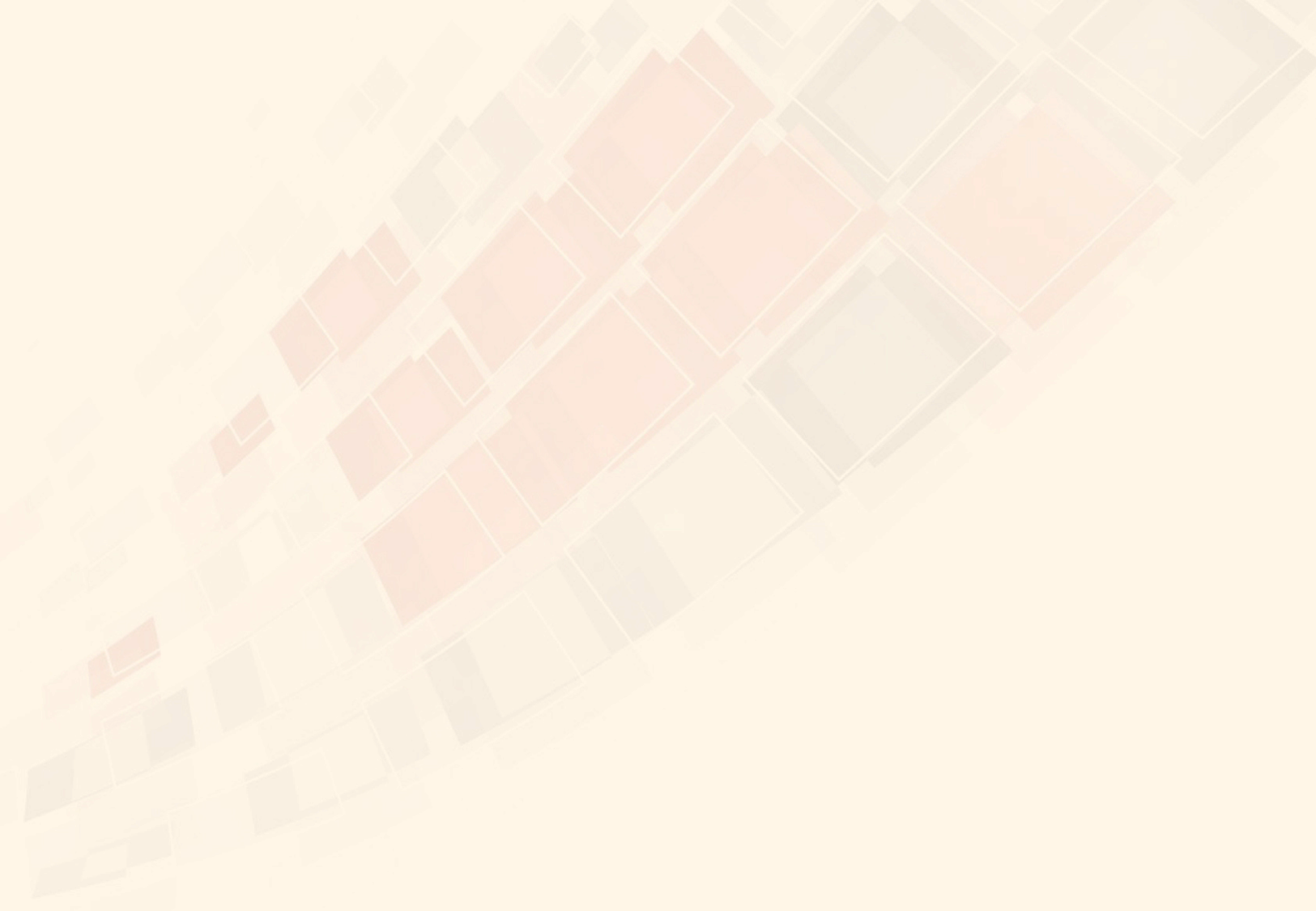 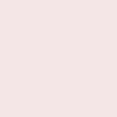 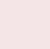 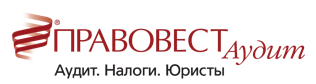 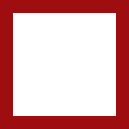 Взносы IT компаний с предельной величины .
Письмо Минфина России от 17.12.2020 N 03-15-06/110983
Пока выплаты физлицам нарастающим итогом с начала года не превышают предельных величин базы по страховых взносам, организации IT-сферы применяют пониженные тарифы. Если сумма выплат станет больше порогового значения, не нужно будет перечислять пенсионные взносы. Это следует из разъяснений Минфина. Подобное мнение ведомство высказывает не первый раз.
Финансисты также отметили: взносы на ОМС по тарифу 0,1% придется платить весь год, поскольку для них предельную величину базы не устанавливают.
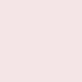 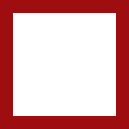 Pravovest_Audit
pravovest-audit.ru
+7 495 134-32-23
+ 7 (903) 669-51-90
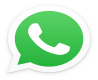 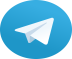 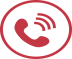 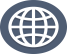 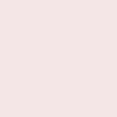 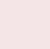 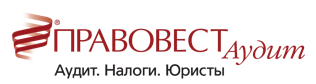 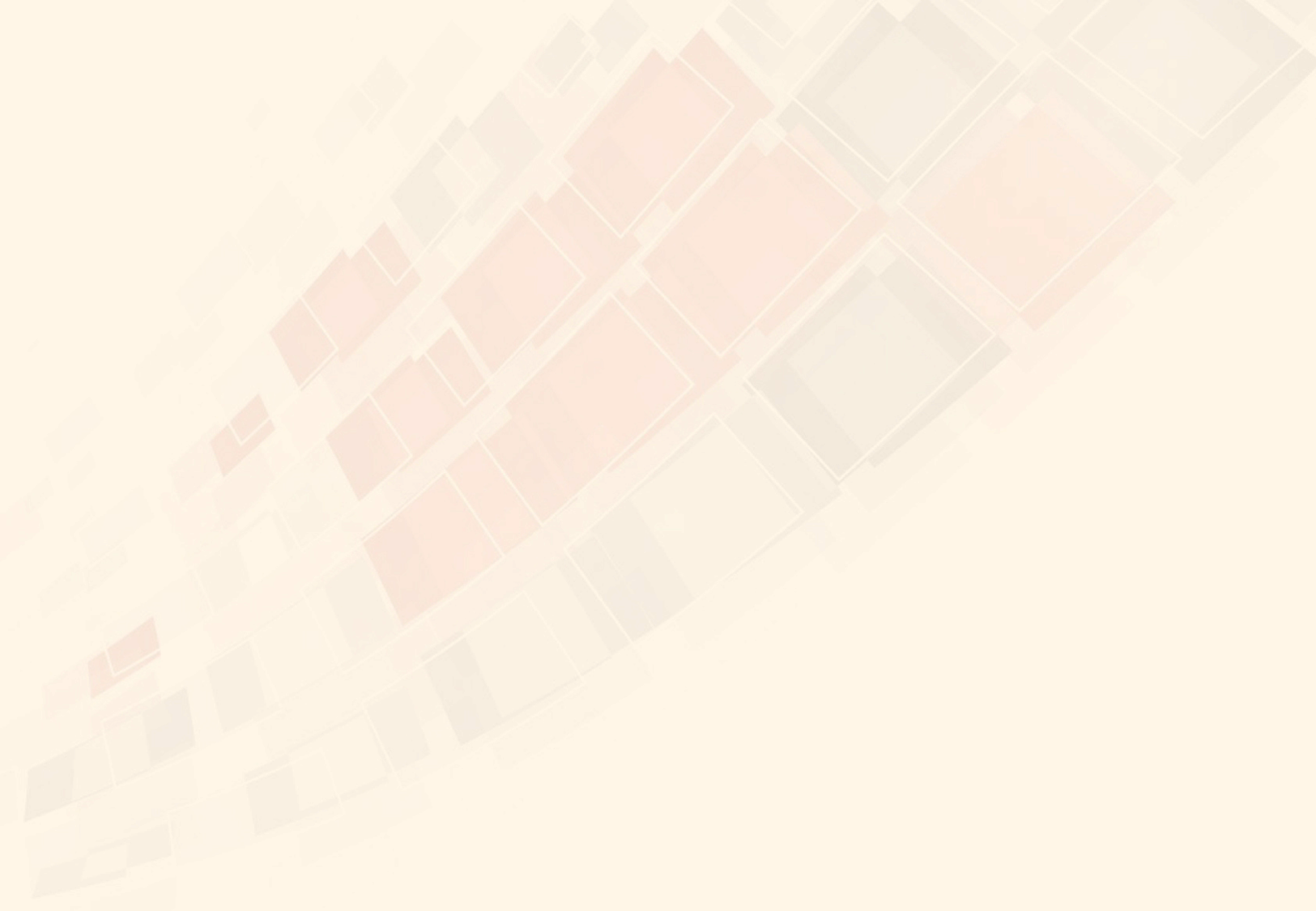 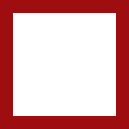 Пониженные тарифы для субъектом МСП с 1 апреля 2020 года.
Федеральный закон от 01.04.2020 № 102-ФЗ

С 1 апреля 2020 по 31 декабря 2020 года для плательщиков страховых взносов, признаваемых субъектами малого или среднего предпринимательства в отношении части выплат в пользу застрахованного по итогам месяца, превышающей федеральный МРОТ на начало расчетного периода, страховые взносы составят 15%  (10% на ОПС, на ВНиМ - 0%, ОМС - 5%).

С 1 января 2021 г. тарифы установлены  в ст.427 НК РФ (пп.17 п.1 и п.2.1ст.427 НК РФ)
С  01.01.2021 МРОТ 12 792 руб.(Федеральный закон от 29.12.2020 N 473-ФЗ)
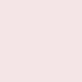 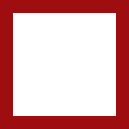 Pravovest_Audit
pravovest-audit.ru
+7 495 134-32-23
+ 7 (903) 669-51-90
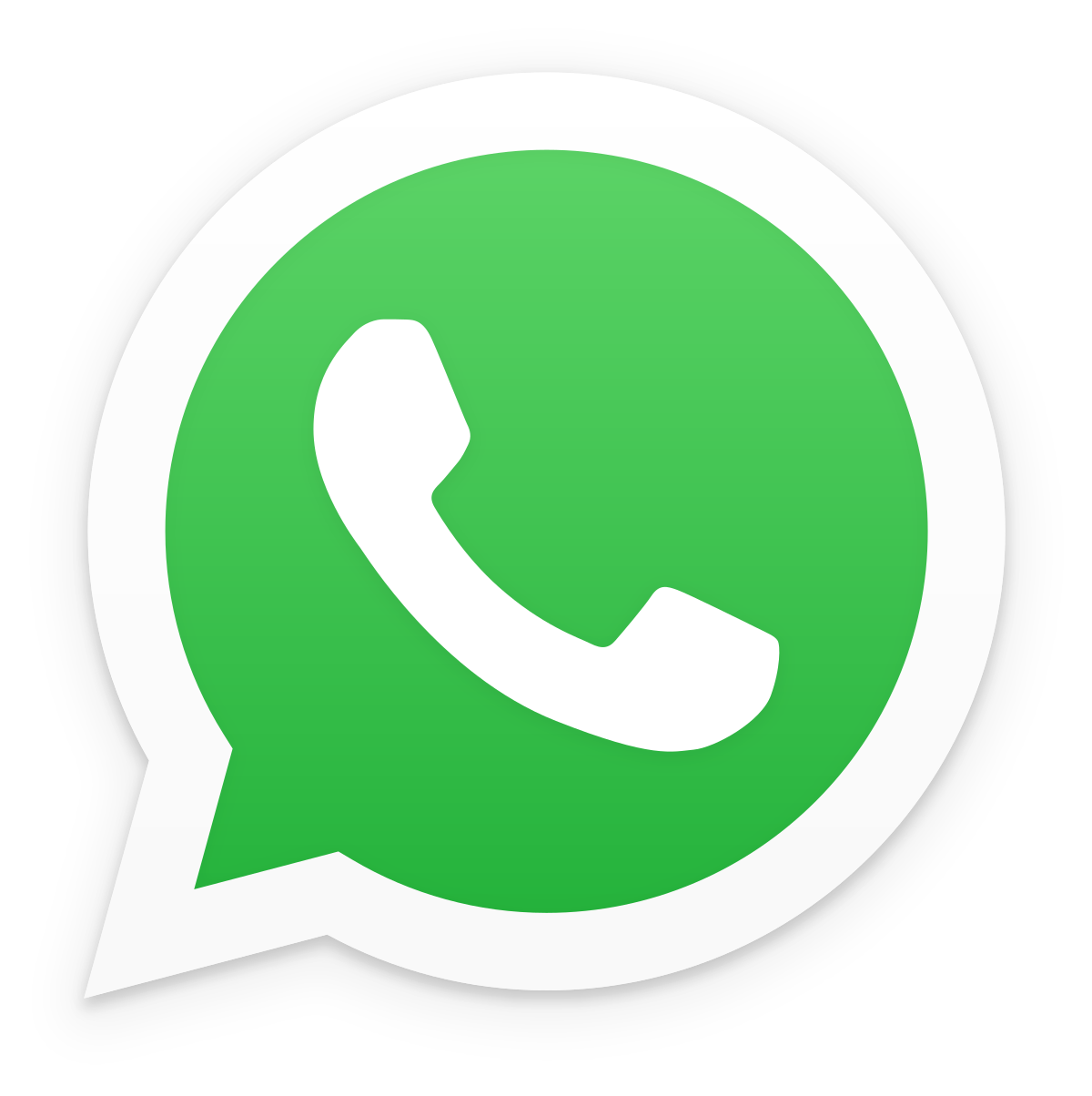 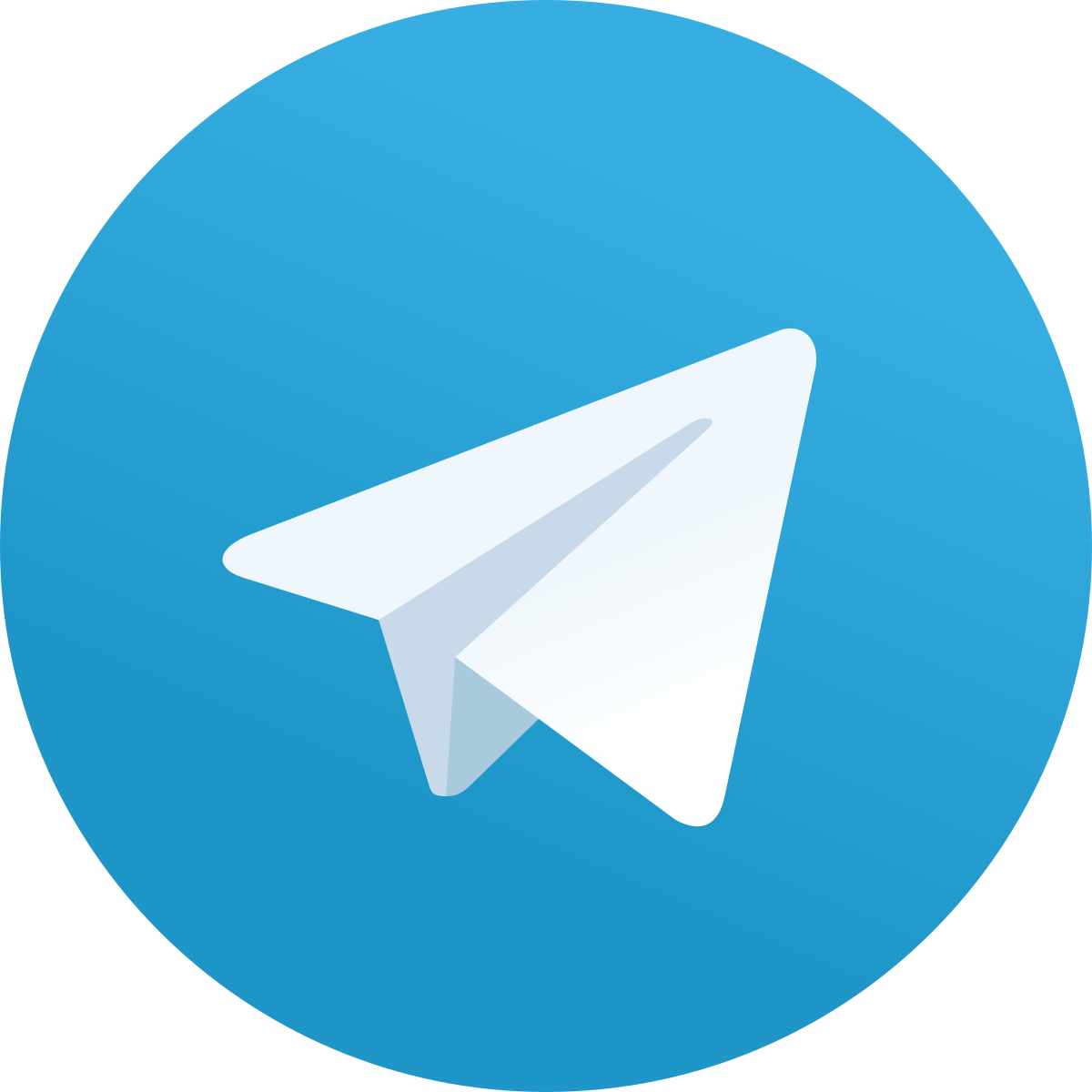 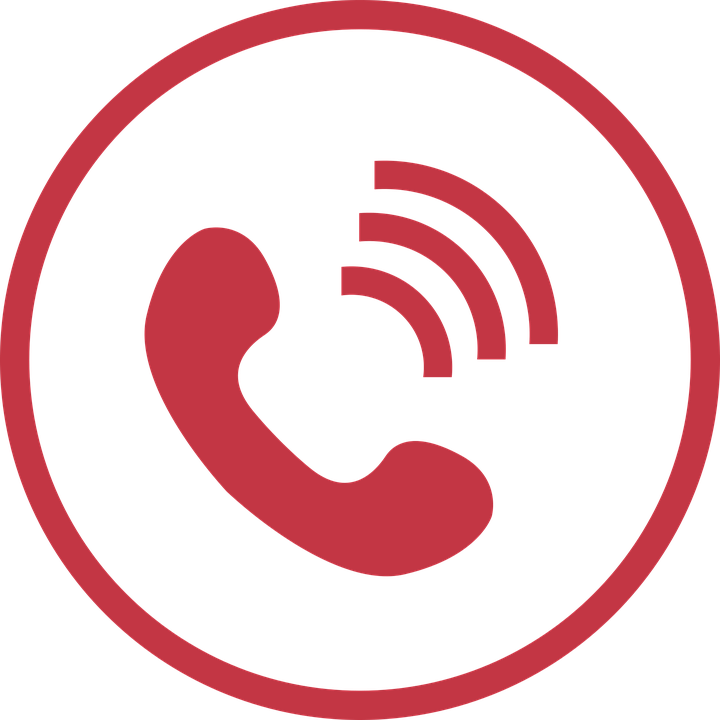 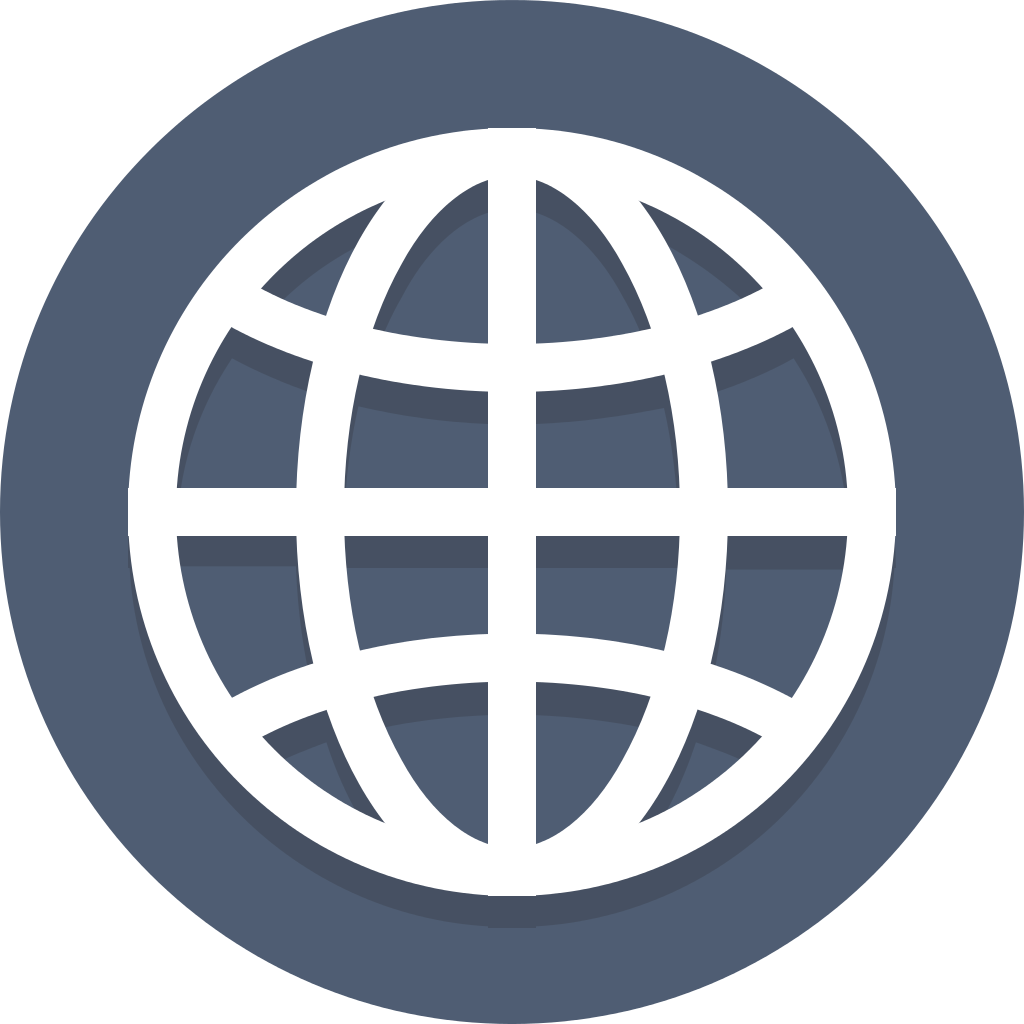 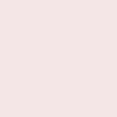 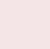 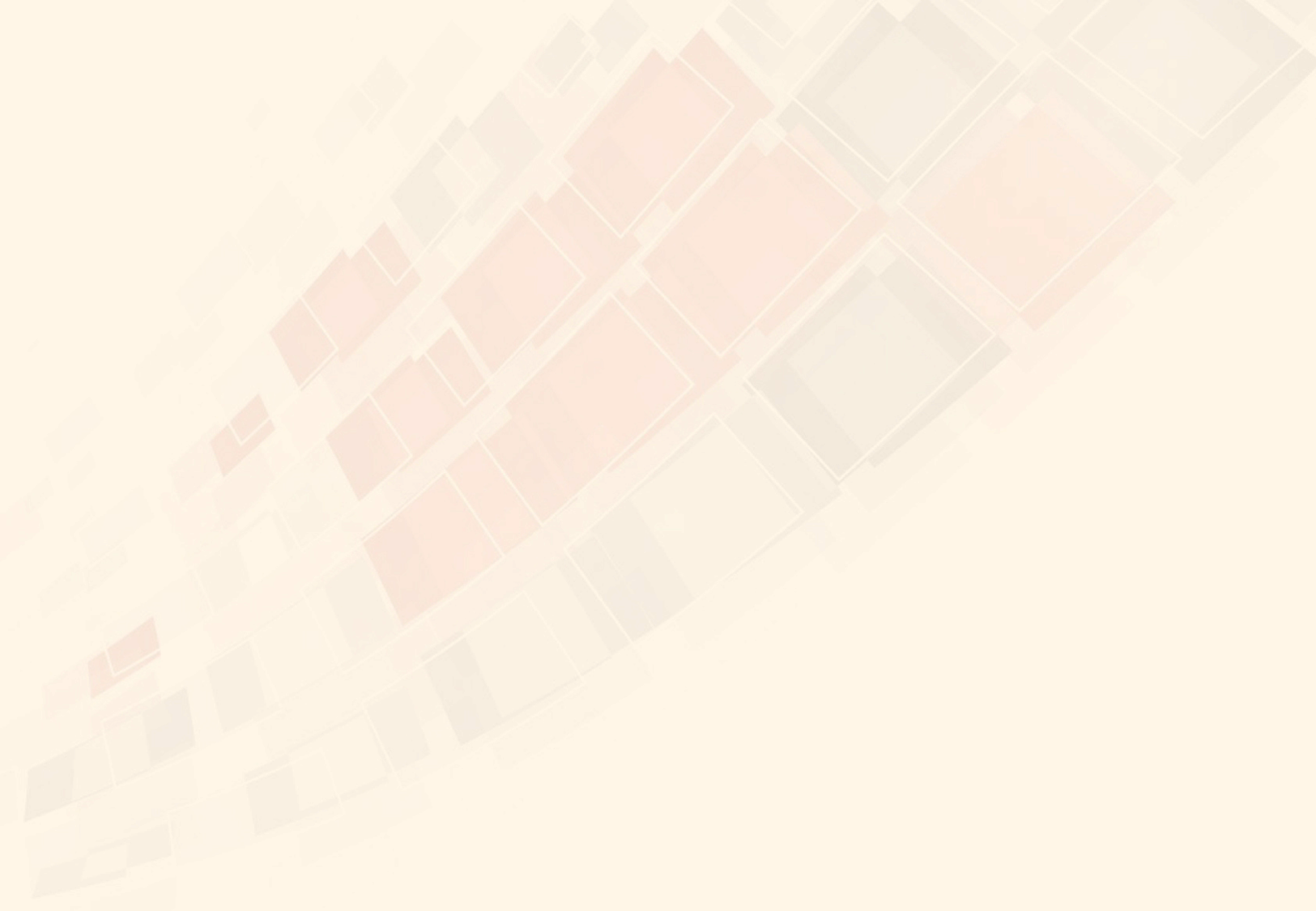 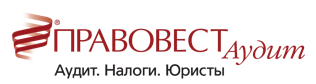 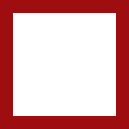 Справочная таблица тарифов для МСП с 1 января 2021 года
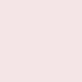 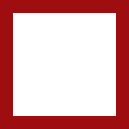 Pravovest_Audit
pravovest-audit.ru
+7 495 134-32-23
+ 7 (903) 669-51-90
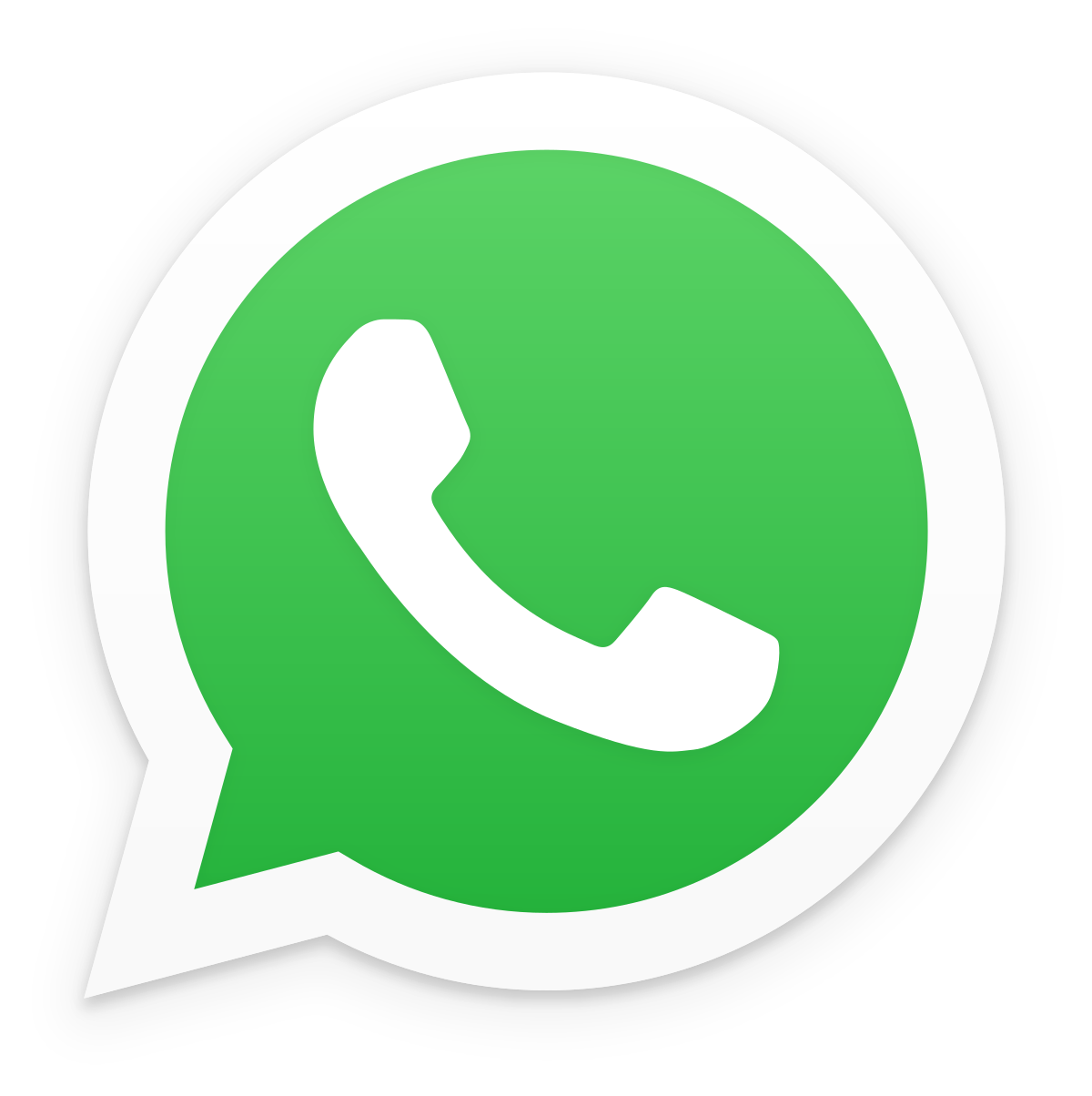 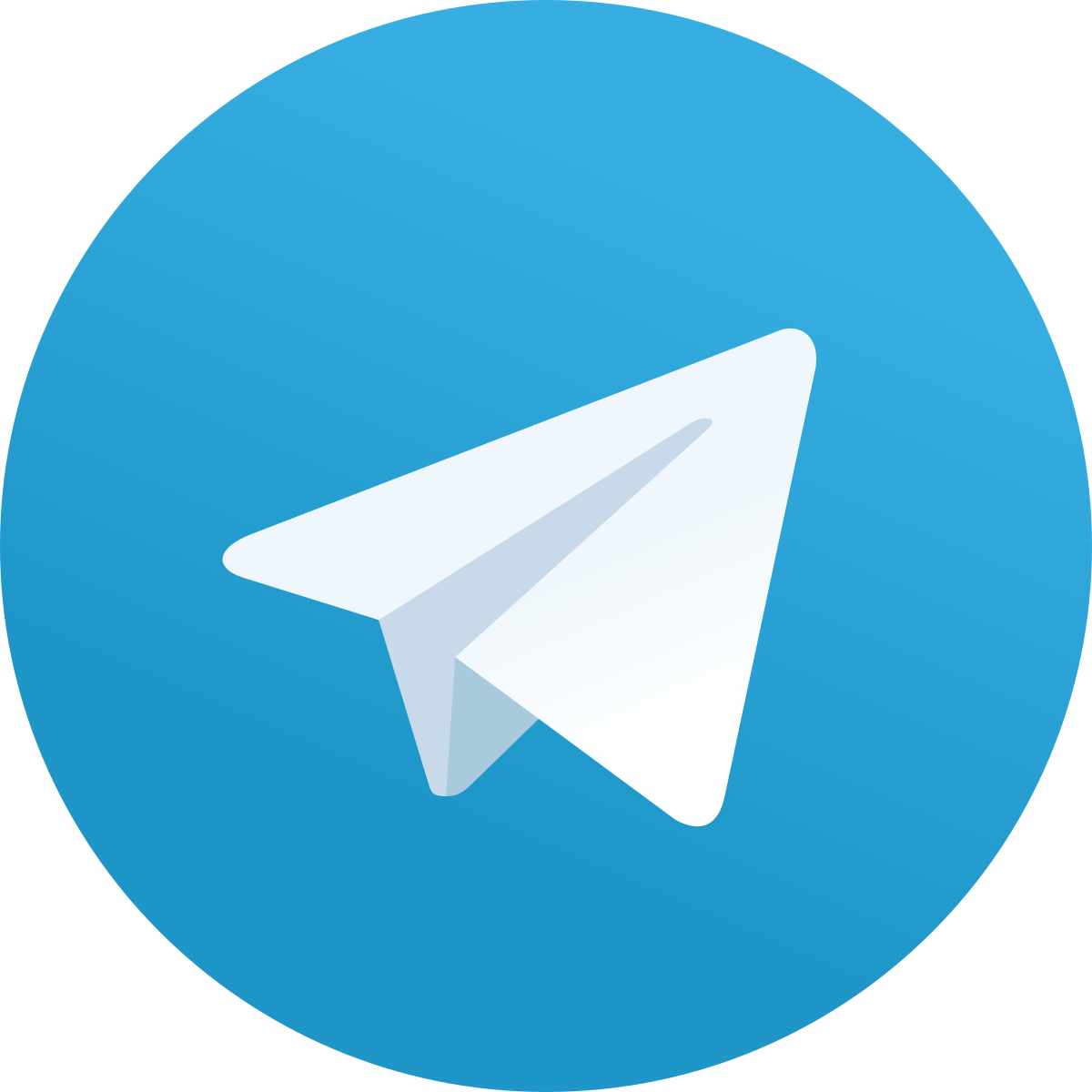 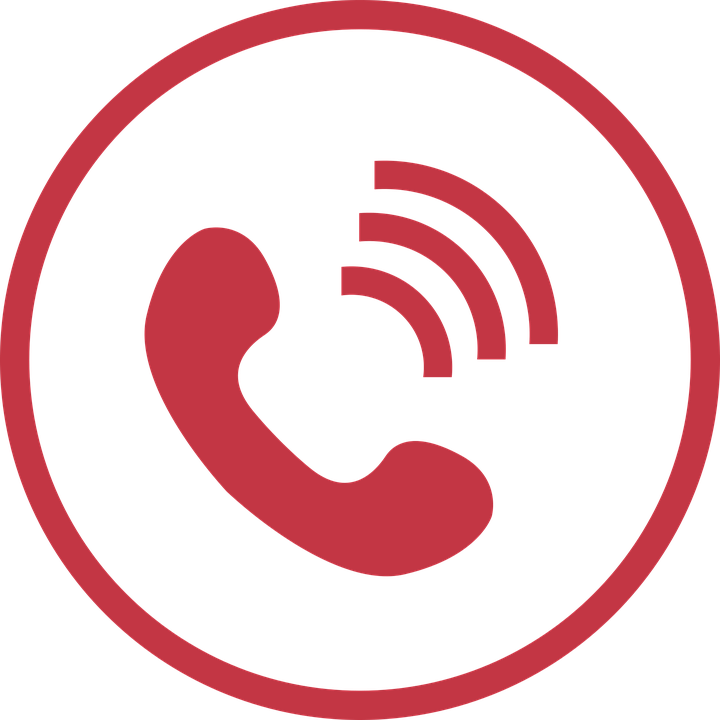 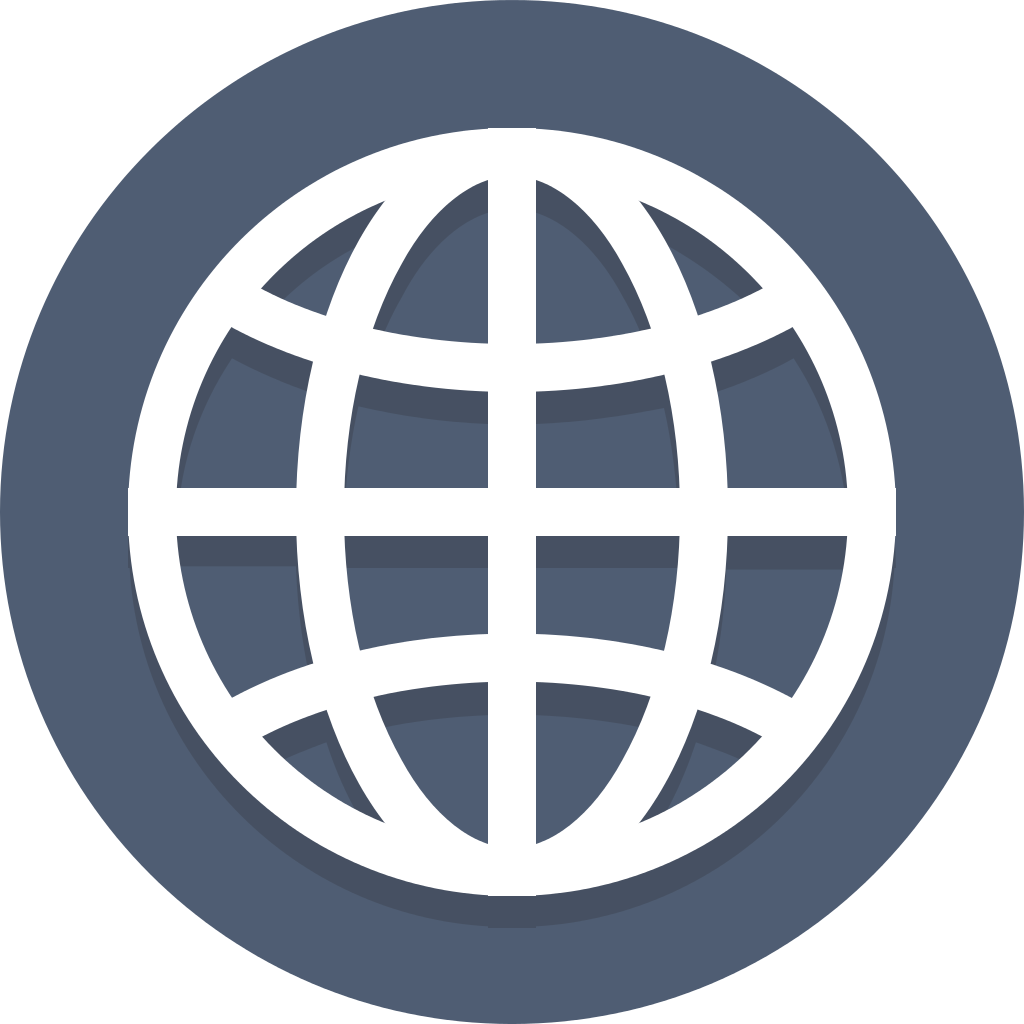 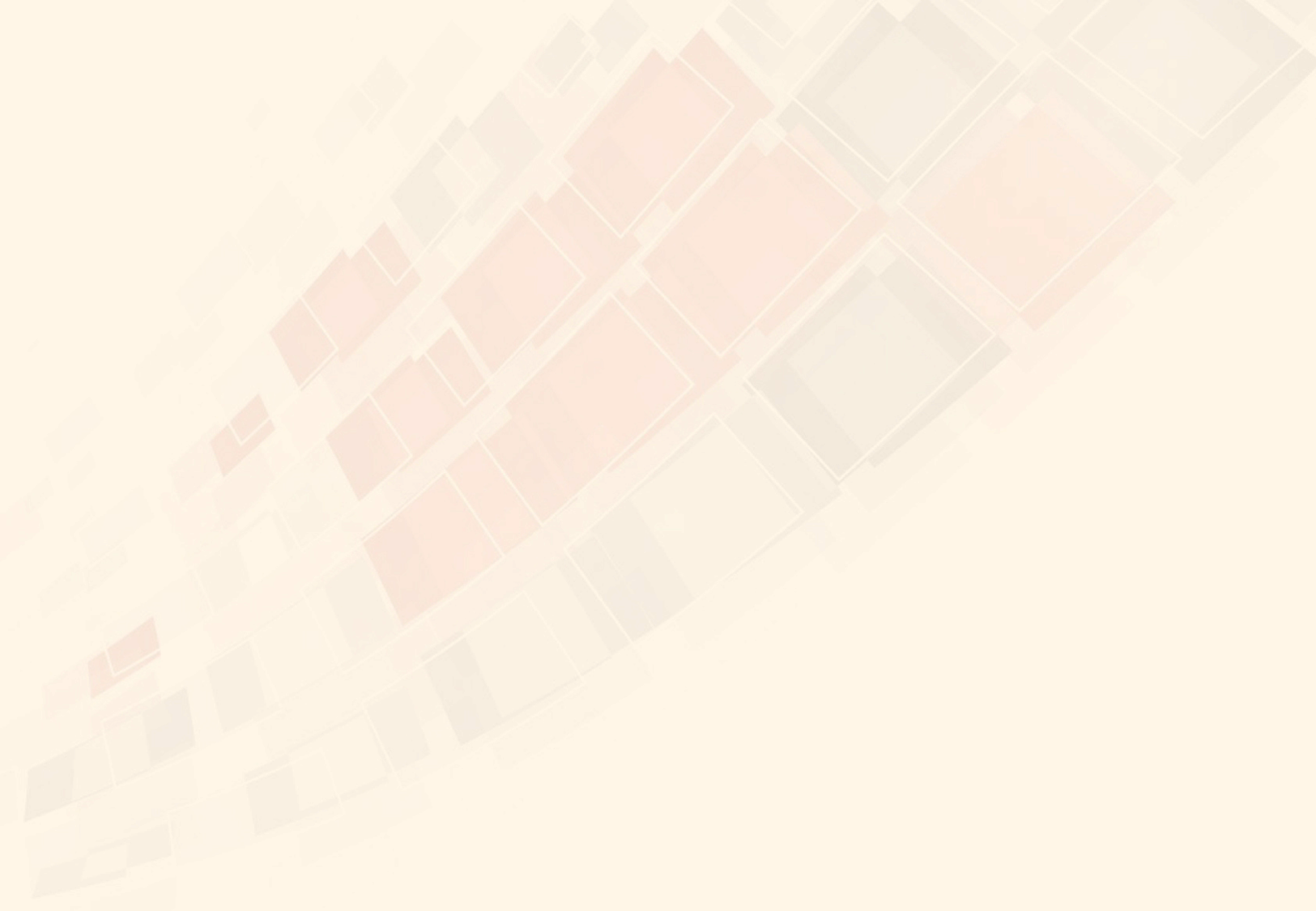 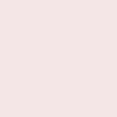 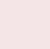 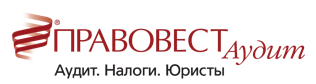 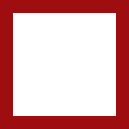 Предельная величина в 2021 году.
Постановление Правительства РФ № 1935 от 26.11.2020 г.
Предельная величина для исчисления страховых взносов на 2021 год составит:
предельная величина базы для исчисления страховых взносов:
- на обязательное социальное страхование на случай временной нетрудоспособности и в связи с материнством подлежит индексации с 1 января 2021 г. в 1,059 раза с учетом роста средней заработной платы в Российской Федерации и составляет в отношении каждого физического лица сумму, не превышающую 966000 рублей нарастающим итогом с 1 января 2021 г.;
- на обязательное пенсионное страхование с учетом размера средней заработной платы в Российской Федерации на 2021 год, увеличенного в 12 раз, и применяемого к нему повышающего коэффициента, установленного пунктом 5 статьи 421 Налогового кодекса Российской Федерации на 2021 год в размере 2,3, составляет в отношении каждого физического лица сумму, не превышающую 1465000 рублей нарастающим итогом с 1 января 2021 г.
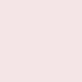 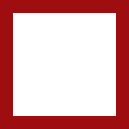 Pravovest_Audit
pravovest-audit.ru
+7 495 134-32-23
+ 7 (903) 669-51-90
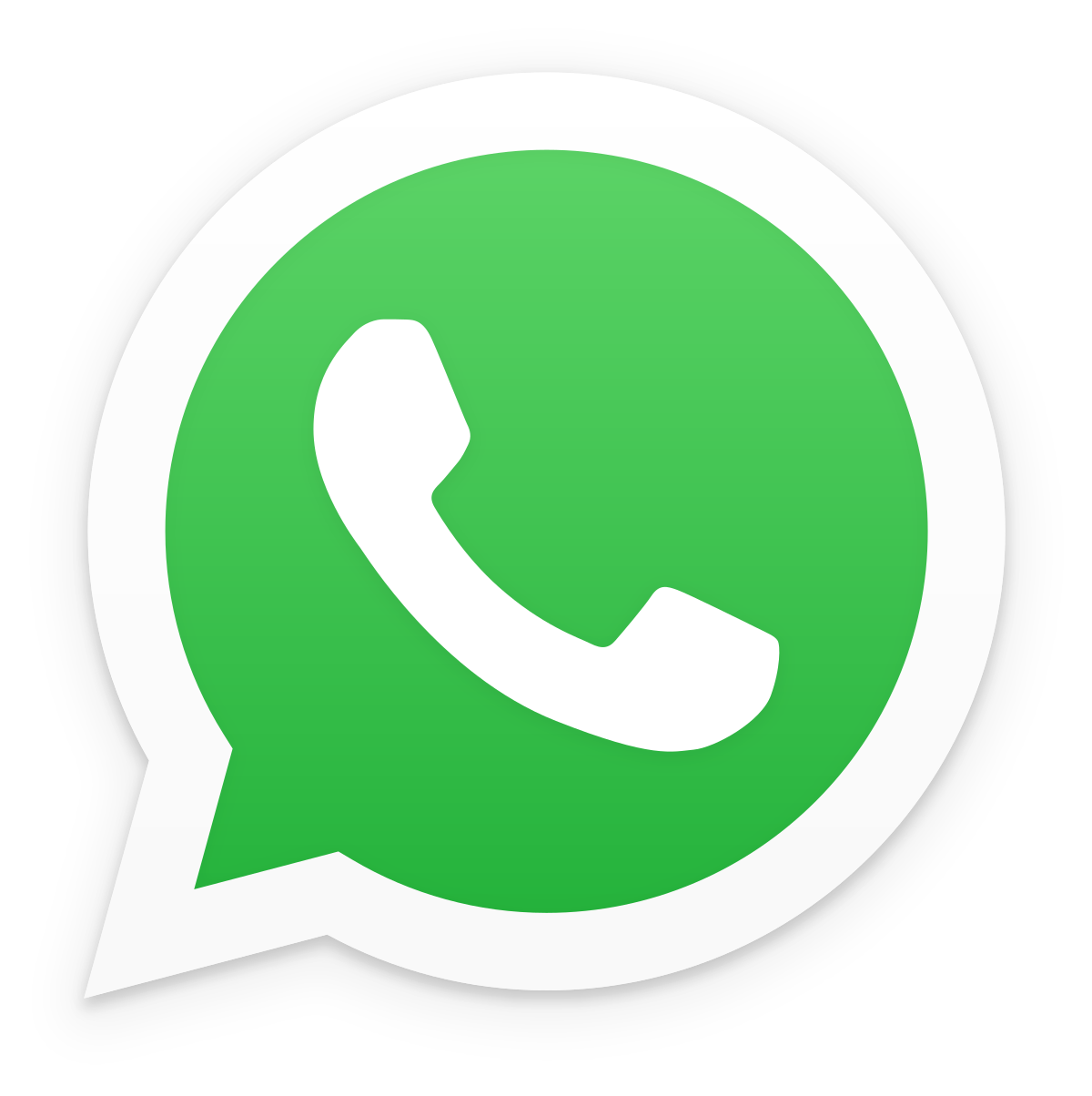 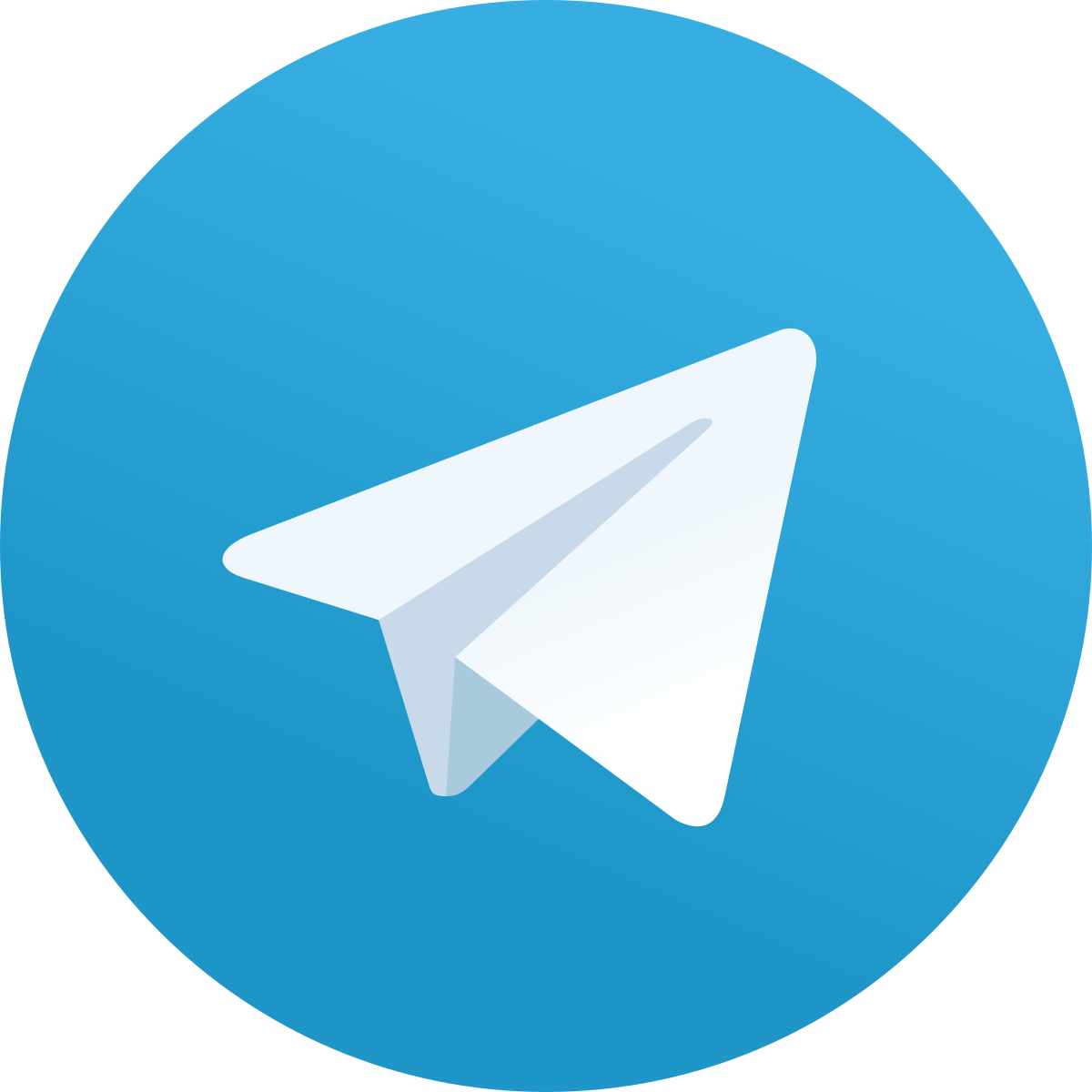 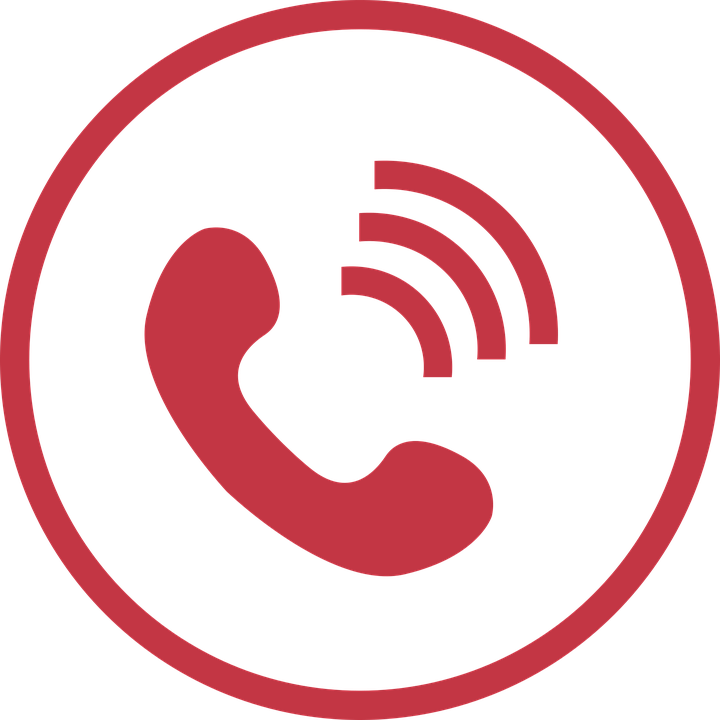 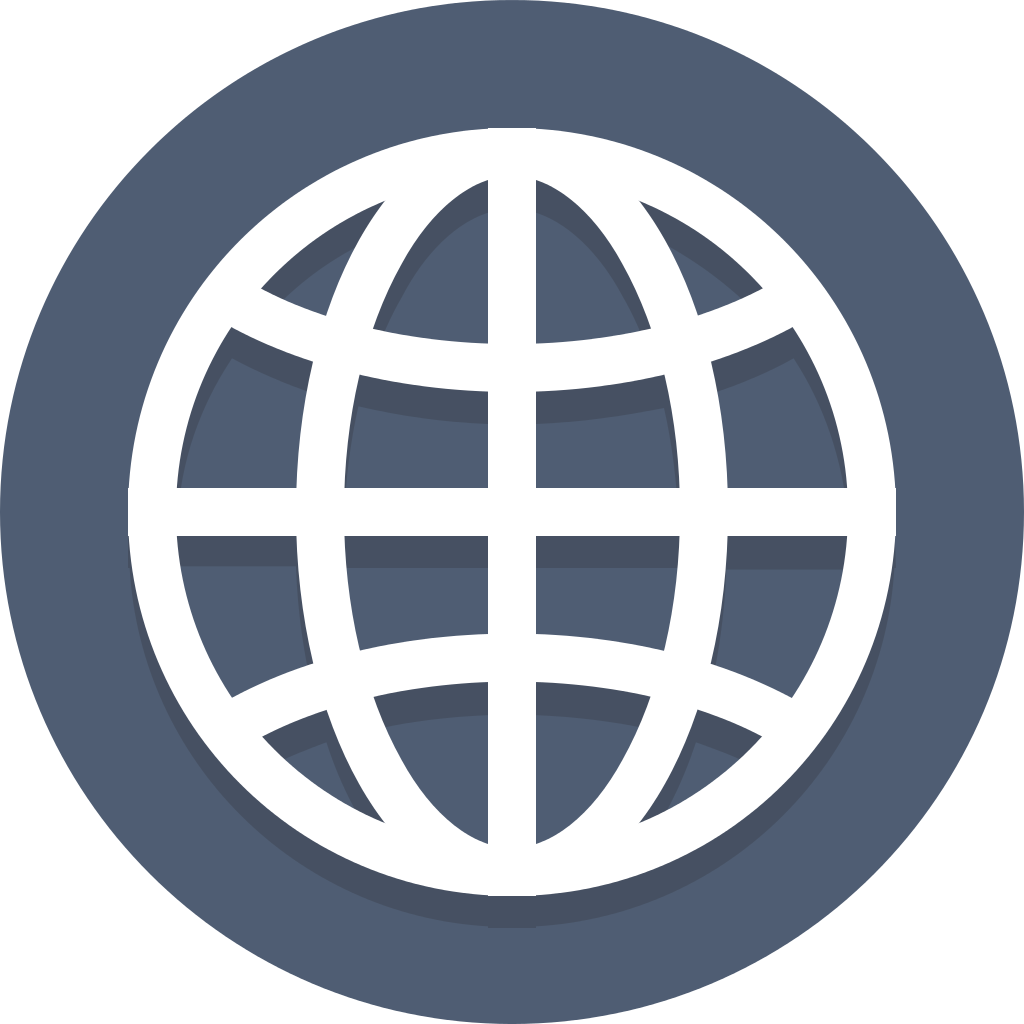 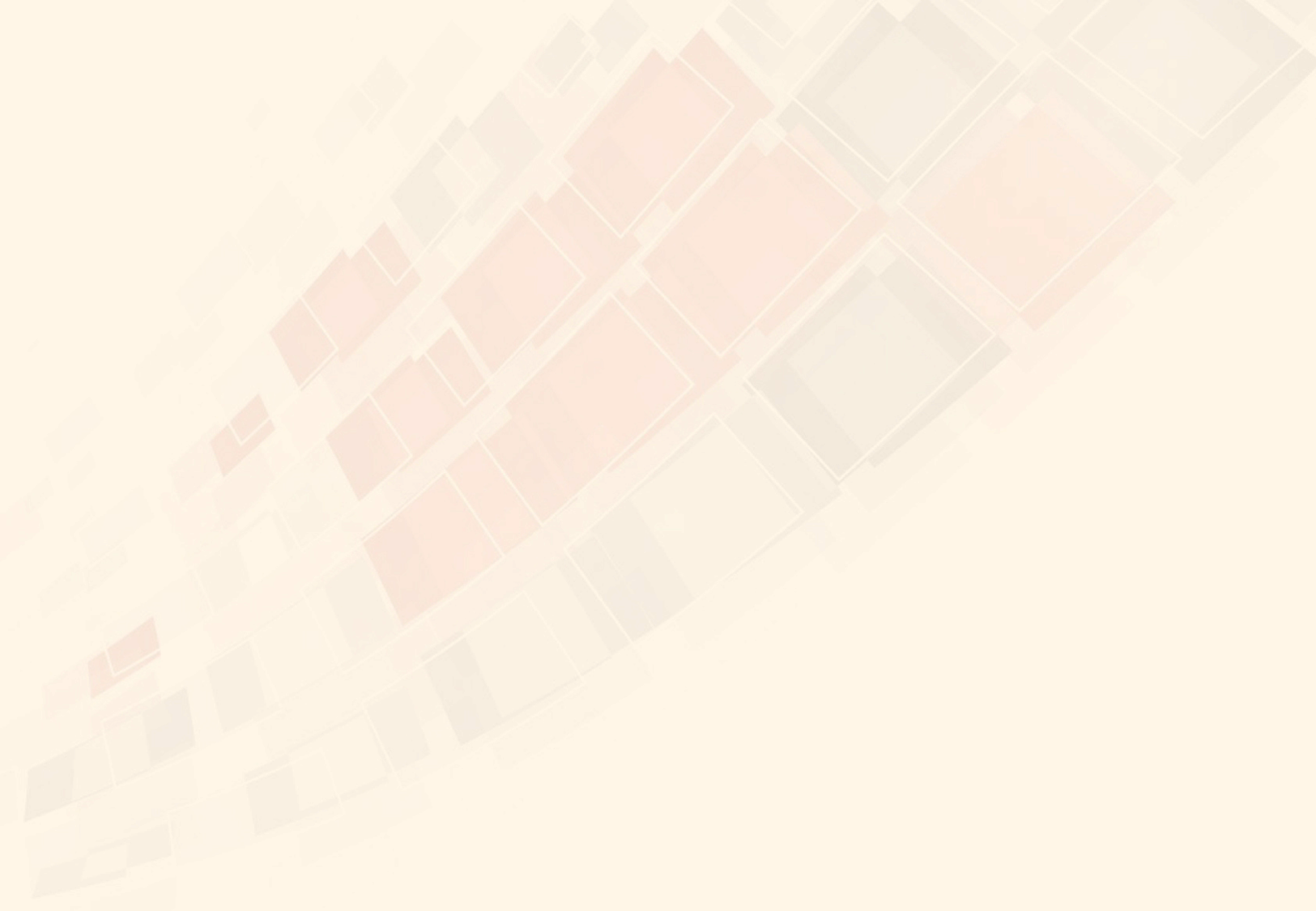 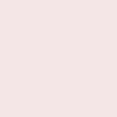 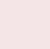 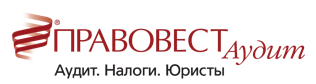 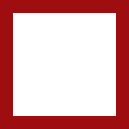 Пониженные тарифы для субъектом МСП не зависят от вида деятельности.
Письмо ФНС России от 12.08.2020 N СД-4-3/12972@, Письмо Минфина России от 31.12.2020 N 03-01-10/116785, Письмо Минфина России от 31.12.2020 N 03-01-11/116811, Письмо Минфина России от 28.12.2020 N 03-01-11/115071

Пониженные тарифы взносов для малого и среднего бизнеса не зависят от вида деятельности
Пониженные тарифы взносов для выплат сверх МРОТ установлены вместе с мерами поддержки в связи с коронавирусом, однако их применение не зависит от вида деятельности страхователя. Главное, чтобы сведения о плательщике взносов были внесены в реестр субъектов МСП.
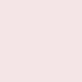 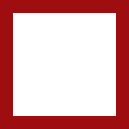 Pravovest_Audit
pravovest-audit.ru
+7 495 134-32-23
+ 7 (903) 669-51-90
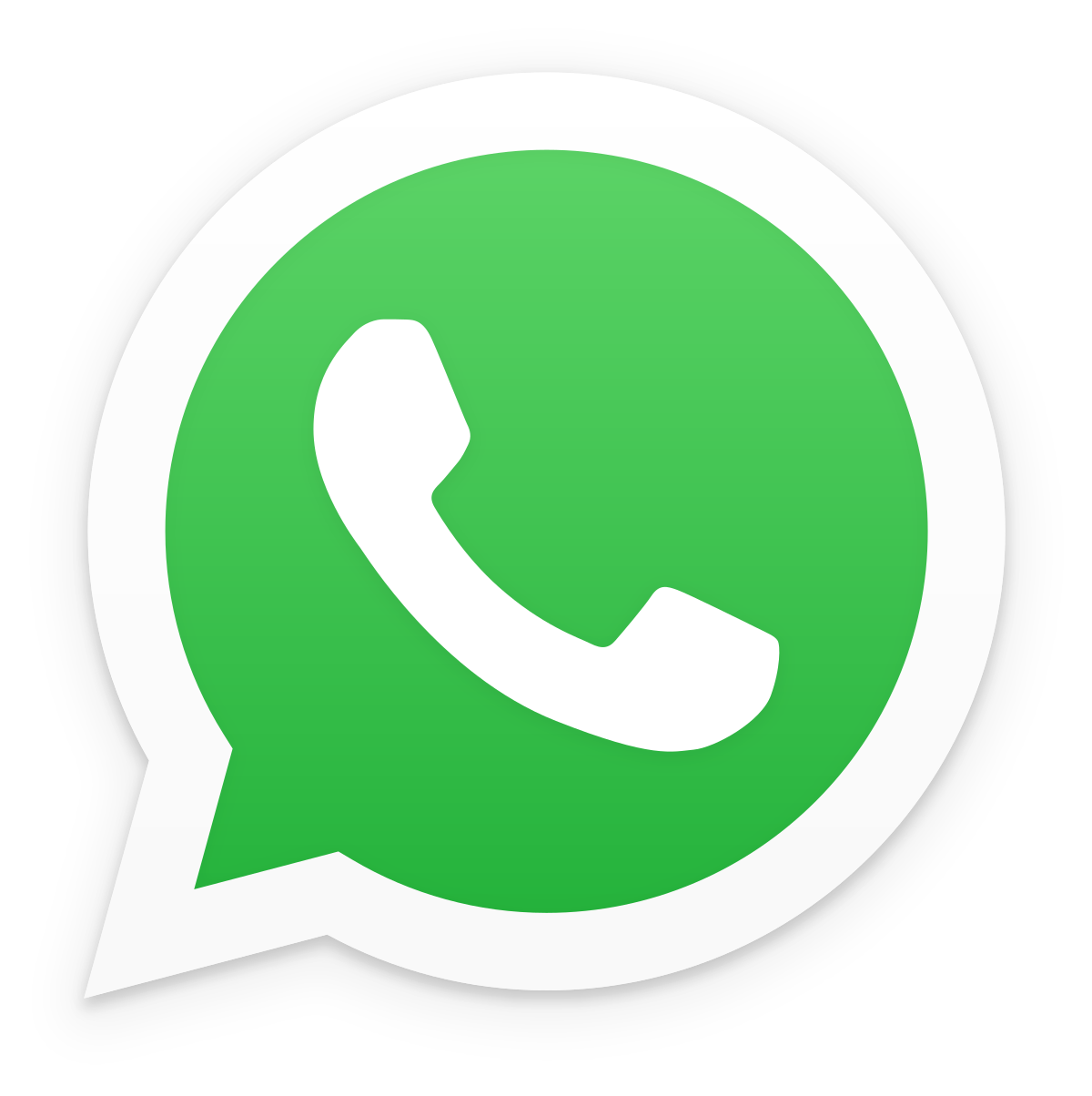 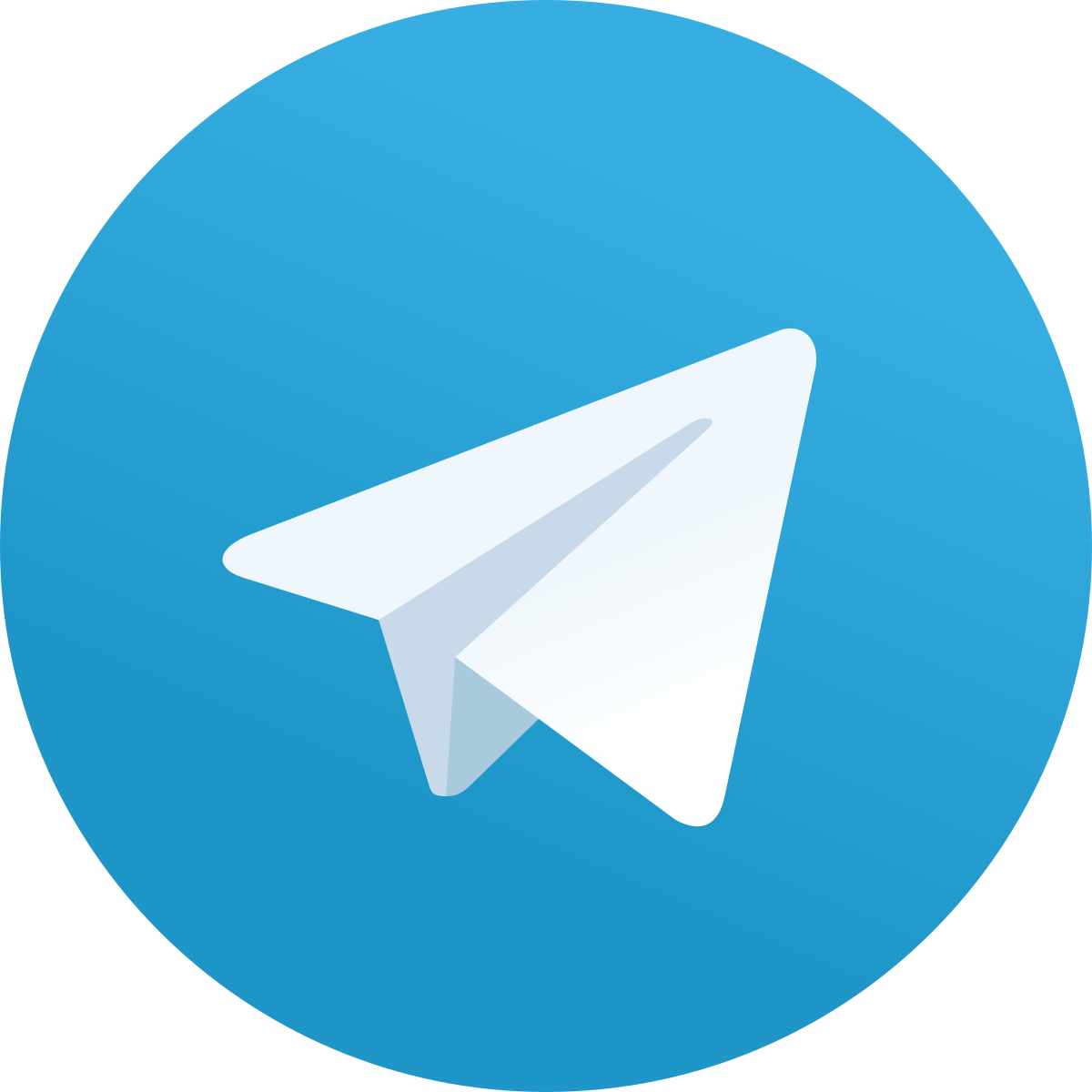 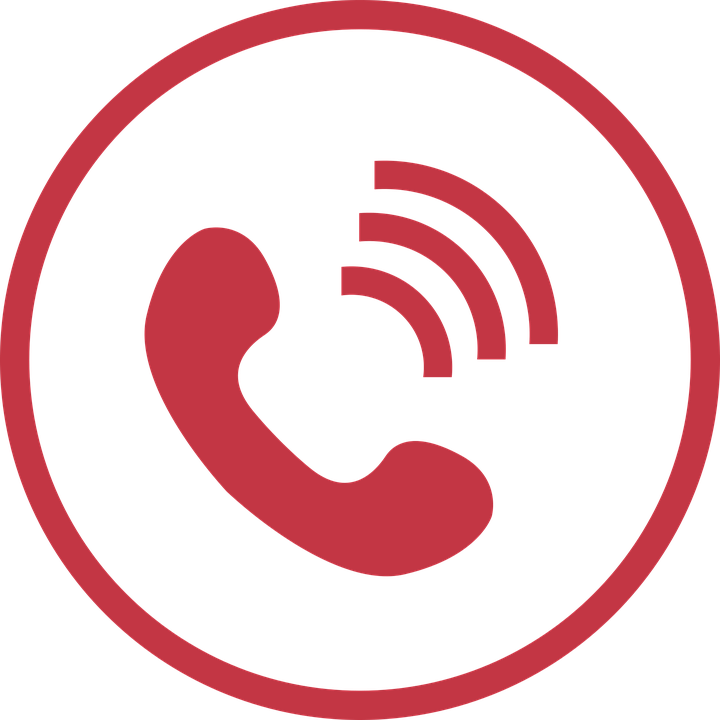 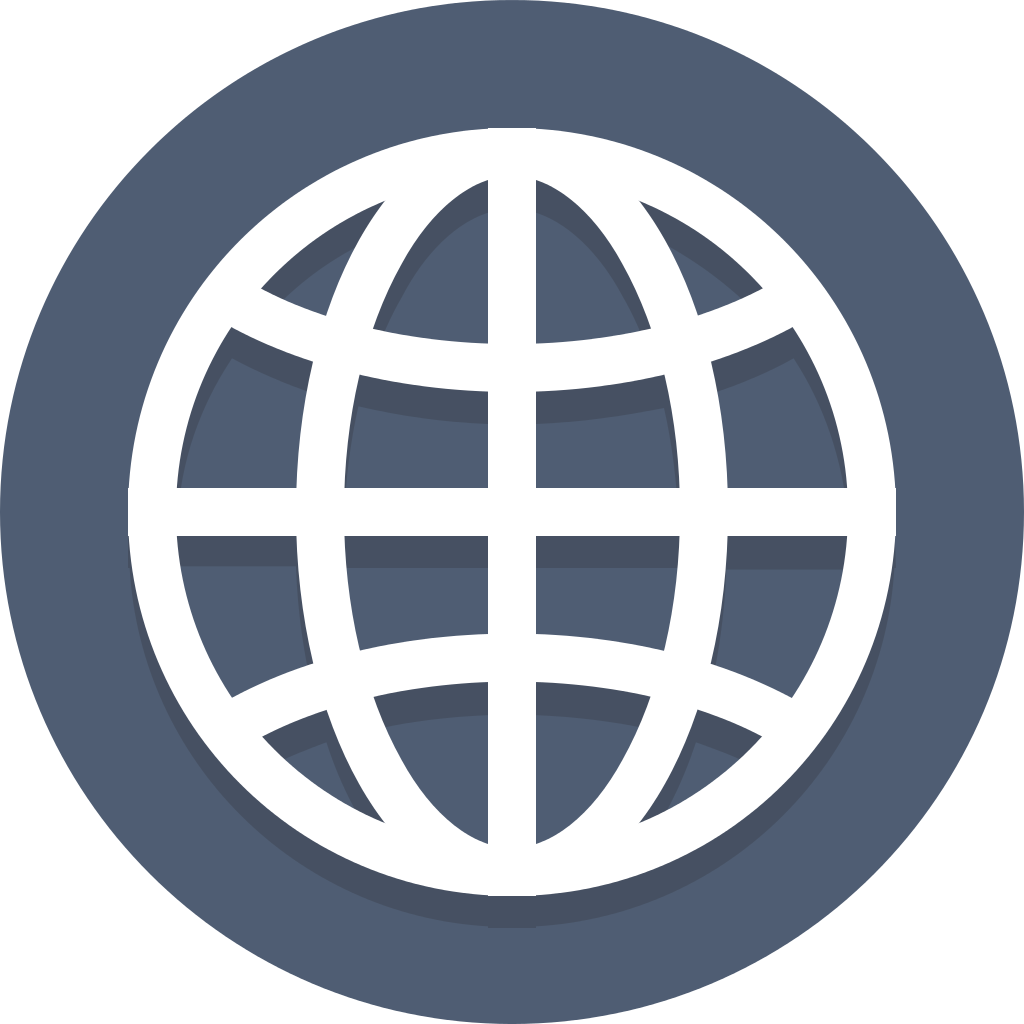 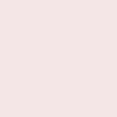 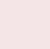 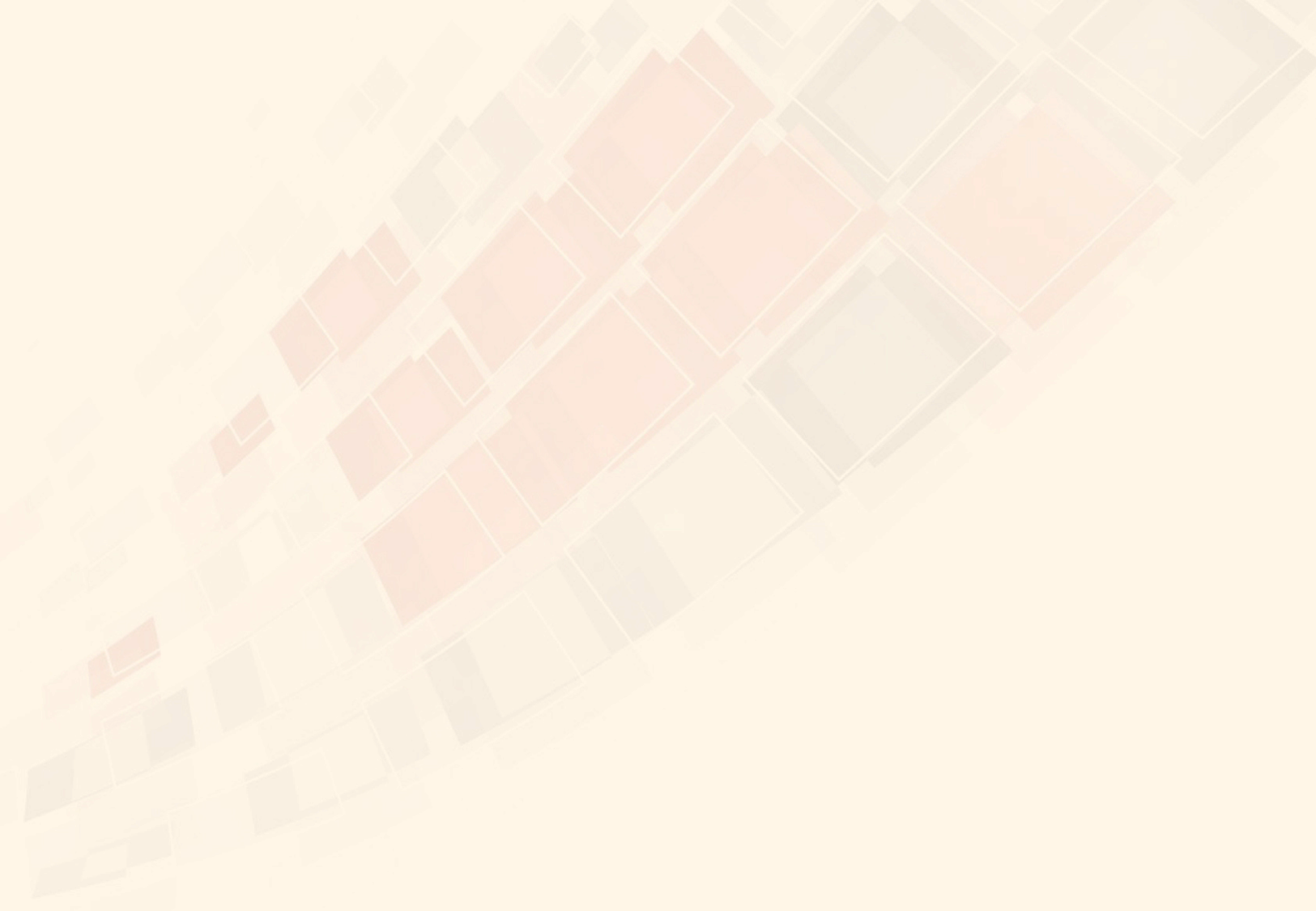 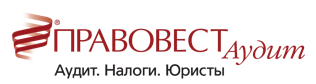 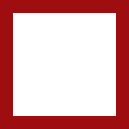 Районный коэффициент при применении пониженных тарифов
Информация ФНС
ФНС России разъяснила, как субъектам МСП определить величину МРОТ для расчета страховых взносов по пониженным тарифам в соответствии с изменениями, внесенными Федеральным законом от 01.04.2020 N 102-ФЗ.
ФНС России обращает внимание, что эта величина МРОТ является фиксированной. Ее размер не увеличивается на районные коэффициенты и процентные надбавки за работу в районах Крайнего Севера и приравненных к ним местностей, которые предусмотрены трудовым законодательством и являются частью оплаты труда работников.
Из данной информации косвенно можно сделать вывод о том, что не имеет значения в каком режиме работает застрахованный (полное рабочее время или нет, на одну ставку или еще на условиях внутреннего совместительства, по договору ГПХ) – сверх МРОТ ставка страховых взносов 15 %.
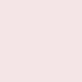 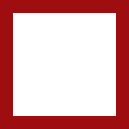 Pravovest_Audit
pravovest-audit.ru
+7 495 134-32-23
+ 7 (903) 669-51-90
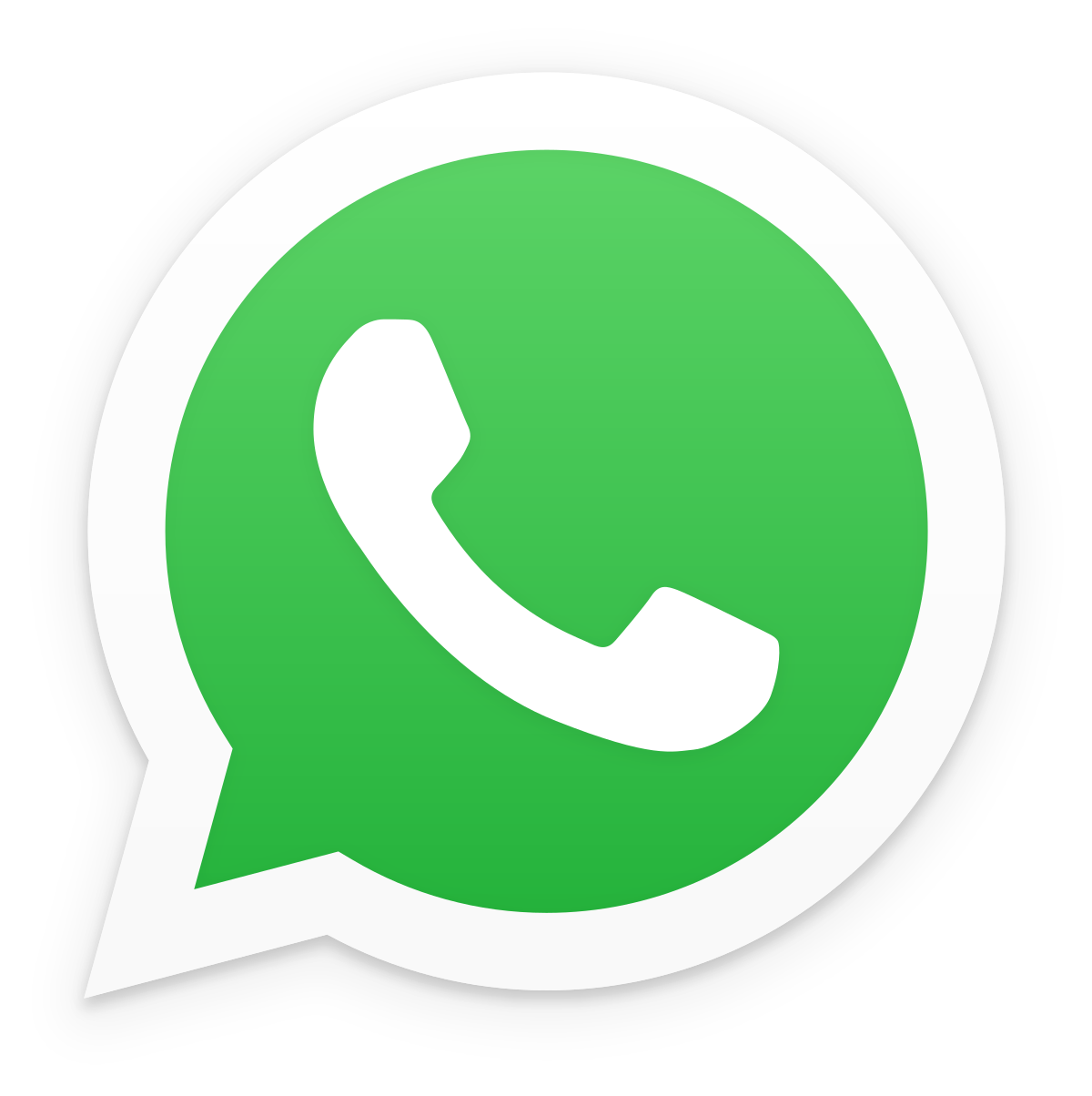 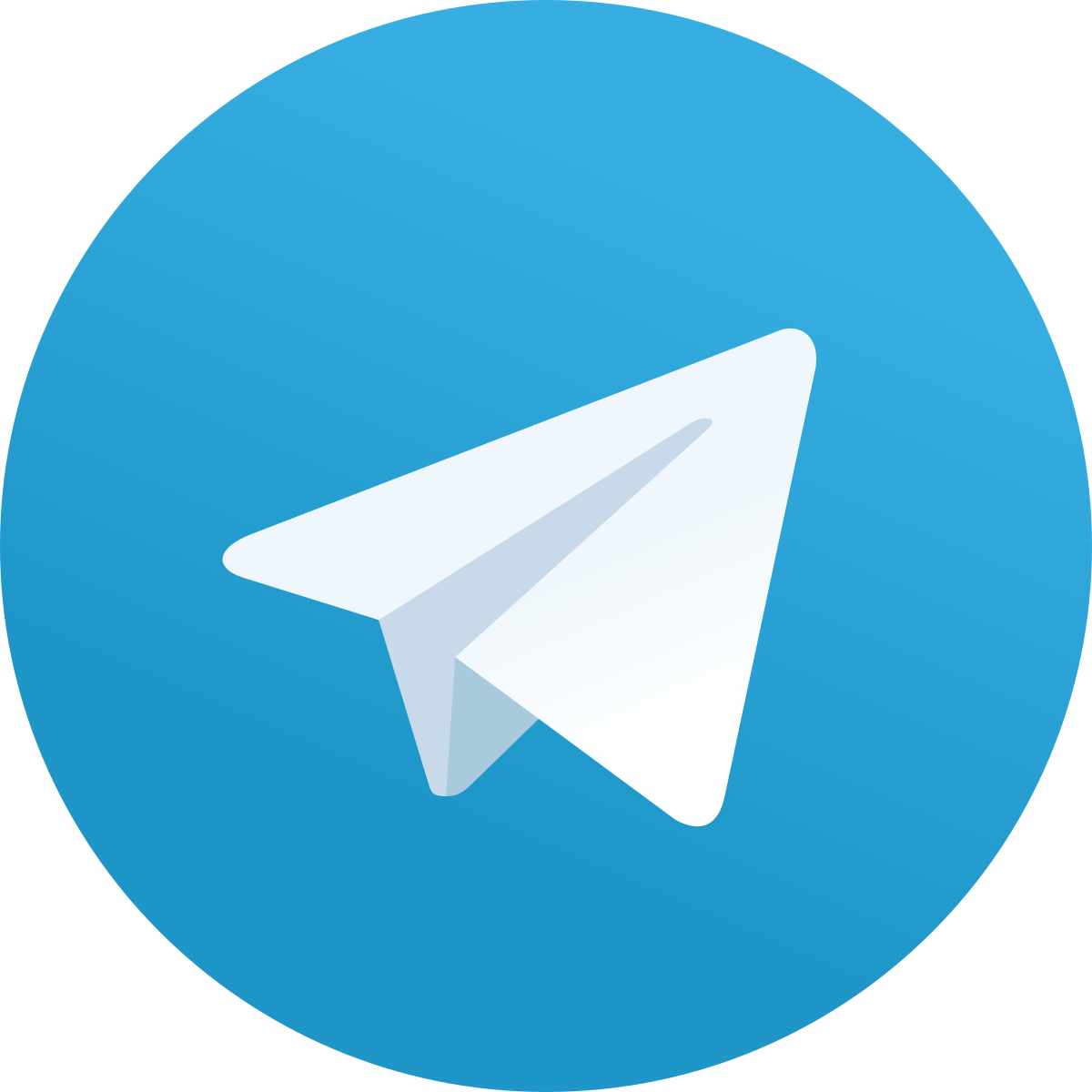 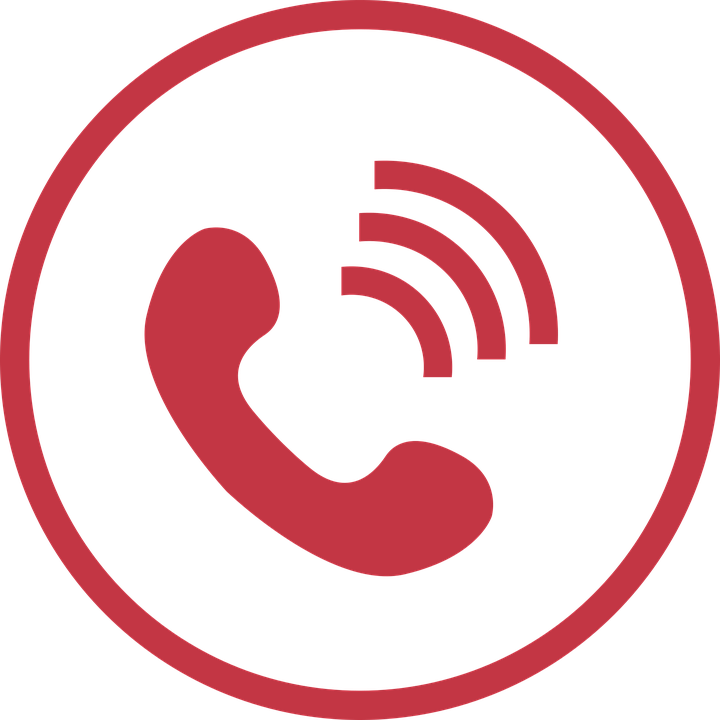 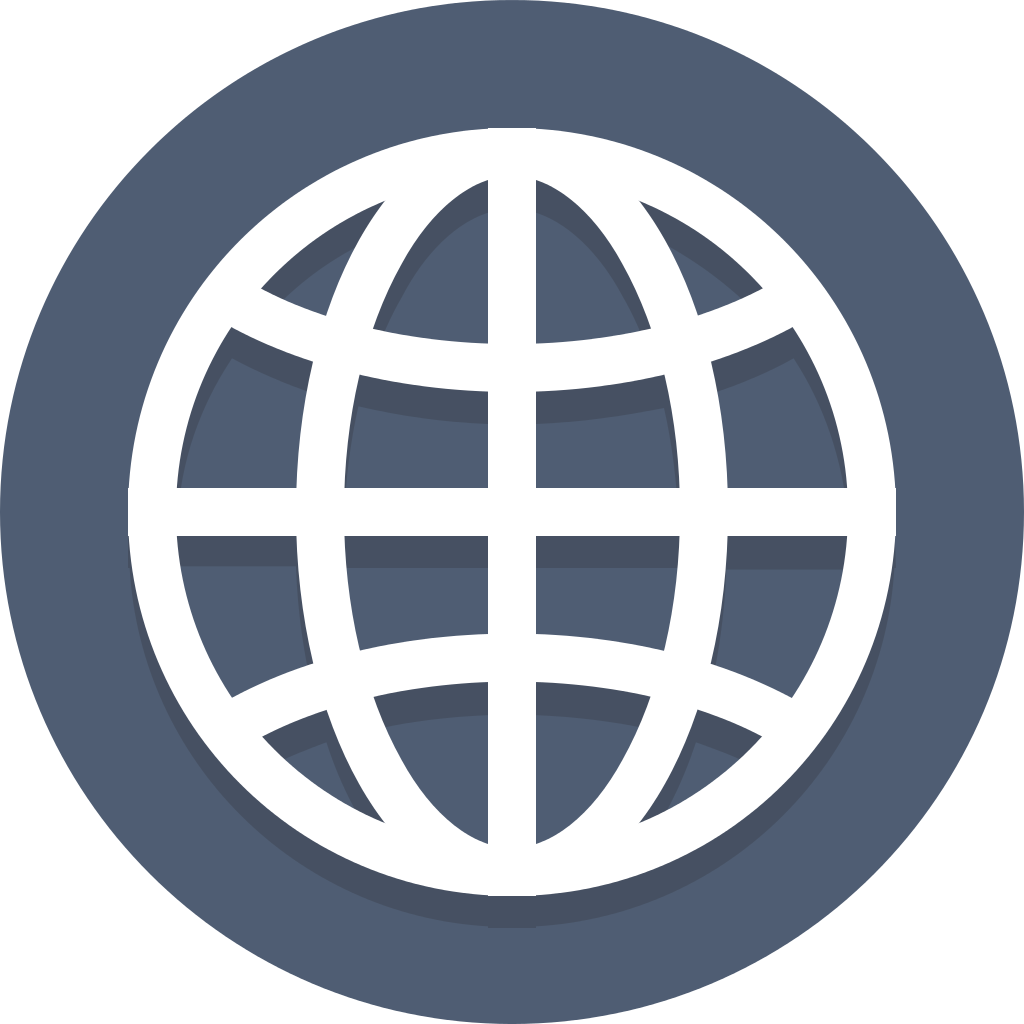 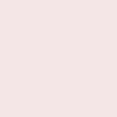 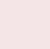 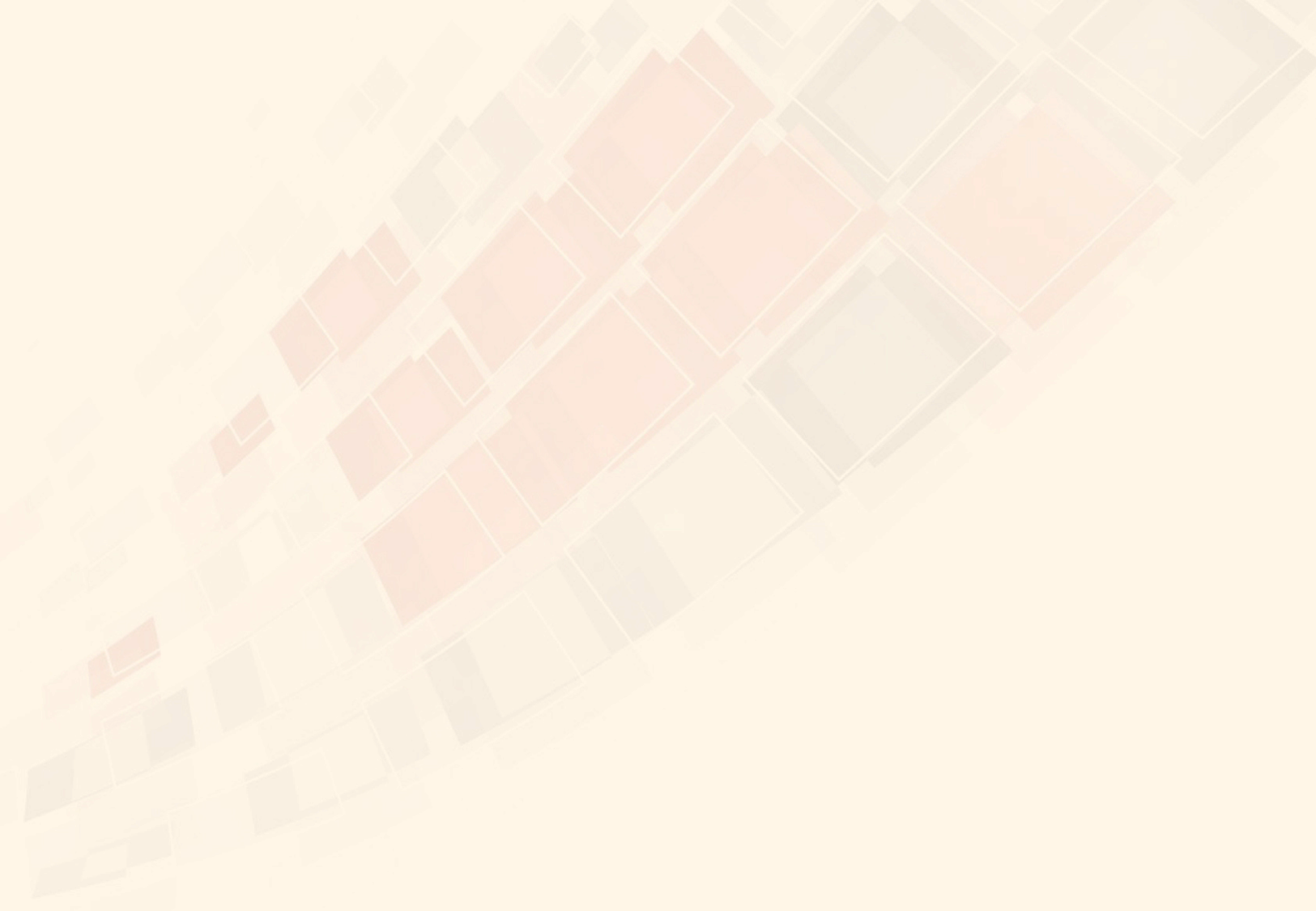 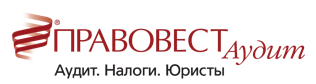 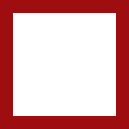 Пониженные тарифы страховых взносов при включении – исключении из субъектов МСП
Письмо ФНС России от 29.04.2020 N БС-4-11/7300@

Начать перечислять взносы по общему тарифу в 15% с части выплат выше федерального МРОТ можно уже с зарплаты за апрель. Главное - чтобы организация или ИП были включены в реестр субъектов МСП в апреле или ранее.
Те, кто попадет в реестр позднее, смогут воспользоваться льготным тарифом с начала месяца, в котором их включили в реестр.
Аналогичное правило действует и для исключенных из реестра страхователей. Пониженные тарифы они не смогут применять уже с 1-го числа месяца их исключения из реестра.
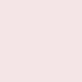 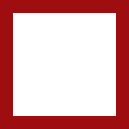 Pravovest_Audit
pravovest-audit.ru
+7 495 134-32-23
+ 7 (903) 669-51-90
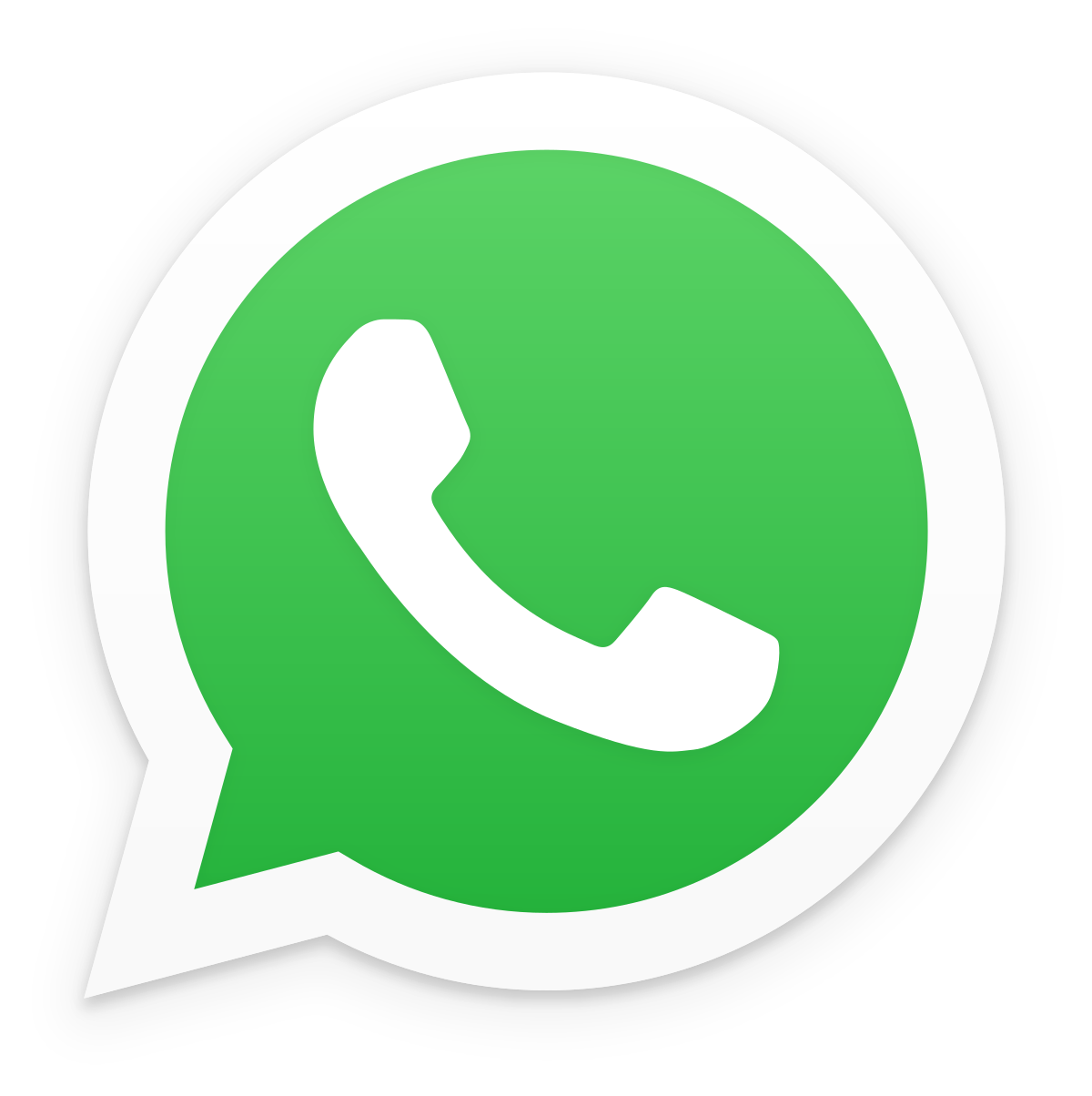 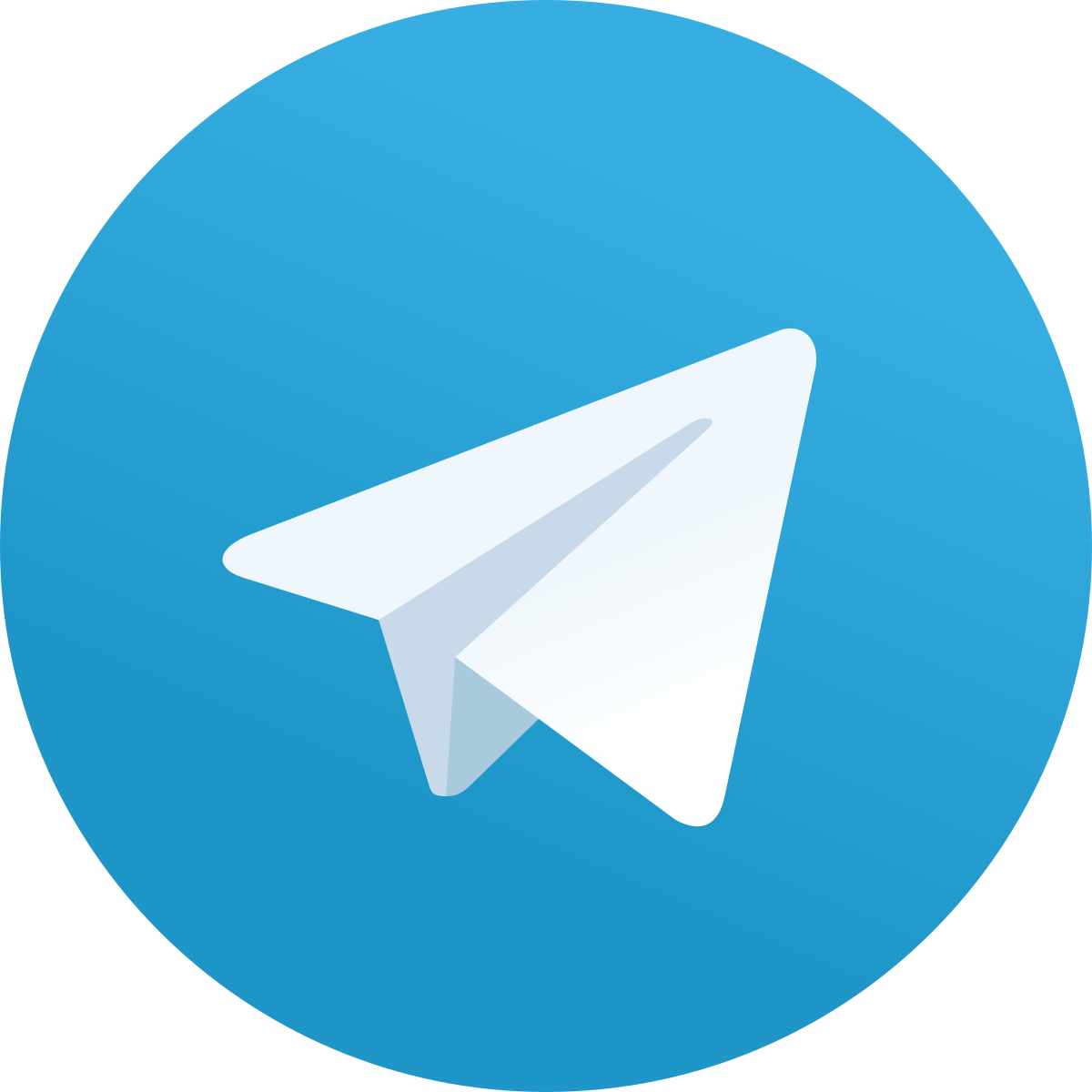 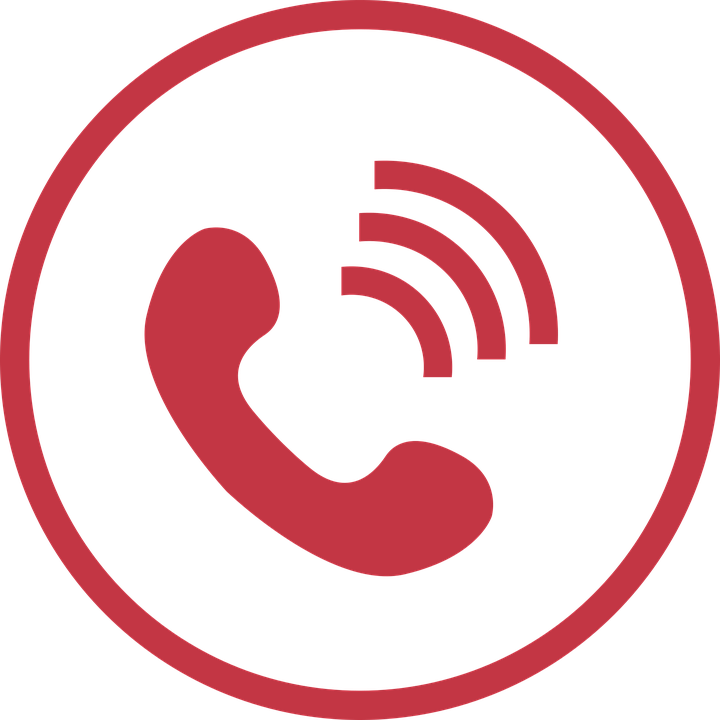 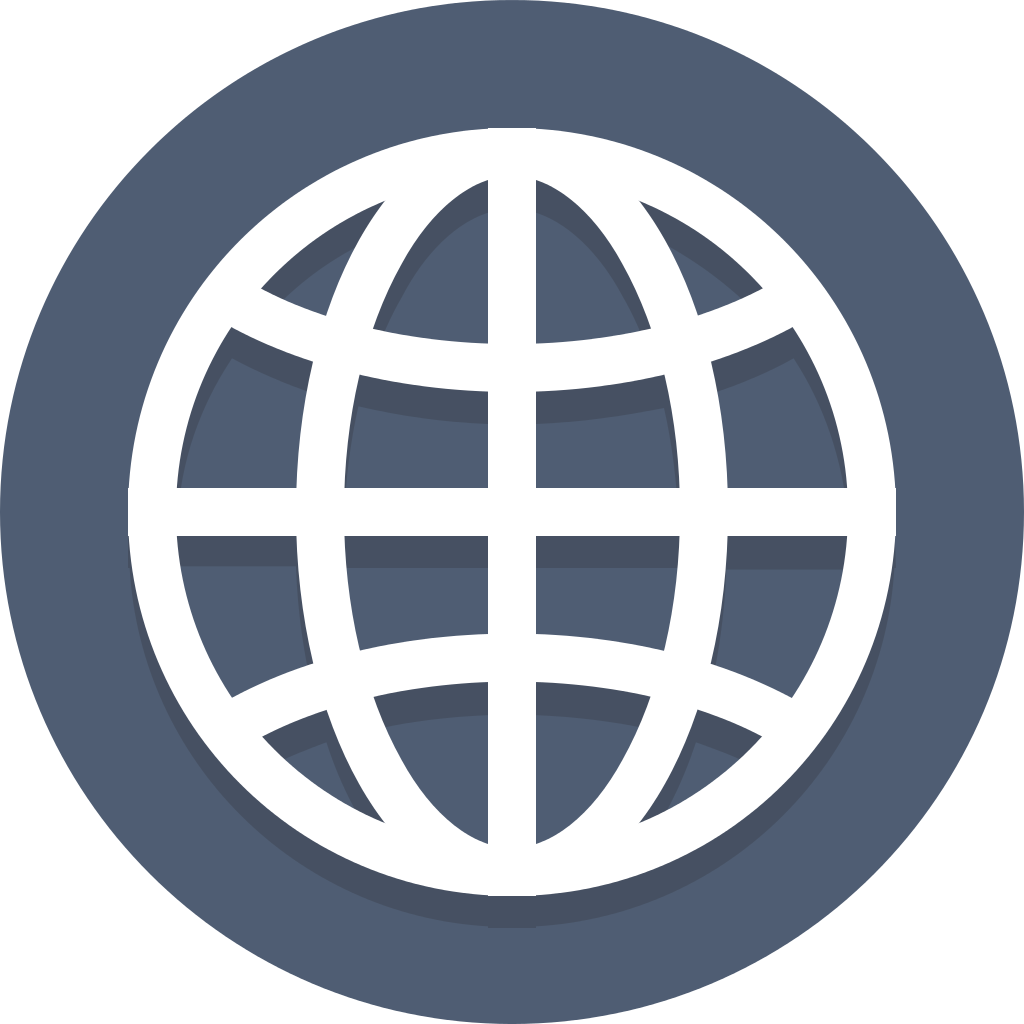 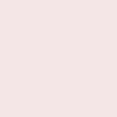 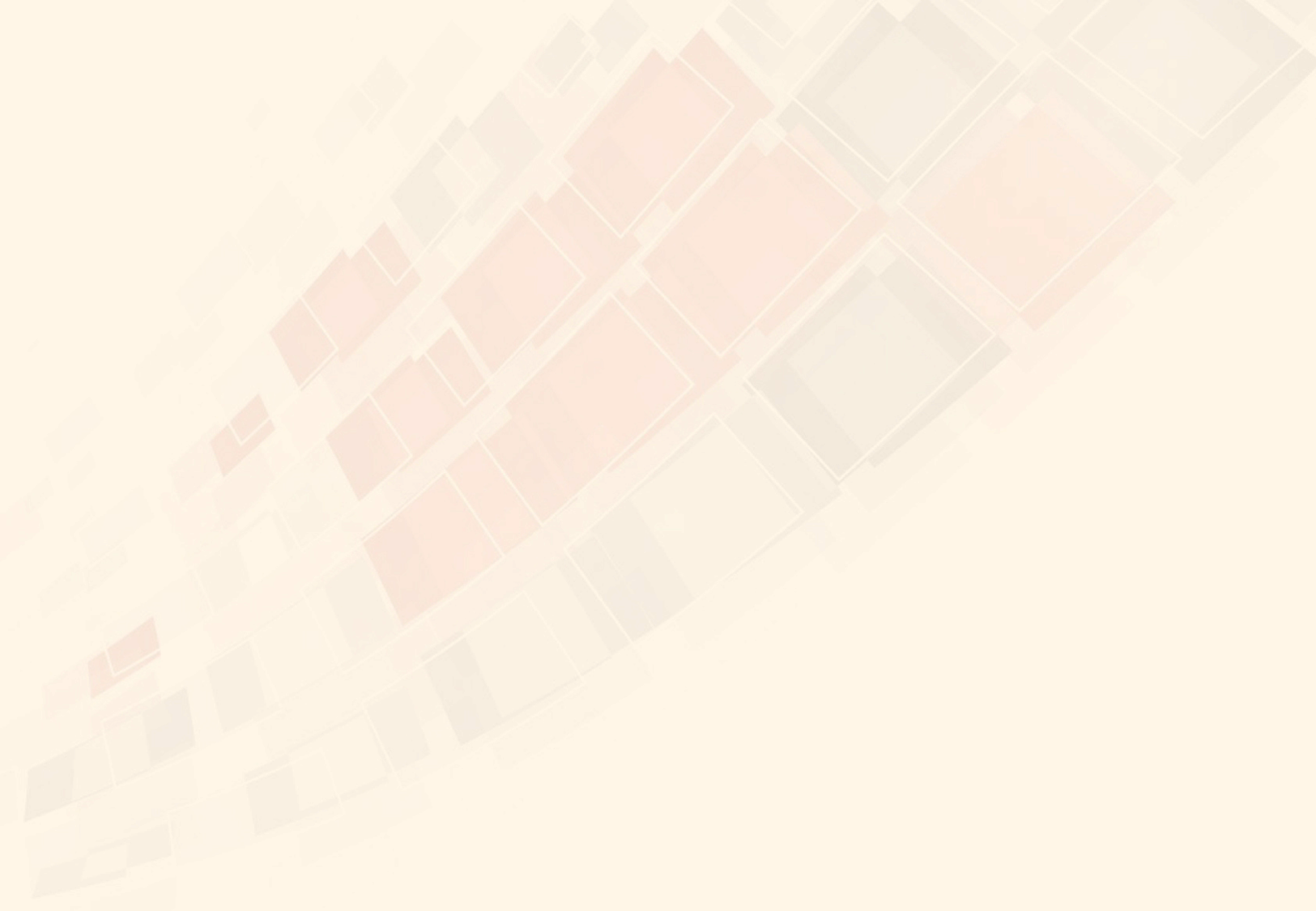 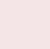 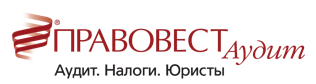 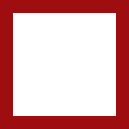 Расходы по тестированию на COVID -19 
в объект по страховым взносам
Письмо Минфина России от 07.07.2020 N 03-15-06/58517
Если речь идет об исполнении обязанности работодателя, например, по указу Мэра Москвы в связи с введением режима повышенной готовности, то с сумм, которые тот перечисляет медорганизации, платить взносы не нужно. По мнению Минфина, эти деньги не связаны с выплатами в пользу работников и не признаются объектом обложения взносами.
Другой случай, рассмотренный ведомством, - проведение тестирования в рамках договоров оказания медуслуг. Если они заключены на срок не менее года, на суммы платежей по ним также не нужно начислять взносы.
А вот когда работодатель компенсирует работникам их расходы на тестирование, взносы заплатить придется. Как указал Минфин, подобная выплата в перечне необлагаемых не указана. Стоит отметить, что это общий подход финансистов: если выплаты нет в перечне, с нее нужно платить взносы.
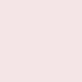 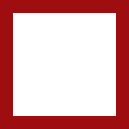 Pravovest_Audit
pravovest-audit.ru
+7 495 134-32-23
+ 7 (903) 669-51-90
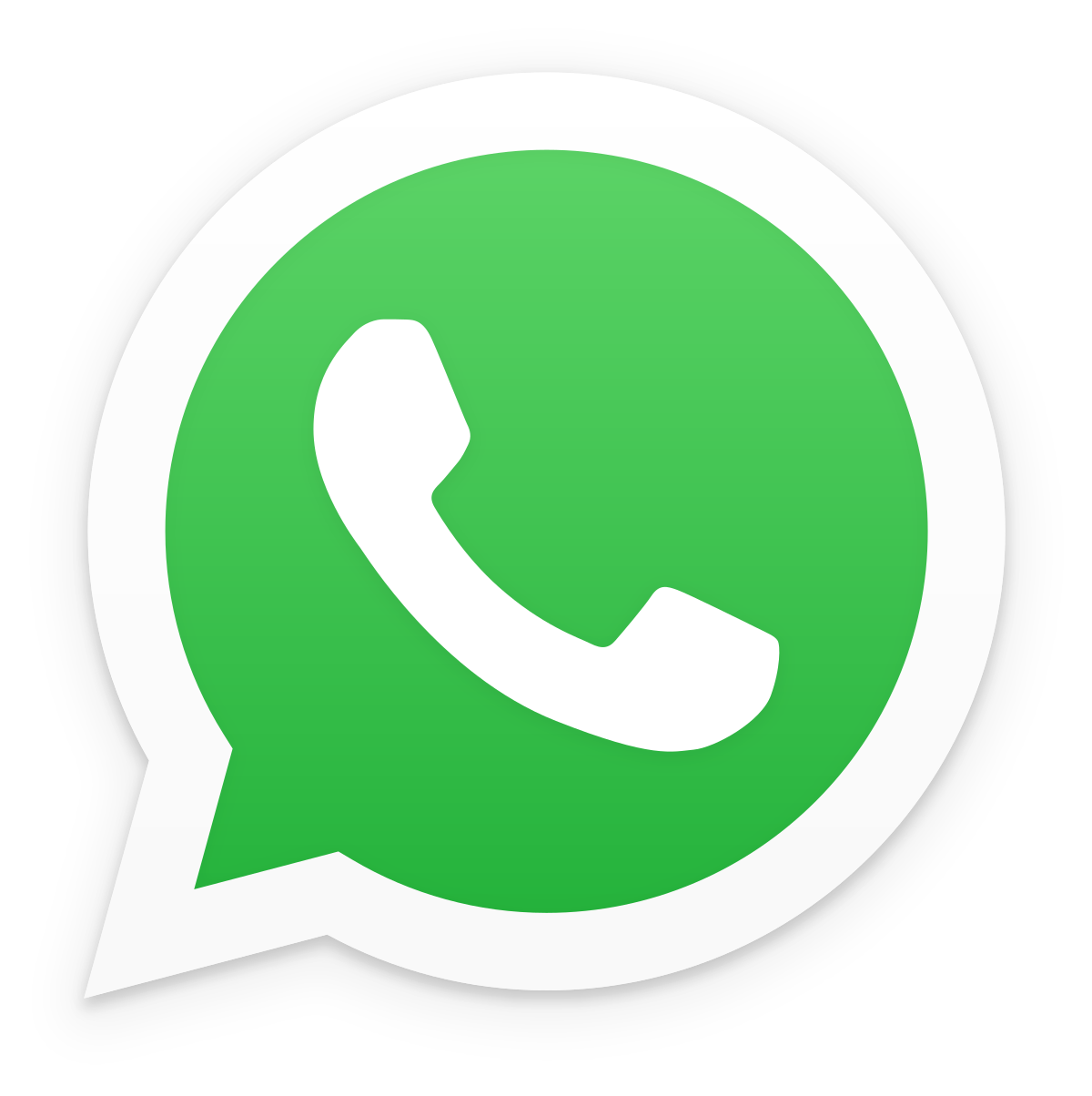 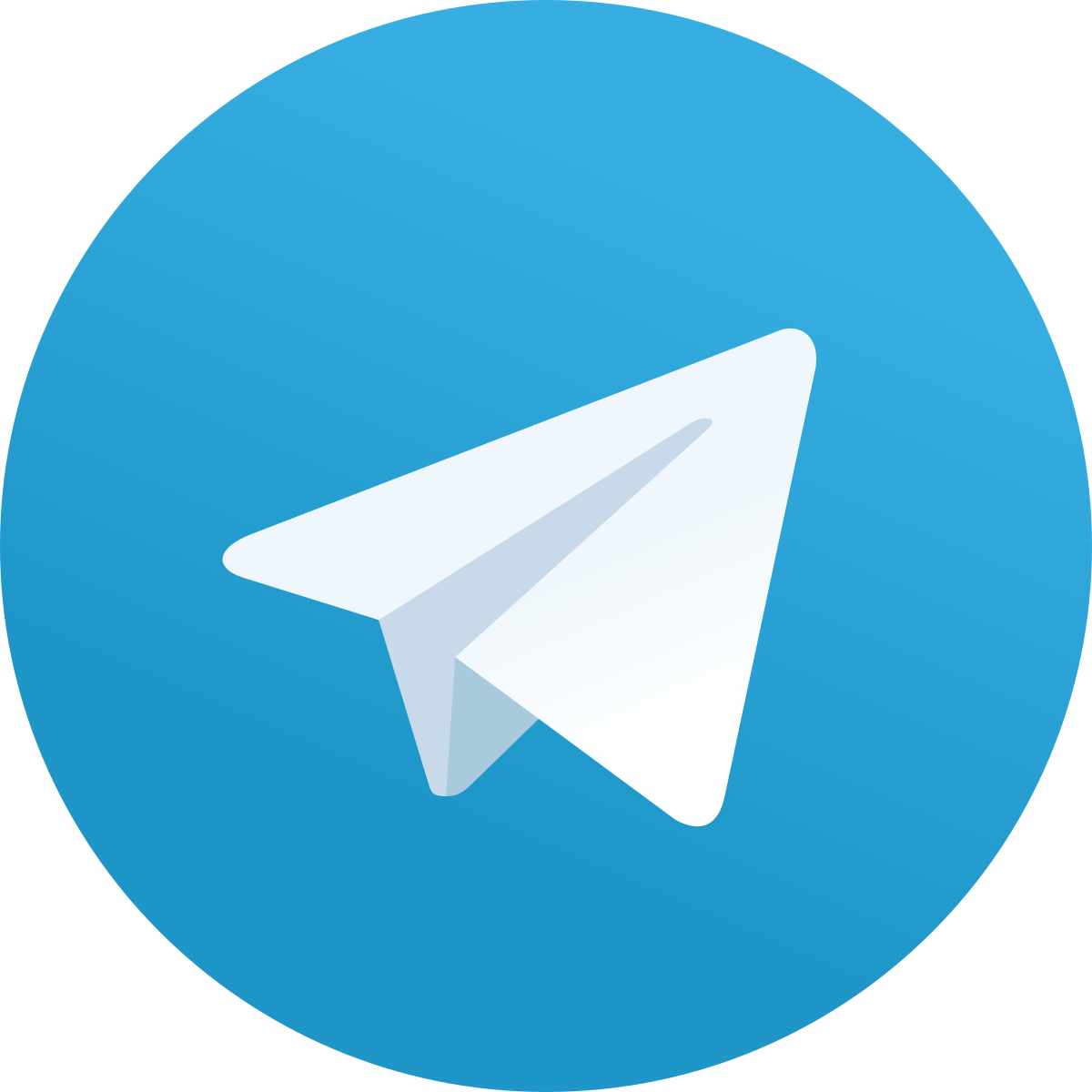 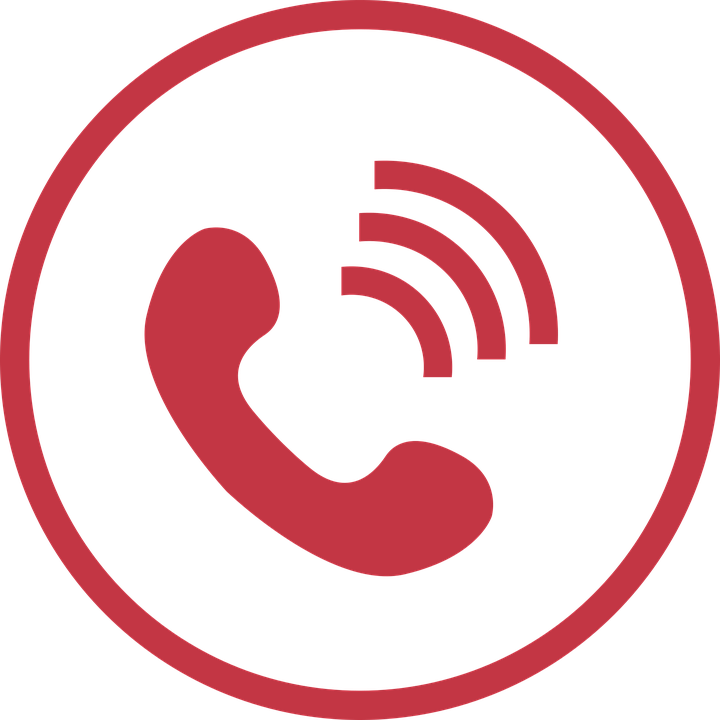 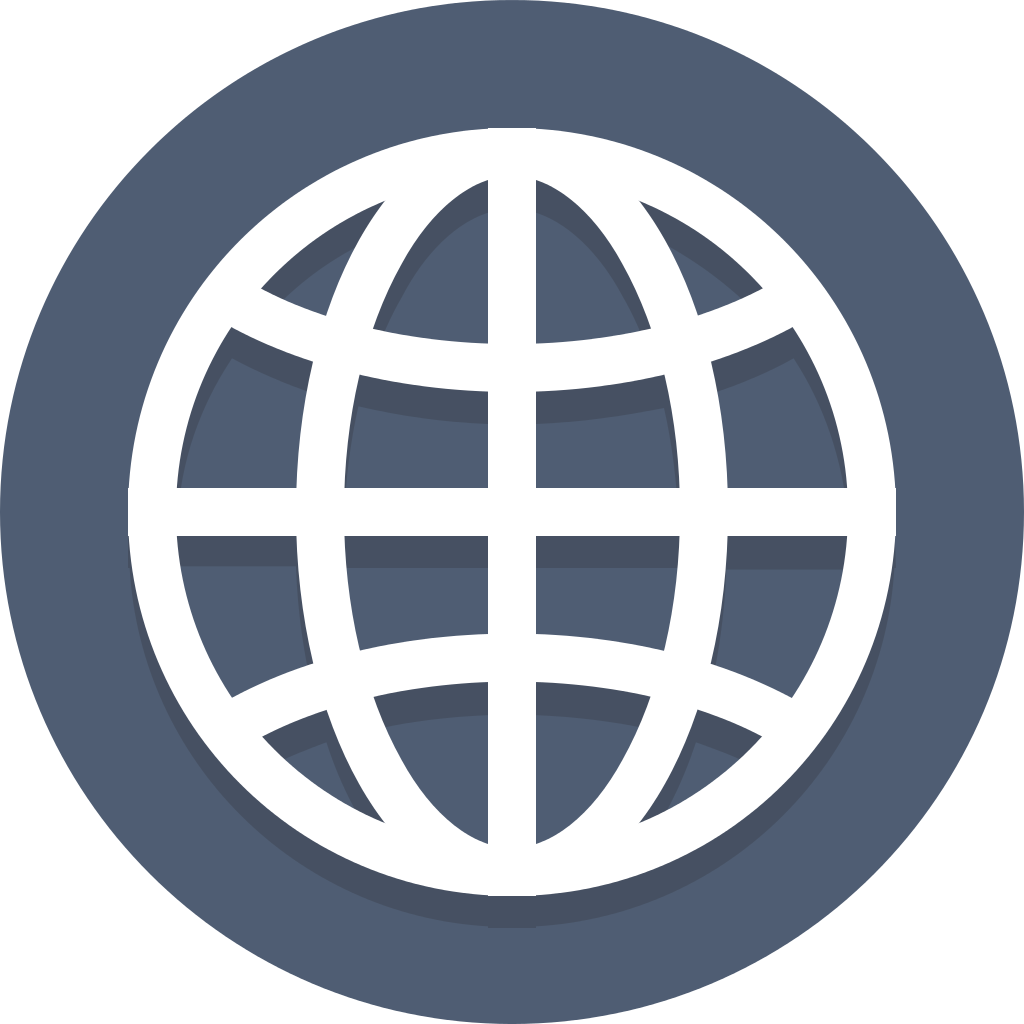 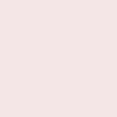 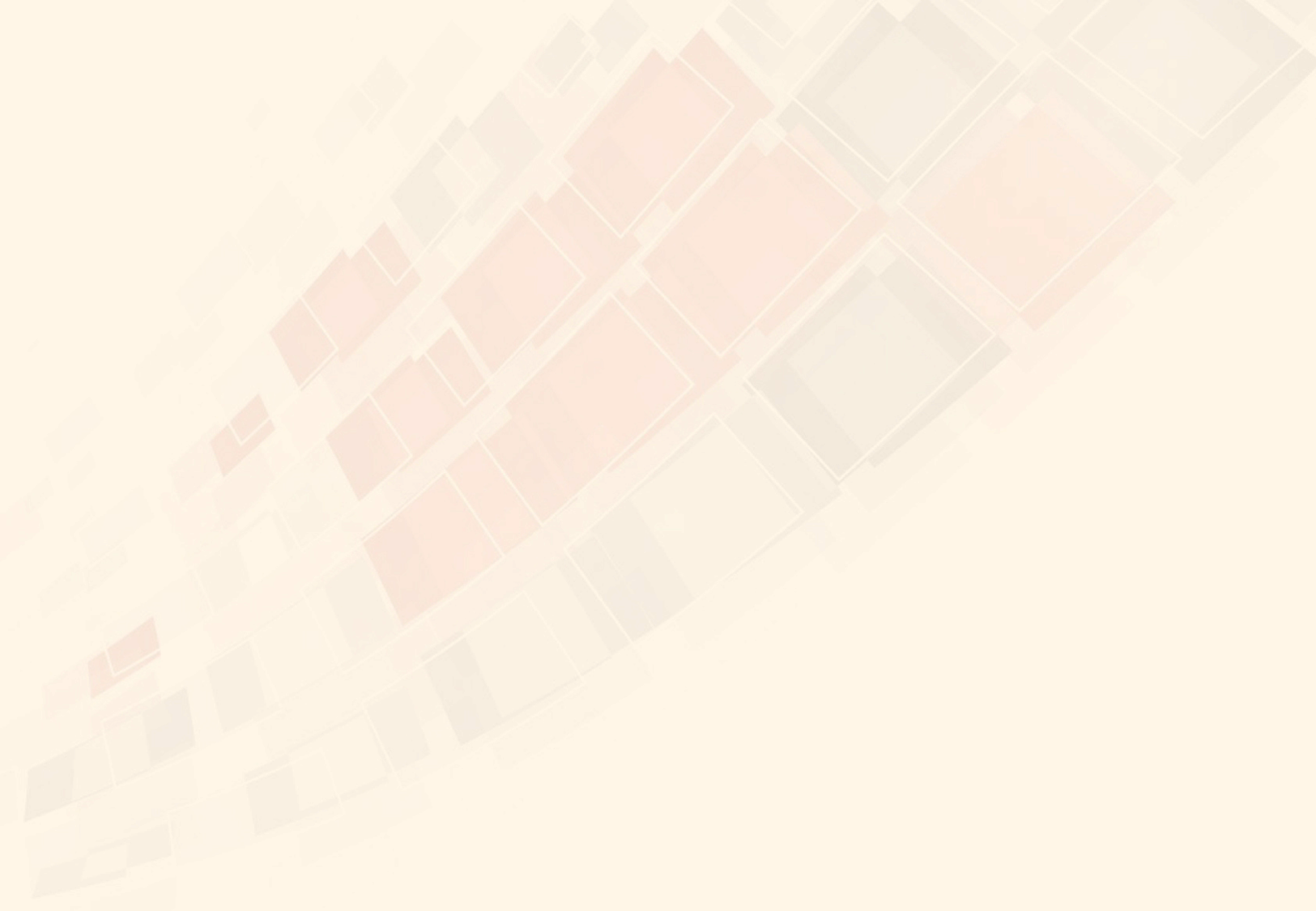 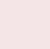 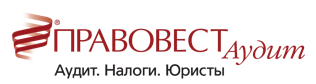 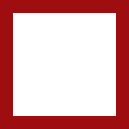 Расходы по ГПХ
С 2021 года суммы компенсации расходов исполнителя, понесенных в связи с выполнением работ, оказанием услуг по договору гражданско-правового характера, не облагаются страховыми взносами (подп.16 п. 1 ст. 422 НК РФ в редакции Федерального закона от 23.11.2020 No374-ФЗ).
С 2021 года не нужно облагать страховыми взносами суммы:
-возмещения фактически произведенных и документально подтвержденных расходов физлица, вязанных с выполнением работ или оказанием услуг по гражданско-правовому договору;
-оплаты напрямую за физическое лицо расходов для того, чтобы он мог выполнить работу или оказать услугу по гражданско-правовому договору.
Ранее Минфин России также придерживался позиции, что объектом обложения страховыми взносами является только вознаграждение исполнителю, а компенсация расходов, понесенных в связи с исполнением договора, в частности на оплату проезда и проживания, страховыми взносами не облагается.
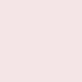 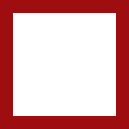 Pravovest_Audit
pravovest-audit.ru
+7 495 134-32-23
+ 7 (903) 669-51-90
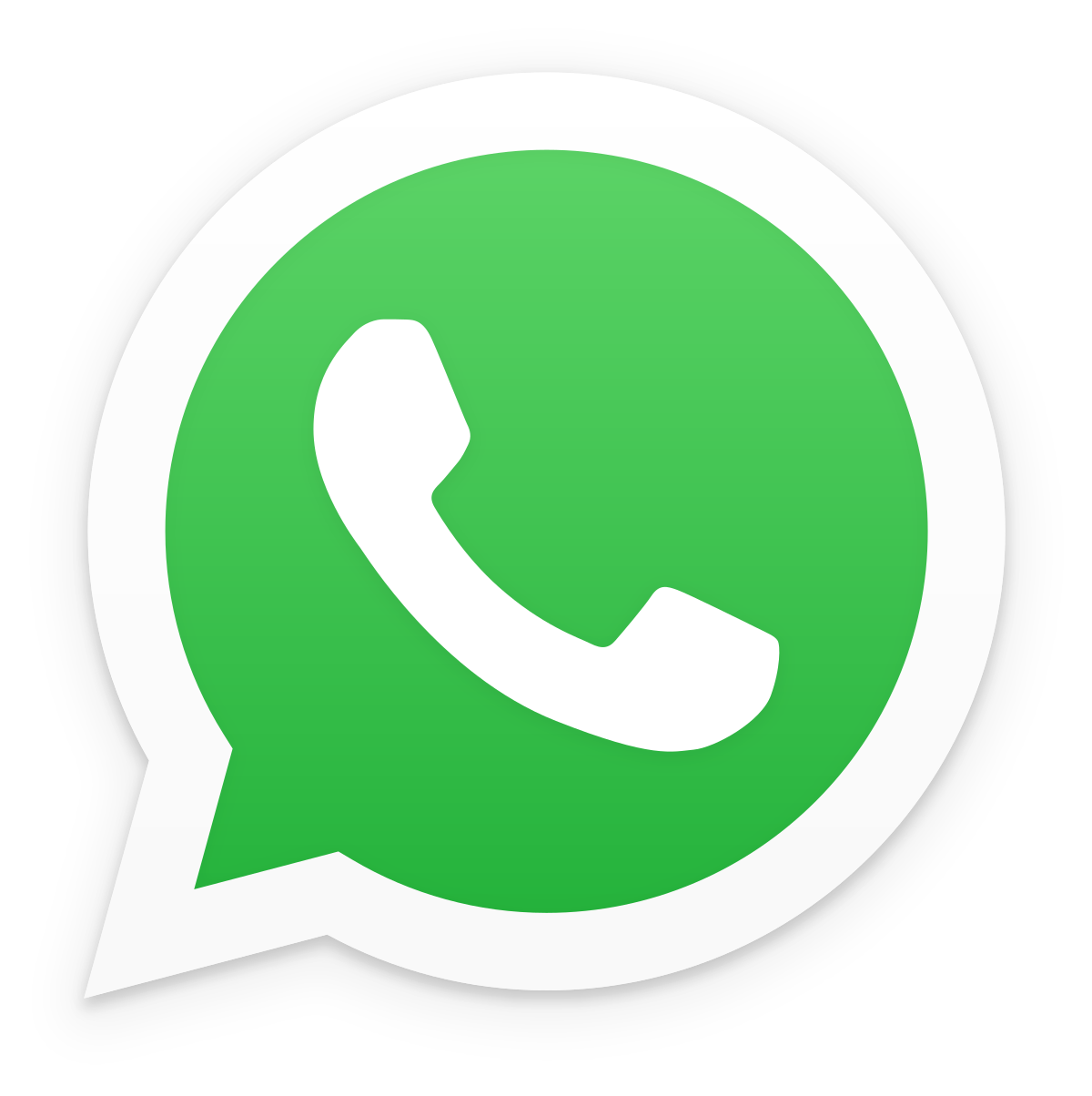 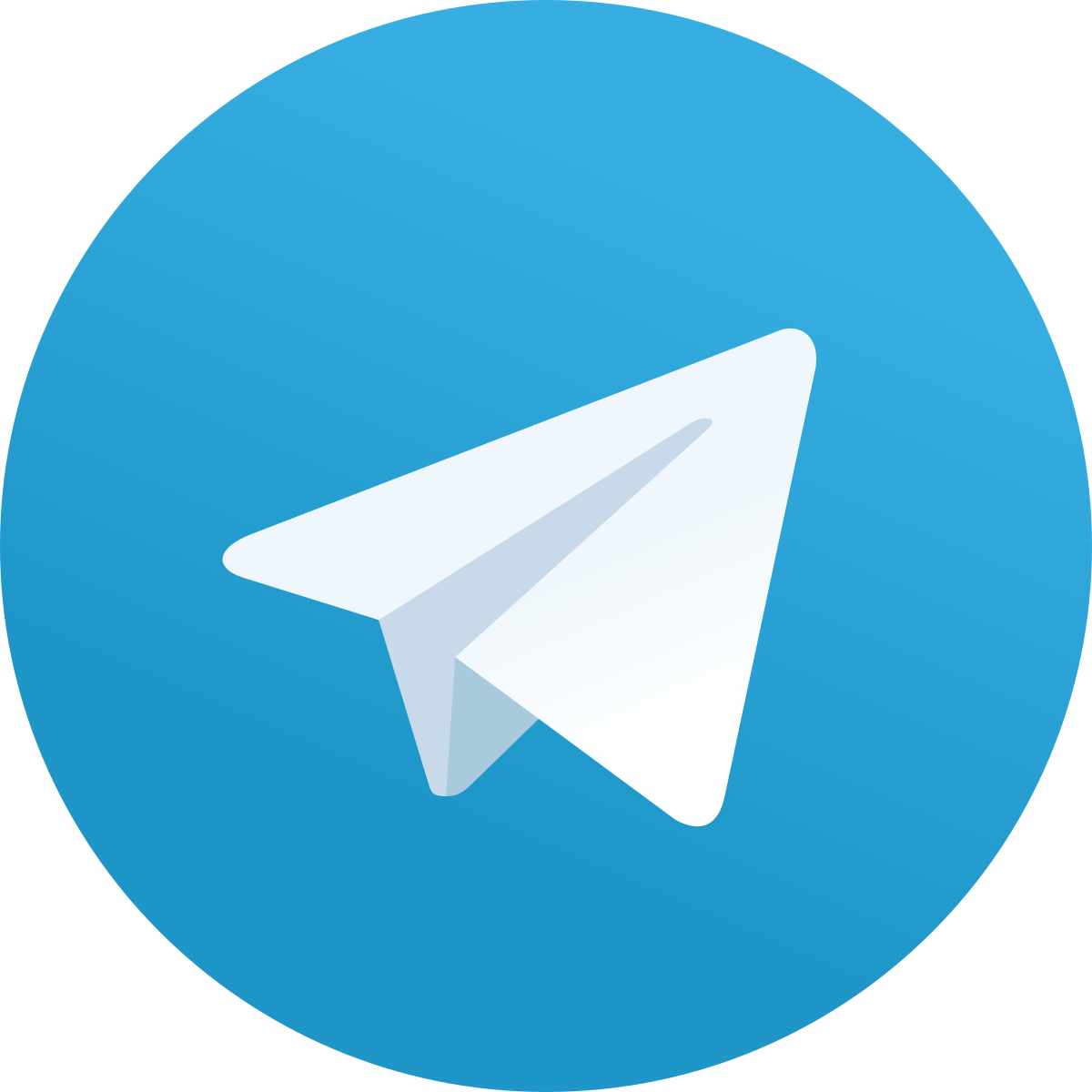 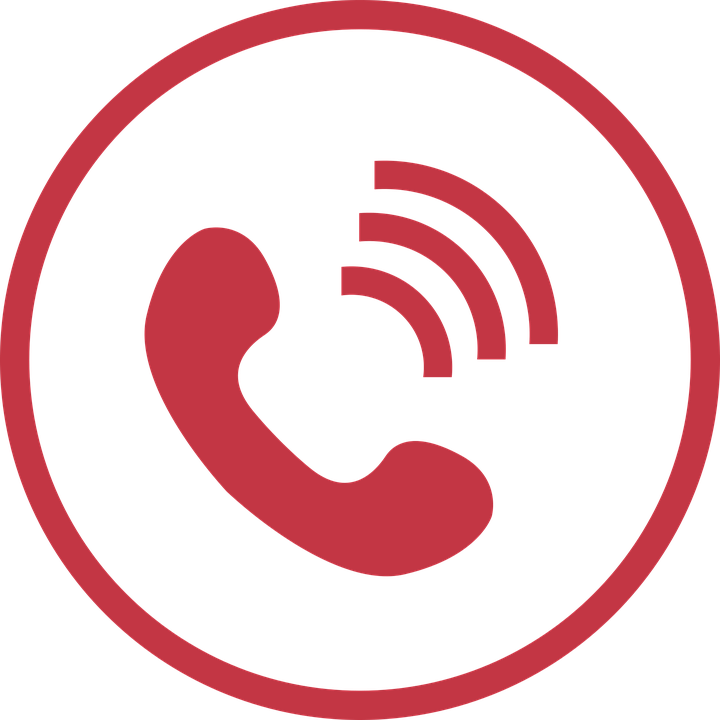 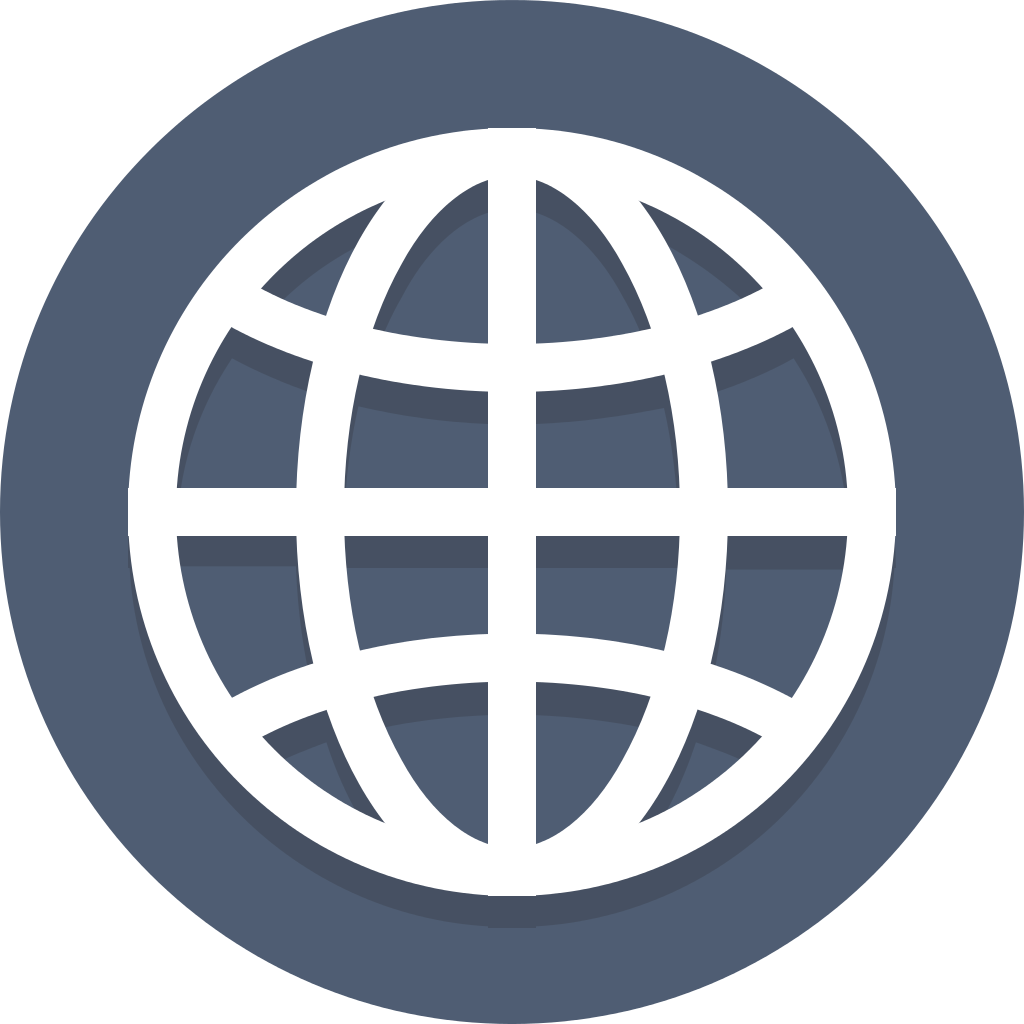 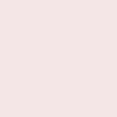 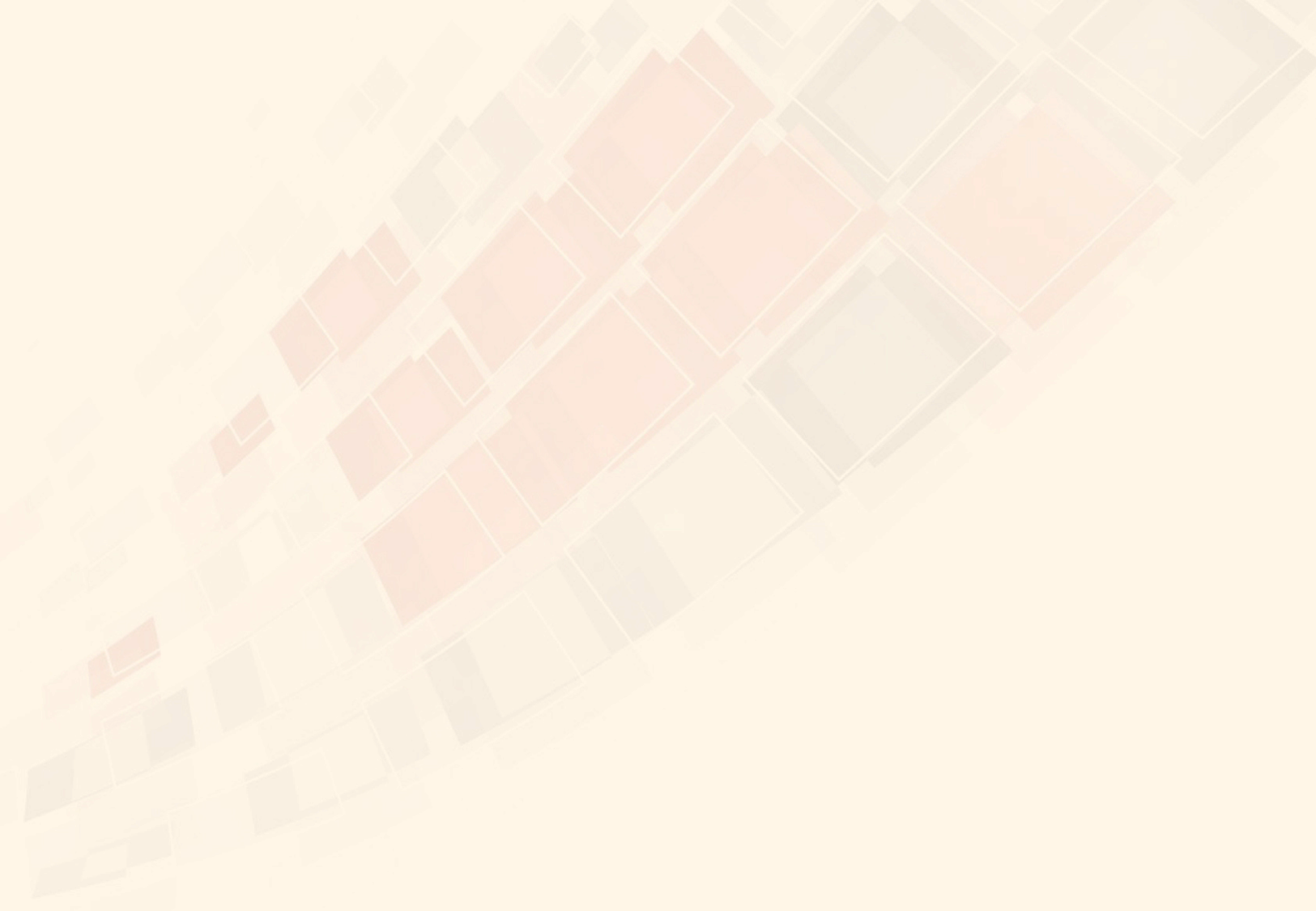 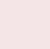 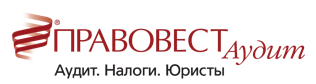 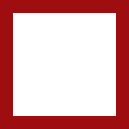 Отчетность по страховым взносам
п.7 ст.431 НК РФ Плательщики, указанные в подпункте 1 пункта 1 статьи 419 настоящего Кодекса (за исключением физических лиц, производящих выплаты, указанные в подпункте 3 пункта 3 статьи 422 настоящего Кодекса), представляют расчет по страховым взносам не позднее 30-го числа месяца, следующего за расчетным (отчетным) периодом.

За 1 квартал 2021 года расчет нужно представить в установленные сроки – не позднее 30 апреля 2021 года.
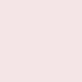 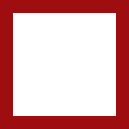 Pravovest_Audit
pravovest-audit.ru
+7 495 134-32-23
+ 7 (903) 669-51-90
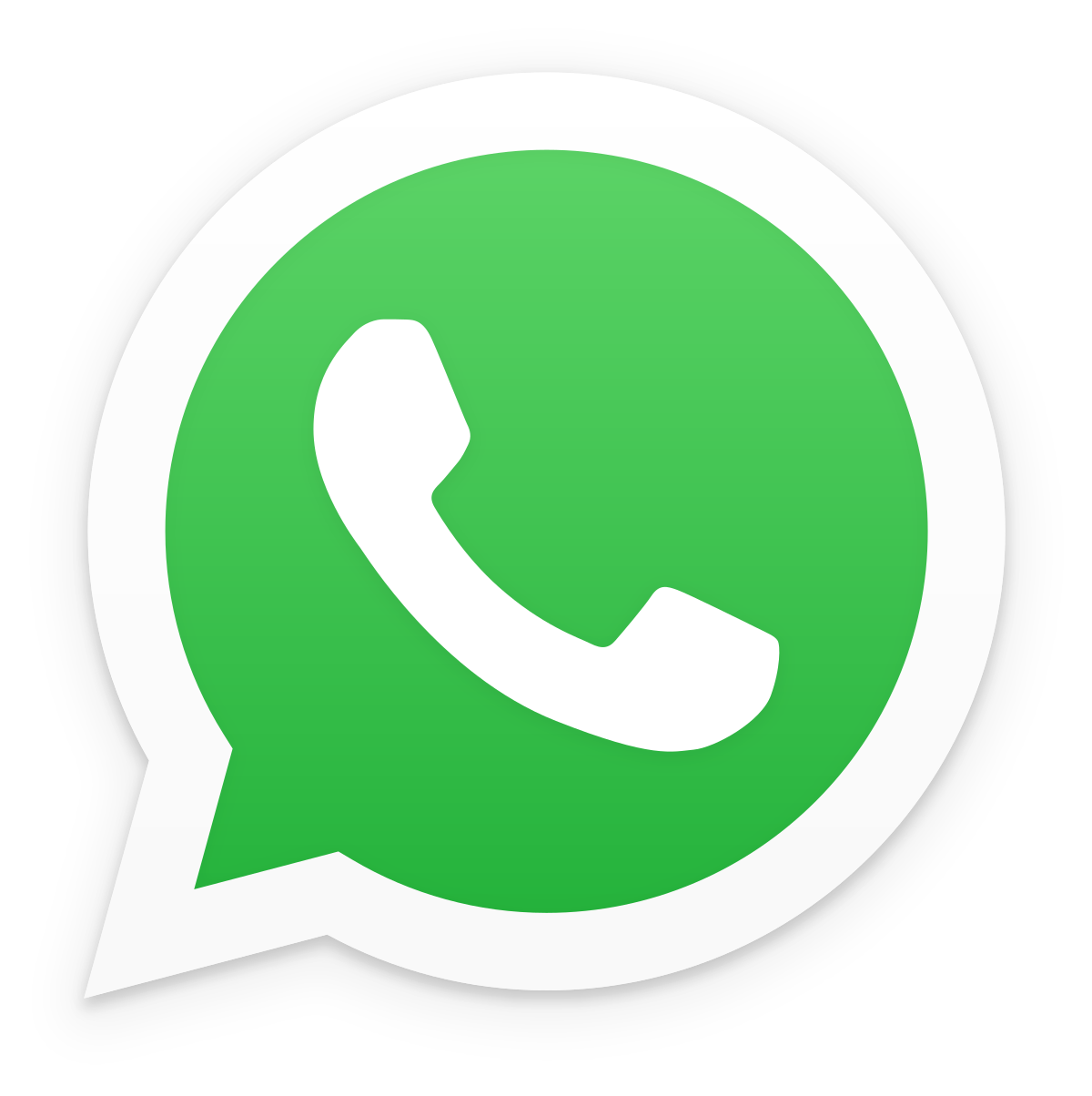 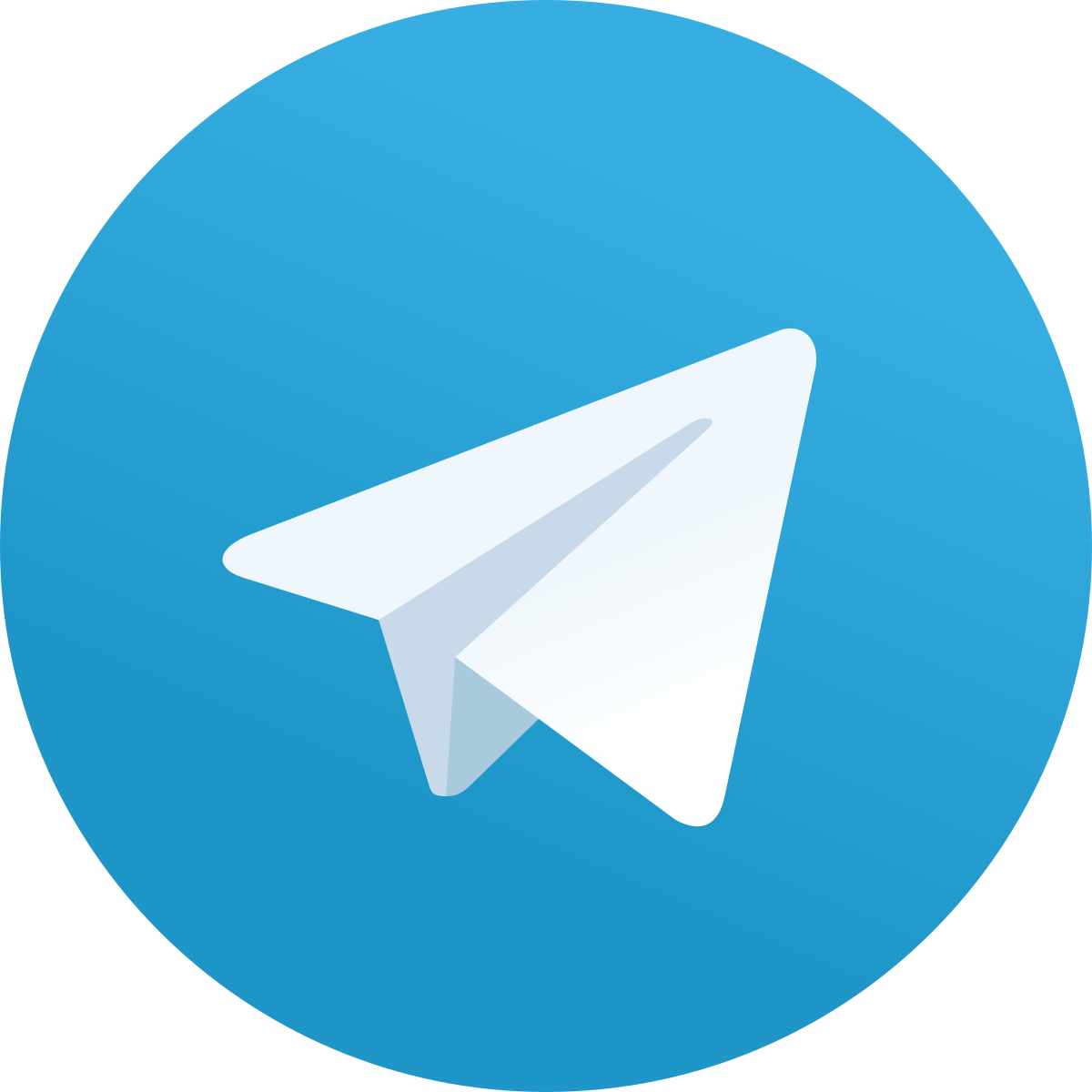 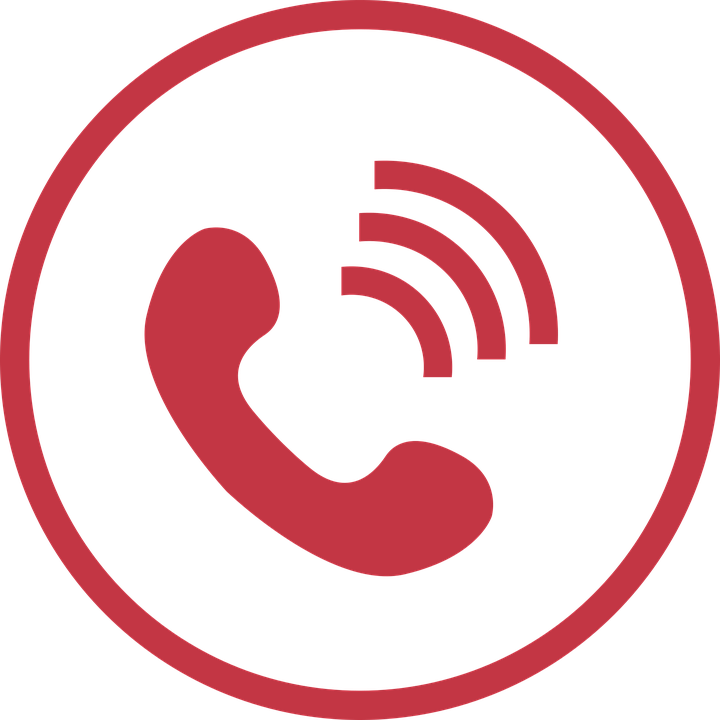 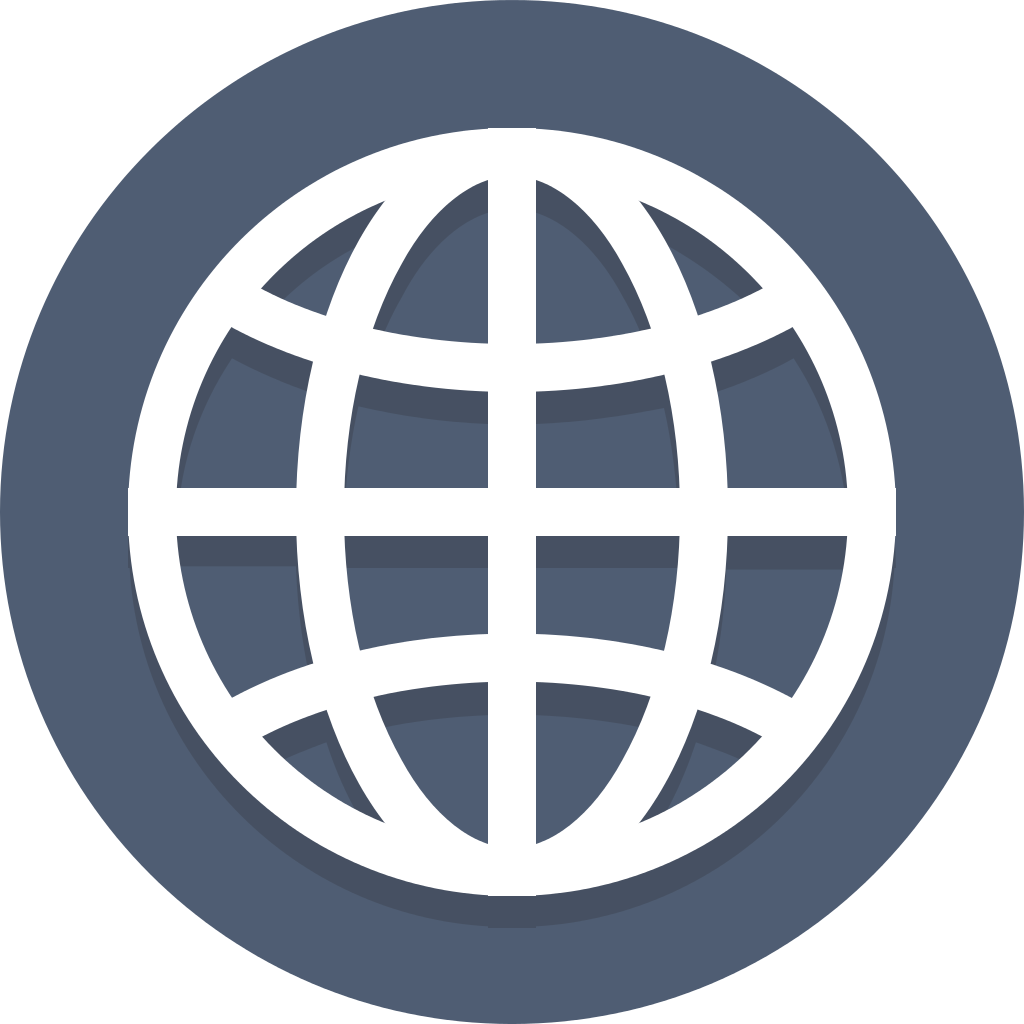 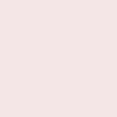 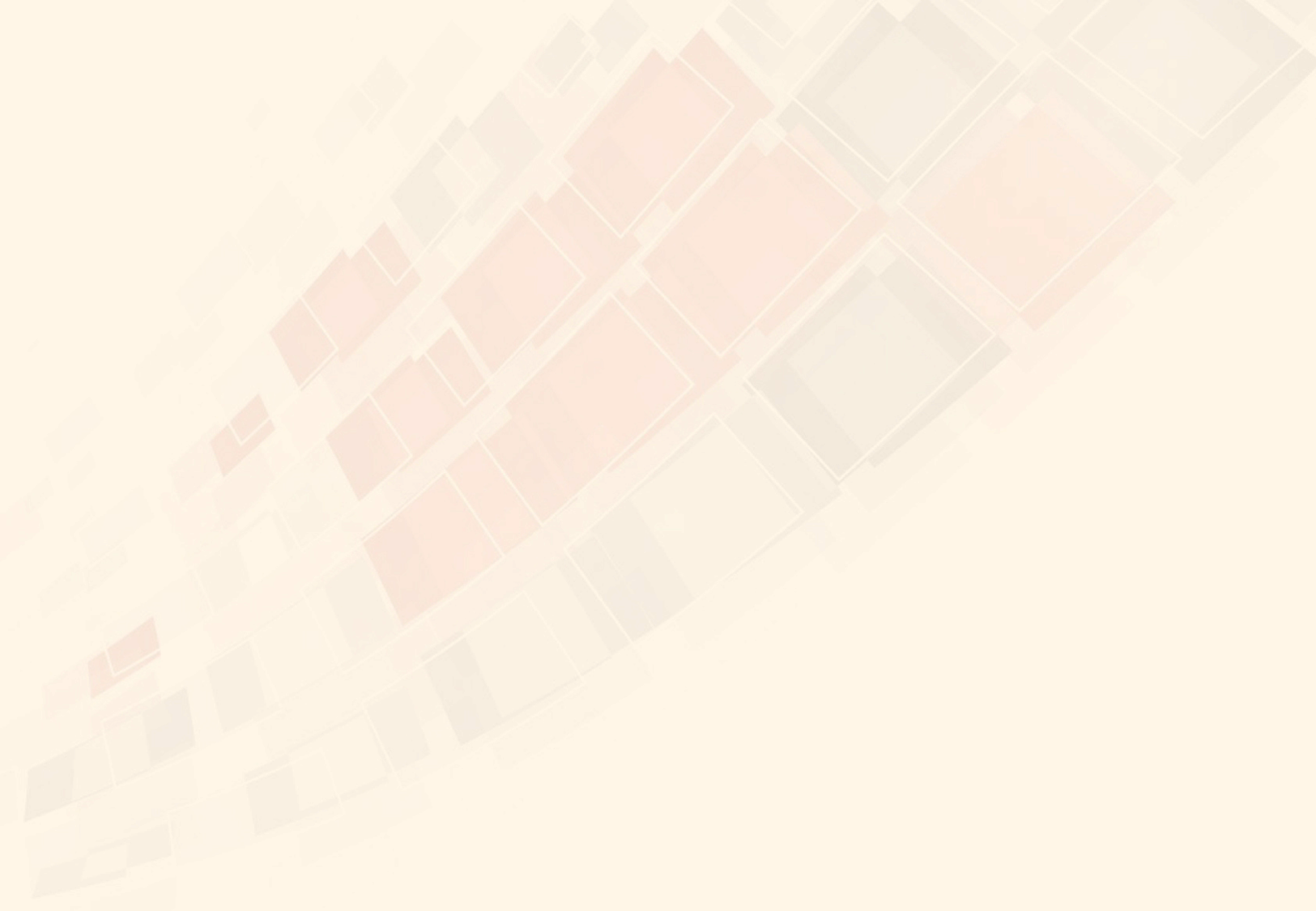 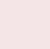 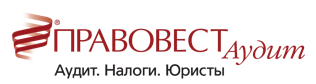 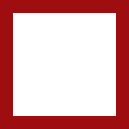 Форма расчета  по страховым взносам
Приказ ФНС России от 18.09.2019 N ММВ-7-11/470@
"Об утверждении формы расчета по страховым взносам, порядка ее заполнения, а также формата представления расчета по страховым взносам в электронной форме и о признании утратившим силу приказа Федеральной налоговой службы от 10.10.2016 N ММВ-7-11/551@"
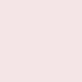 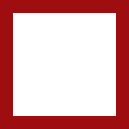 Pravovest_Audit
pravovest-audit.ru
+7 495 134-32-23
+ 7 (903) 669-51-90
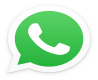 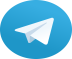 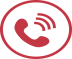 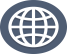 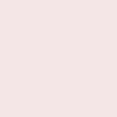 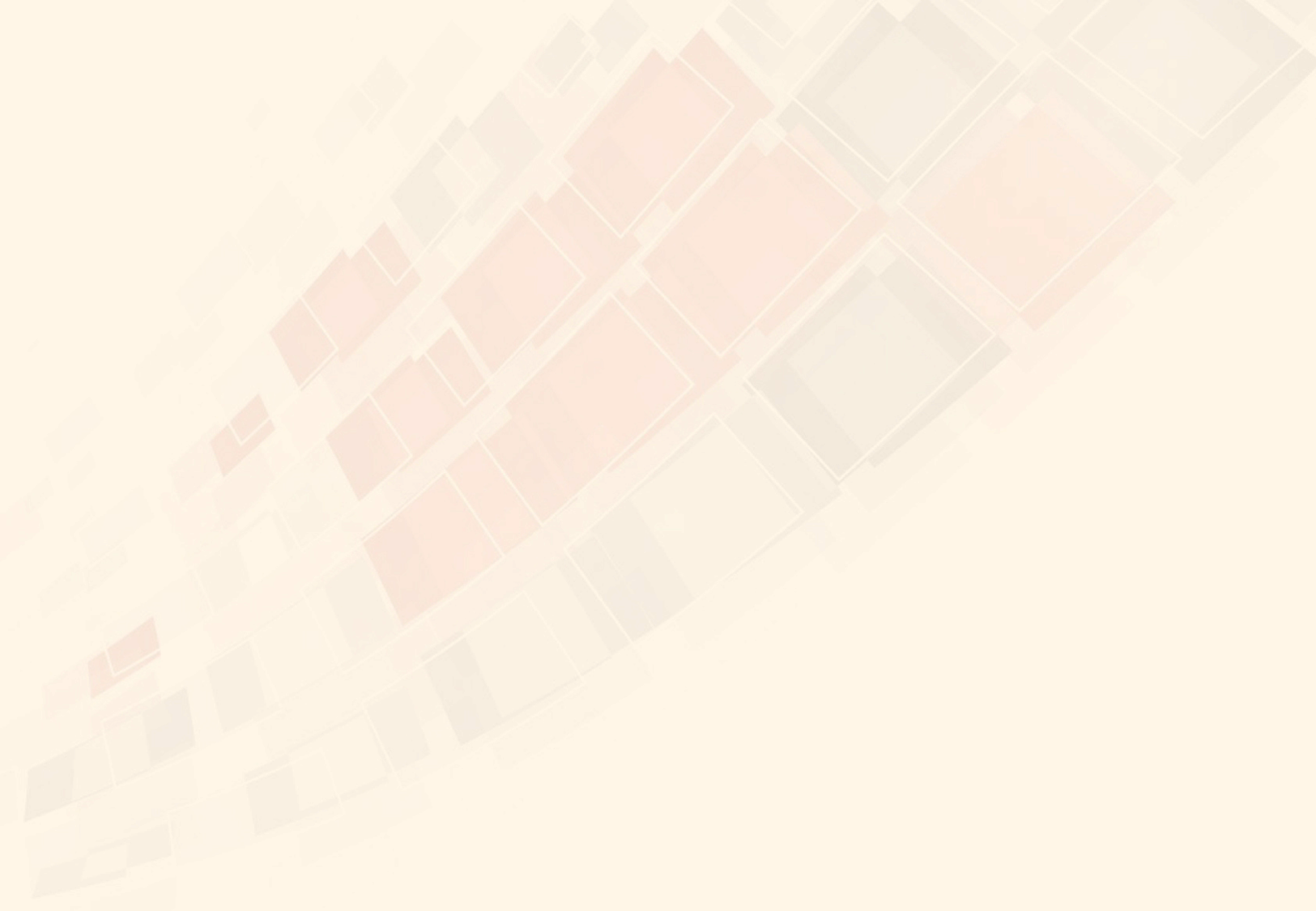 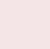 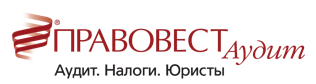 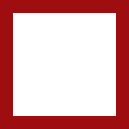 Расчет по страховым взносам за 1 квартал 2021 год
Приказ ФНС от 15.10.2020 № ЕД-7-11/751@
Внесены изменения в форму, электронный формат и порядок заполнения Расчета по страховым взносам. Они применяется, начиная с предоставления Расчета за 2020 год.
 В новой форме предусмотрены:  
- новые коды тарифа плательщика (20, 21 и 22);
- новые коды категории застрахованного лица (МС, ВЖМС, ВПМС, КВ, ВЖКВ, ВПКВ);
- введено приложение 5.1 для IT-компаний, применяющих пониженные тарифы взносов и др.
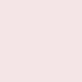 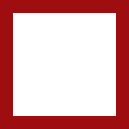 Pravovest_Audit
pravovest-audit.ru
+7 495 134-32-23
+ 7 (903) 669-51-90
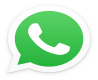 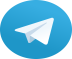 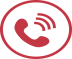 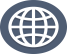 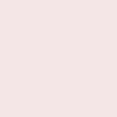 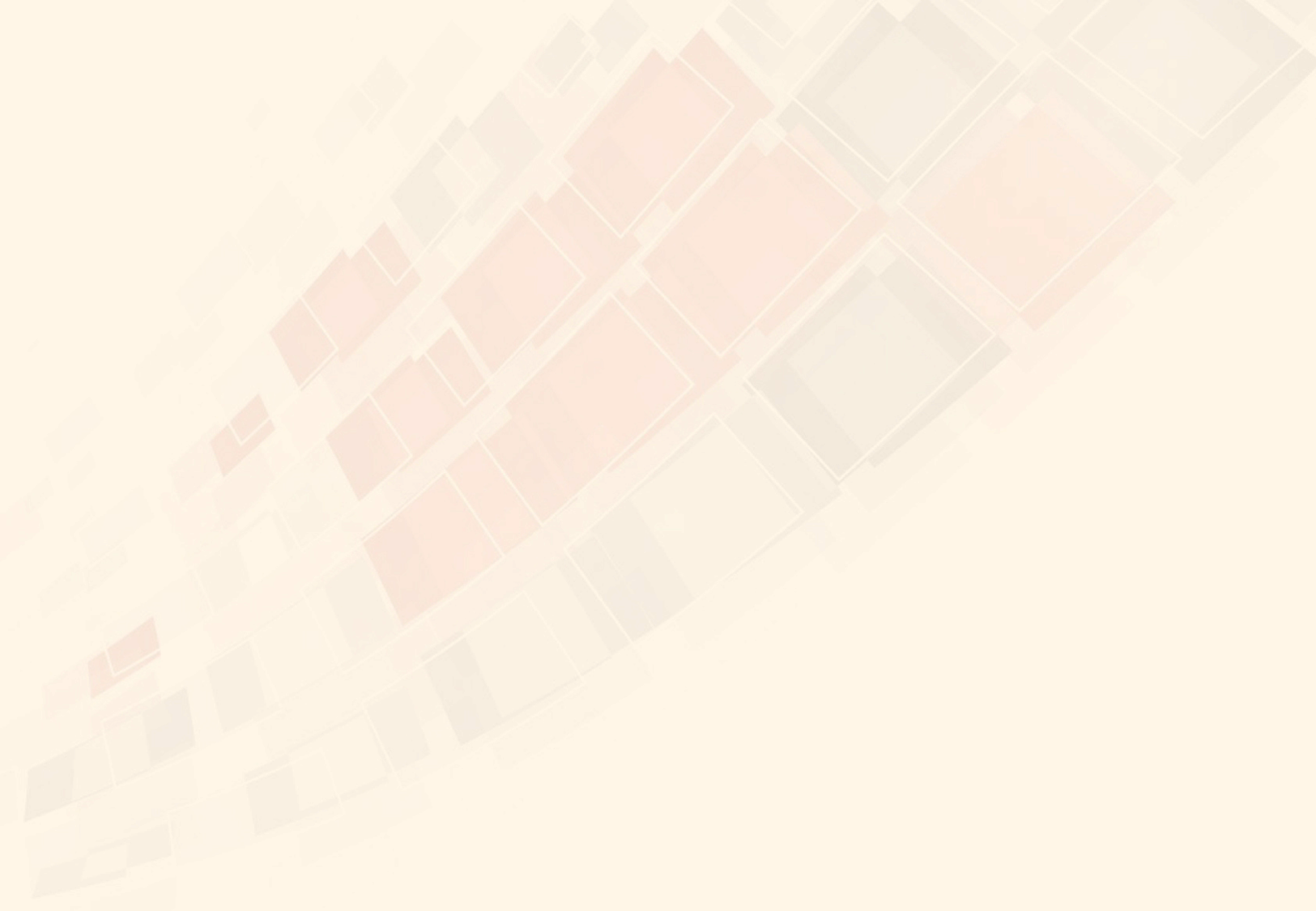 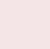 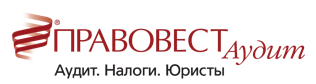 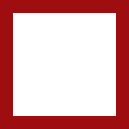 Пособия из ФСС в РСВ
Письмо ФНС России от 29.01.2021 N БС-4-11/1020@
При заполнении приложения 2 к разделу 1 расчета начиная с отчетного периода I квартал 2021 года необходимо руководствоваться следующим:
 - строка 070 "Произведено расходов на выплату страхового обеспечения» -не подлежит заполнению;
- строка 080 "Возмещено ФСС расходов на выплату страхового обеспечения" может быть заполнена при возмещении ФСС расходов за периоды, истекшие до 01.01.2021;
- В строке 090 признак "2" не может быть указан.
Кроме того, не подлежат заполнению:
 - приложение 3 "Расходы по обязательному социальному страхованию» 
- приложение 4 "Выплаты, произведенные за счет средств, финансируемых из федерального бюджета".
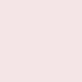 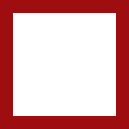 Pravovest_Audit
pravovest-audit.ru
+7 495 134-32-23
+ 7 (903) 669-51-90
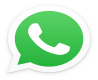 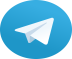 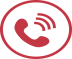 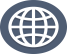 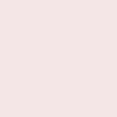 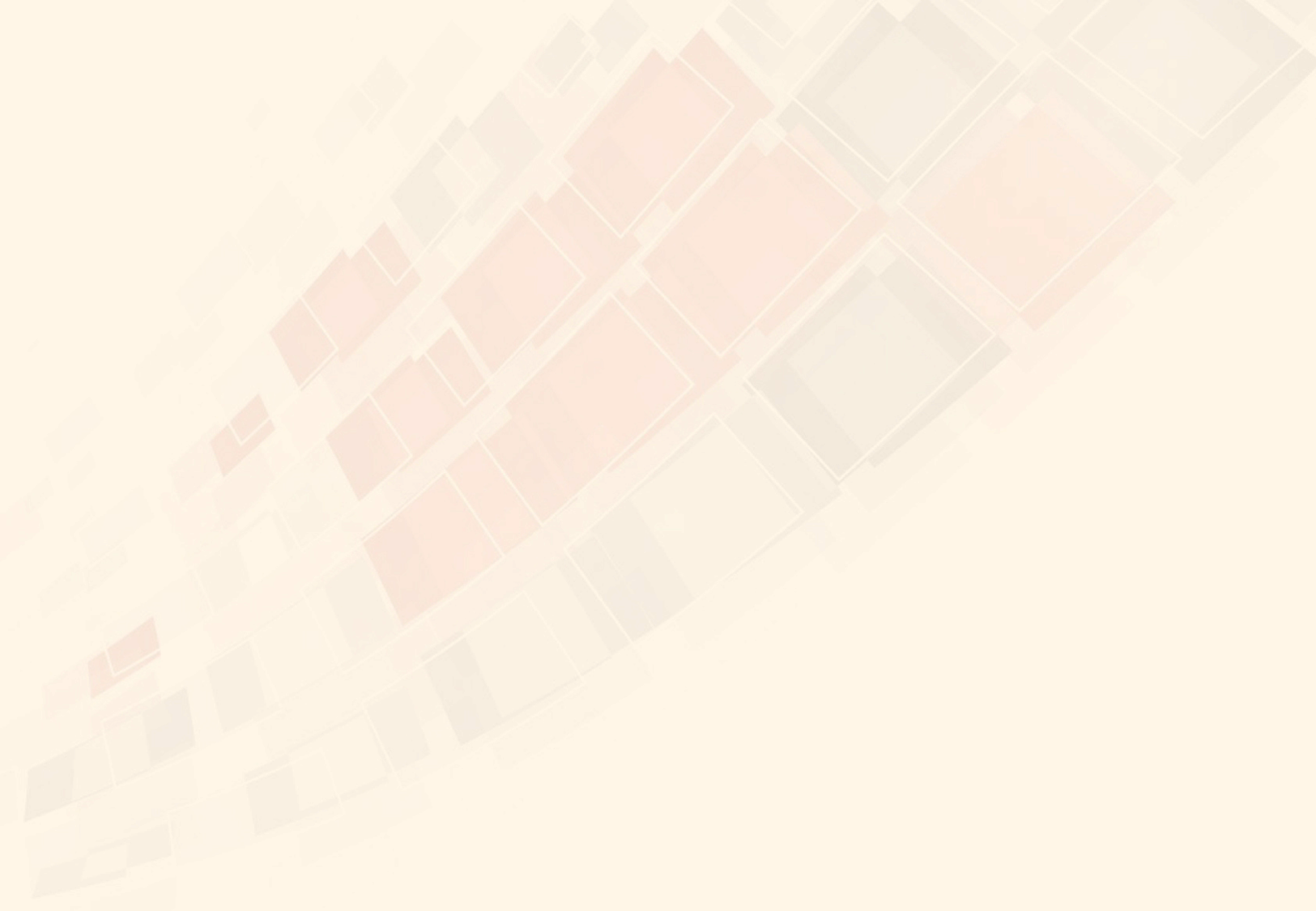 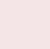 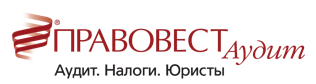 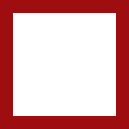 Средняя численность в расчете по страховым взносам  в 2021 году
С 1 января 2021 года ежегодный отчет о среднесписочной численности отменен. И данные о среднесписочной численности нужно подавать в налоговые органы плательщиками страховых взносов, производящими выплаты и иные вознаграждения физическим лицам, в составе расчета по страховым взносам (абз. 6 п. 3 ст. 80 НК РФ в редакции Федерального закона от 28.01.2020 №5-ФЗ). 

Информация ФНС России "ФНС России напоминает, что расчет по страховым взносам за 2020 год представляется по обновленной форме"
В новой редакции титульного листа предусмотрено дополнительное поле для отражения среднесписочной численности работников.
Также ФНС напоминает, что плательщики, у которых число работников превышает 10 человек, направляют расчет по страховым взносам в электронной форме, если 10 сотрудников и менее, - расчет можно представить как в электронной форме, так и на бумаге.
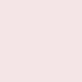 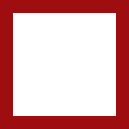 Pravovest_Audit
pravovest-audit.ru
+7 495 134-32-23
+ 7 (903) 669-51-90
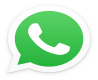 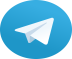 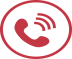 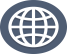 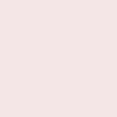 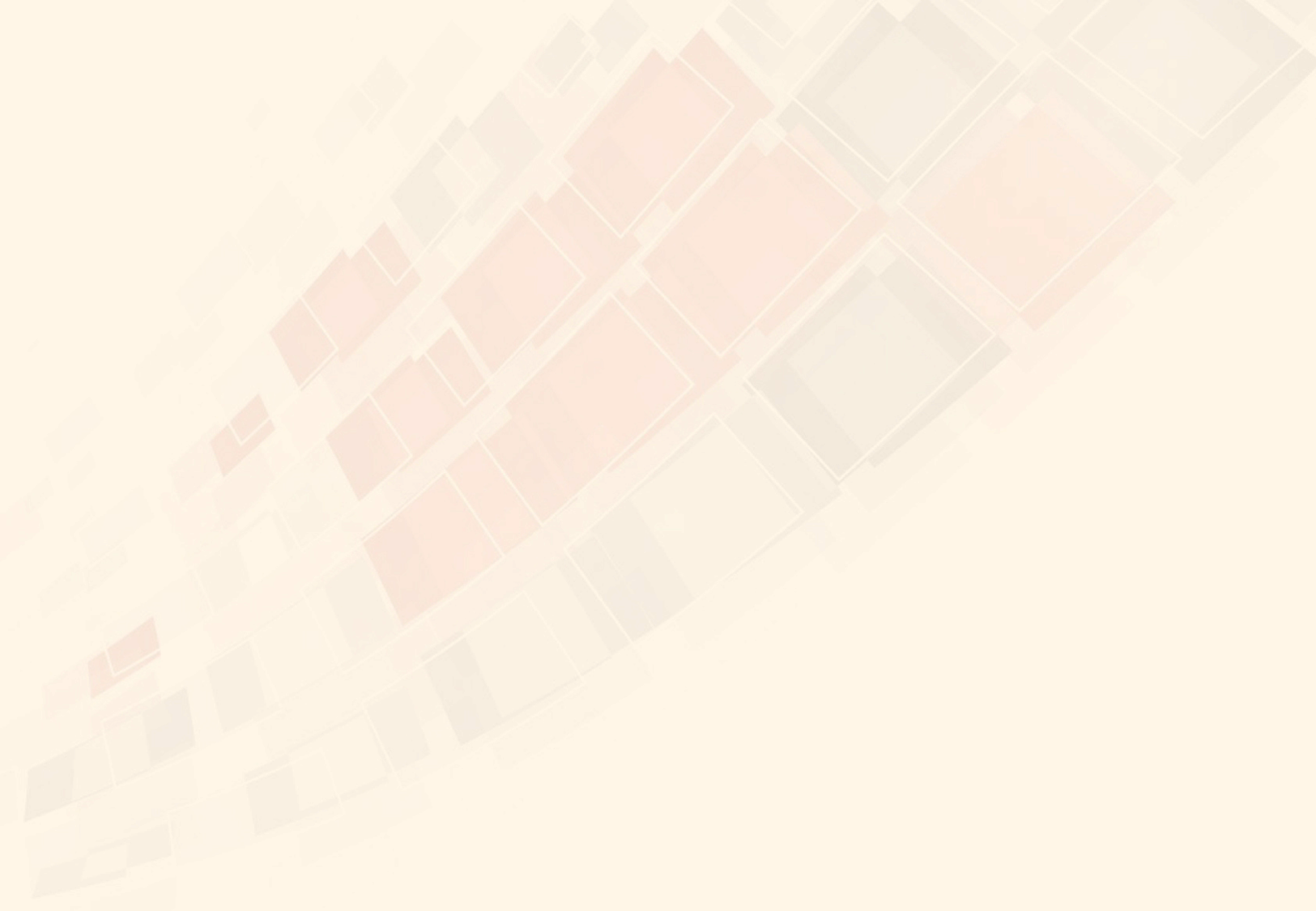 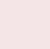 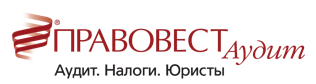 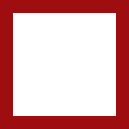 Средняя численность в расчете по ОП
Письмо ФНС от 22.01.2021 года № БС-4-11/663@
ФНС пояснила, как заполнять поле среднесписочной численности в расчете по страховым взносам (РСВ), сдаваемом обособленным подразделением.
 сведения о среднесписочной численности работников представляются в составе РСВ в налоговый орган по месту нахождения организации, рассчитанные исходя из численности работников головного подразделения организации и его обособленных подразделений.

ФНС отметила, что обособленным подразделениям организаций при заполнении РСВ необходимо руководствоваться следующим:

-  поле «Среднесписочная численность (чел.)» расчета начиная с отчетного расчетного (отчетного) периода 1 квартал 2021 год не заполняется.
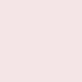 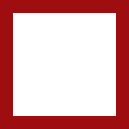 Pravovest_Audit
pravovest-audit.ru
+7 495 134-32-23
+ 7 (903) 669-51-90
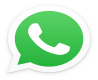 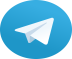 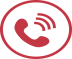 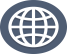 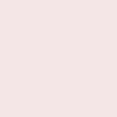 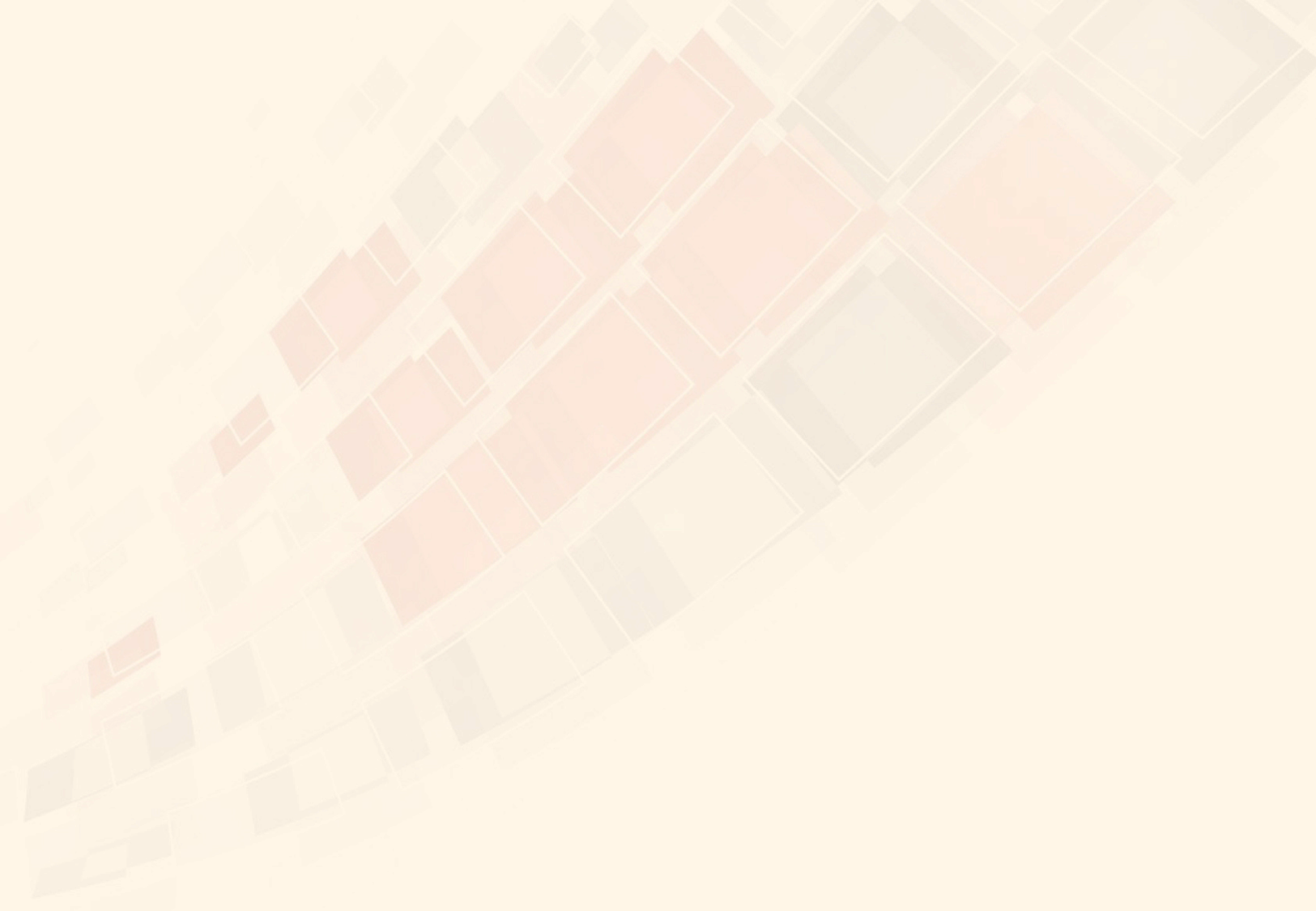 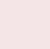 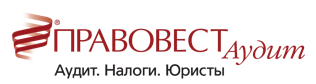 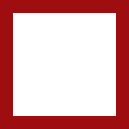 НДФЛ.
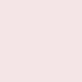 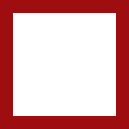 Pravovest_Audit
pravovest-audit.ru
+7 495 134-32-23
+ 7 (903) 669-51-90
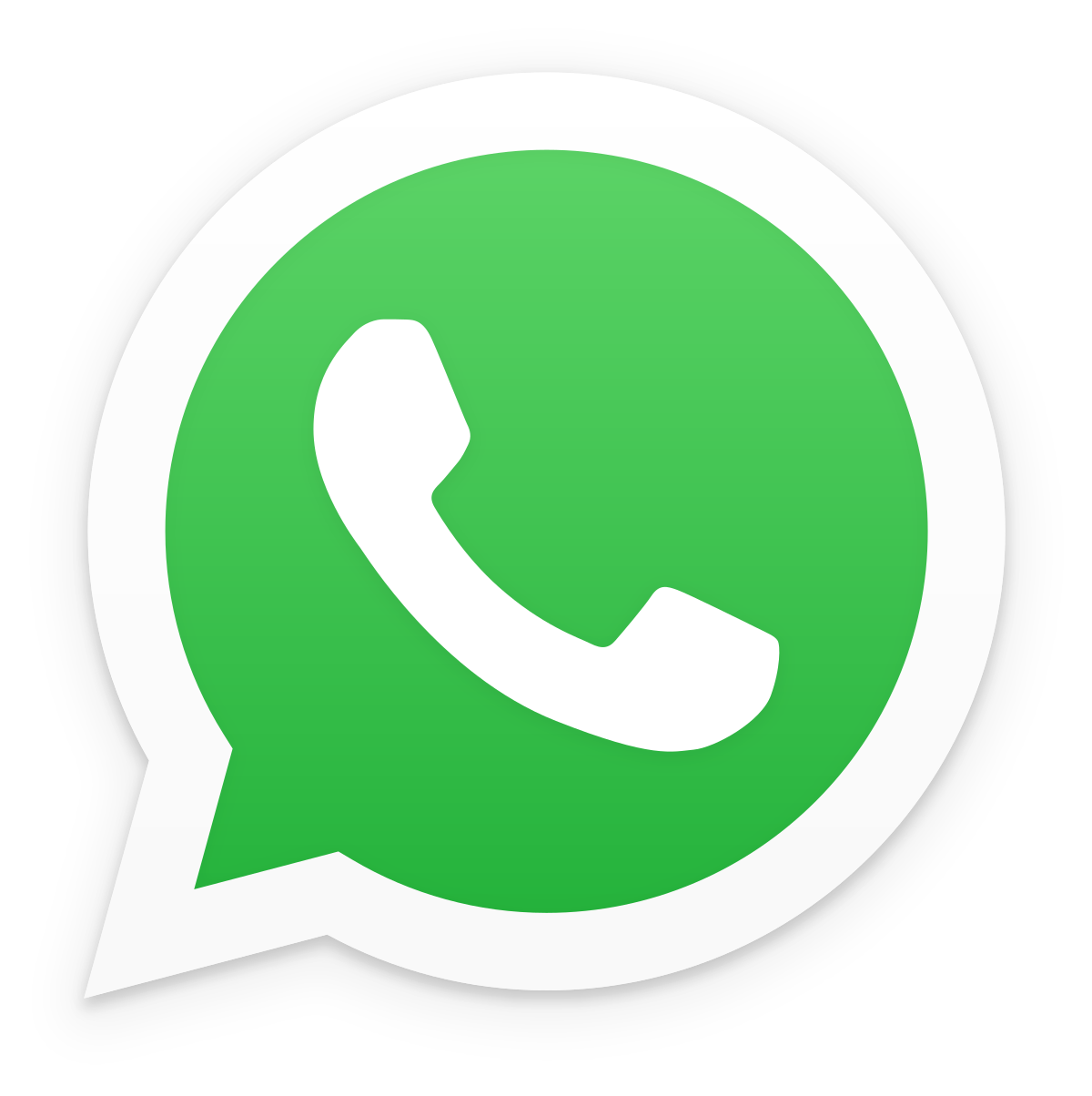 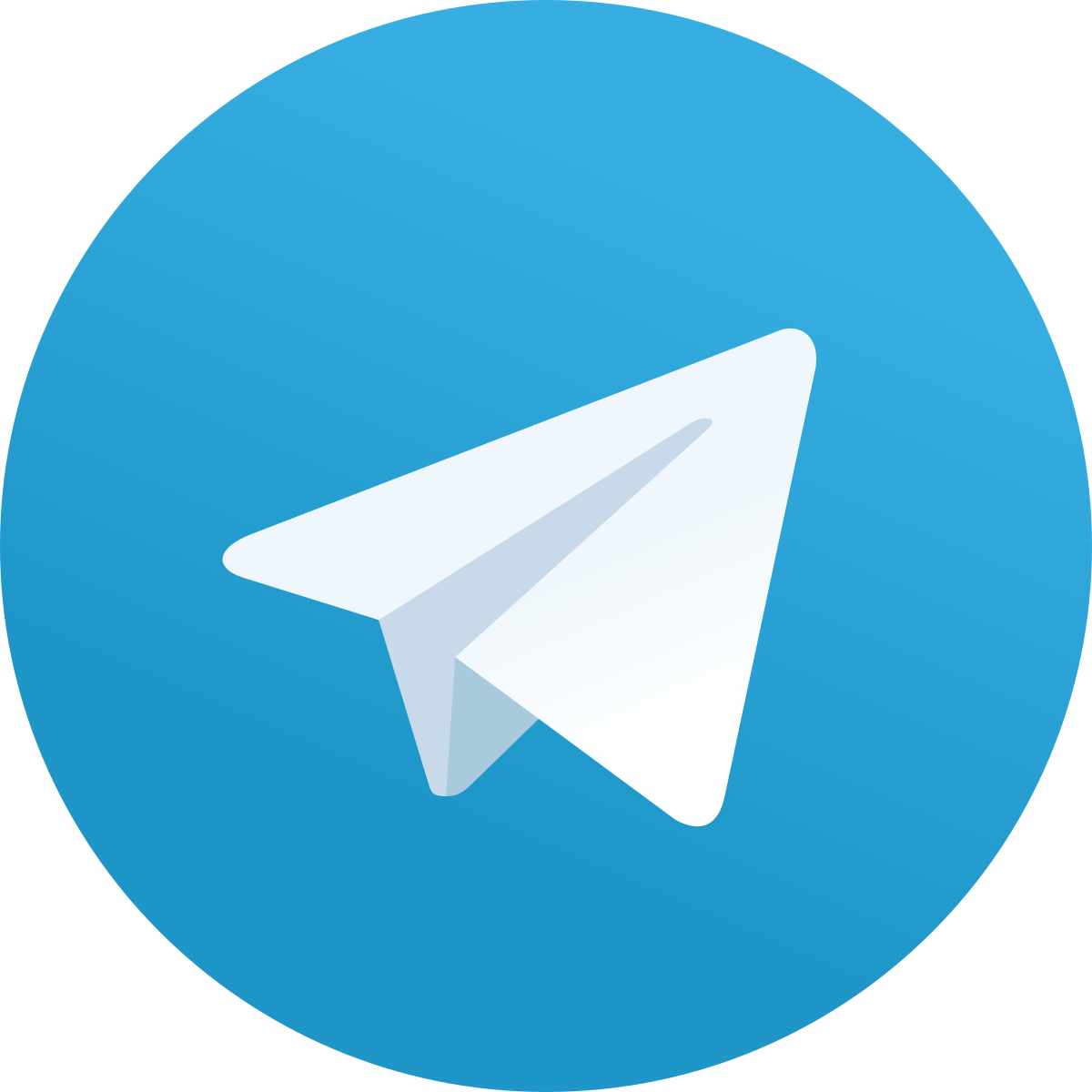 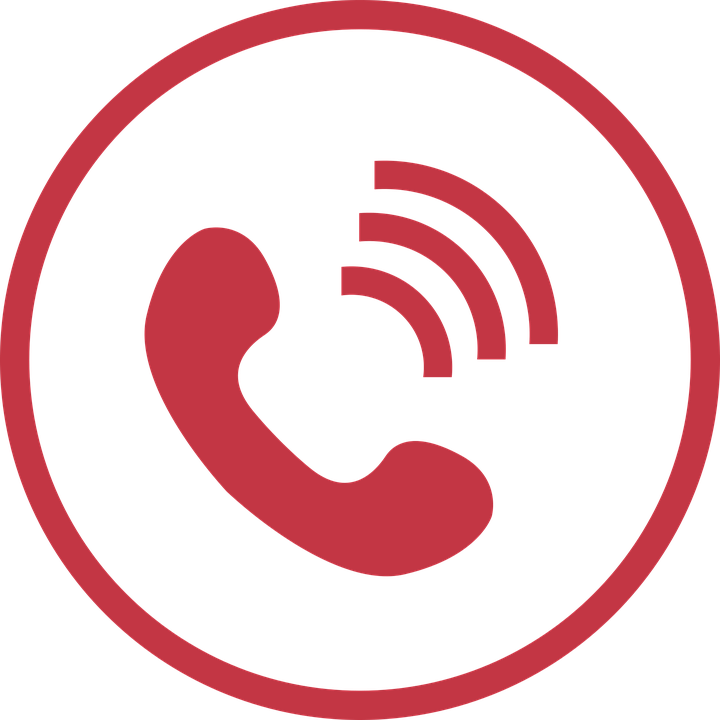 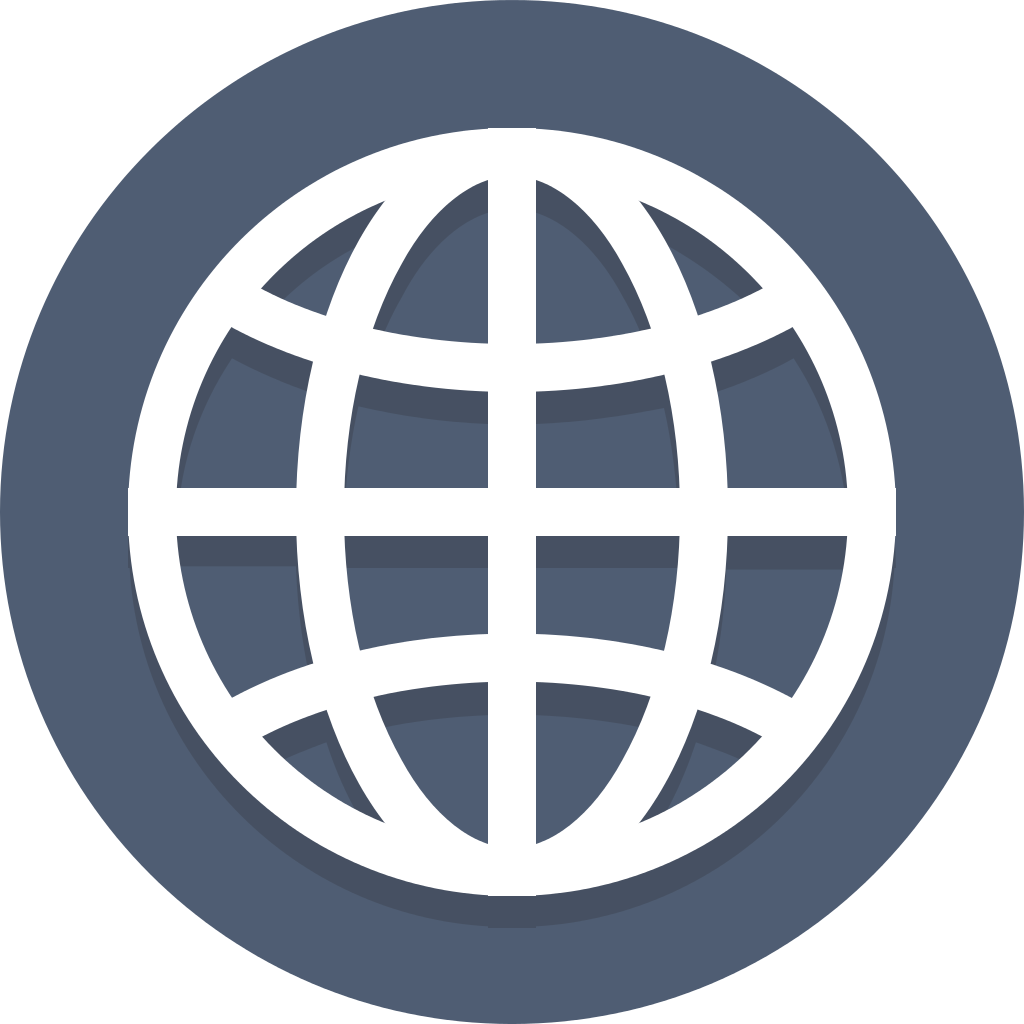 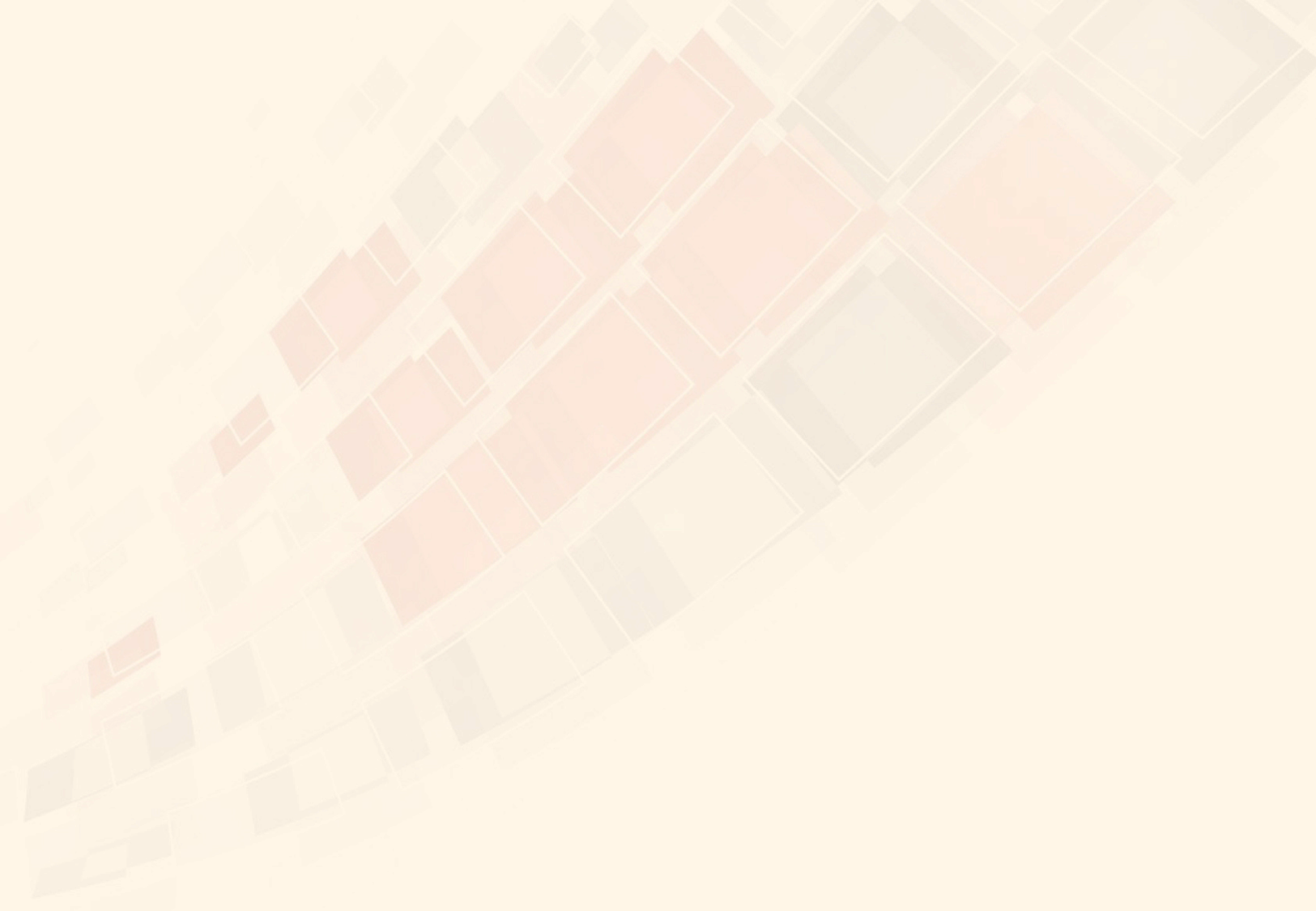 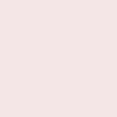 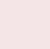 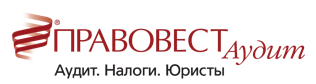 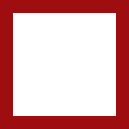 Плательщики НДФЛ и налоговые агенты
Статья 207 НК РФ 
Налогоплательщиками налога на доходы физических лиц признаются физические лица, являющиеся налоговыми резидентами Российской Федерации, а также физические лица, получающие доходы от источников, в Российской Федерации, не являющиеся налоговыми резидентами Российской Федерации.

Ст.226 НК РФ 
Российские организации, индивидуальные предприниматели от которых или в результате отношений с которыми налогоплательщик получил доходы обязаны исчислить, удержать у налогоплательщика и уплатить сумму налога.
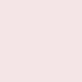 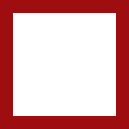 Pravovest_Audit
pravovest-audit.ru
+7 495 134-32-23
+ 7 (903) 669-51-90
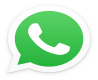 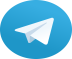 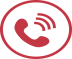 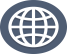 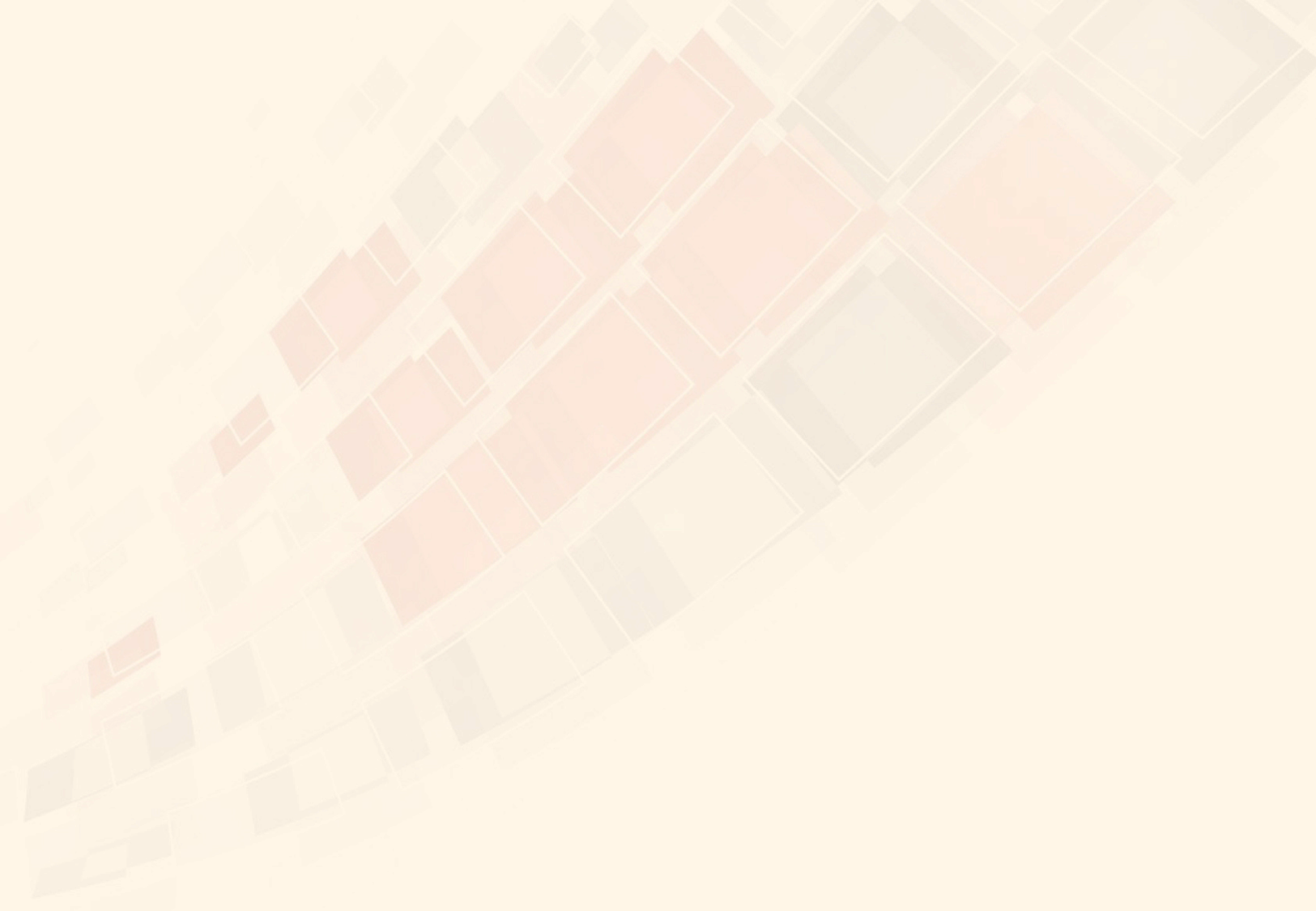 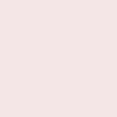 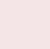 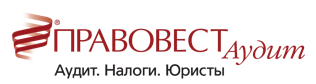 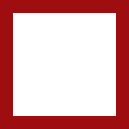 Ставки НДФЛ
Статья 224 НК РФ Налоговые ставки
      Налоговая ставка устанавливается в размере 13 процентов, если иное не предусмотрено настоящей статьей.
       Налоговая ставка устанавливается в размере 30 процентов в отношении всех доходов, получаемых физическими лицами, не являющимися налоговыми резидентами Российской Федерации.

Письмо Минфина России от 12.08.2013 N 03-04-06/32676
Если физическое лицо не представляет запрашиваемые документы, налоговый агент вправе применить к выплачиваемым этому физическому лицу доходам налоговую ставку и порядок расчета налоговой базы, предусмотренные для лиц, не являющихся налоговыми резидентами.
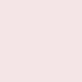 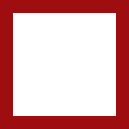 Pravovest_Audit
pravovest-audit.ru
+7 495 134-32-23
+ 7 (903) 669-51-90
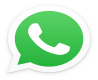 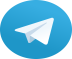 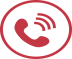 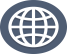 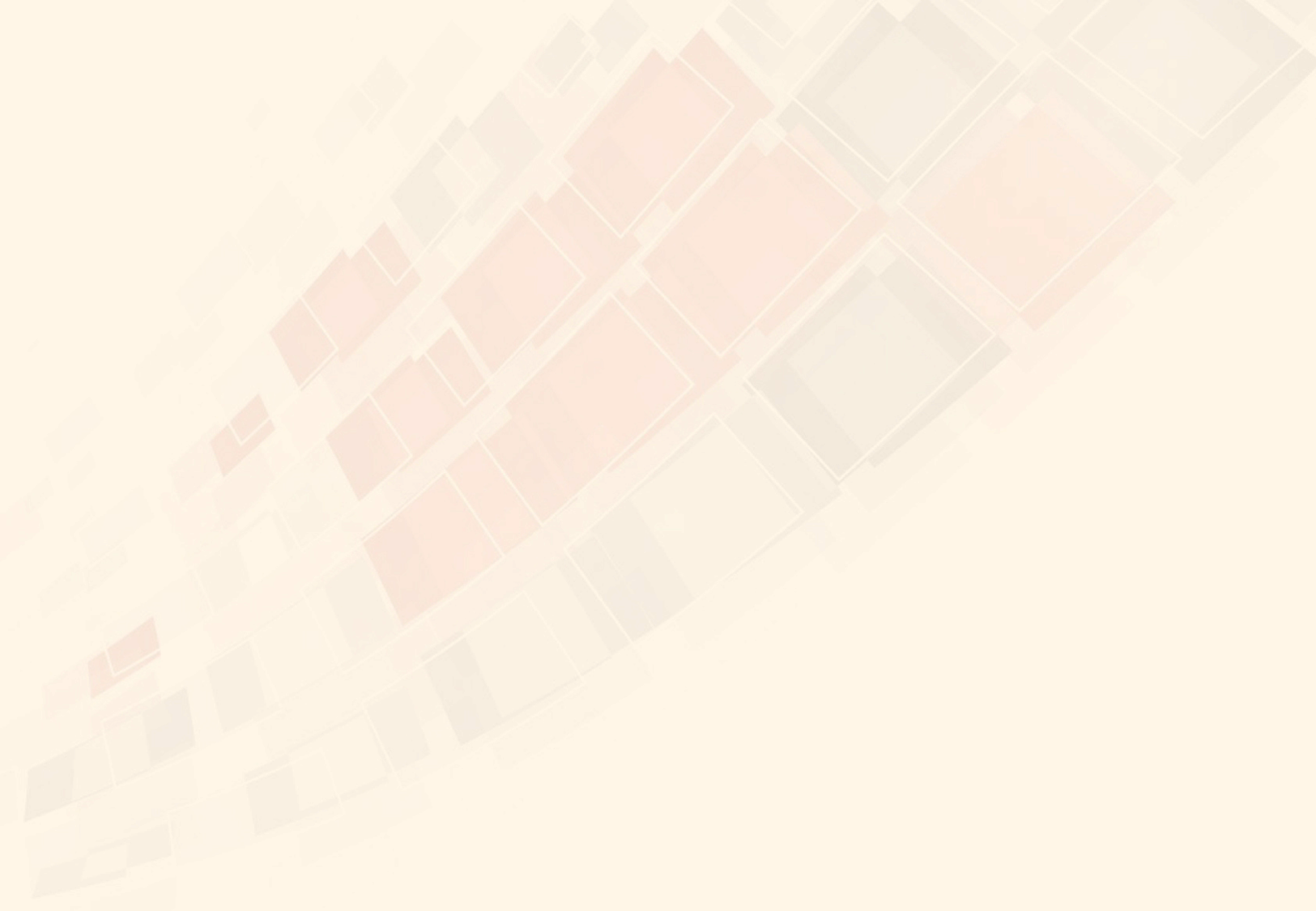 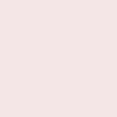 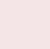 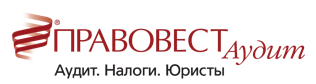 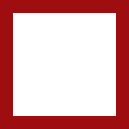 Определение статуса налогоплательщика
п.2 Статья 207 НК РФ
Налоговыми резидентами признаются физические лица, фактически находящиеся в Российской Федерации не менее 183 календарных дней в течение 12 следующих подряд месяцев. Период нахождения физического лица в Российской Федерации не прерывается на периоды его выезда за пределы территории Российской Федерации для краткосрочного (менее шести месяцев) лечения или обучения, а также для исполнения трудовых или иных обязанностей, связанных с выполнением работ (оказанием услуг) на морских месторождениях углеводородного сырья.
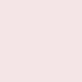 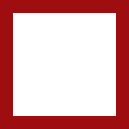 Pravovest_Audit
pravovest-audit.ru
+7 495 134-32-23
+ 7 (903) 669-51-90
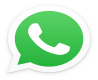 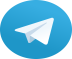 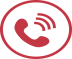 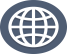 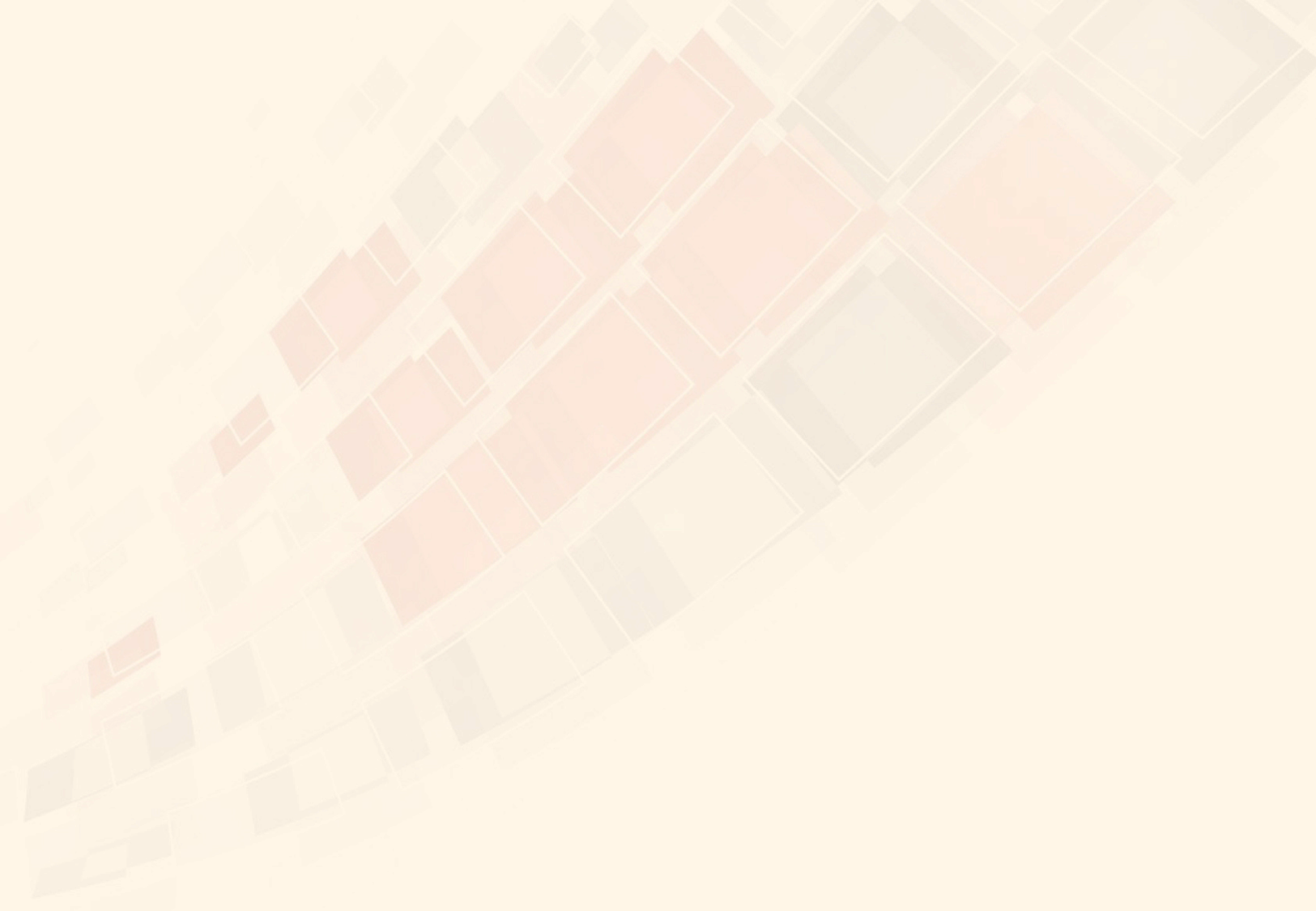 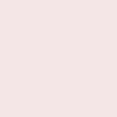 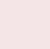 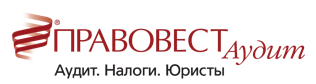 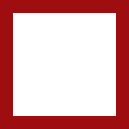 Определение статуса налогоплательщика в 2020 году
Федеральный закон от 31.07.2020 N 265-ФЗ
Физлицо может признать себя налоговым резидентом в 2020 году, если оно находилось в РФ от 90 до 182 календарных дней включительно, и применять общую ставку НДФЛ (13%, а не 30%). Поправка вступила в силу 31 июля 2020 года.
Чтобы признать себя резидентом, нужно подать заявление в налоговую инспекцию до 30 апреля 2021 года включительно. Оно составляется в произвольной форме, но с обязательным указанием фамилии, имени, отчества (при наличии) и ИНН физлица.
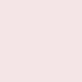 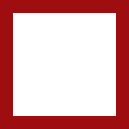 Pravovest_Audit
pravovest-audit.ru
+7 495 134-32-23
+ 7 (903) 669-51-90
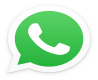 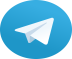 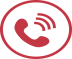 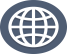 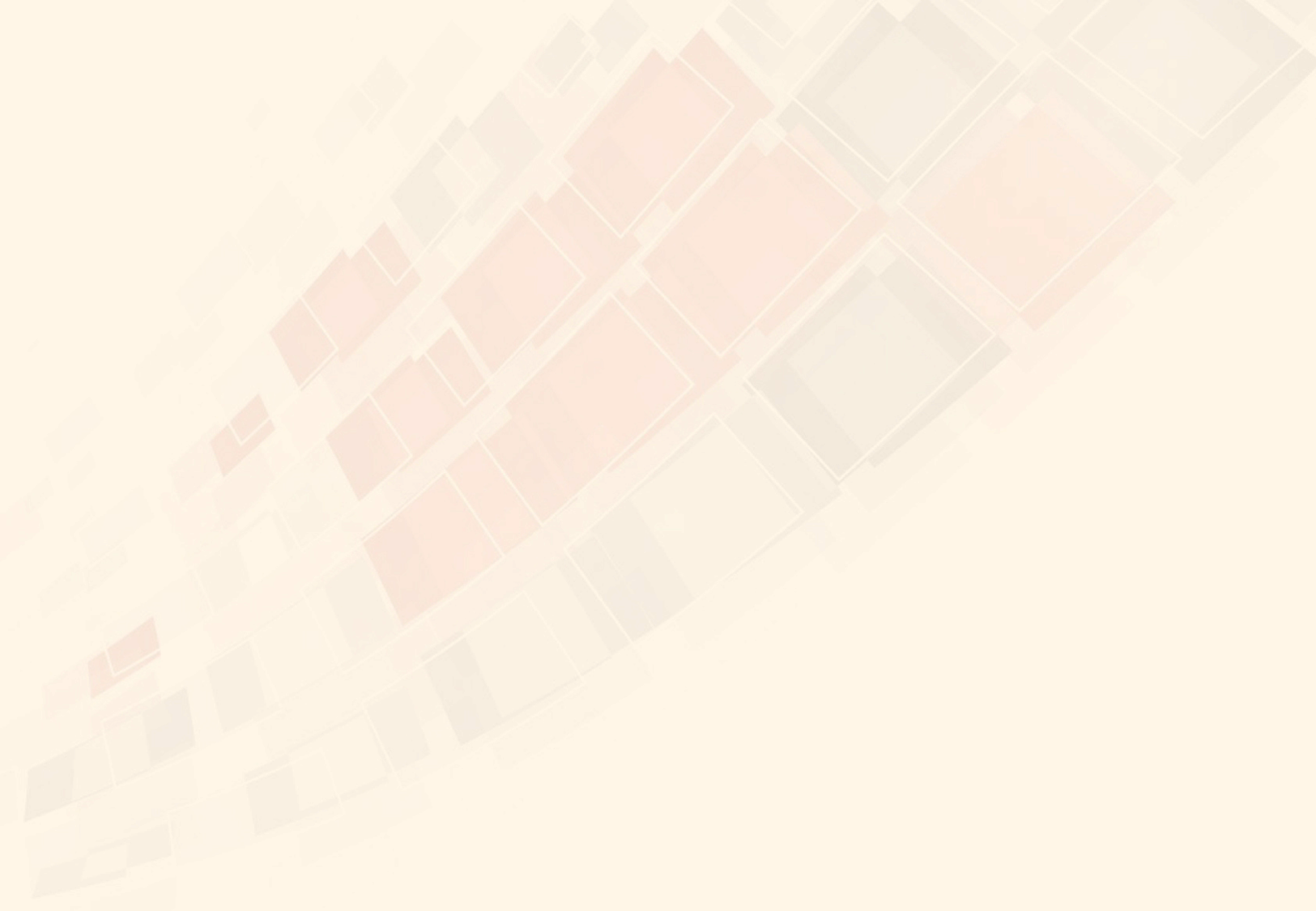 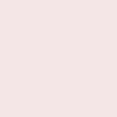 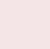 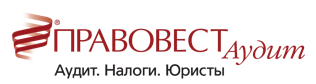 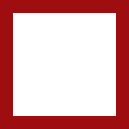 Порядок подтверждения статуса в 2020 году
Письмо ФНС России от 28.09.2020 N ВД-4-17/15732
Чтобы стать налоговым резидентом в 2020 году, нужно находиться в России от 90 до 182 календарных дней включительно. В расчет берут период с 1 января по 31 декабря этого года. Для получения резидентства физлица направляют заявление в произвольной форме.
Ведомство рекомендовало форму такого заявления. В нем оно просит указывать, еще и сколько дней физлицо провело в России в 2020 году.
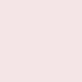 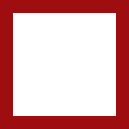 Pravovest_Audit
pravovest-audit.ru
+7 495 134-32-23
+ 7 (903) 669-51-90
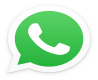 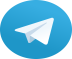 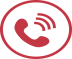 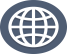 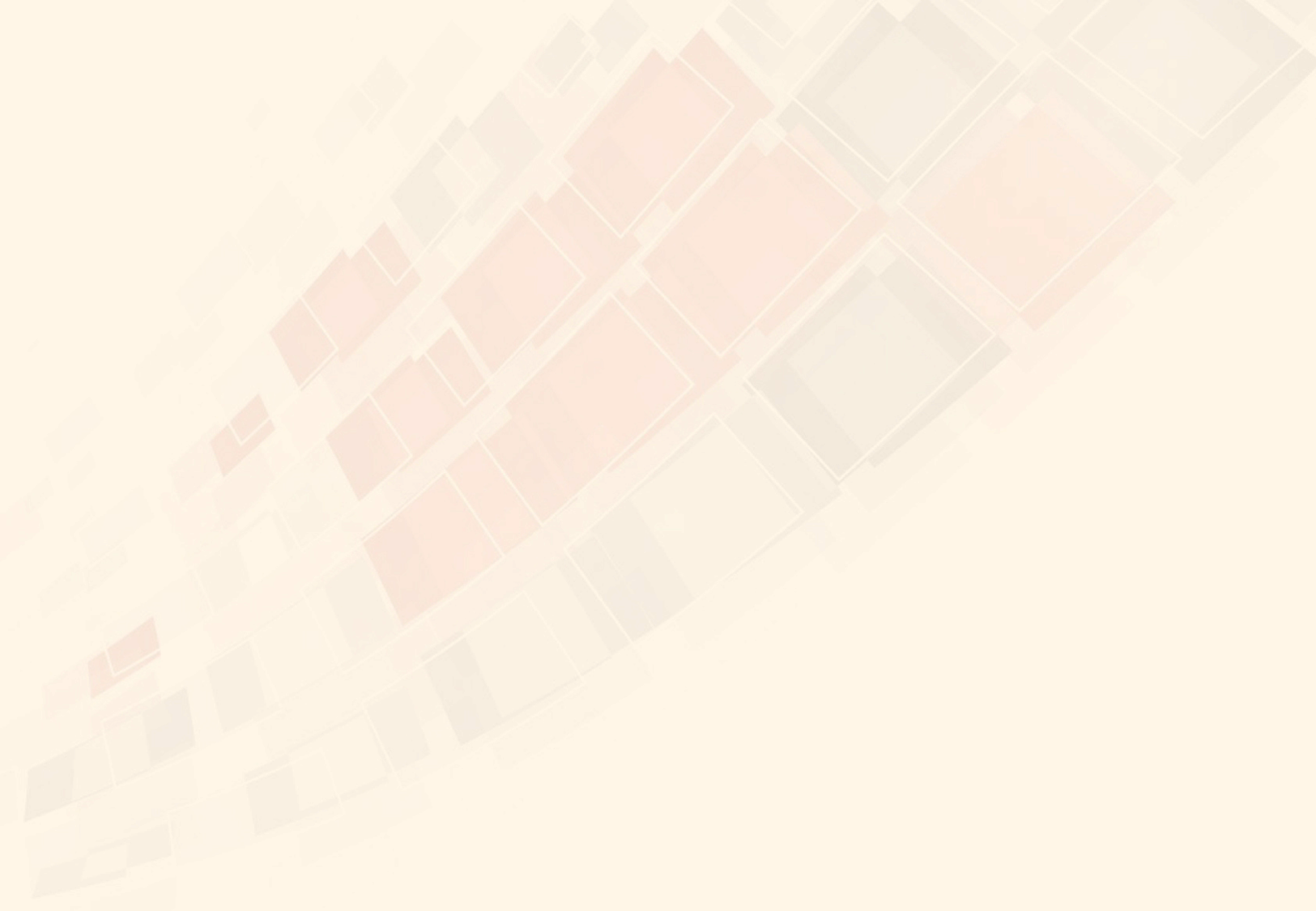 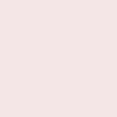 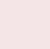 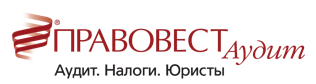 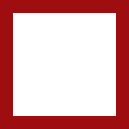 Порядок подтверждения статуса налогоплательщика
МИНИСТЕРСТВО ФИНАНСОВ РОССИЙСКОЙ ФЕДЕРАЦИИ ПИСЬМО от 23 мая 2018 г. N 03-04-06/34676
Согласно пункту 2 статьи 207 Кодекса налоговыми резидентами Российской Федерации признаются физические лица, фактически находящиеся в Российской Федерации не менее 183 календарных дней в течение 12 следующих подряд месяцев.
Перечень документов, подтверждающих фактическое нахождение физического лица на территории Российской Федерации, Кодексом не установлен. Подтверждение фактического нахождения физического лица на территории Российской Федерации может производиться на основании любых документов, оформленных в установленном порядке, позволяющих установить количество дней его фактического пребывания на территории Российской Федерации.
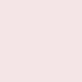 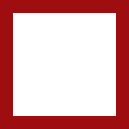 Pravovest_Audit
pravovest-audit.ru
+7 495 134-32-23
+ 7 (903) 669-51-90
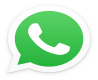 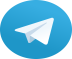 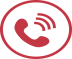 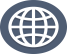 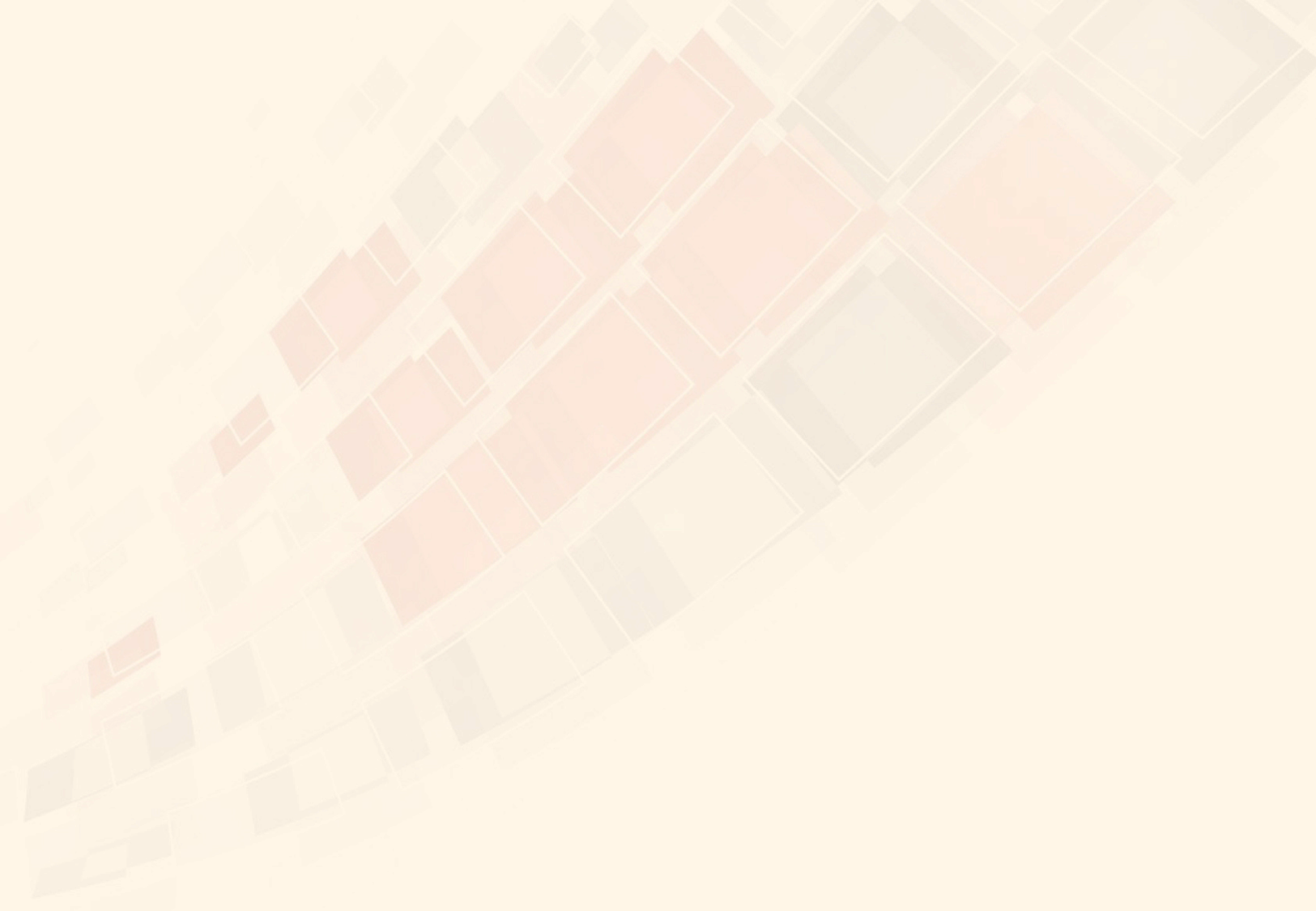 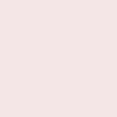 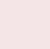 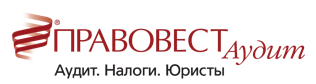 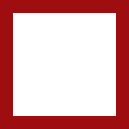 Ставка 13% не зависимо от статуса
- от осуществления трудовой деятельности, указанной в статье 227.1 настоящего Кодекса, в отношении которых налоговая ставка устанавливается в размере 13 процентов;
- от осуществления трудовой деятельности в качестве высококвалифицированного специалиста в соответствии с Федеральным законом от 25 июля 2002 года N 115-ФЗ "О правовом положении иностранных граждан в Российской Федерации", в отношении которых налоговая ставка устанавливается в размере 13 процентов;
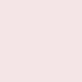 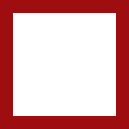 Pravovest_Audit
pravovest-audit.ru
+7 495 134-32-23
+ 7 (903) 669-51-90
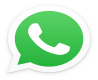 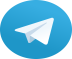 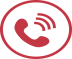 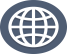 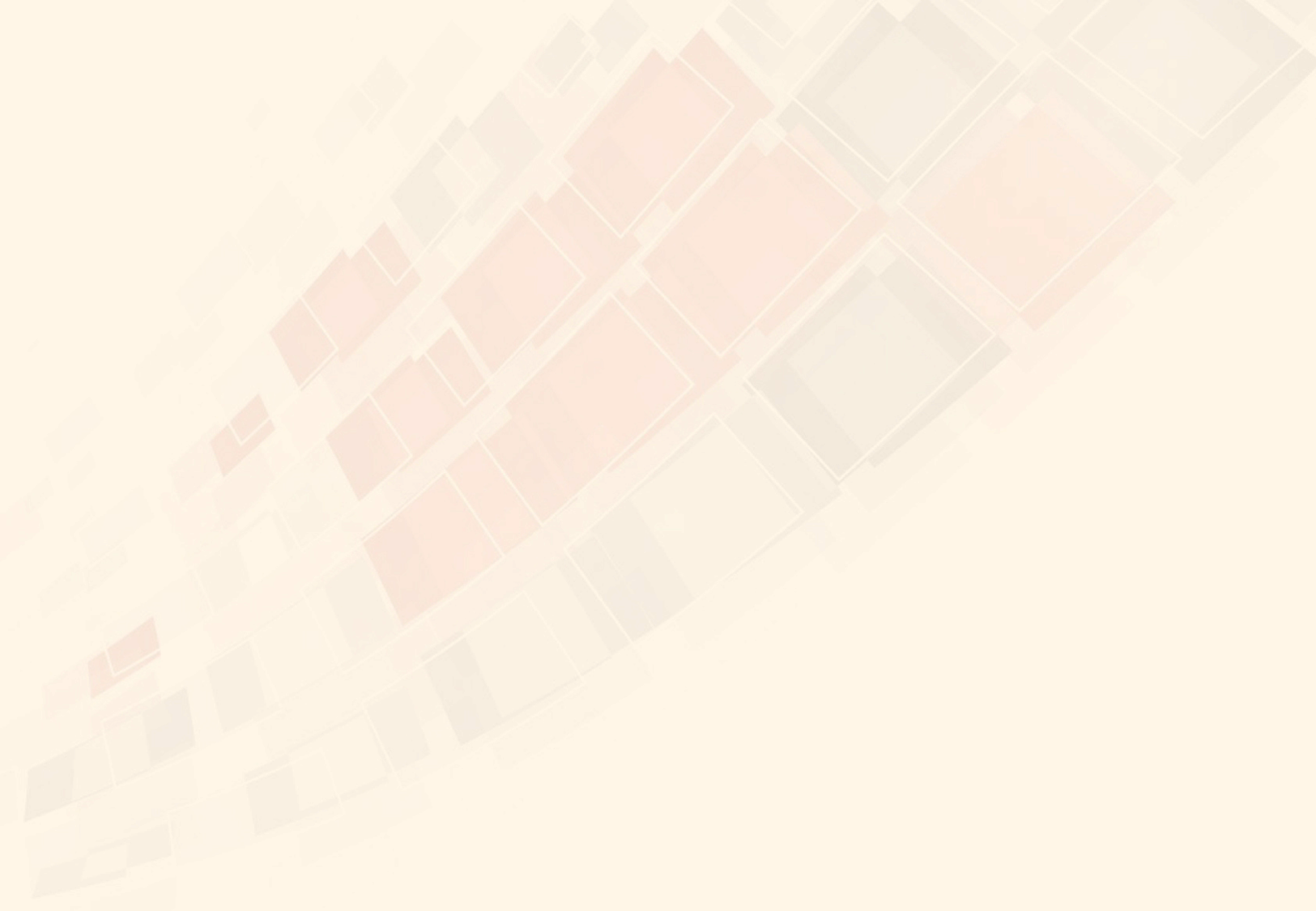 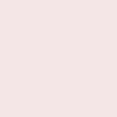 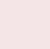 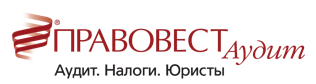 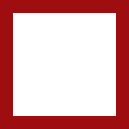 Ставка НДФЛ у граждан из ЕАЭС
Статьей 73 Договора о Евразийском экономическом союзе от 29 мая 2014 года предусмотрено, что в случае, если одно государство - член Евразийского экономического союза в соответствии с его законодательством и положениями международных договоров вправе облагать налогом доход налогового резидента (лица с постоянным местопребыванием) другого государства-члена в связи с работой по найму, осуществляемой в первом упомянутом государстве-члене, такой доход облагается в первом государстве-члене с первого дня работы по найму по налоговым ставкам, предусмотренным для таких доходов физических лиц - налоговых резидентов (лиц с постоянным местопребыванием) этого первого государства-члена.
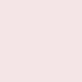 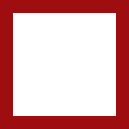 Pravovest_Audit
pravovest-audit.ru
+7 495 134-32-23
+ 7 (903) 669-51-90
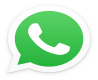 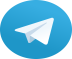 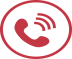 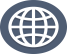 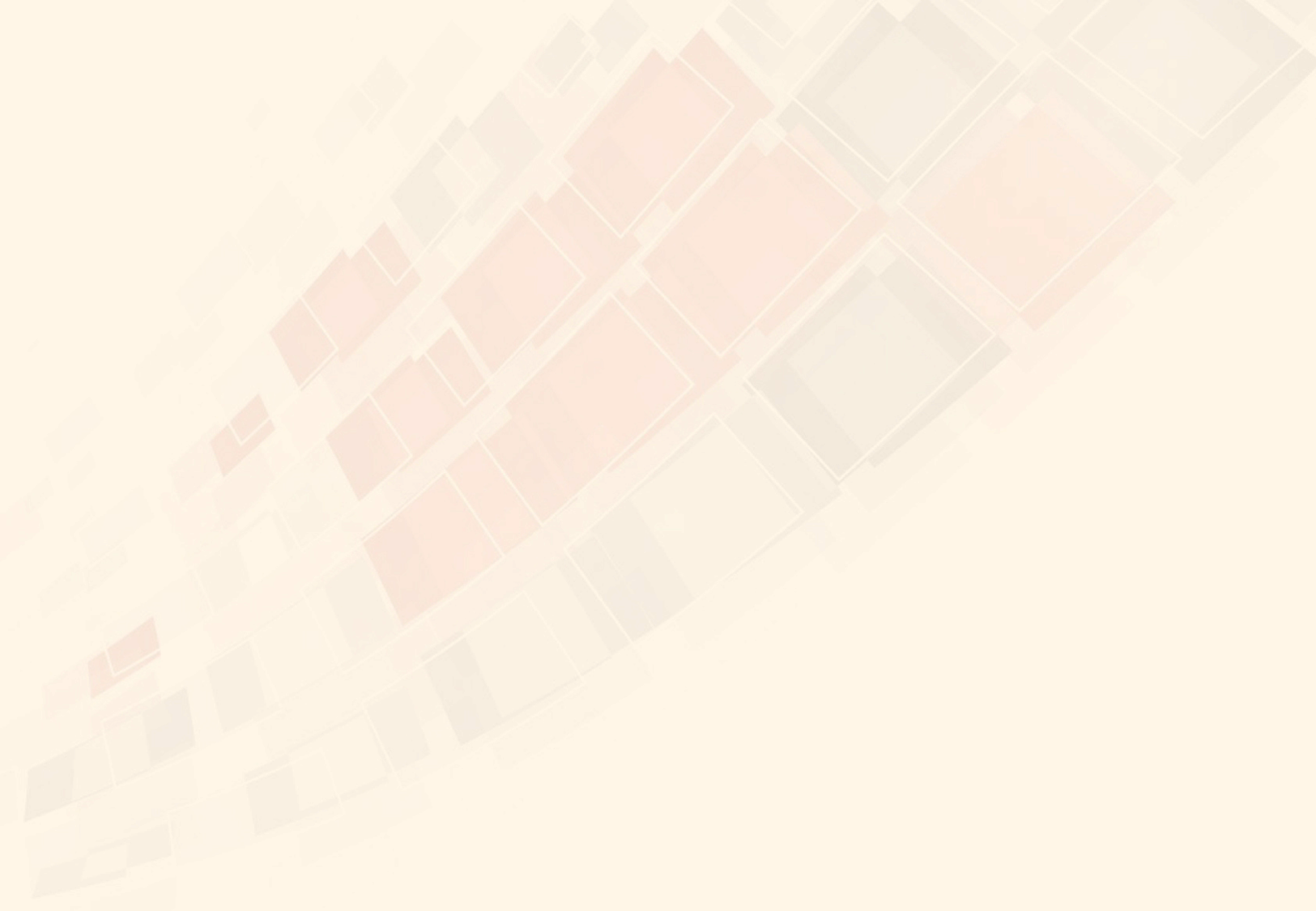 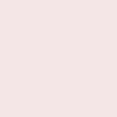 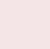 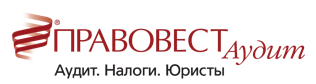 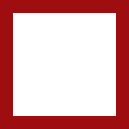 Ставка НДФЛ у граждан из ЕАЭС на конец налогового периода
Письмо Минфина России от 16.12.2019 N 03-04-05/98059
При этом по итогам налогового периода определяется окончательный налоговый статус физического лица в зависимости от времени его нахождения в Российской Федерации в данном налоговом периоде.
Данный вывод не противоречит Постановлению Конституционного Суда Российской Федерации от 25.06.2015 N 16-П.
Изложенный порядок определения налогового статуса применяется в отношении физических лиц независимо от гражданства.
Учитывая изложенное, если по итогам налогового периода сотрудники организации - граждане государств - членов Евразийского экономического союза не приобрели статус налоговых резидентов (находились в Российской Федерации менее 183 дней), суммы налога на доходы физических лиц, удержанного с их доходов, полученных в данном налоговом периоде, подлежат перерасчету налоговым агентом по ставке в размере 30 процентов.
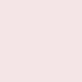 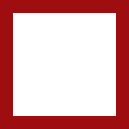 Pravovest_Audit
pravovest-audit.ru
+7 495 134-32-23
+ 7 (903) 669-51-90
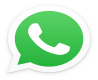 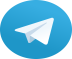 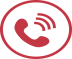 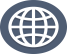 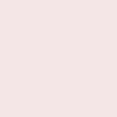 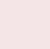 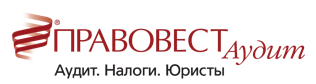 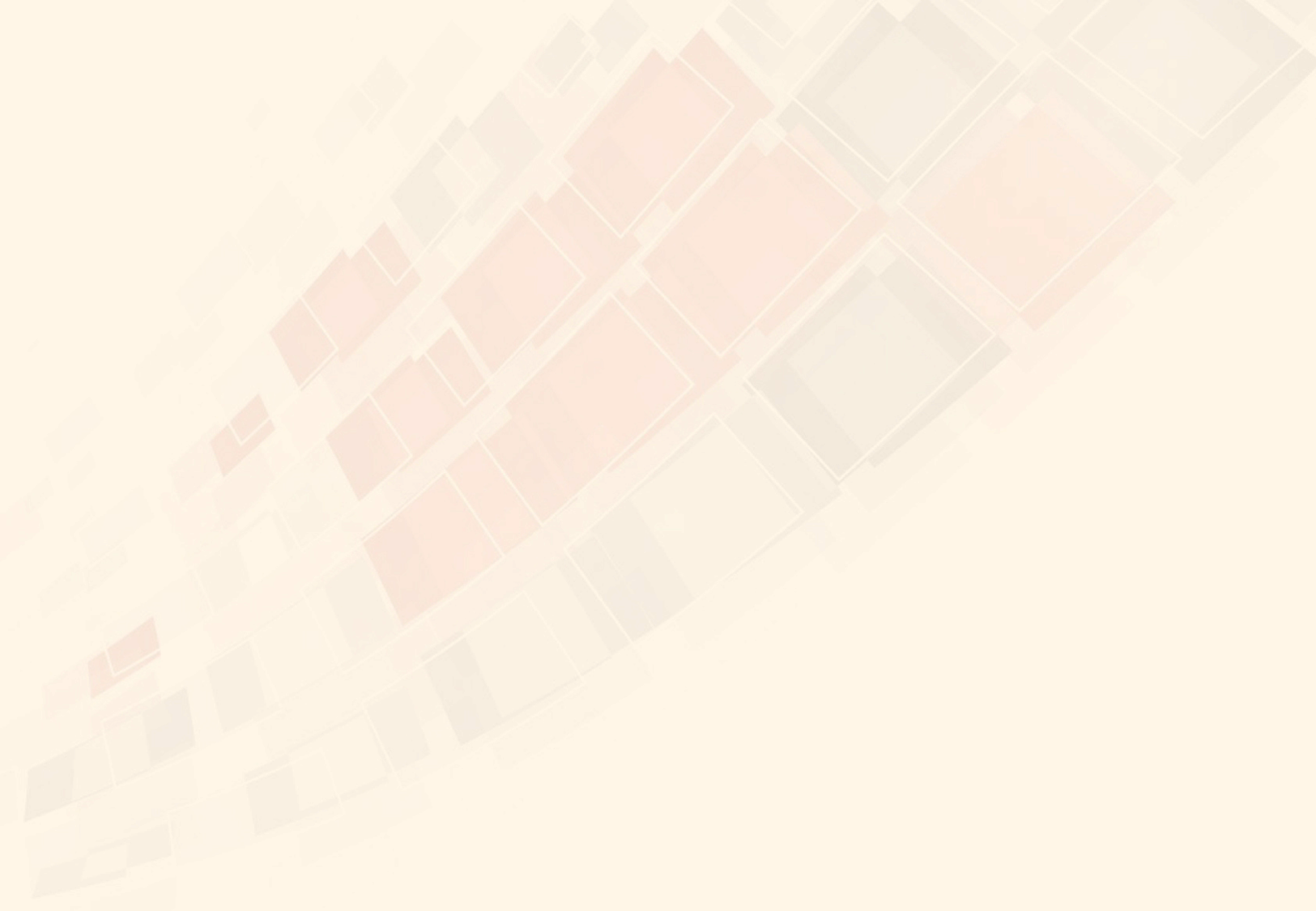 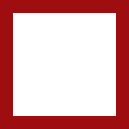 Увольнение ЕАЭС в течении налогового периода
Письмо Минфина России от 25.08.2020 N 03-04-06/74275
При этом по итогам налогового периода определяется окончательный налоговый статус физического лица в зависимости от времени его нахождения в Российской Федерации в данном налоговом периоде. Данный вывод не противоречит Постановлению Конституционного Суда Российской Федерации от 25.06.2015 N 16-П.
Изложенный порядок определения налогового статуса применяется в отношении физических лиц независимо от гражданства.
В случае если после даты увольнения выплаты не производятся, перерасчетов сумм налога, удержанных по ставке в размере 13 процентов, налоговым агентом не производится.
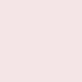 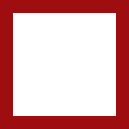 Pravovest_Audit
pravovest-audit.ru
+7 495 134-32-23
+ 7 (903) 669-51-90
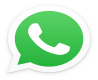 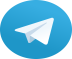 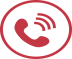 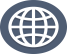 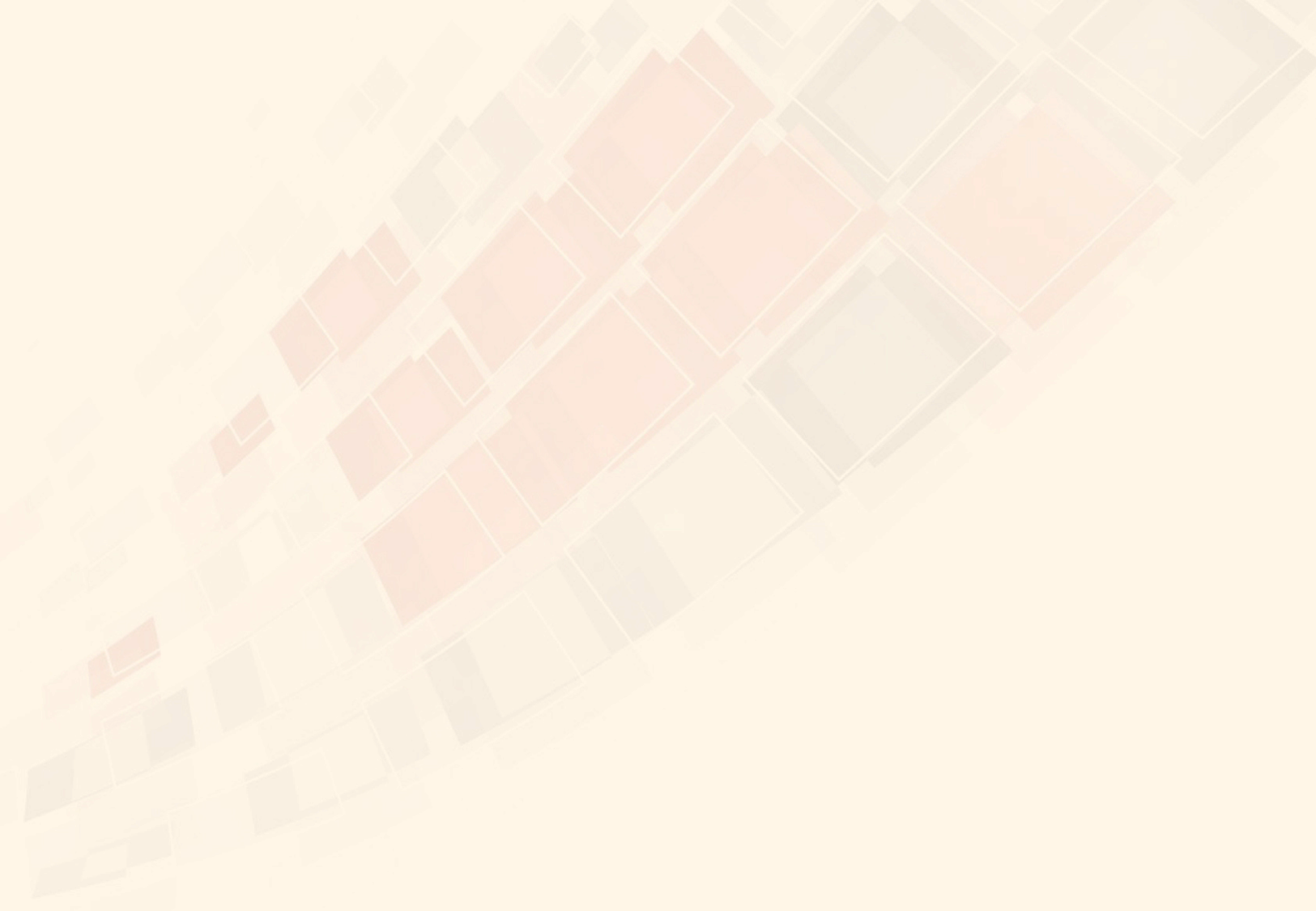 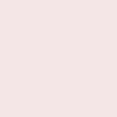 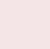 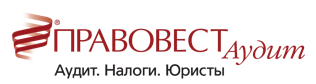 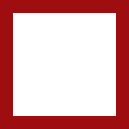 Прогрессивная шкала ставки по НДФЛ
Федеральный закон от 23.11.2020 года № 372-ФЗ
С 01.01.2021 года доходы физических лиц, превышающие 5 000 000 руб. будут облагаться налогом по ставке 15%.
Но есть исключения из правил. Так, по «старой» ставке 13% будут облагаться следующие доходы (независимо от их размера):
-продажа любого личного имущества (кроме ценных бумаг);
-полученное в дар имущество (кроме ценных бумаг);
-страховые выплаты по договорам страхования и пенсионного обеспечения.
В 1 квартале 2021 года за ошибки при удержании налога по повышенной ставке наказывать не будут, т. е. штрафы и пени налоговым агентам не грозят. При этом обязательно надо успеть перечислить в бюджет недостающую сумму налога до 01.07.2021 года (п. 4 ст. 2 Закона). А лучше сразу перестроиться и применять верную ставку налога.
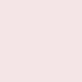 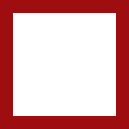 Pravovest_Audit
pravovest-audit.ru
+7 495 134-32-23
+ 7 (903) 669-51-90
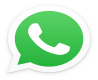 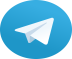 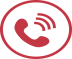 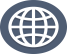 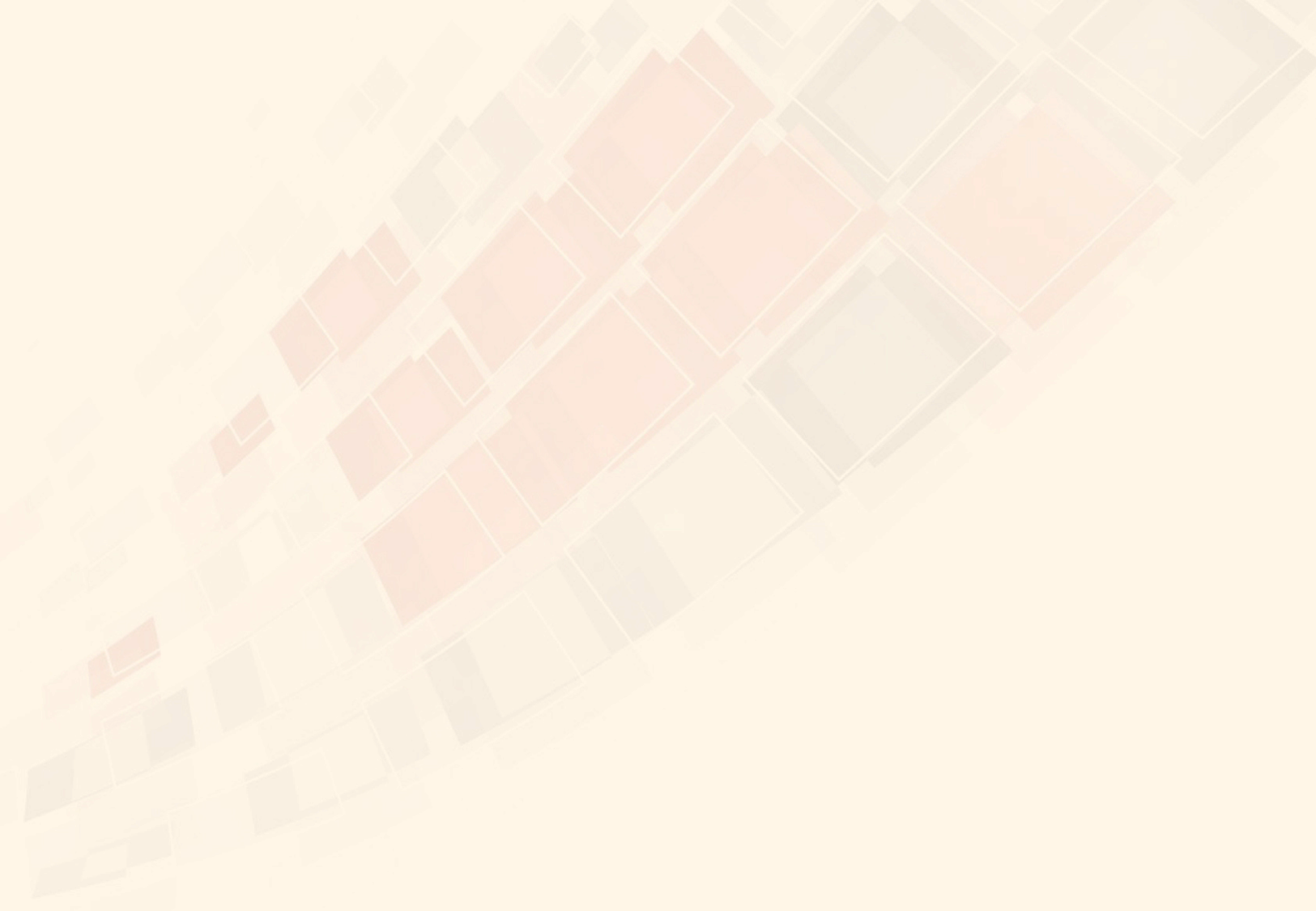 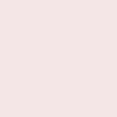 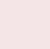 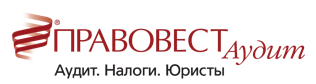 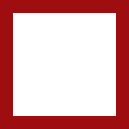 Налоговая база отдельно в отношении каждого вида дохода 2021-2022 году – переходный период
В ст.210 НК РФ новый пункт 2.1, в котором закреплена необходимость определять самостоятельные налоговые базы в отношении доходов, облагаемых по ставкам 13 % или 15 % в соответствии с п. 1 ст. 224 НК РФ, а именно:
•	по доходам от долевого участия;
•	по доходам в виде выигрышей, полученных участниками азартных игр и участниками лотерей;
•	по доходам по операциям с ценными бумагами и по операциям с производными финансовыми инструментами;
•	по операциям РЕПО, объектом которых являются ценные бумаги;
•	по операциям займа ценными бумагами;
•	по доходам, полученным участниками инвестиционного товарищества;
•	по операциям с ценными бумагами и по операциям с производными финансовыми инструментами, учитываемым на индивидуальном инвестиционном счете;
•	по доходам в виде сумм прибыли контролируемой иностранной компании;
•	по иным доходам, в отношении которых применяется налоговая ставка, п. 1 ст. 224 НК РФ (в частности, заработная плата, оплата отпускных, премии). Отметим, что указанную налоговую базу законодатель определил как основную налоговую базу.
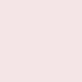 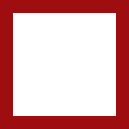 Pravovest_Audit
pravovest-audit.ru
+7 495 134-32-23
+ 7 (903) 669-51-90
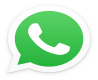 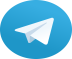 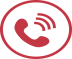 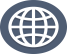 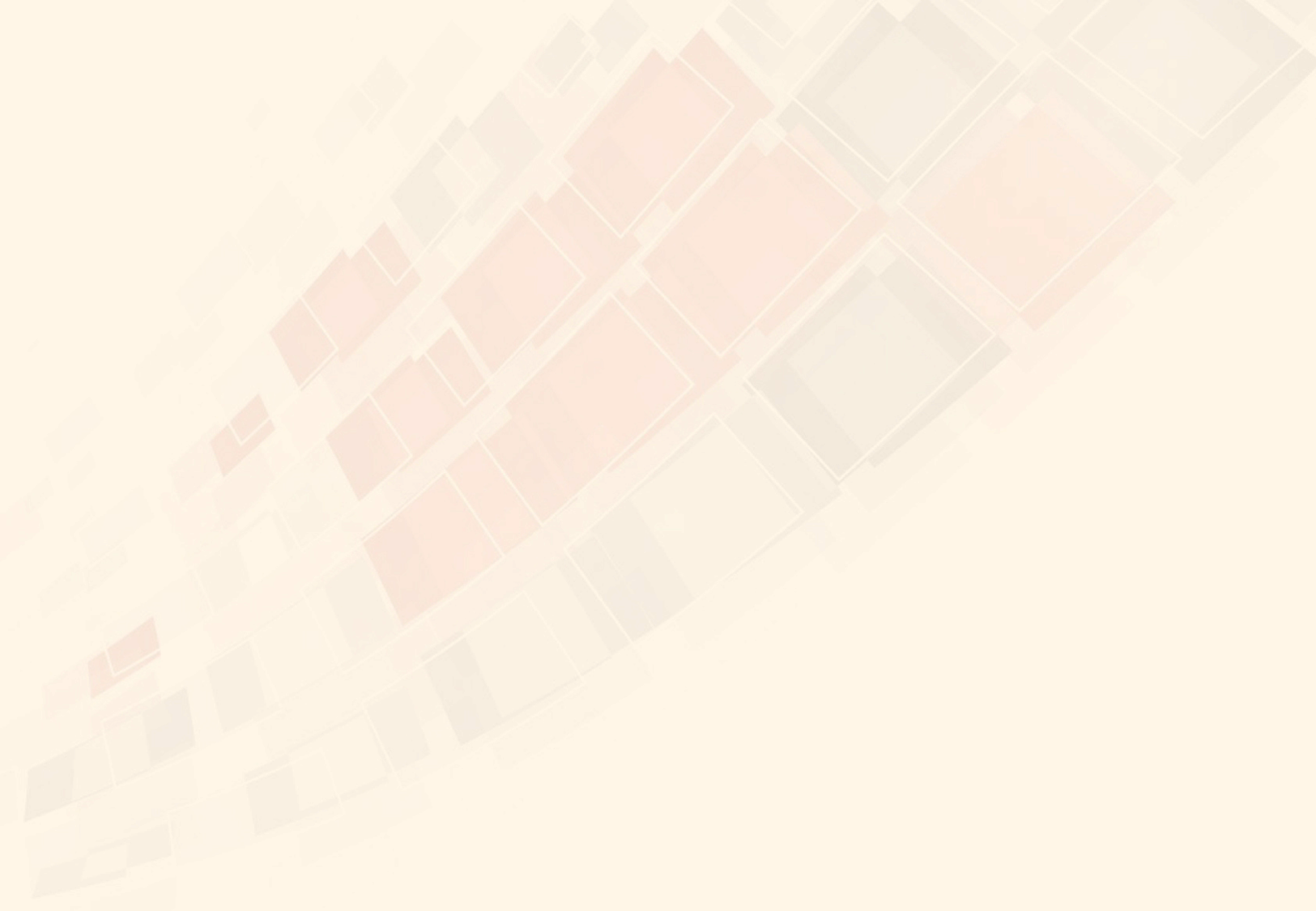 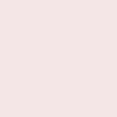 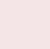 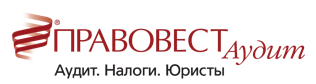 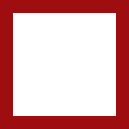 КБК для прогрессивной шкалы НДФЛ
Приказ Минфина России от 12.10.2020 N 236н

Минфин дополнил перечень КБК по налогам. Так, для НДФЛ появятся следующие коды:
- 000 1 01 02080 01 0000 110 в отношении налога, который превышает 650 тыс. руб. и относится к части базы сверх 5 млн руб.;
- 000 1 01 02090 01 0000 110 в отношении налога с сумм прибыли КИК, которую получили физлица, перешедшие на особый порядок уплаты НДФЛ на основании подачи уведомления в налоговый орган;
- 000 1 01 02070 01 0000 110 в отношении налога с процента (купона, дисконта) по обращающимся облигациям российских организаций, которые номинированы в рублях и эмитированы после 1 января 2017 года.
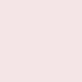 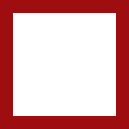 Pravovest_Audit
pravovest-audit.ru
+7 495 134-32-23
+ 7 (903) 669-51-90
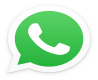 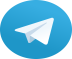 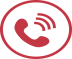 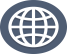 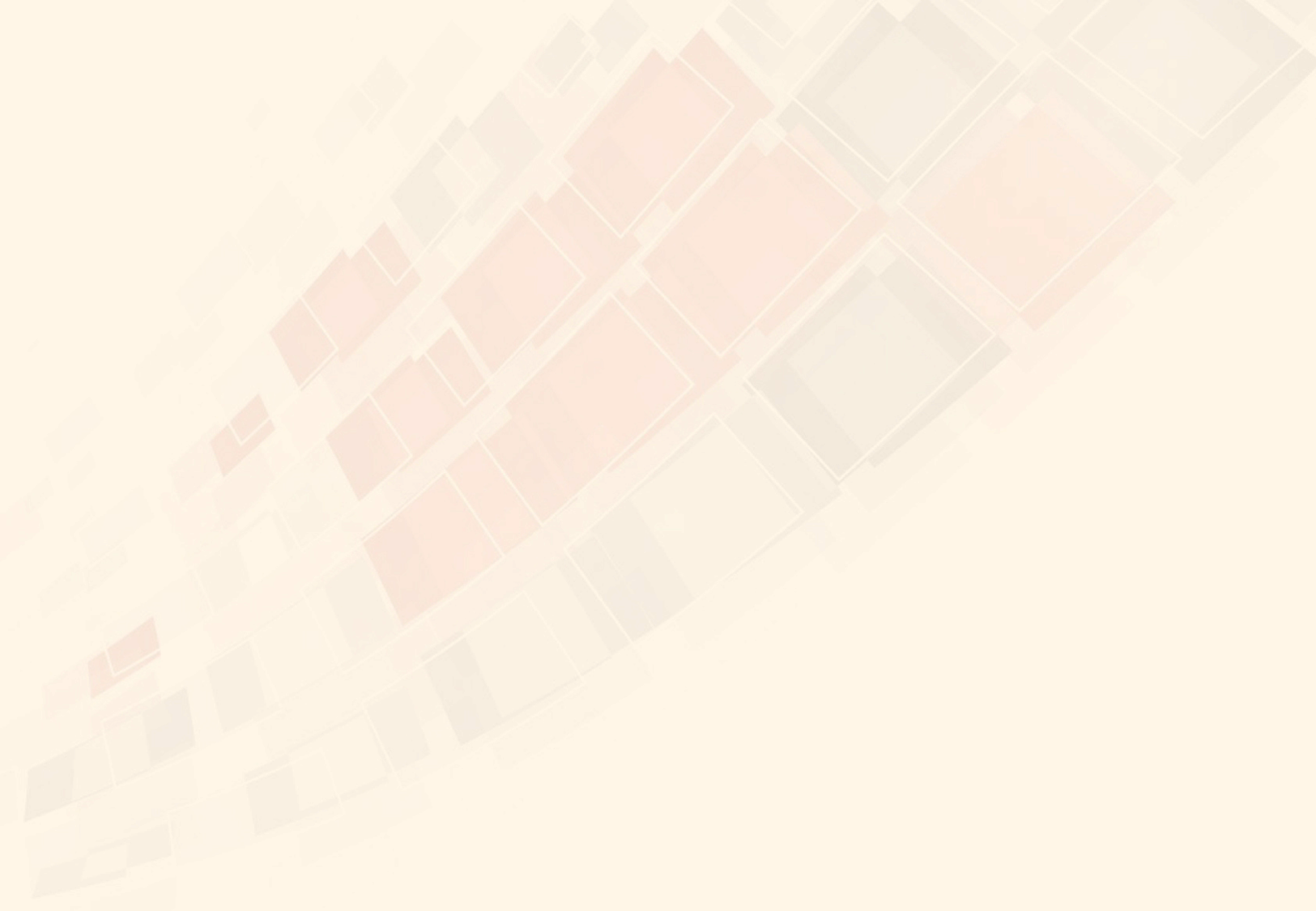 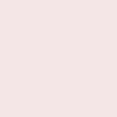 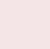 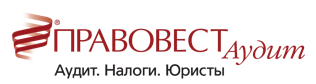 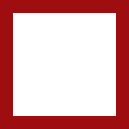 Налоговая база и объект
Ст.210 НК РФ при определении налоговой базы учитываются все доходы налогоплательщика, полученные им как в денежной, так и в натуральной формах.
Ст.209 НК РФ Объектом налогообложения признается доход, полученный налогоплательщиками:
1) от источников в Российской Федерации и (или) от источников за пределами Российской Федерации - для физических лиц, являющихся налоговыми резидентами Российской Федерации;
2) от источников в Российской Федерации - для физических лиц, не являющихся налоговыми резидентами Российской Федерации.
Статья 208 НК РФ Доходы от источников в Российской Федерации и доходы от источников за пределами Российской Федерации
3. Для целей настоящей главы к доходам, полученным от источников за пределами Российской Федерации, относятся:
6) вознаграждение за выполнение трудовых или иных обязанностей, выполненную работу, оказанную услугу, совершение действия за пределами Российской Федерации.
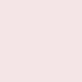 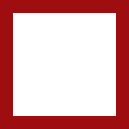 Pravovest_Audit
pravovest-audit.ru
+7 495 134-32-23
+ 7 (903) 669-51-90
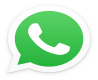 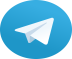 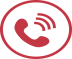 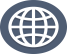 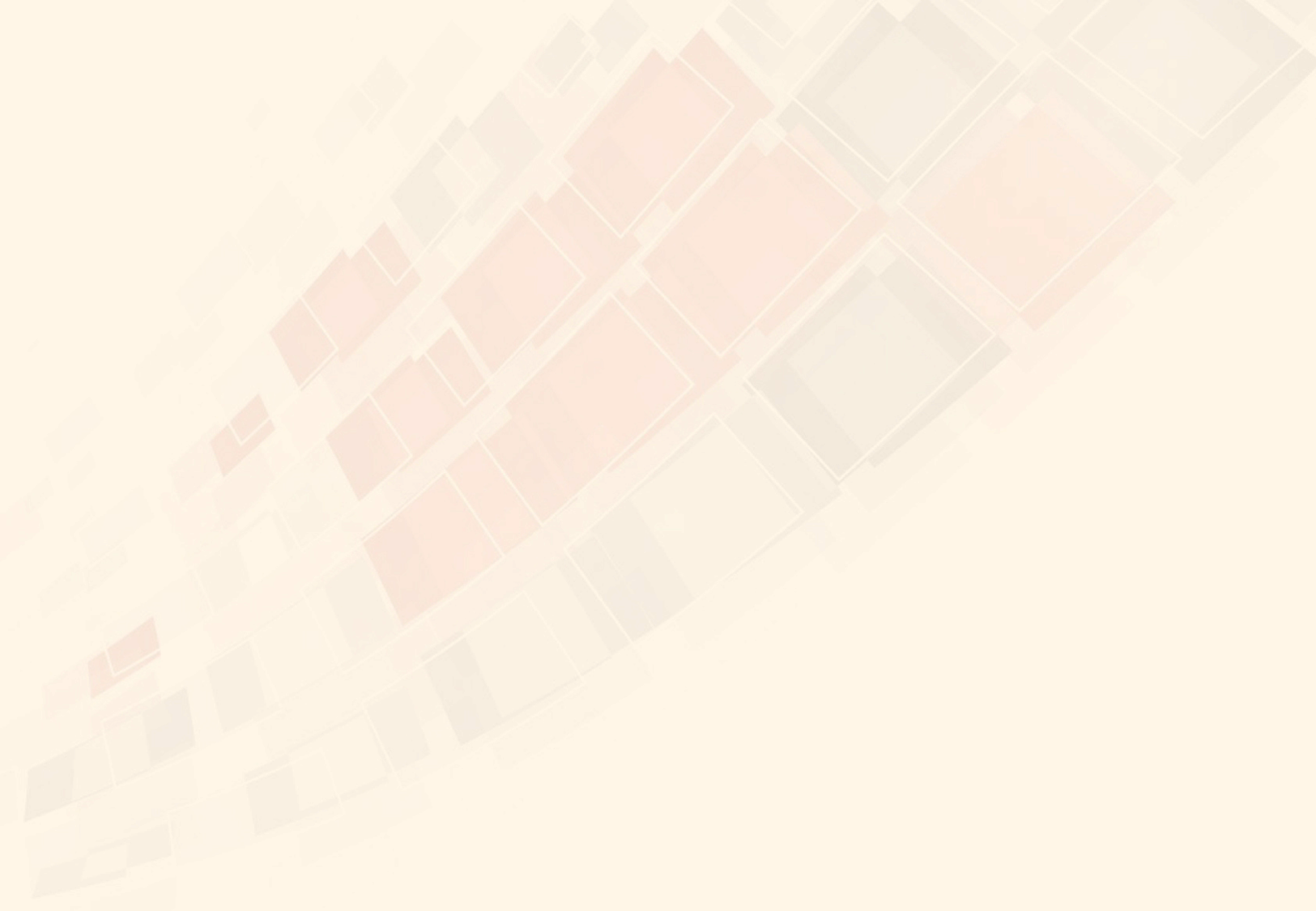 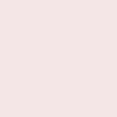 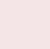 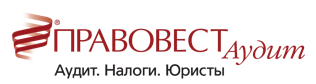 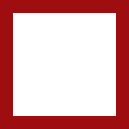 Объект для НДФЛ у дистанционного работника
МИНИСТЕРСТВО ФИНАНСОВ РОССИЙСКОЙ ФЕДЕРАЦИИ 
ПИСЬМО
от 14 июня 2018 г. N 03-04-06/40744
В случае если трудовой договор о дистанционной работе предусматривает определение места работы сотрудника как место нахождения его рабочего места в иностранном государстве, вознаграждение за выполнение трудовых обязанностей за пределами Российской Федерации по такому договору, согласно подпункту 6 пункта 3 статьи 208 Кодекса, относится к доходам от источников за пределами Российской Федерации.
Указанные доходы сотрудника организации, не признаваемого налоговым резидентом Российской Федерации в соответствии со статьей 207 Кодекса, полученные от источников за пределами Российской Федерации, с учетом положений статьи 209 Кодекса не являются объектом обложения налогом на доходы физических лиц в Российской Федерации.
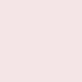 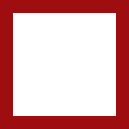 Pravovest_Audit
pravovest-audit.ru
+7 495 134-32-23
+ 7 (903) 669-51-90
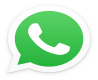 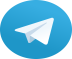 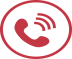 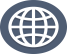 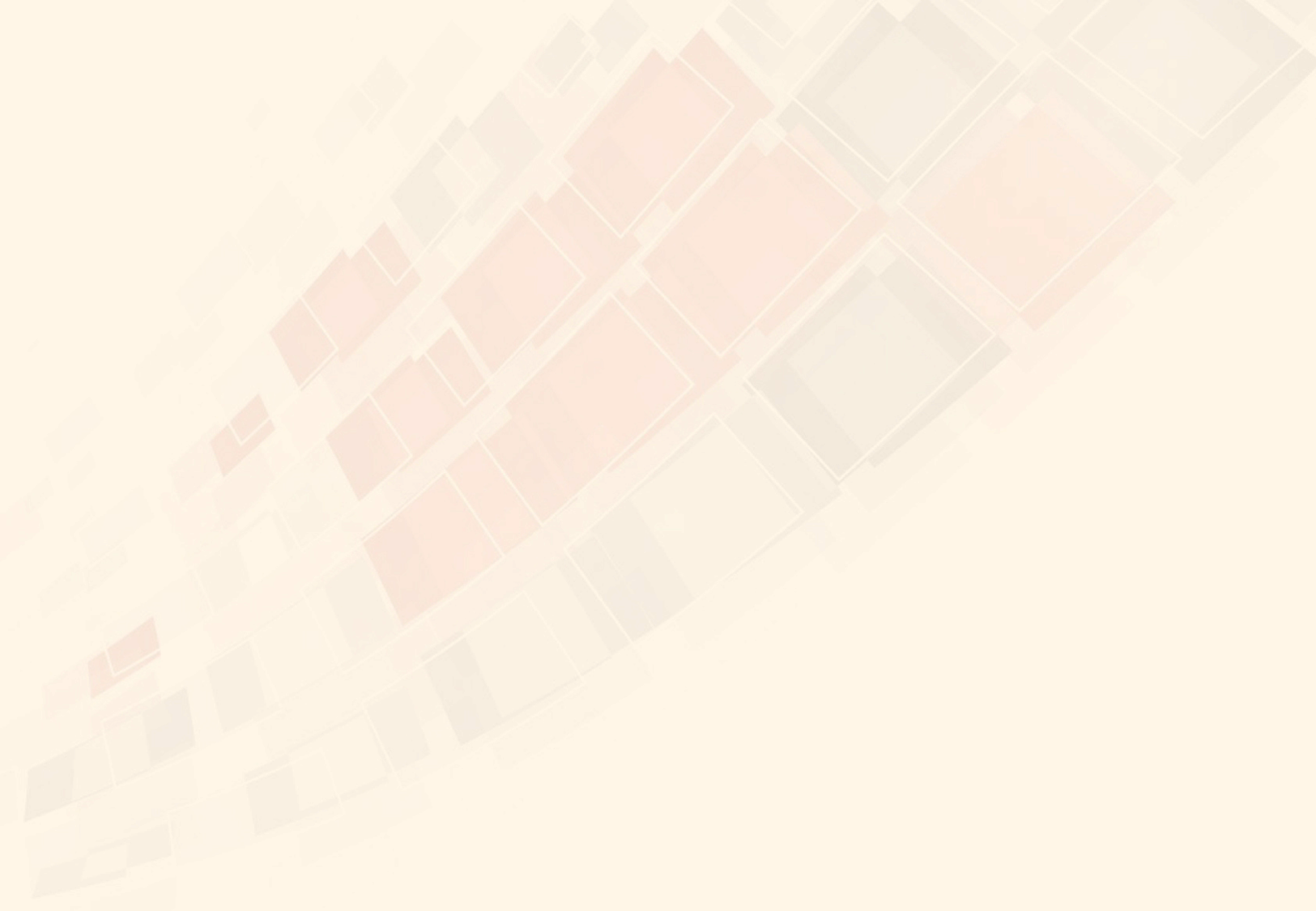 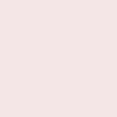 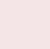 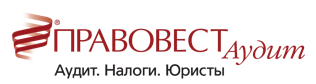 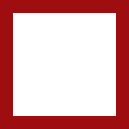 Трудовые отношения с дистанционным работником
МИНИСТЕРСТВО ТРУДА И СОЦИАЛЬНОЙ ЗАЩИТЫ
РОССИЙСКОЙ ФЕДЕРАЦИИ ПИСЬМО от 16 января 2017 г. N 14-2/ООГ-245
Трудовой кодекс Российской Федерации не предусматривает возможность заключения трудового договора о дистанционной работе с гражданином Российской Федерации, с иностранным гражданином или лицом без гражданства, осуществляющими трудовую деятельность за пределами территории Российской Федерации, так как, учитывая положения статьи 312.3 Кодекса об обязанности работодателя обеспечить безопасные условия и охрану труда дистанционных работников.

В Письме Минтруда России от 07.12.2016 N 14-2/ООГ-10811 уточняется, что сотрудничество с такими гражданами следует осуществлять в рамках гражданско-правовых отношений.
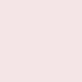 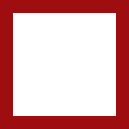 Pravovest_Audit
pravovest-audit.ru
+7 495 134-32-23
+ 7 (903) 669-51-90
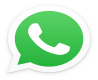 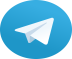 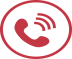 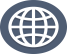 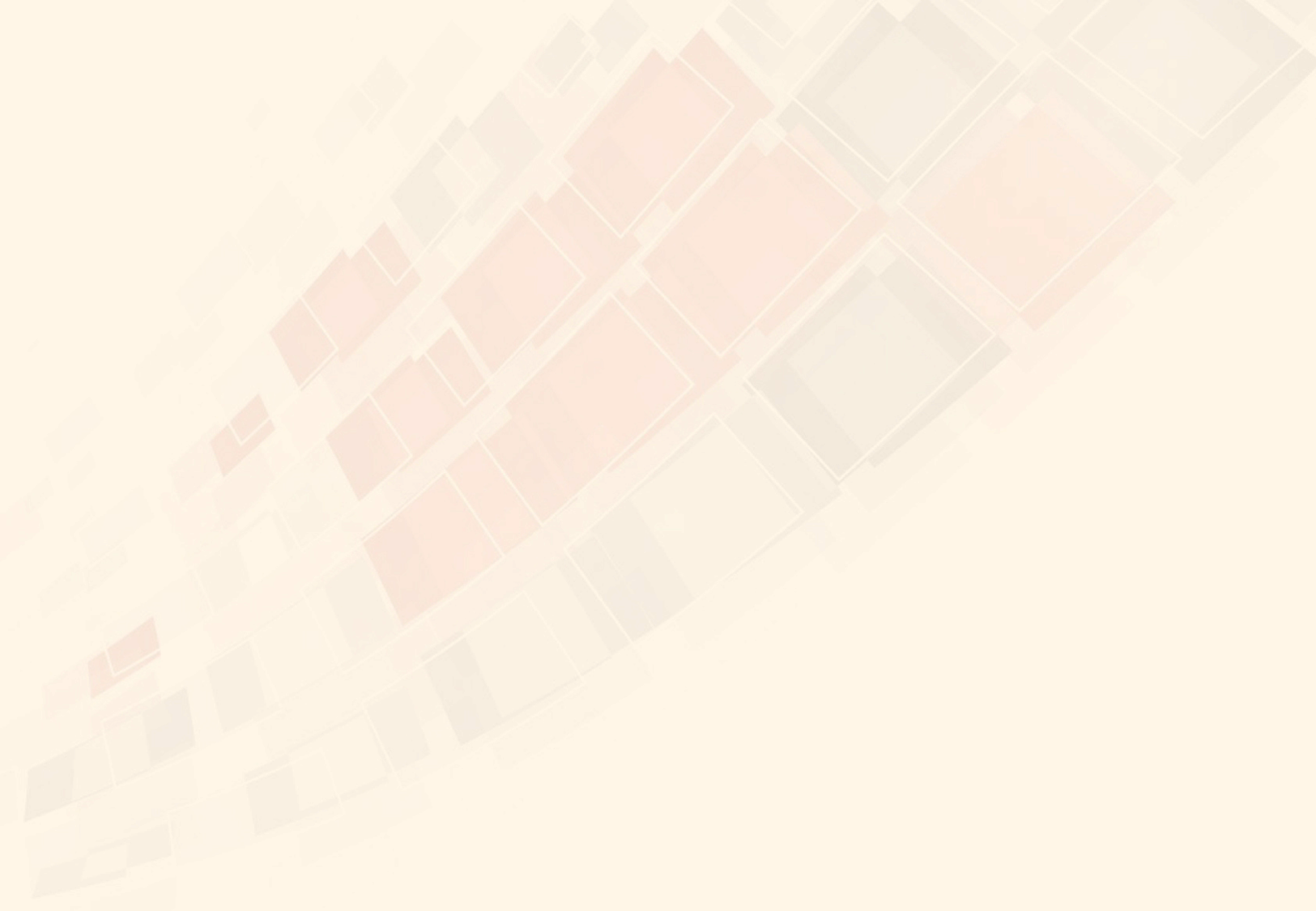 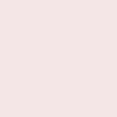 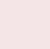 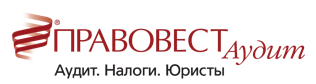 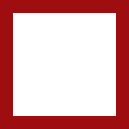 Порядок подтверждения статуса дистанционного работника
МИНИСТЕРСТВО ФИНАНСОВ РОССИЙСКОЙ ФЕДЕРАЦИИ
ПИСЬМО от 23 мая 2018 г. N 03-04-06/34676
Согласно пункту 2 статьи 207 Кодекса налоговыми резидентами Российской Федерации признаются физические лица, фактически находящиеся в Российской Федерации не менее 183 календарных дней в течение 12 следующих подряд месяцев.
Перечень документов, подтверждающих фактическое нахождение физического лица на территории Российской Федерации, Кодексом не установлен.
Подтверждение фактического нахождения физического лица на территории Российской Федерации может производиться на основании любых документов, оформленных в установленном порядке, позволяющих установить количество дней его фактического пребывания на территории Российской Федерации.
По мнению Департамента, свидетельство о регистрации по месту временного пребывания, документы о регистрации по месту жительства (пребывания), оформленные в порядке, установленном законодательством Российской Федерации, подтверждают право нахождения физического лица в Российской Федерации, но не являются документами, подтверждающими фактическое время его нахождения на территории Российской Федерации.
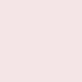 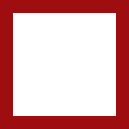 Pravovest_Audit
pravovest-audit.ru
+7 495 134-32-23
+ 7 (903) 669-51-90
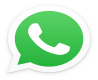 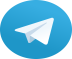 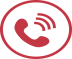 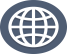 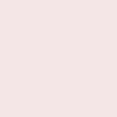 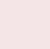 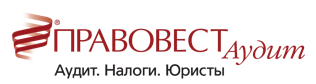 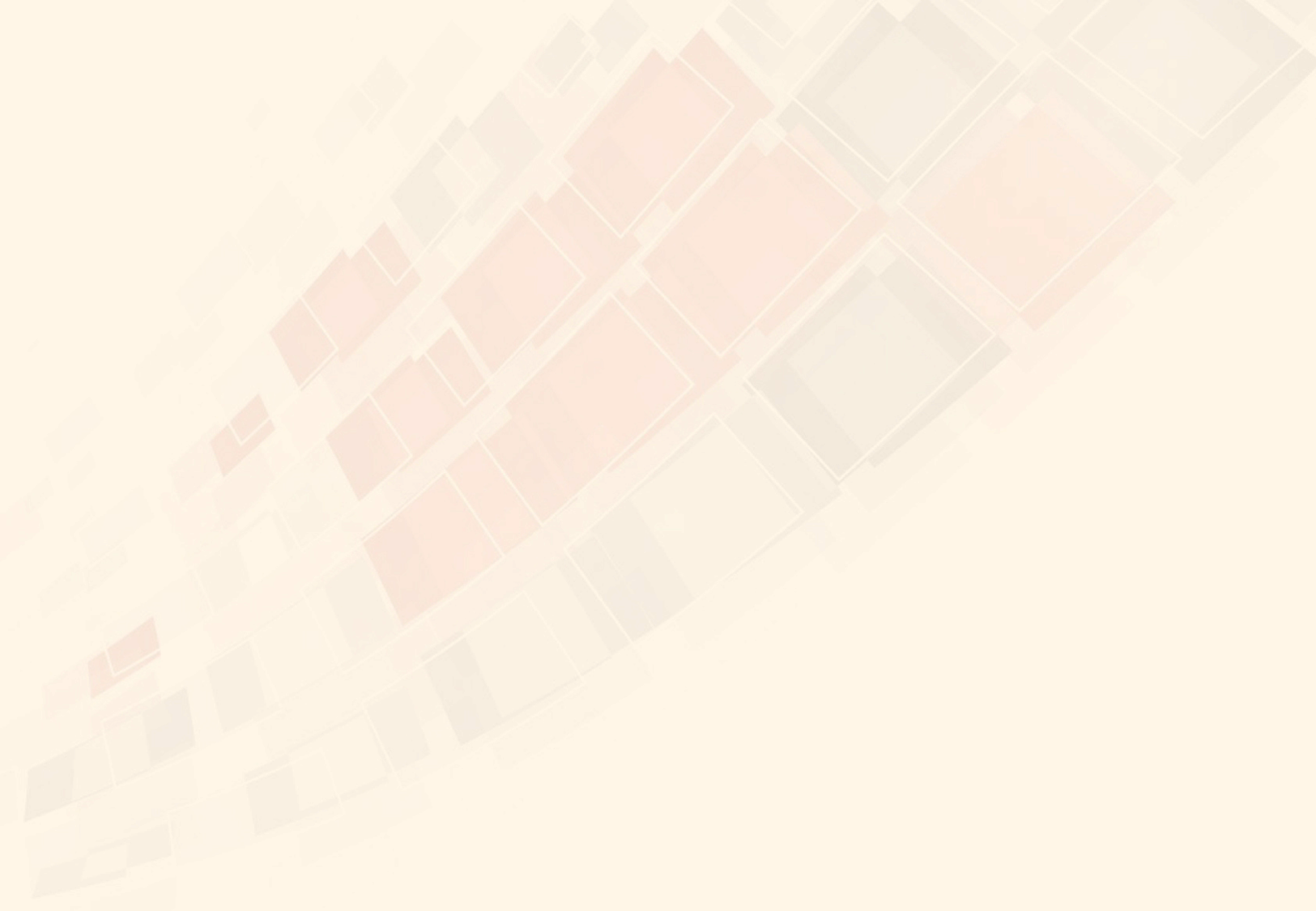 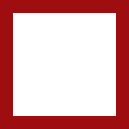 Компенсация дистанционному работнику за использование оборудования не облагается взносами и НДФЛ
Письмо Минфина России от 29.10.2020 N 03-04-06/94269
По договору о дистанционной работе физлицу могут компенсировать расходы, связанные с использованием его оборудования и программно-технических средств. Минфин пояснил, что эта выплата не облагается взносами и НДФЛ в размере, который определен в договоре.
Ведомство уточнило: размер возмещения должен соответствовать экономически обоснованным затратам на фактическое использование оборудования в служебных целях. В качестве обоснования работодателю нужно иметь копии документов, которые подтверждают расходы сотрудника.
Такие разъяснения Минфин давал ранее, не уточняя при этом характер работы сотрудника. Следовательно, то, что он трудится дистанционно, значения не имеет.
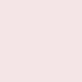 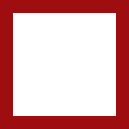 Pravovest_Audit
pravovest-audit.ru
+7 495 134-32-23
+ 7 (903) 669-51-90
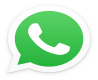 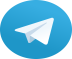 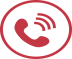 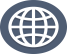 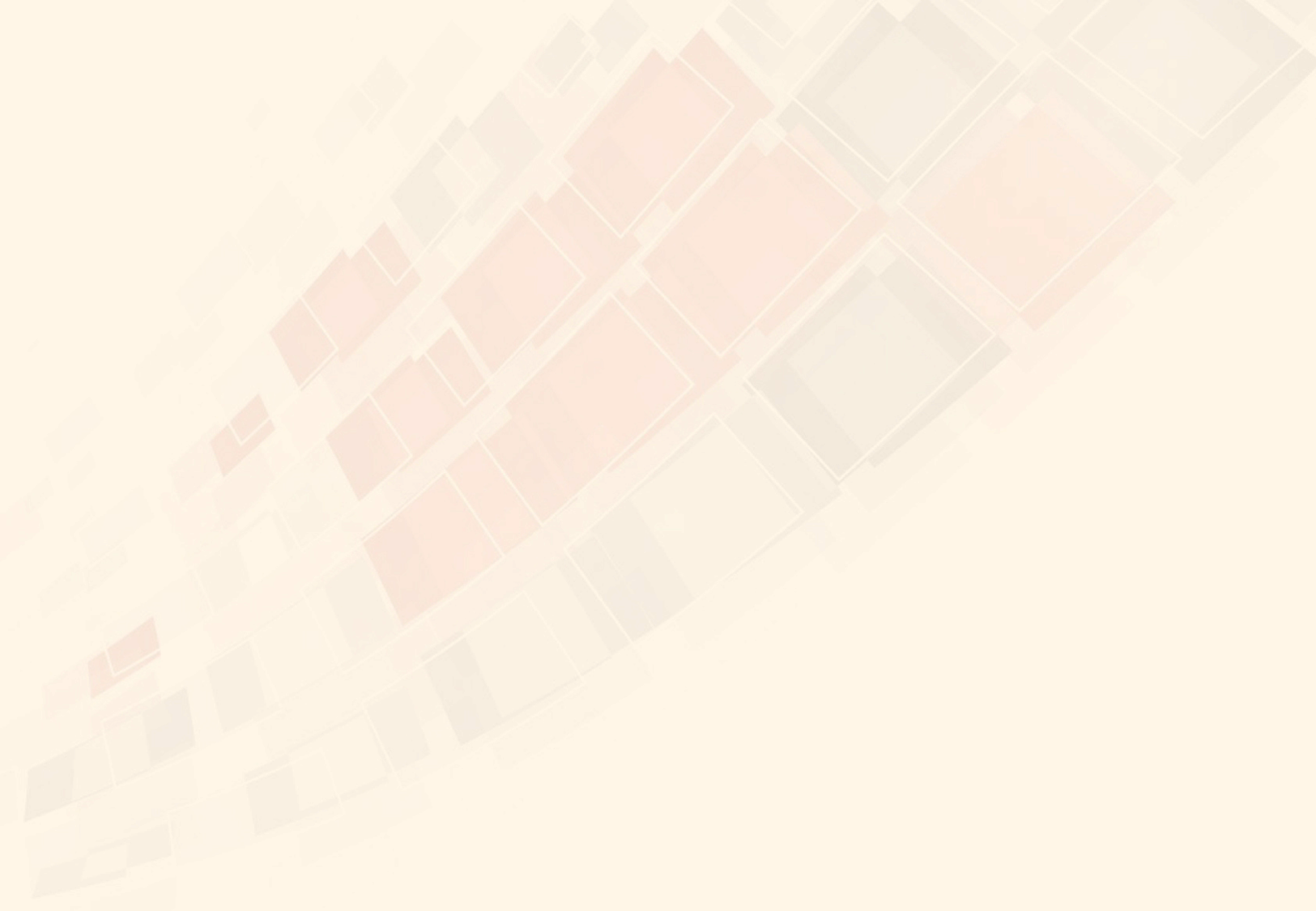 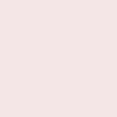 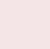 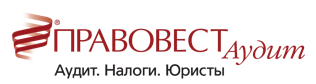 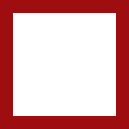 Прощение долга
Федеральный закон от 26.07.2019 N 210-ФЗ
С 1 января 2020 года списание безнадежного долга не облагается НДФЛ, если одновременно выполняются два условия:
- физлицо-должник не признается взаимозависимым с кредитором и не является его работником. Условие должно выполняться в течение всего периода задолженности;
- это не является матпомощью или встречным исполнением обязательств.
Если ситуация не подпадает под льготу, то датой получения дохода считается дата признания долга безнадежным. Это правило не зависит от того, кто является кредитором: взаимозависимое лицо или нет.
Прежде для взаимозависимых лиц датой получения дохода признавалась дата списания долга с баланса организации, для других лиц - дата прекращения обязательства.
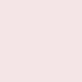 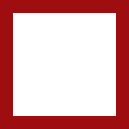 Pravovest_Audit
pravovest-audit.ru
+7 495 134-32-23
+ 7 (903) 669-51-90
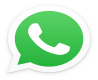 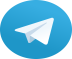 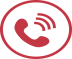 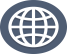 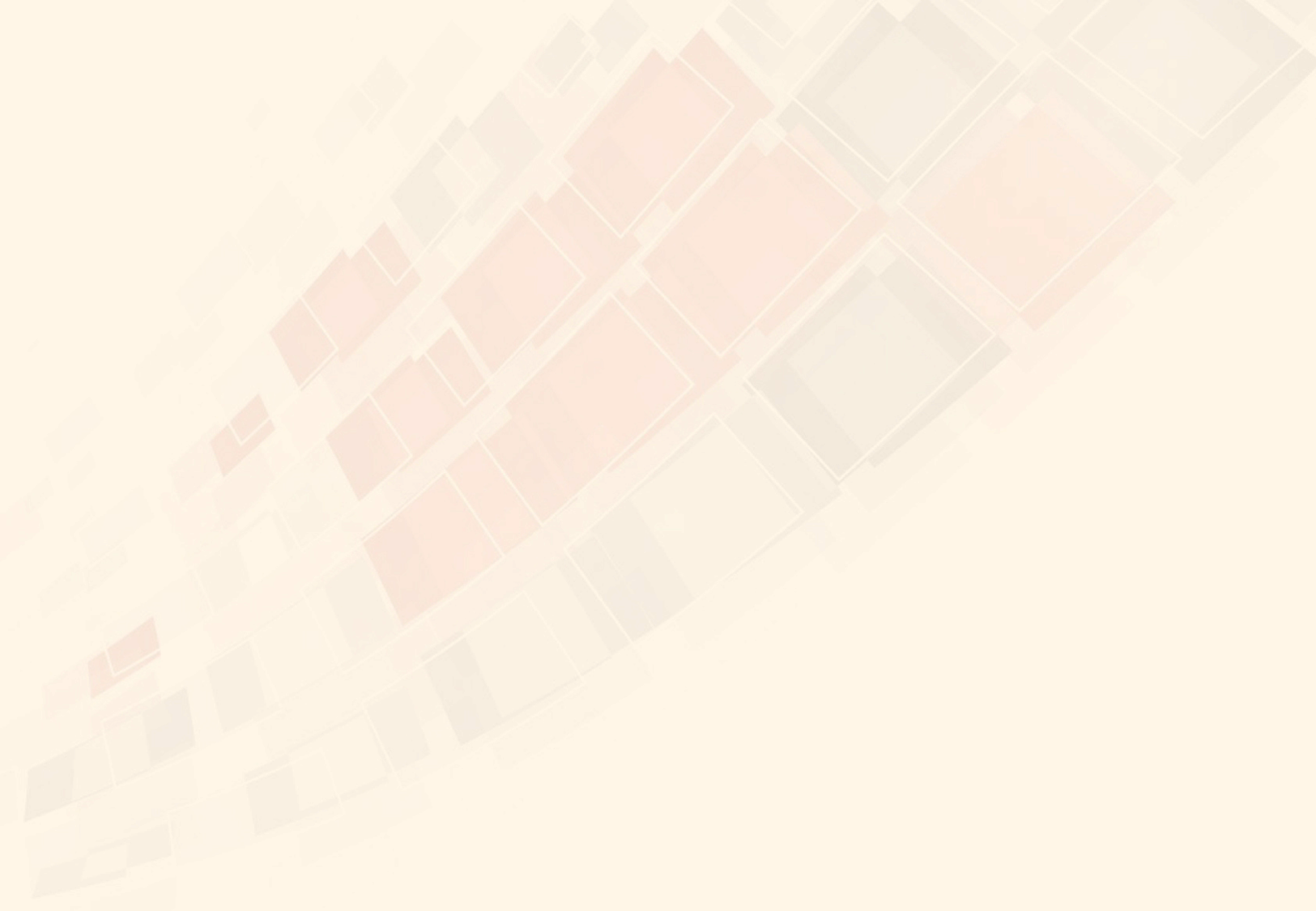 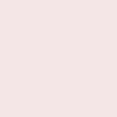 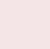 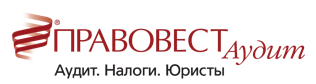 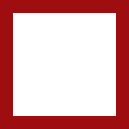 Социальный вычет на покупку лекарств в 2020 году
пп.3 п.1 ст.219 НК РФ
В  размере стоимости лекарственных препаратов для медицинского применения, назначенных им лечащим врачом и приобретаемых налогоплательщиком за счет собственных средств.

Федеральный закон от 17.06.2019 N 147-ФЗ   дал возможность получить социальный вычет на лечение в отношении расходов на любые лекарства, а не по определенному перечню. Эти положения можно применять уже за период 2019 года.
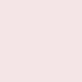 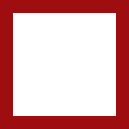 Pravovest_Audit
pravovest-audit.ru
+7 495 134-32-23
+ 7 (903) 669-51-90
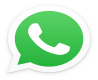 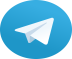 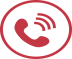 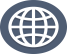 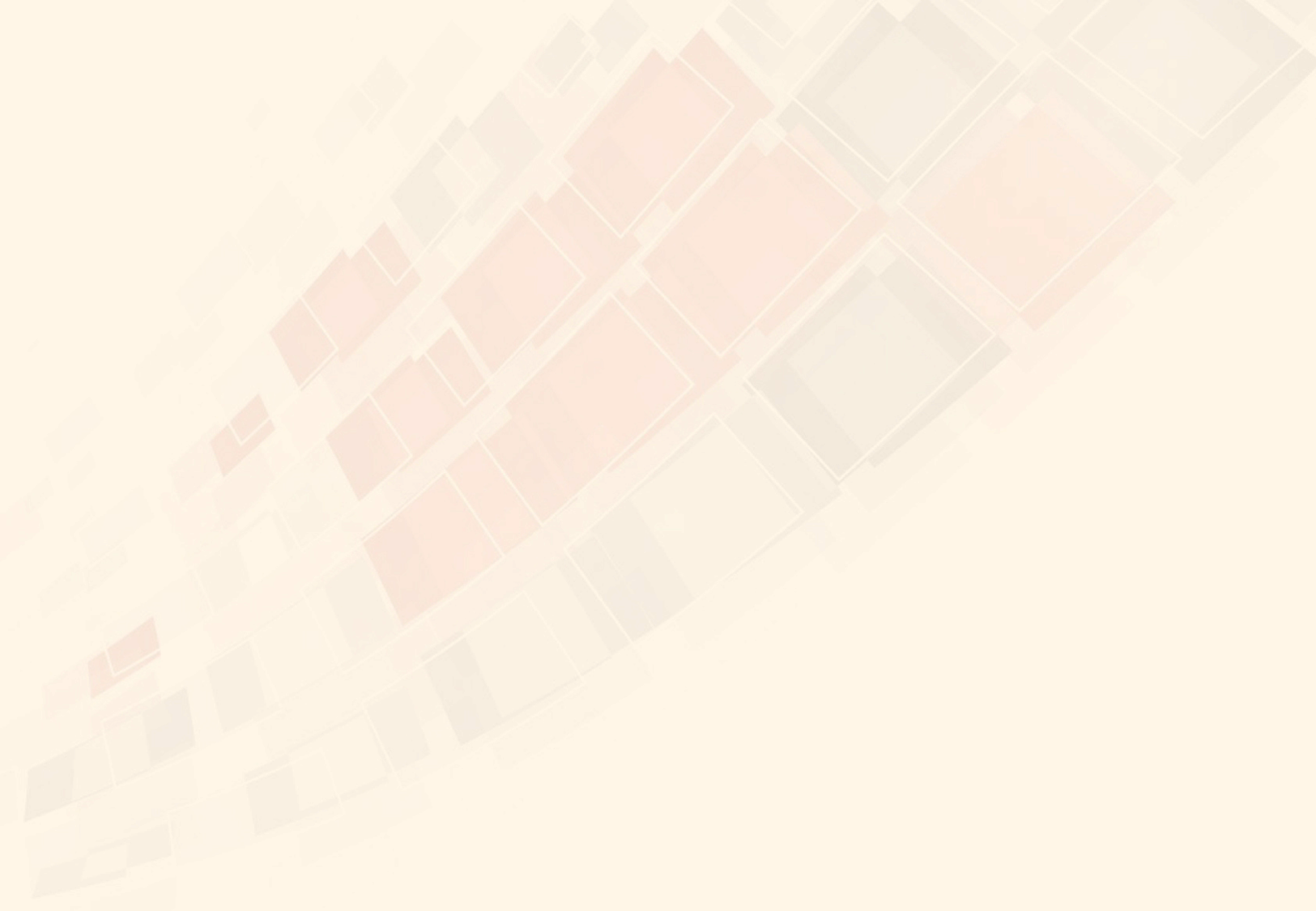 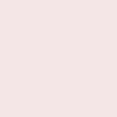 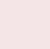 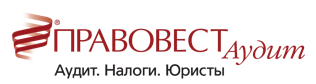 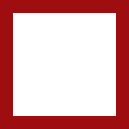 Социальный вычет с 2021 года
Утверждены новые перечни медицинских услуг и дорогостоящего лечения для социального вычета по НДФЛ (подп. 3 п. 1 ст. 219 НК РФ) (постановление Правительства РФ от 08.04.2020 №458).
В перечень медицинских услуг добавлены такие услуги как:
•	медицинская эвакуация;
•	паллиативная помощь.
Перечень дорогостоящих услуг дополнен:
•	ортопедическим лечением населения с врожденными и приобретенными дефектами зубов;
•	услугами, оказываемыми в рамках паллиативной медицинской помощи;
•	расширенным перечнем дорогостоящих услуг по услугам репродуктивной технологии.
Новым перечнем необходимо руководствоваться, начиная с 1 января 2021 года.
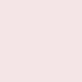 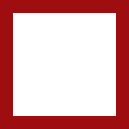 Pravovest_Audit
pravovest-audit.ru
+7 495 134-32-23
+ 7 (903) 669-51-90
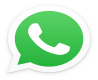 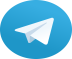 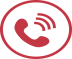 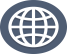 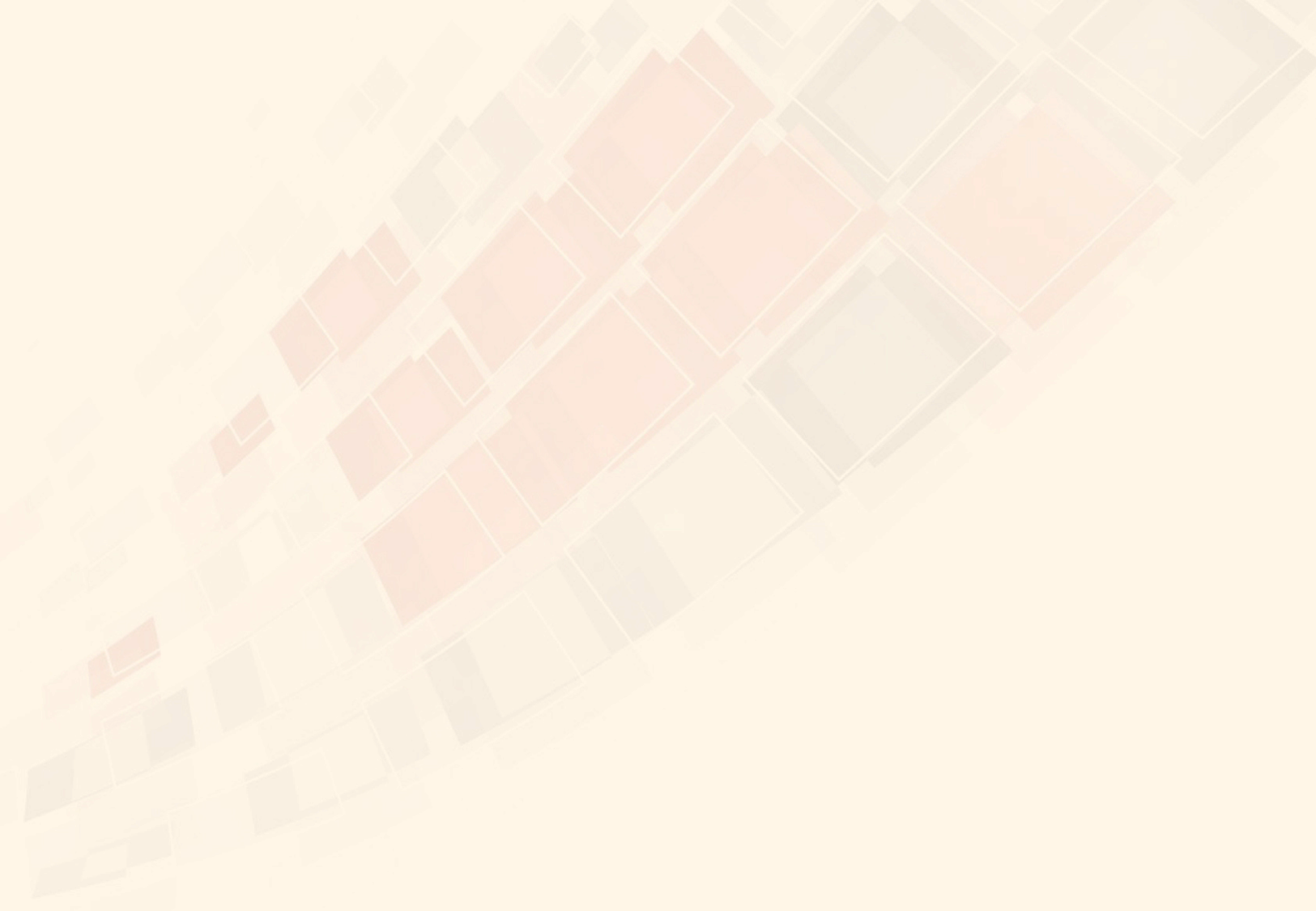 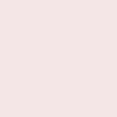 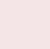 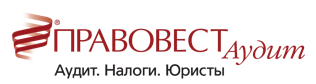 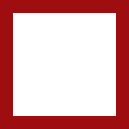 Компенсация расходов на тестирование COVID-19
Письмо Минфина России от 25.06.2020 N 03-03-07/54757
Статья 41 Кодекса определяет доход как экономическую выгоду в денежной или натуральной форме, учитываемую в случае возможности ее оценки и в той мере, в которой такую выгоду можно оценить, и определяемую для физических лиц в соответствии с главой 23 "Налог на доходы физических лиц" Кодекса.
С учетом вышеизложенного оплаченная работодателем для работников стоимость проведения исследований на предмет наличия новой коронавирусной инфекции (2019-nCoV) в организациях, допущенных к проведению таких исследований в соответствии с законодательством Российской Федерации, необходимость проведения которых обусловлена обеспечением нормальных (безопасных) условий труда работников, не может быть признана экономической выгодой (доходом) налогоплательщиков.
Соответственно, доходов, подлежащих обложению налогом на доходы физических лиц, в таком случае не возникает.
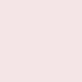 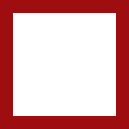 Pravovest_Audit
pravovest-audit.ru
+7 495 134-32-23
+ 7 (903) 669-51-90
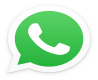 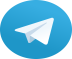 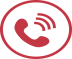 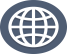 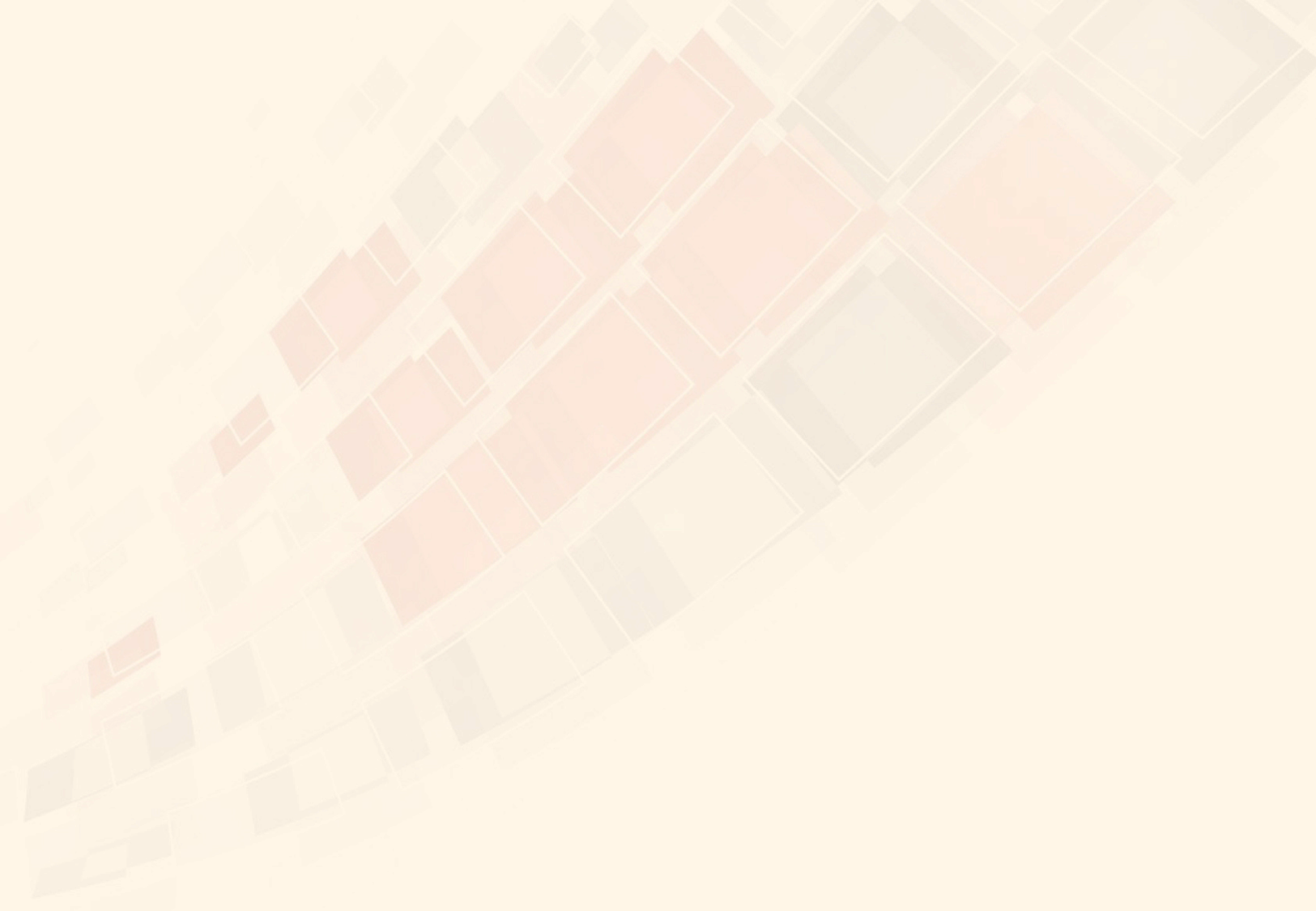 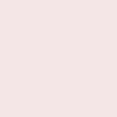 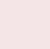 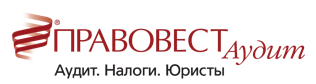 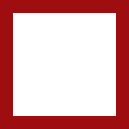 Оплату тестирования работников на COVID-19 не облагают НДФЛ
Письмо Минфина России от 09.10.2020 N 03-03-06/1/88521
Письмо Минфина России от 11.09.2020 N 03-03-06/1/79964
 У работников не возникает дохода в целях НДФЛ, когда работодатель оплачивает ему тестирование для обеспечения нормальных условий труда. Значит, налог с такой оплаты не нужно удерживать и перечислять в бюджет.
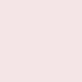 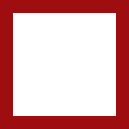 Pravovest_Audit
pravovest-audit.ru
+7 495 134-32-23
+ 7 (903) 669-51-90
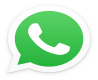 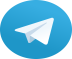 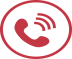 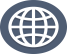 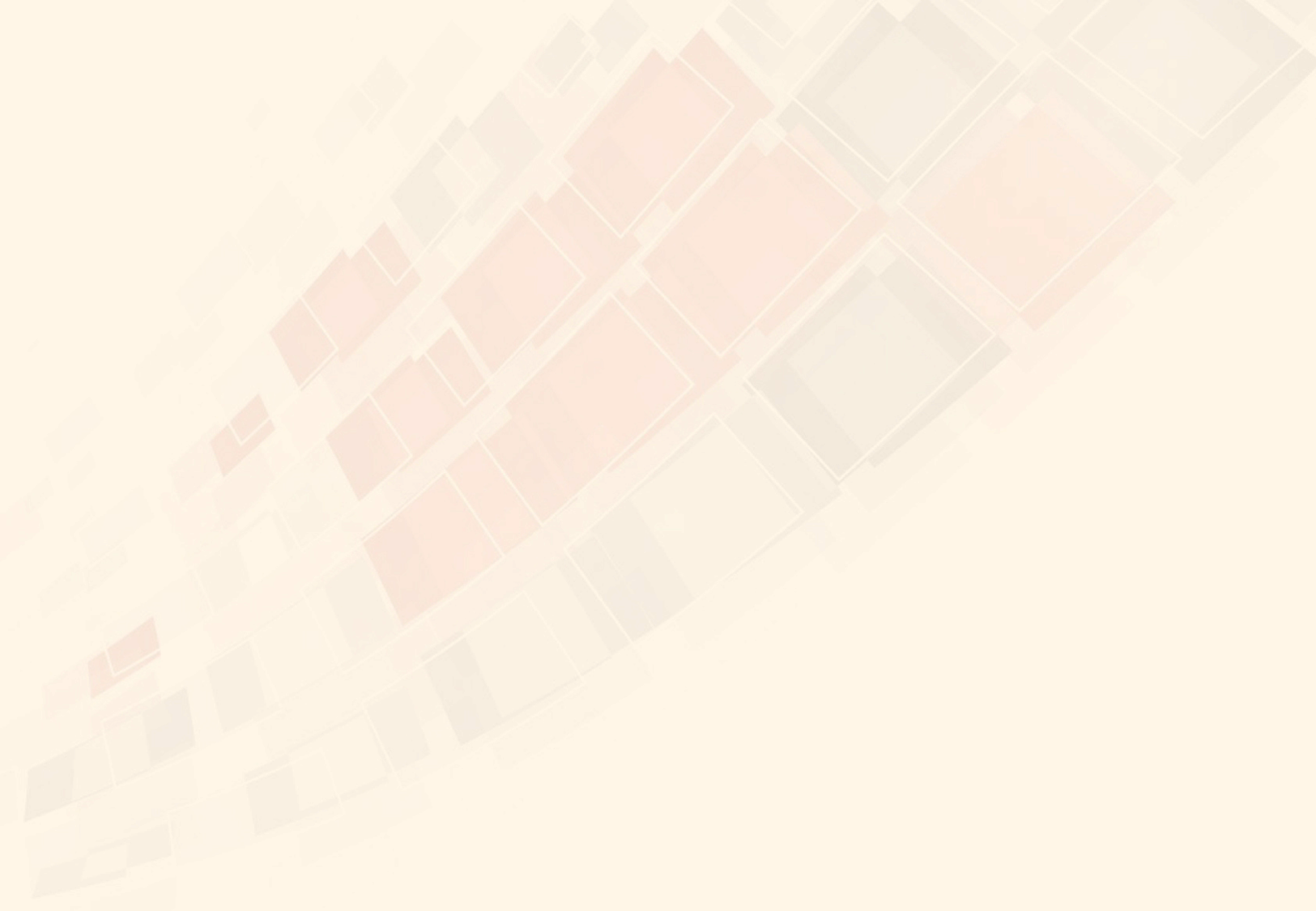 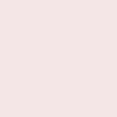 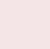 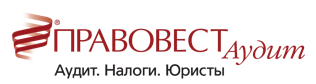 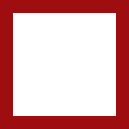 НДФЛ с доходов по вкладам с 2021 года
Федеральный закон от 01.04.2020 N 102-ФЗ "О внесении изменений в части первую и вторую Налогового кодекса Российской Федерации и отдельные законодательные акты Российской Федерации" внес поправки, которые вступят в силу с 2021 года. 
Статья 214.2. Особенности определения налоговой базы при получении доходов в виде процентов, получаемых по вкладам (остаткам на счетах) физических лиц в банках, находящихся на территории Российской Федерации, а также в виде процента (купона), выплачиваемого по обращающимся облигациям российских организаций, номинированным в рублях
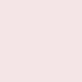 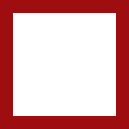 Pravovest_Audit
pravovest-audit.ru
+7 495 134-32-23
+ 7 (903) 669-51-90
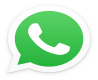 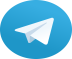 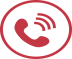 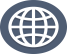 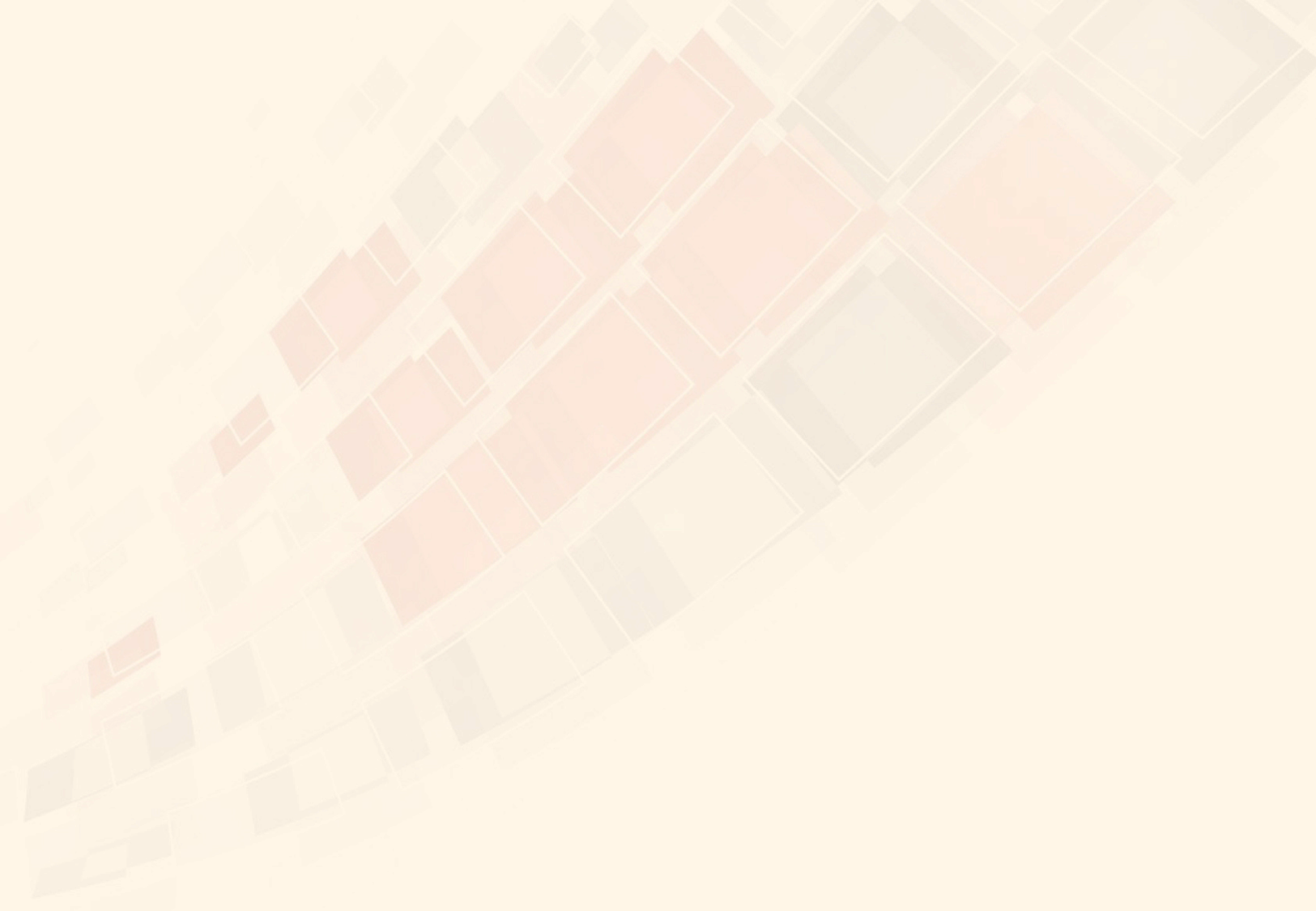 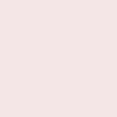 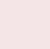 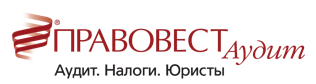 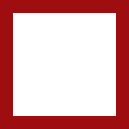 Определение налоговой базы в отношении доходов в виде процентов, полученных по вкладам (остаткам на счетах) в банках, с 2021 года
В отношении доходов в виде процентов, полученных по вкладам (остаткам на счетах) в банках, находящихся на территории РФ, налоговая база определяется налоговым органом как превышение суммы доходов в виде процентов, полученных налогоплательщиком в течение налогового периода по всем вкладам (остаткам на счетах) в указанных банках, над суммой процентов, рассчитанной как произведение 1 млн руб. и ключевой ставки ЦБ РФ, действующей на 1-е число налогового периода (п. 1 ст. 214.2 НК РФ).
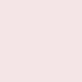 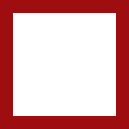 Pravovest_Audit
pravovest-audit.ru
+7 495 134-32-23
+ 7 (903) 669-51-90
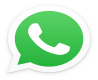 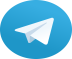 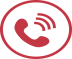 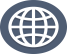 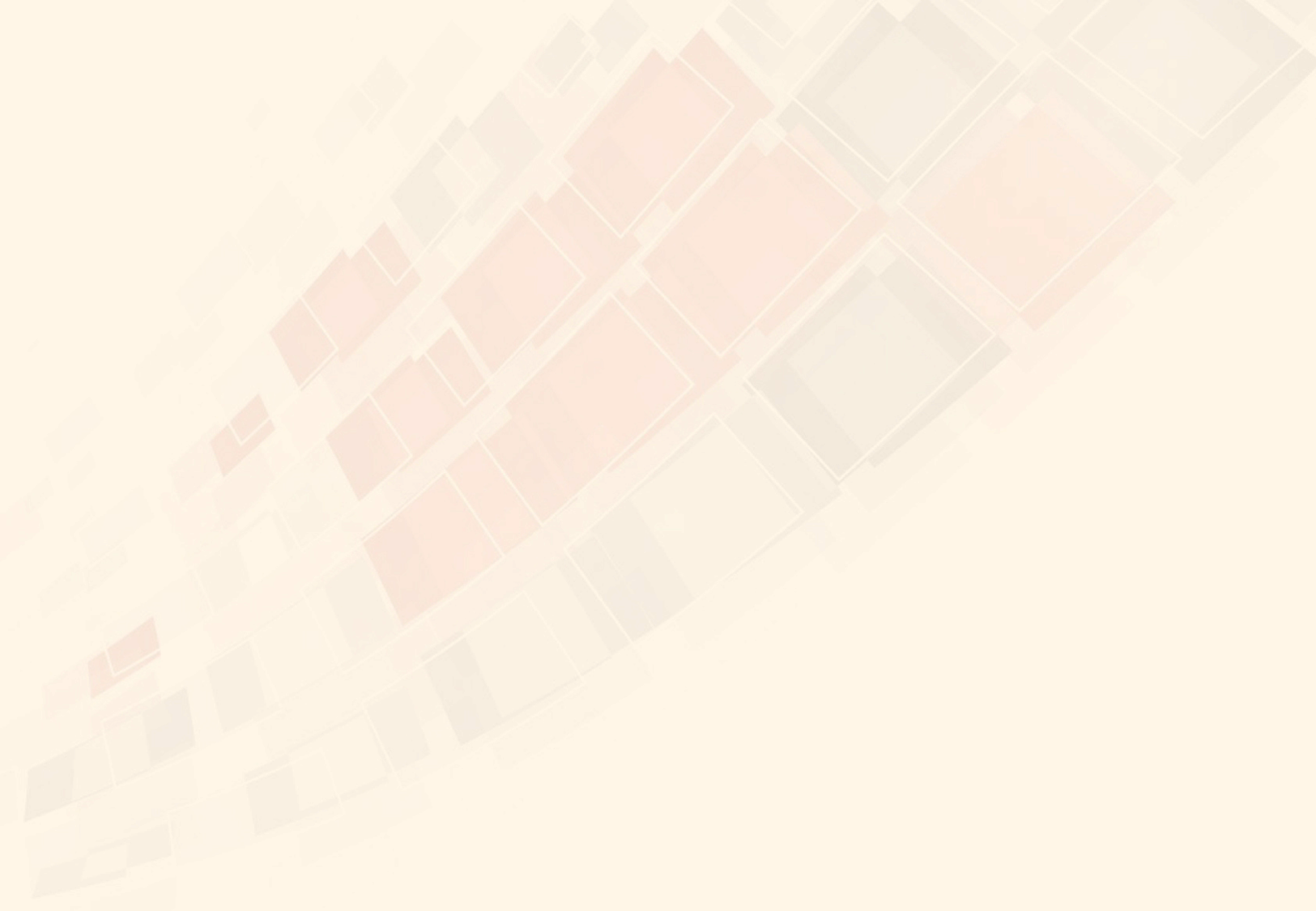 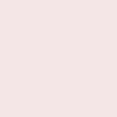 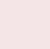 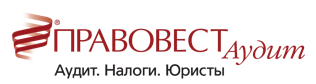 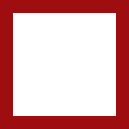 Разъяснения ФНС как будут облагаться вклады.
Информация ФНС России от 02.12.2020 
НДФЛ будет облагаться совокупный процентный доход по вкладам (остаткам на счетах) в российских банках, выплаченный физлицу за год, за минусом необлагаемого процентного дохода, рассчитанного как произведение 1 млн рублей и ключевой ставки Банка России.
Пример: у физлица открыт вклад с начала 2021 года в размере 1,5 млн рублей со ставкой 5% годовых. Проценты выплачиваются в конце срока действия вклада - 1 декабря. В этом случае процентный доход за 11 месяцев составит 68 750 рублей.
 Если ключевая ставка Банка России на 1 января 2021 года - 4,25 %, то необлагаемый процентный доход налогоплательщика составит 42 500 рублей.
Таким образом, сумма налога составит: (68 750 - 42 500) х 13% = 3 412,50 рублей.
Проценты по валютным счетам будут пересчитываться в рубли по официальному курсу Банка России на день фактического получения процентного дохода. При этом изменение размера валютного вклада, вызванное курсовыми колебаниями, при расчете суммы НДФЛ не учитывается. Декларировать такие доходы гражданам не потребуется.
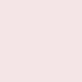 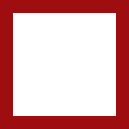 Pravovest_Audit
pravovest-audit.ru
+7 495 134-32-23
+ 7 (903) 669-51-90
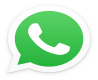 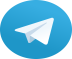 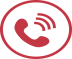 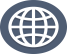 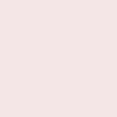 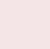 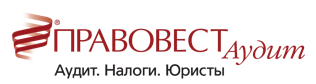 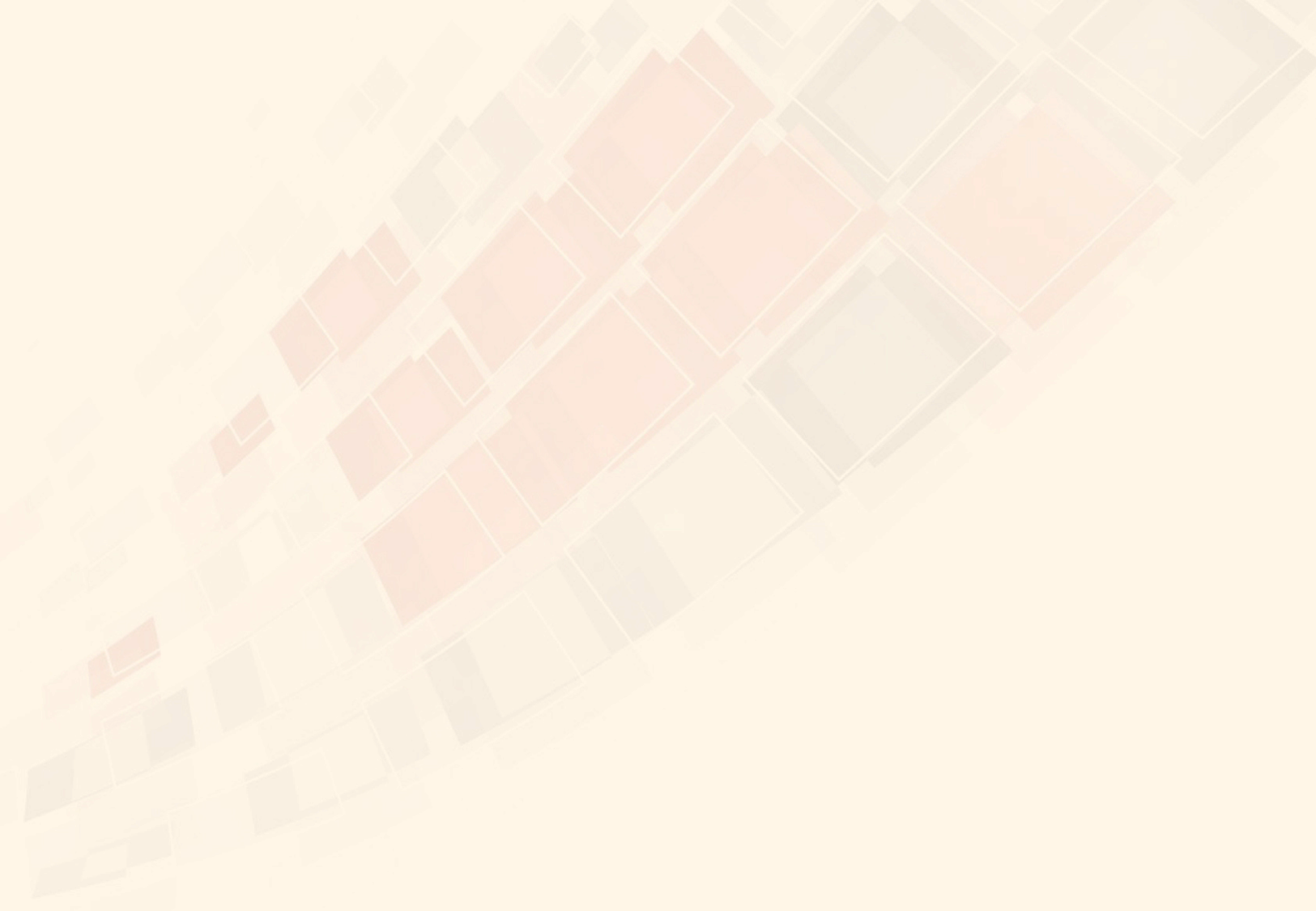 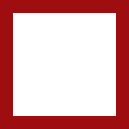 Сам банковский вклад облагаться не будет
Письма Минфина России от 14.04.2020 N 03-04-09/29658, ФНС России от 21.04.2020 N БС-3-11/3162@.

Сумма банковского вклада (как рублевого, так и валютного) является имуществом физического лица, а не его доходом, поэтому обложению налогом на доходы физических лиц не подлежит
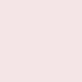 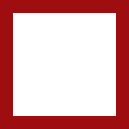 Pravovest_Audit
pravovest-audit.ru
+7 495 134-32-23
+ 7 (903) 669-51-90
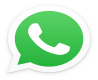 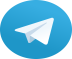 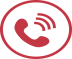 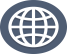 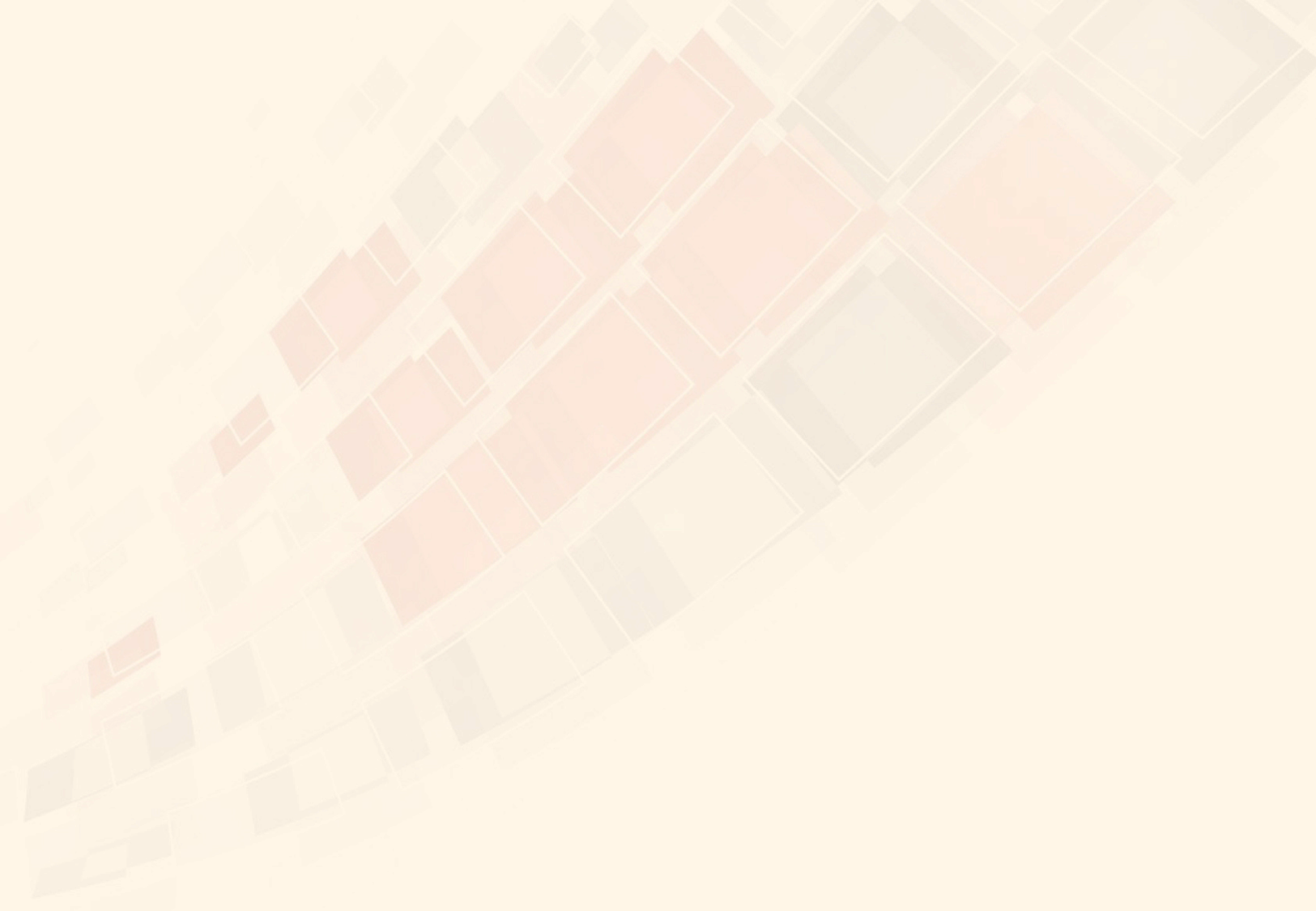 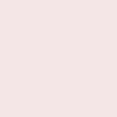 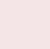 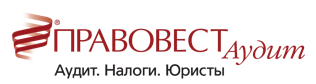 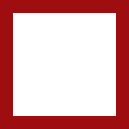 С доходов от вкладов в банках не учитываются вклады и счета.
При определении налоговой базы в соответствии с п. 1 ст. 214.2 НК РФ не учитываются доходы в виде процентов, полученных:
- по вкладам (остаткам на счетах) в валюте РФ в банках, находящихся на территории РФ, процентная ставка по которым в течение всего налогового периода не превышает 1% годовых;
- по счетам эскроу.
Соответственно, при расчете совокупного процентного дохода физического лица не будет учитываться доход по рублевым счетам, процентная ставка по которым в течение всего года не превышает 1% годовых. В частности, из расчета процентного дохода полностью исключаются зарплатные счета физических лиц, по которым ставка не превышает 1%. Также не будут облагаться налогом процентные доходы по счетам эскроу.
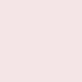 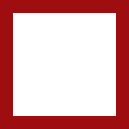 Pravovest_Audit
pravovest-audit.ru
+7 495 134-32-23
+ 7 (903) 669-51-90
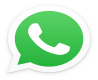 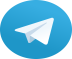 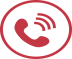 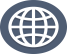 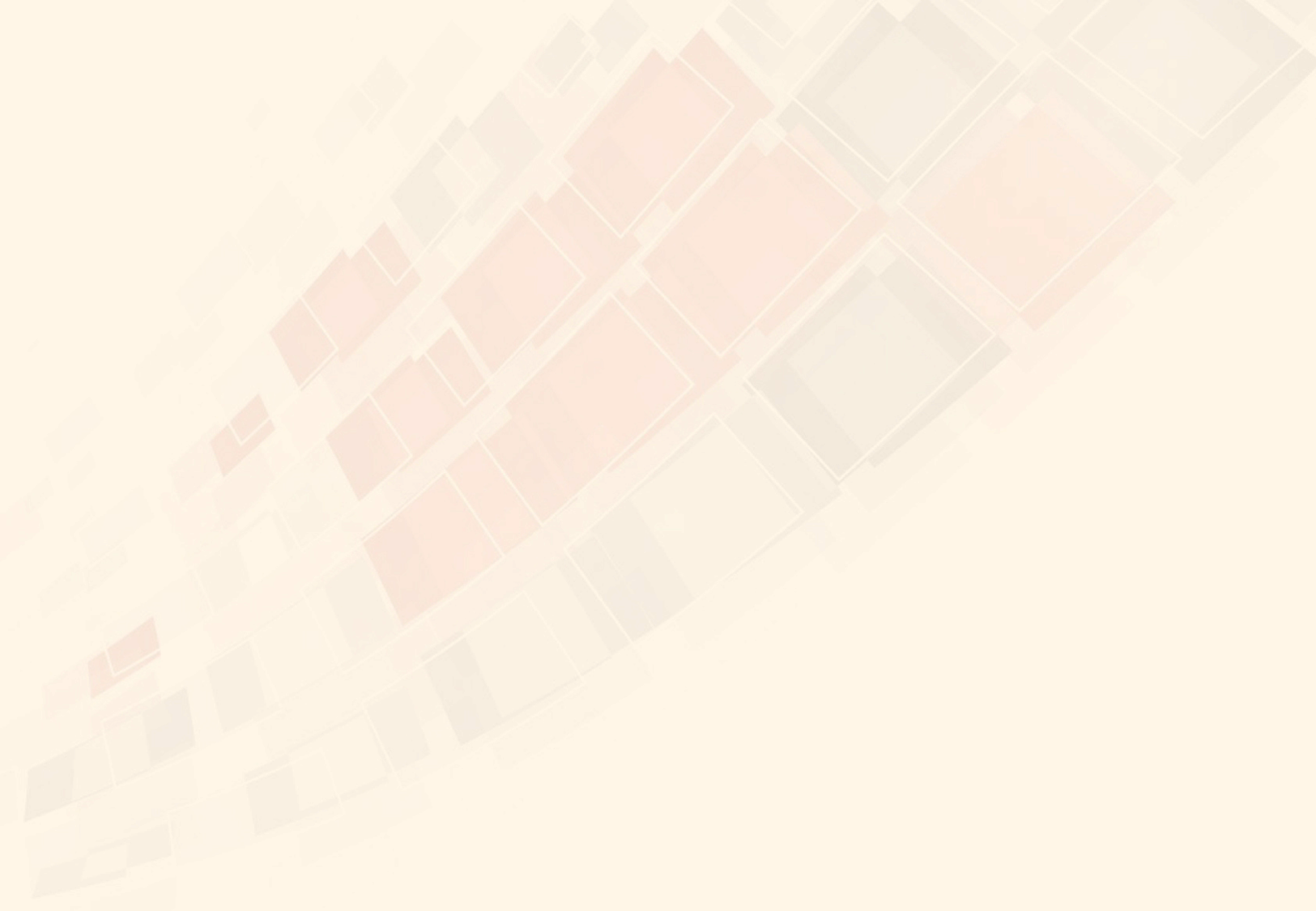 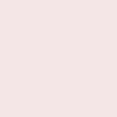 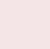 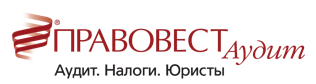 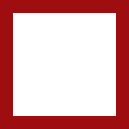 Порядок исчисления  НДФЛ с доходов по вкладам.
Расчет суммы НДФЛ по итогам налогового периода осуществляется налоговым органом на основании информации, представленной банками.
Банк обязан представлять не позднее 1 февраля года, следующего за отчетным налоговым периодом, в налоговый орган по месту своего нахождения информацию о суммах выплаченных процентов (за исключением процентов, выплаченных по вкладам (остаткам на счетах) в валюте РФ, процентная ставка по которым в течение всего налогового периода не превышает 1% годовых, и по счетам эскроу) в отношении каждого физического лица, которому производились такие выплаты в течение налогового периода (п. 4 ст. 214.2 НК РФ).
Формы и форматы представления указанной информации утверждаются ФНС. Следовательно, банки не являются налоговыми агентами в данном случае (соответствующие поправки внесены в п. 2 ст. 226.1 НК РФ).
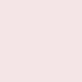 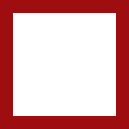 Pravovest_Audit
pravovest-audit.ru
+7 495 134-32-23
+ 7 (903) 669-51-90
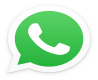 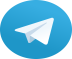 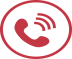 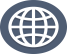 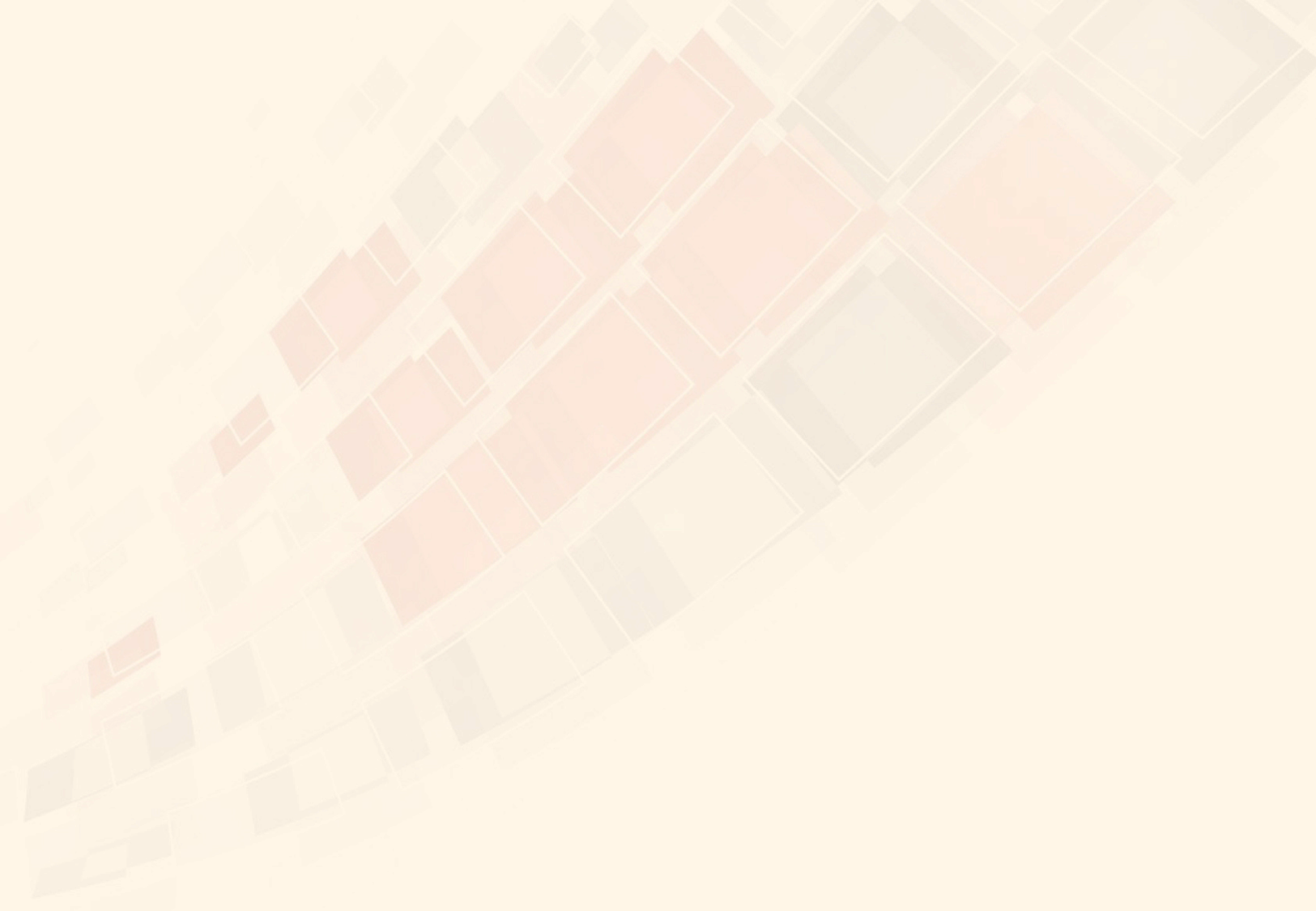 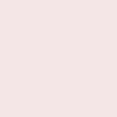 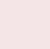 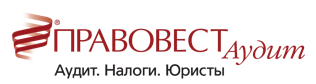 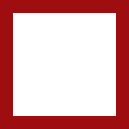 Ответственность банков.
Письмо ФНС России от 15.12.2020 N БС-4-11/20647; Письмо ФНС России от 17.12.2020 N БС-4-11/20838@
По мнению ведомства, за несообщение сведений налоговому органу банк можно привлечь к ответственности. Штраф - 5 000 руб.
В НК РФ есть глава о санкциях за нарушения банков. Но непосредственно ответственности за неподачу сведений о выплаченных процентах нет. Налоговики считают, что надо ее добавить, так как угроза штрафа в 5000 руб. вряд ли будет эффективно предотвращать злоупотребления.
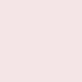 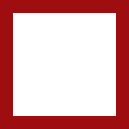 Pravovest_Audit
pravovest-audit.ru
+7 495 134-32-23
+ 7 (903) 669-51-90
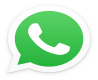 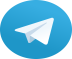 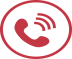 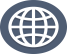 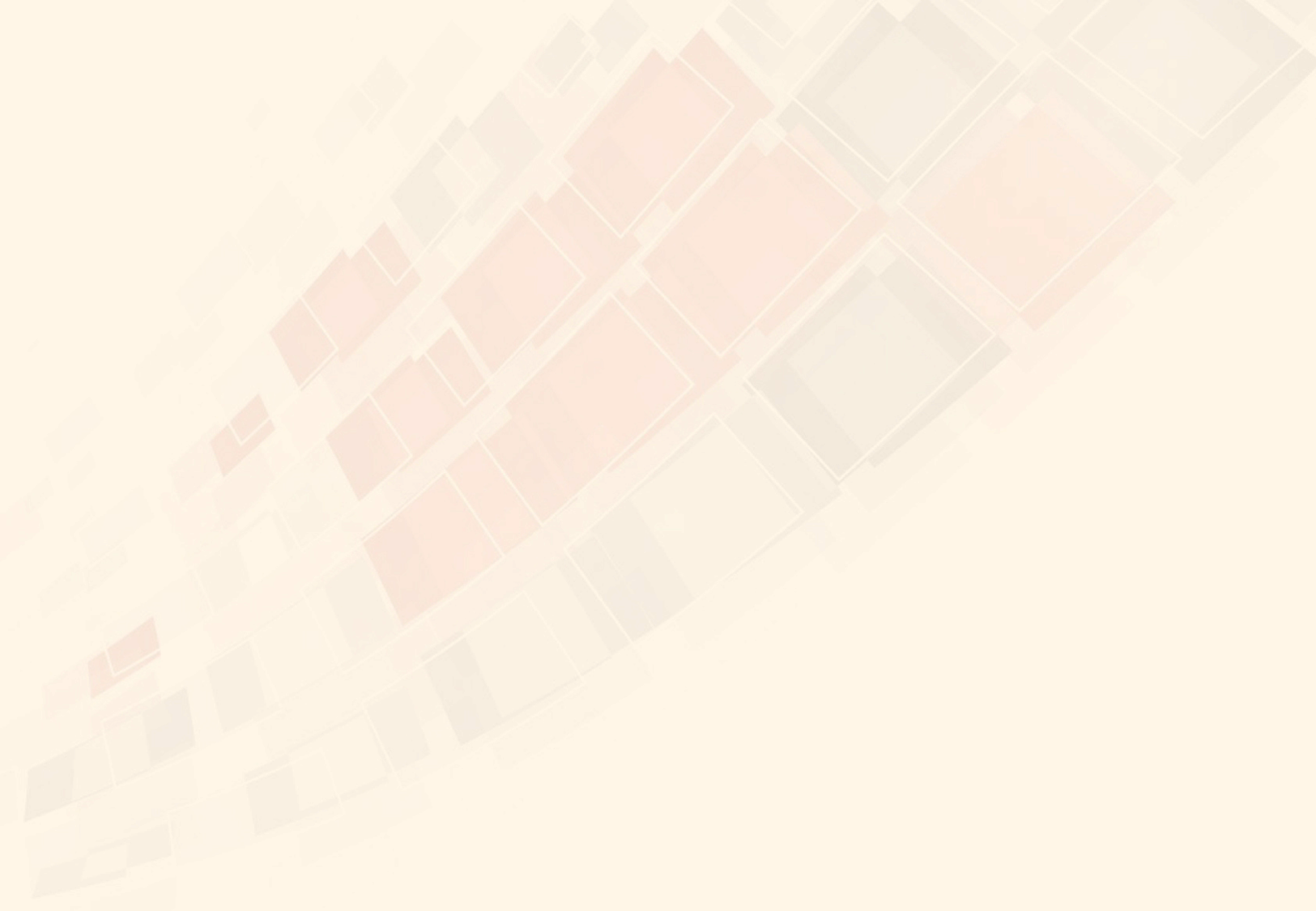 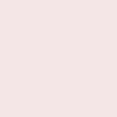 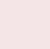 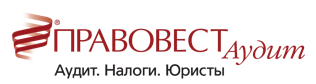 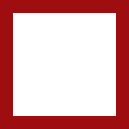 Ставка  НДФЛ с дохода по банковским вкладам.
С 01.01.2021 п. 3 ст. 224 НК РФ дополнен нормой, согласно которой в отношении доходов в виде процентов по вкладам (остаткам на счетах) в банках, находящихся на территории РФ, налоговая ставка устанавливается в размере 13%.
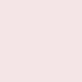 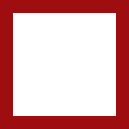 Pravovest_Audit
pravovest-audit.ru
+7 495 134-32-23
+ 7 (903) 669-51-90
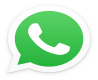 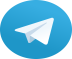 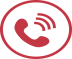 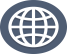 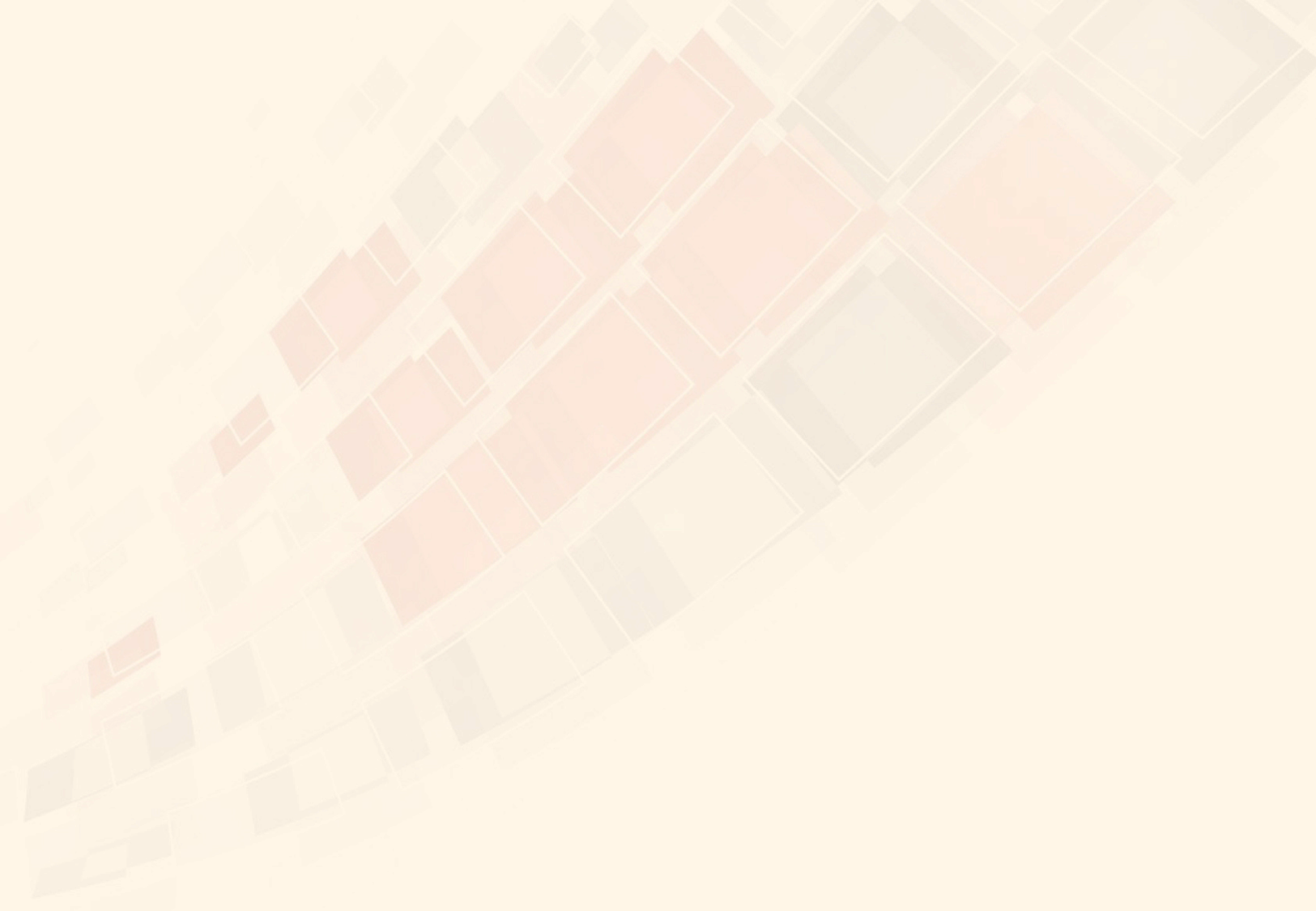 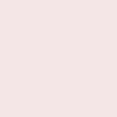 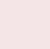 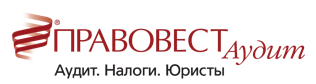 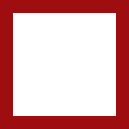 Основание и сроки уплаты НДФЛ с доходов по банковским вкладам.
Налогоплательщики, получившие доходы в виде процентов по банковским вкладам, указанные в ст. 214.2 НК РФ, уплачивают налог не позднее 1 декабря года, следующего за истекшим налоговым периодом, на основании направленного налоговым органом налогового уведомления об уплате налога (п. 6 ст. 228 НК РФ).
Это означает, что расчет налога на доходы физических лиц будет осуществляться налоговыми органами РФ на основе сведений о суммах выплаченных физическим лицам процентов, которые будут представляться банками.
Налог будет уплачиваться налогоплательщиками на основании сформированных налоговыми органами сводных налоговых уведомлений. Налоговые органы будут направлять уведомления после окончания календарного года, в котором физическим лицом получены указанные процентные доходы.
Таким образом, впервые произвести уплату налога за 2021 год налогоплательщики будут обязаны в 2022 году (до 1 декабря) на основании налогового уведомления, направленного налоговым органом.
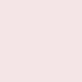 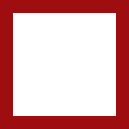 Pravovest_Audit
pravovest-audit.ru
+7 495 134-32-23
+ 7 (903) 669-51-90
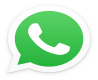 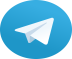 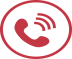 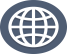 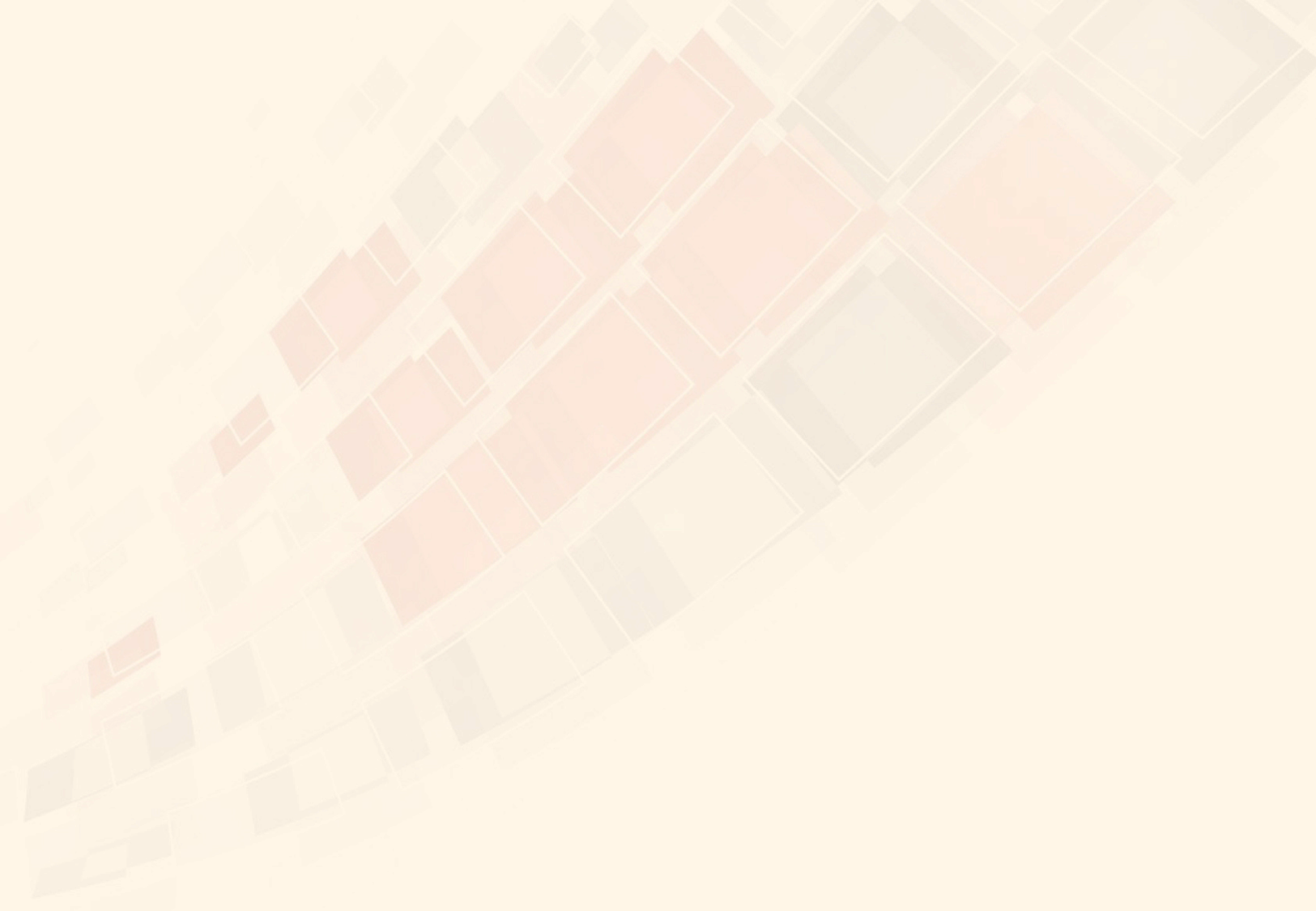 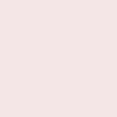 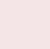 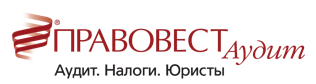 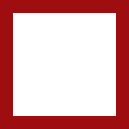 Сроки уплаты НДФЛ
П.6 Ст.226 НК РФ Налоговые агенты обязаны перечислять суммы исчисленного и удержанного налога не позднее дня, следующего за днем выплаты налогоплательщику дохода.
При выплате налогоплательщику доходов в виде пособий по временной нетрудоспособности и в виде оплаты отпусков налоговые агенты обязаны перечислять суммы исчисленного и удержанного налога не позднее последнего числа месяца, в котором производились такие выплаты.
Если срок уплаты НДФЛ выпал на выходной, праздничный или нерабочий день, перечислите налог в следующий за ним рабочий день (п. 7 ст. 6.1 НК).
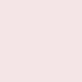 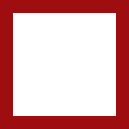 Pravovest_Audit
pravovest-audit.ru
+7 495 134-32-23
+ 7 (903) 669-51-90
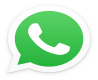 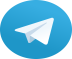 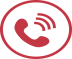 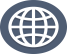 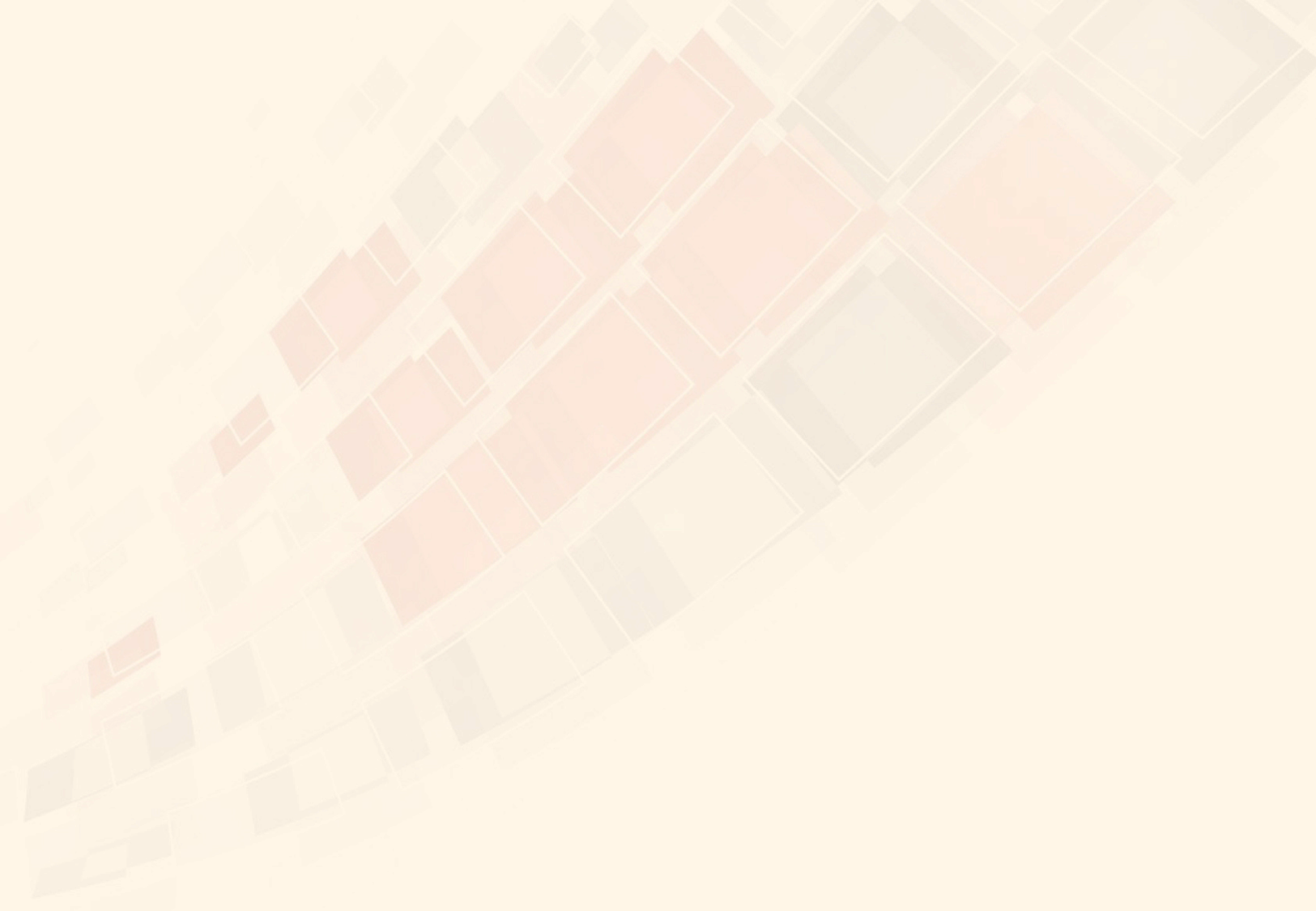 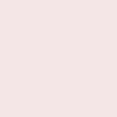 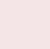 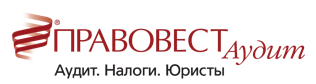 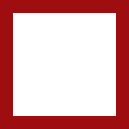 Оформление платежных поручений в случае разных сроков уплаты НДФЛ
Письмо ФНС России от 12.07.2016 N ЗН-4-1/12498@
Налогоплательщиком должно быть обеспечено формирование отдельных расчетных документов с разными показателями налогового периода в случае, если законодательством о налогах и сборах предусматривается более одного срока уплаты налогового платежа и установлены конкретные даты уплаты налога (сбора) для каждого срока.
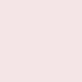 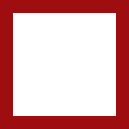 Pravovest_Audit
pravovest-audit.ru
+7 495 134-32-23
+ 7 (903) 669-51-90
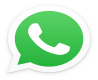 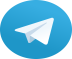 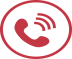 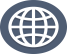 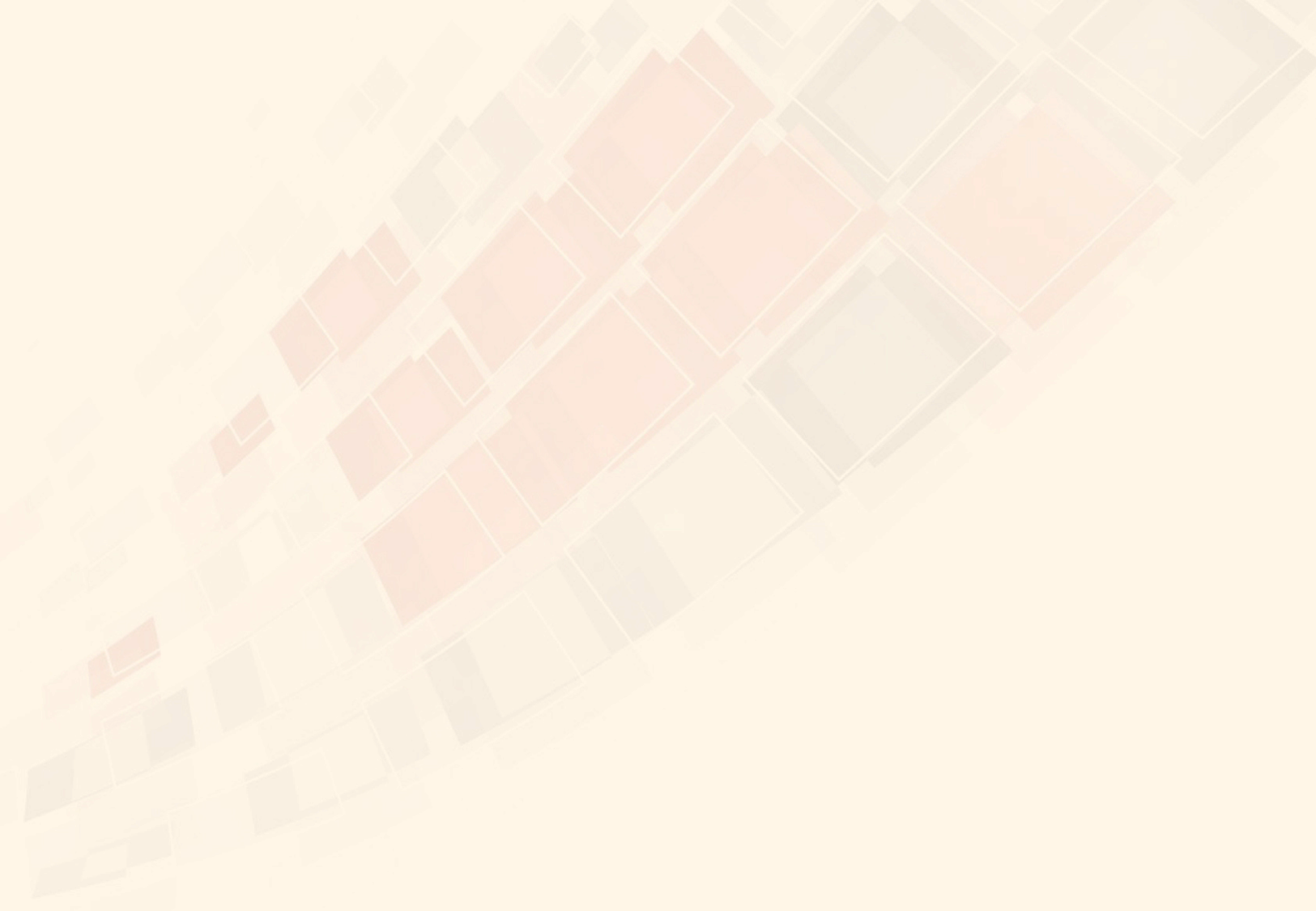 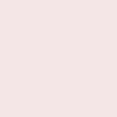 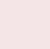 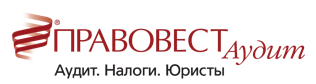 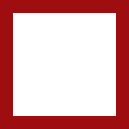 НДФЛ у обособленных подразделений
Федеральный закон от 29.09.2019 N 325-ФЗ
Юридическим лицам, головная организация которых расположена в одном муниципалитете, а обособленные подразделения - в другом, предоставлено право выбрать одну инспекцию в муниципальном образовании, куда они будут сдавать отчетность по "обособкам". Если же и головное, и обособленные подразделения находятся в одном муниципалитете, то отчитываться можно по месту учета головного (ст.230 НК РФ). Чтобы воспользоваться таким правом, нужно будет уведомить все налоговые органы, где стоят на учете "обособки", о своем выборе не позднее 1-го числа налогового периода. Передумать в течение года нельзя.
То же самое касается уплаты НДФЛ.
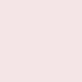 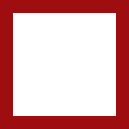 Pravovest_Audit
pravovest-audit.ru
+7 495 134-32-23
+ 7 (903) 669-51-90
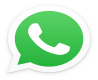 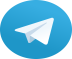 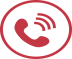 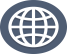 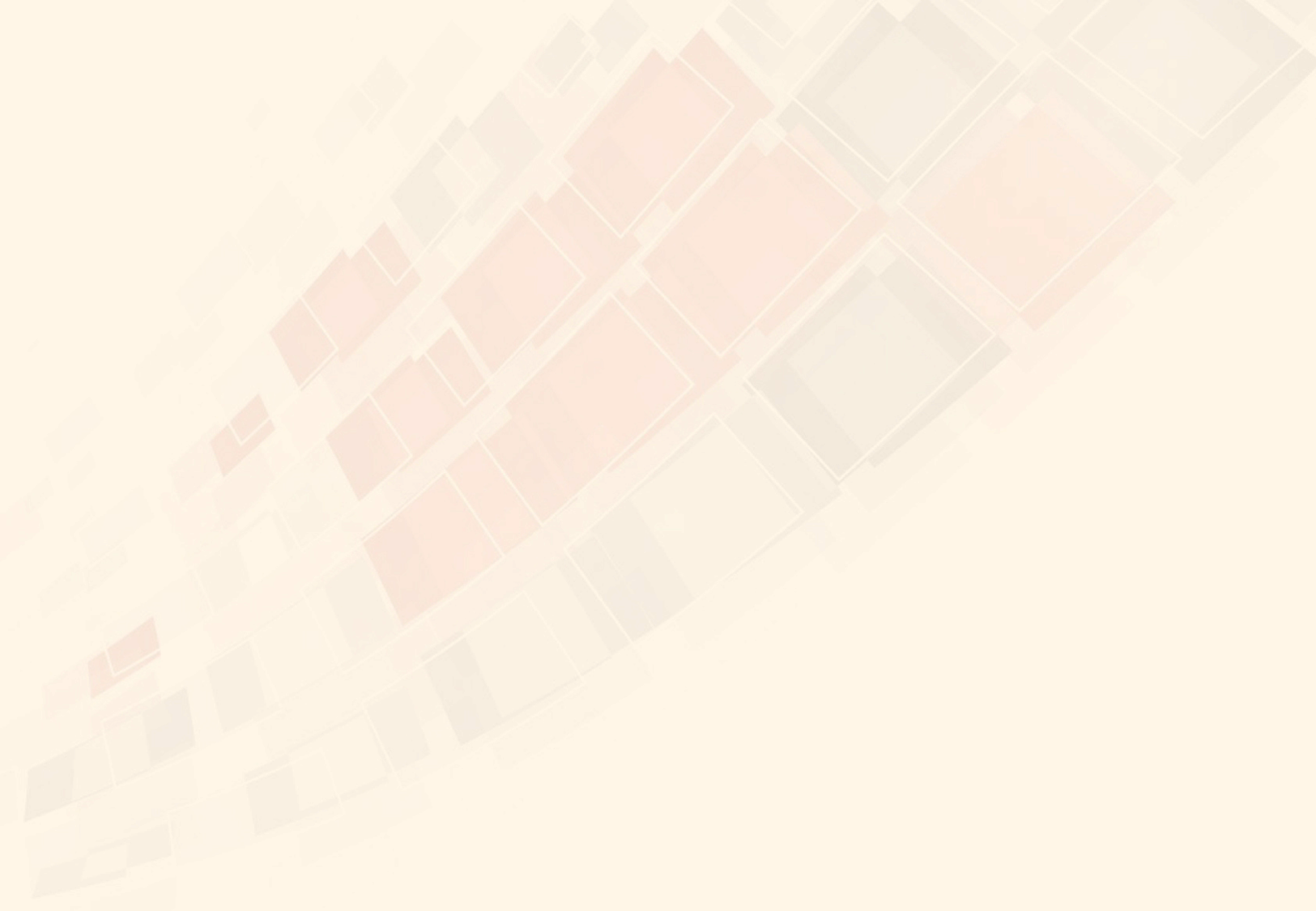 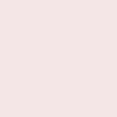 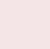 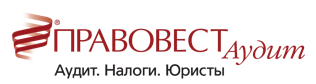 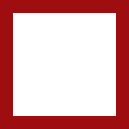 Перечисление НДФЛ ОП
Информация ФНС России от 11.12.2020 "Как организации представить уведомление о выборе налогового органа на 2021 год для уплаты НДФЛ"
Организации, имеющие несколько обособленных подразделений на территории одного муниципального образования, могут представлять налоговую отчетность по НДФЛ и перечислять удержанные суммы  налога по месту учета либо самой организации, либо одного из ее обособленных подразделений.
Направить уведомление о выборе централизованного порядка можно в электронном виде по ТКС или на бумаге по почте.
Если указанное уведомление было представлено после перечисления налога, то организация может подать заявление на уточнение платежа, чтобы скорректировать отдельные реквизиты: КПП плательщика, ИНН, КПП и наименование получателя платежа.
Отмечено также, что организациям, применяющим такой порядок в 2020 году, представлять уведомление повторно, на 2021 год, не требуется.
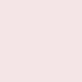 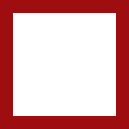 Pravovest_Audit
pravovest-audit.ru
+7 495 134-32-23
+ 7 (903) 669-51-90
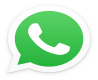 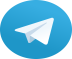 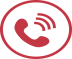 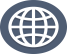 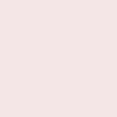 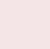 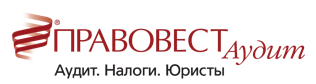 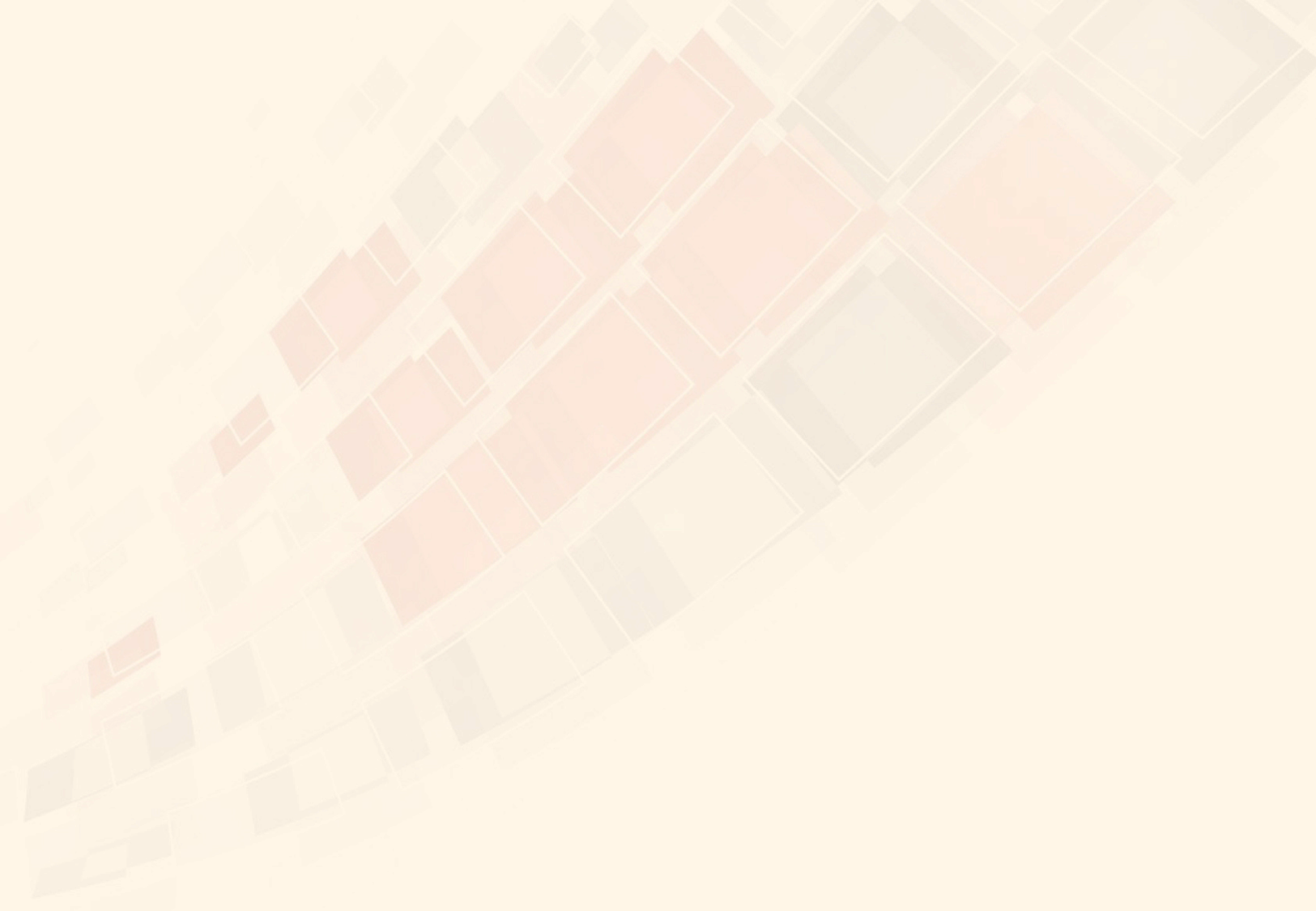 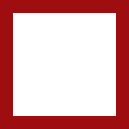 Выбор обособленного подразделения
Приказ ФНС России от 04.09.2020 N ЕД-7-14/632@
ФНС утвердила новые формы:
- сообщения о создании на территории РФ обособленных подразделений (за исключением филиалов и представительств) российской организации и об изменениях в ранее направленных сведениях;
- сообщения об ОП на территории РФ, которые закрываются;
- сообщения российской организации - плательщика взносов о наделении ОП полномочиями начислять и производить выплаты в пользу физлиц, а также о лишении таких полномочий;
- уведомления о выборе инспекции для постановки российской организации на учет по месту нахождения одного из ее ОП в одном муниципалитете или городе федерального значения.
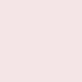 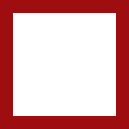 Pravovest_Audit
pravovest-audit.ru
+7 495 134-32-23
+ 7 (903) 669-51-90
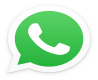 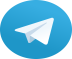 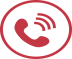 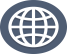 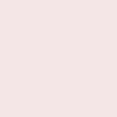 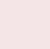 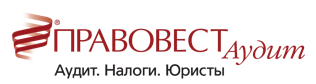 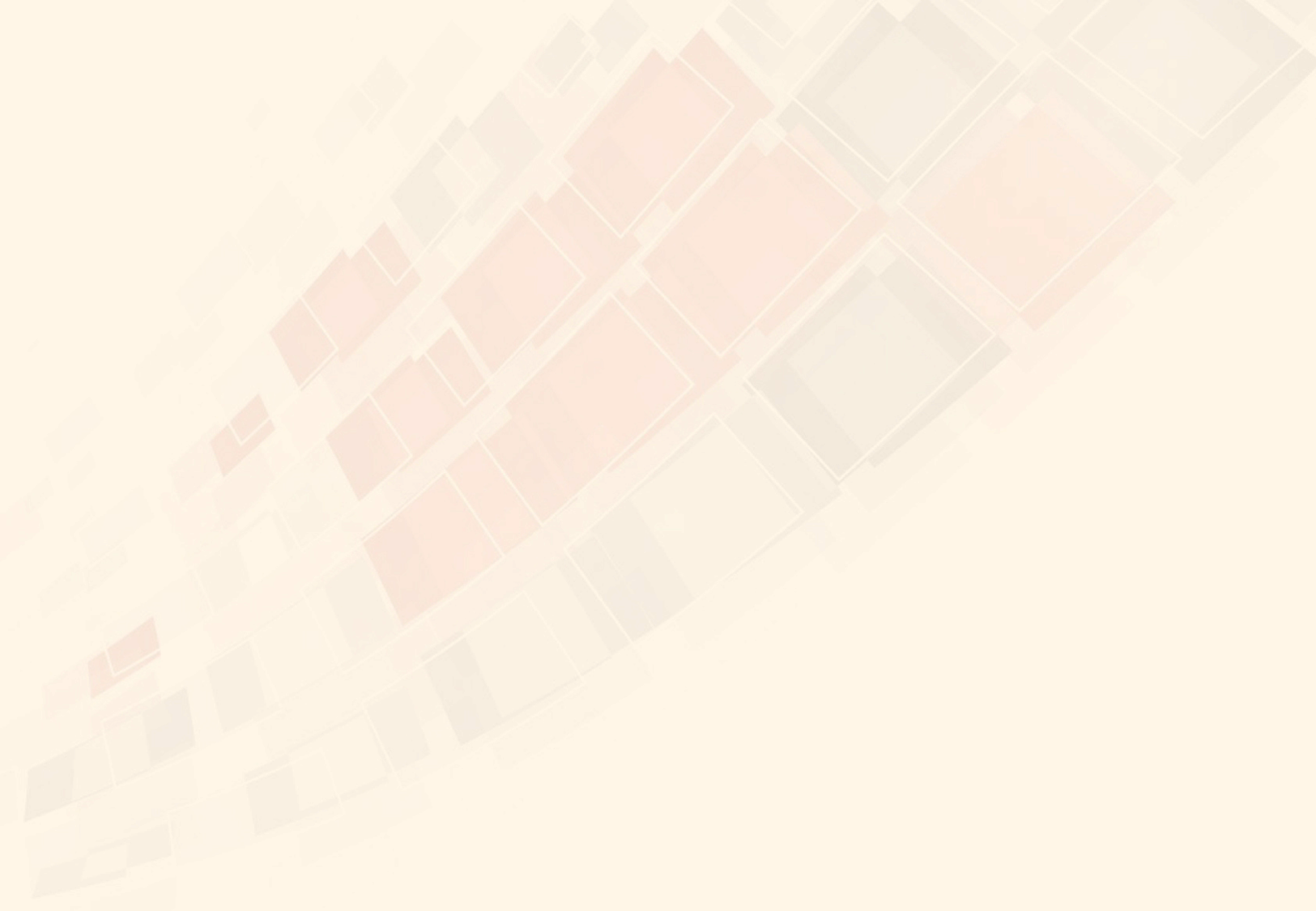 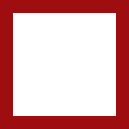 Снятие – постановка на учет ОП в течении налогового периода
Письмо ФНС России от 24.11.2020 N БС-4-11/19245@
- в течение года одно из подразделений снимают с учета. Важный момент - речь идет не о выбранном "ответственном" ОП. В этом налоговом периоде организация должна подать уведомление, указав код причины "2" (в связи с изменением количества ОП). Порядок перечисления НДФЛ и сдачи отчетности не меняется;
- в налоговом периоде снимают с учета выбранное подразделение. В этом году организация обязана представить уведомление, указав код причины "4". Нужно заполнить и все другие поля. Перечислять налог и представлять отчетность организация начнет в ранее действующем порядке, т.е. как по месту своего учета, так и по месту учета каждого из ОП;
- в течение года в муниципалитете появляется новое подразделение. Уведомление подают в этом же году с кодом причины "2". Платить НДФЛ и сдавать отчетность в отношении работников нового ОП нужно уже через ранее выбранное подразделение.
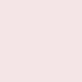 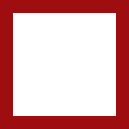 Pravovest_Audit
pravovest-audit.ru
+7 495 134-32-23
+ 7 (903) 669-51-90
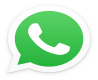 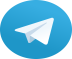 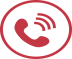 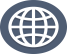 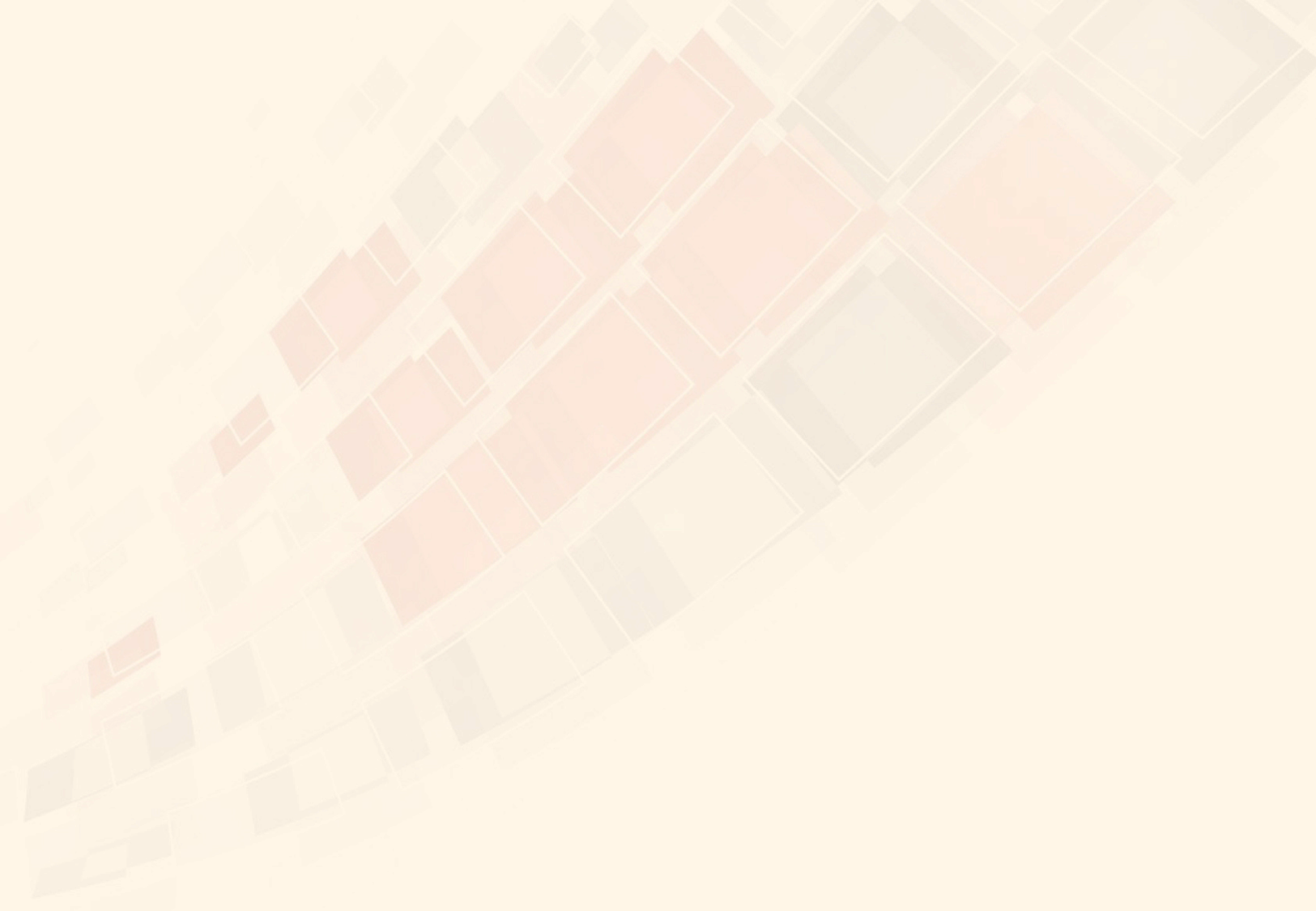 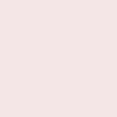 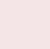 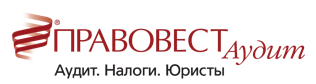 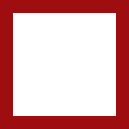 Порядок взыскания и возврата НДФЛ
Статья 231 НК РФ Порядок взыскания и возврата налога
 Излишне удержанная налоговым агентом из дохода налогоплательщика сумма налога подлежит возврату налоговым агентом на основании письменного заявления налогоплательщика.
Налоговый агент обязан сообщить налогоплательщику о каждом ставшем известным ему факте излишнего удержания налога и сумме излишне удержанного налога в течение 10 дней со дня обнаружения такого факта.

Письмо Минфина России от 27.09.2016 N 03-04-05/56176
При наличии налогового агента налоговый орган не может производить возврат излишне удержанной налоговым агентом суммы налога. При этом в ситуации, когда налогоплательщик получает от налогового агента отказ в возврате излишне удержанной налоговым агентом суммы налога на доходы физических лиц, вопрос может быть решен в судебном порядке.
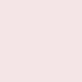 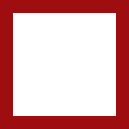 Pravovest_Audit
pravovest-audit.ru
+7 495 134-32-23
+ 7 (903) 669-51-90
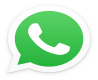 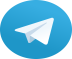 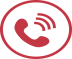 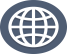 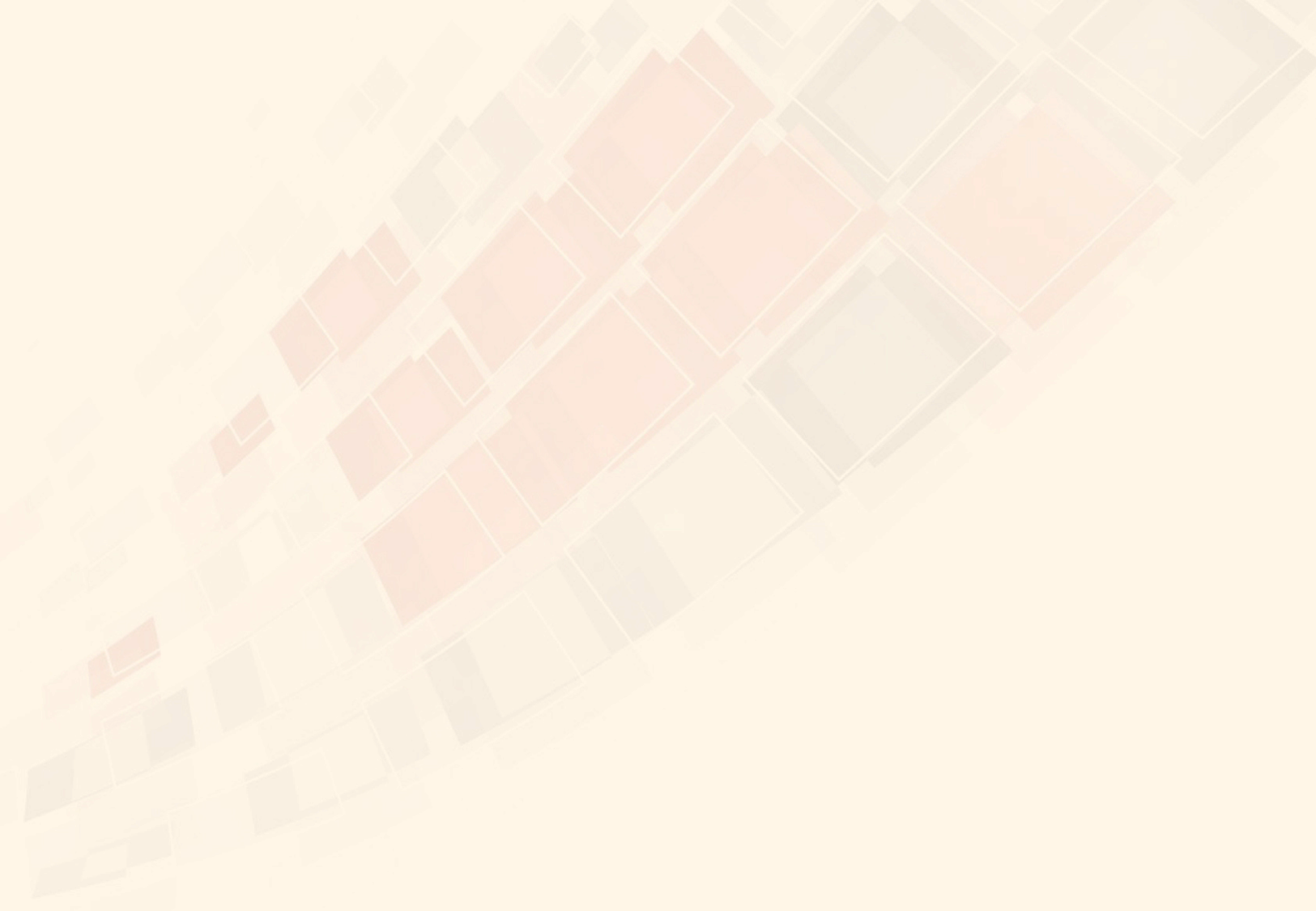 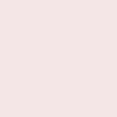 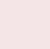 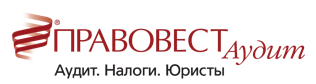 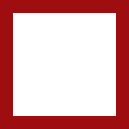 НДФЛ авансом не повод для штрафа
Штраф установлен ч. 1 ст. 123 НК РФ, устанавливающей ответственность налогового агента:
- за неудержание налога или неполное удержание налога;
- неперечисление налога (удержали, но не перечислили налог);
- несвоевременное перечисление налога (удержали, но не перечислили налог в срок);
- неполное перечисление налога (удержали, но перечислили не всю сумму налога).
Размер штрафа - 20% от суммы налога, которую вы не удержали и (или) не перечислили в бюджет.
Судьи с таким подходом не согласны. Считают, что нет оснований для доначислений и пеней в досрочной уплате НДФЛ (Постановление Арбитражного суда Московского округа от 27.06.2018 по делу N А40-157252/2017). В Определении от 21.12.2017 N 305-КГ17-15396 Верховный Суд РФ также отметил, что досрочное перечисление налога и последующий зачет излишков в счет уплаты удержанных у налогоплательщиков сумм не являются нарушением.
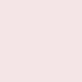 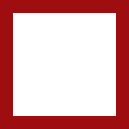 Pravovest_Audit
pravovest-audit.ru
+7 495 134-32-23
+ 7 (903) 669-51-90
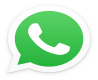 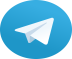 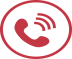 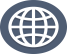 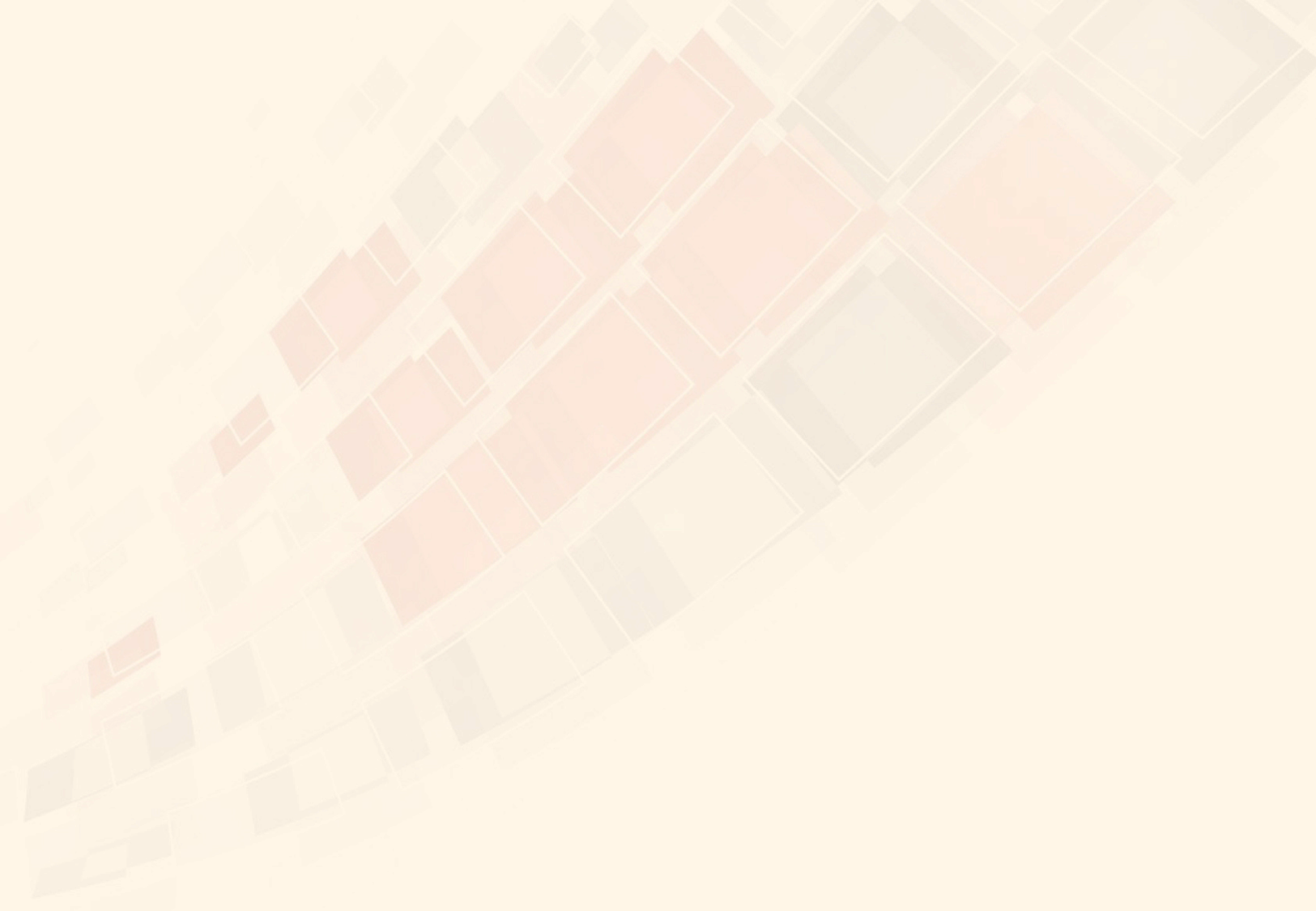 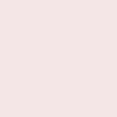 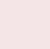 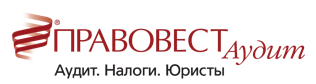 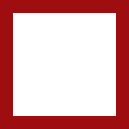 НДФЛ за счет налогового агента по результатам документальной проверки
НК РФ запрещал уплату НДФЛ за счет средств налогового агента (п.9 ст.226 НК РФ).
С 1 января 2020 года ввели исключение для случая, когда налог доначислен в результате проверки.
При доначислениях НДФЛ в результате налоговой проверки в случае неправомерного неудержания (неполного удержания) налога, налоговый агент должен будет уплатить НДФЛ за счет собственных средств (п.9 ст.226 НК РФ). Причем суммы НДФЛ, уплаченные за налогоплательщика не признаются его доходами (п.5 ст.208 НК РФ), а обязанность по уплате НДФЛ налогоплательщиком будет считаться исполненной в день, когда налоговый агент предъявил в банк поручение на перечисление средств в счет уплаты неудержанного налога (пп.9 п.3 ст.45 НК РФ).
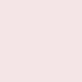 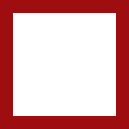 Pravovest_Audit
pravovest-audit.ru
+7 495 134-32-23
+ 7 (903) 669-51-90
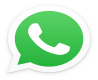 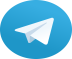 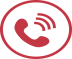 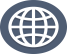 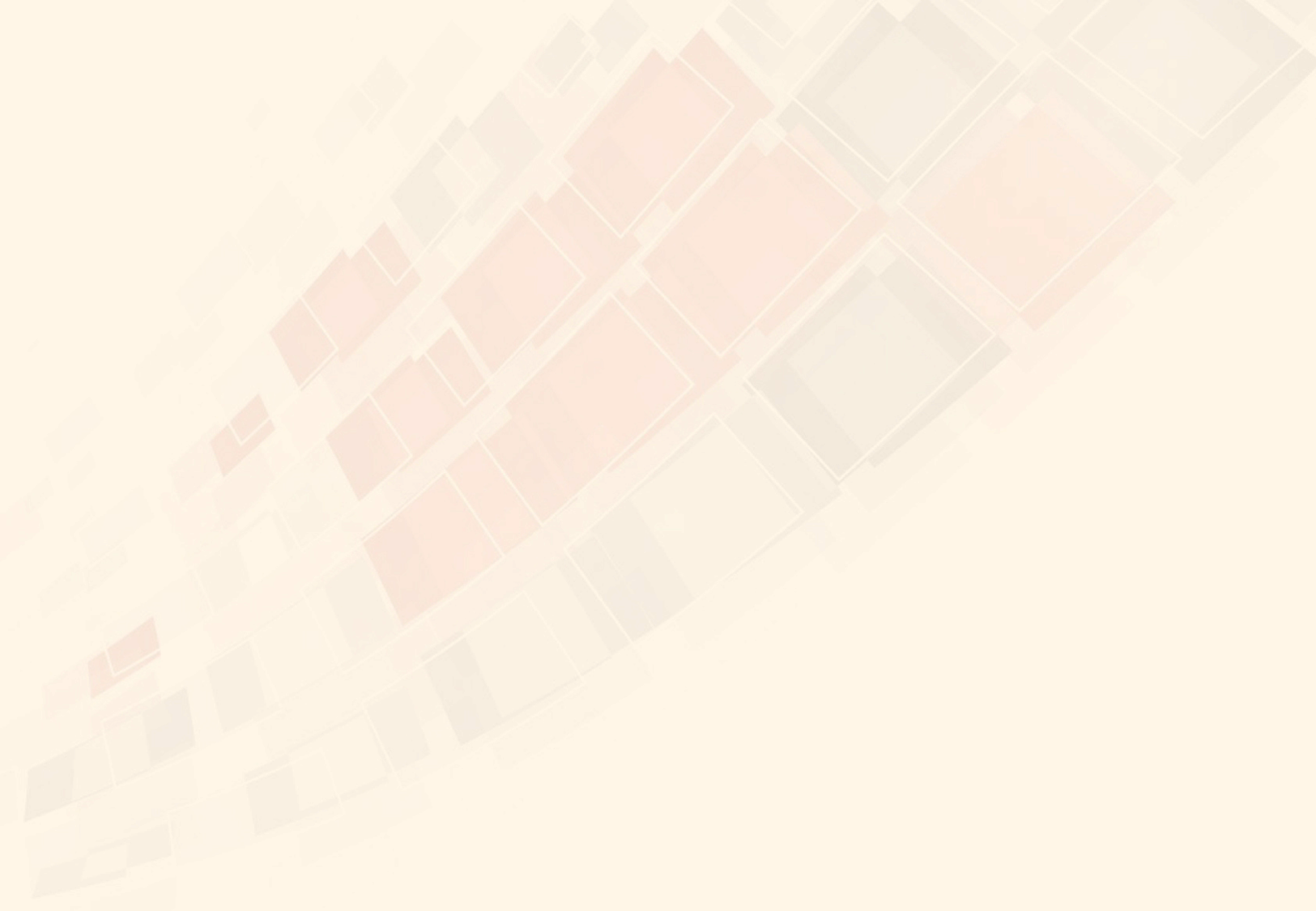 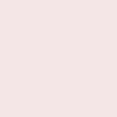 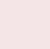 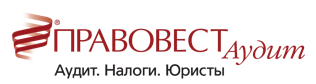 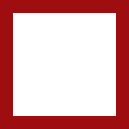 Обязанности налоговых агентов
п.2. ст.230 НК РФ Налоговые агенты представляют в налоговый орган по месту своего учета:
 расчет сумм налога на доходы физических лиц, исчисленных и удержанных налоговым агентом, за первый квартал, полугодие, девять месяцев - не позднее последнего дня месяца, следующего за соответствующим периодом, за год - не позднее 1 марта года, следующего за истекшим налоговым периодом, по форме, форматам и в порядке, которые утверждены федеральным органом исполнительной власти, уполномоченным по контролю и надзору в области налогов и сборов.
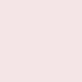 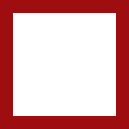 Pravovest_Audit
pravovest-audit.ru
+7 495 134-32-23
+ 7 (903) 669-51-90
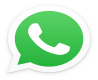 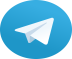 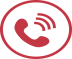 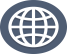 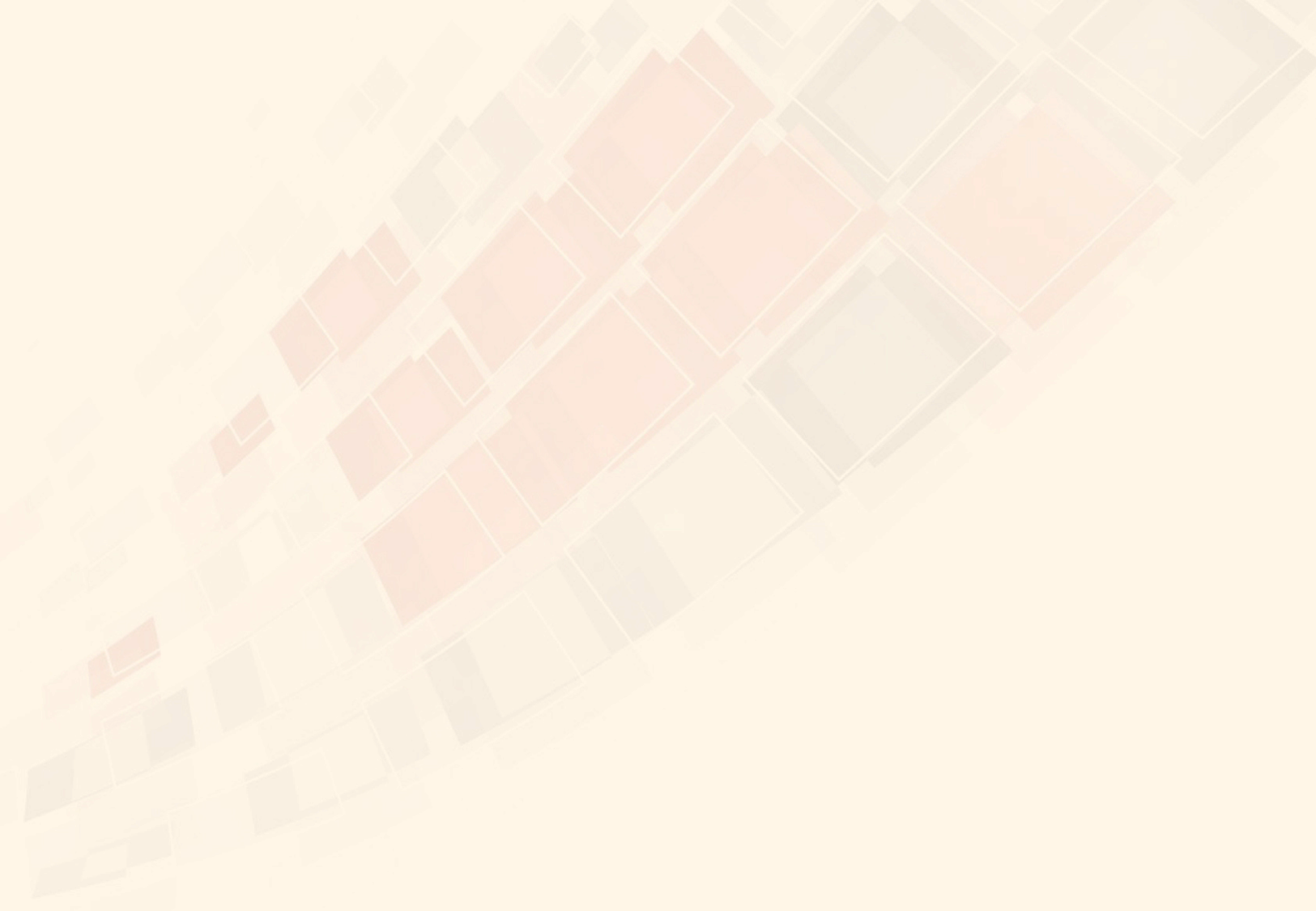 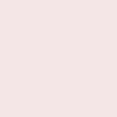 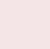 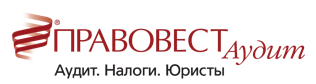 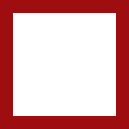 Срок предоставления 6-НДФЛ за 2020 год
Приказ ФНС России от 14.10.2015 N ММВ-7-11/450@
"Об утверждении формы расчета сумм налога на доходы физических лиц, исчисленных и удержанных налоговым агентом (форма 6-НДФЛ), порядка ее заполнения и представления, а также формата представления расчета сумм налога на доходы физических лиц, исчисленных и удержанных налоговым агентом, в электронной форме»
Форму 6-НДФЛ нужно направить в налоговую инспекцию не позднее 1 марта года следующего за налоговым периодом.
Таким образом, срок предоставления 6-НДФЛ не позднее 1 марта 2021 года.
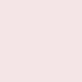 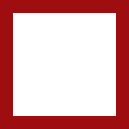 Pravovest_Audit
pravovest-audit.ru
+7 495 134-32-23
+ 7 (903) 669-51-90
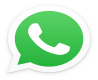 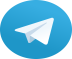 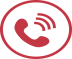 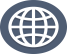 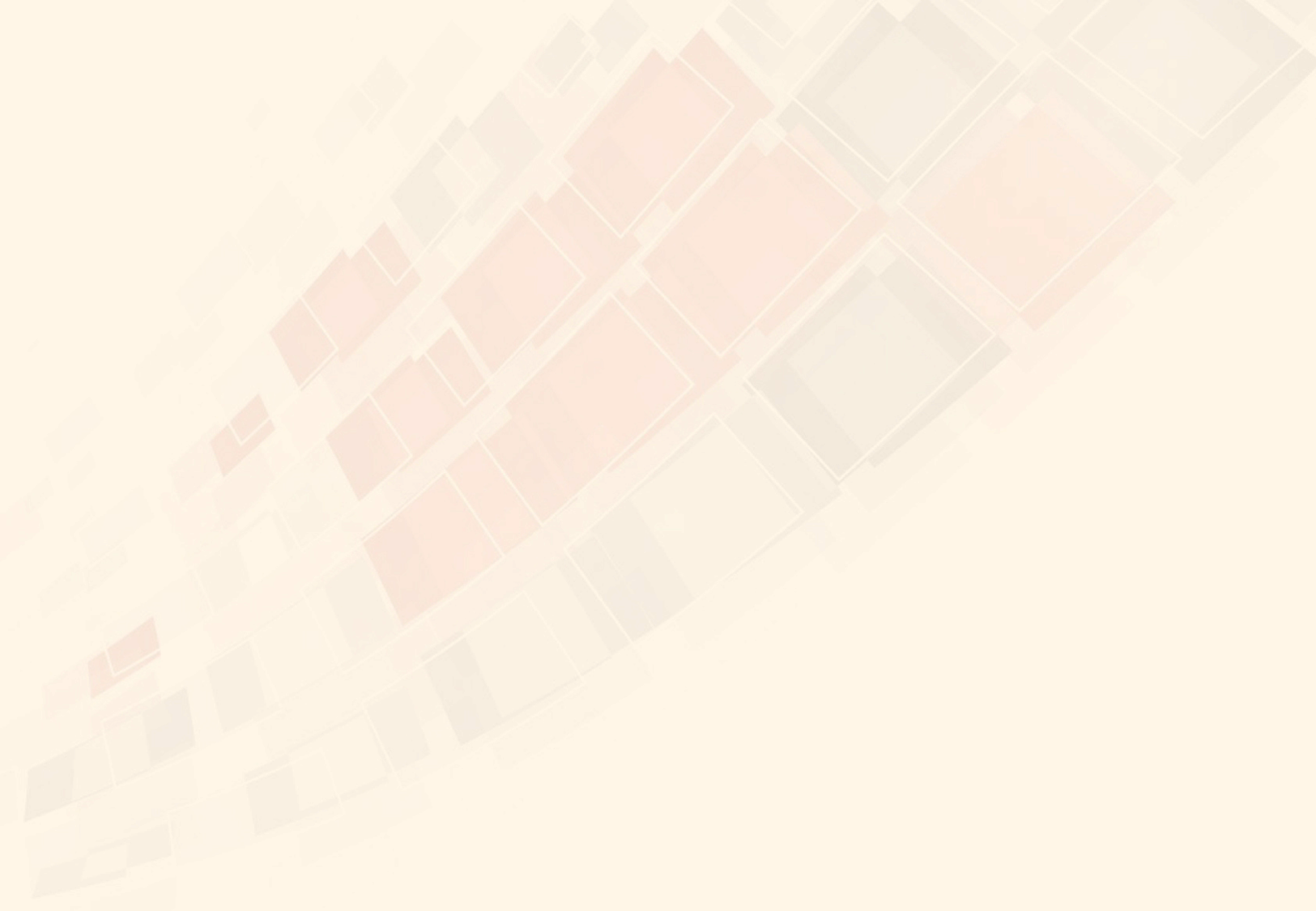 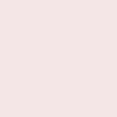 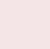 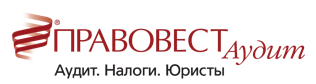 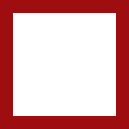 2-НДФЛ за 2020 год
Приказ ФНС России от 02.10.2018 N ММВ-7-11/566@
"Об утверждении формы сведений о доходах физических лиц и суммах налога на доходы физических лиц, порядка заполнения и формата ее представления в электронной форме, а также порядка представления в налоговые органы сведений о доходах физических лиц и суммах налога на доходы физических лиц и сообщения о невозможности удержания налога, о суммах дохода, с которого не удержан налог, и сумме неудержанного налога на доходы физических лиц"
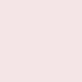 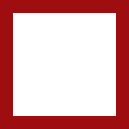 Pravovest_Audit
pravovest-audit.ru
+7 495 134-32-23
+ 7 (903) 669-51-90
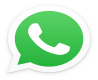 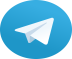 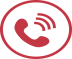 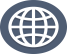 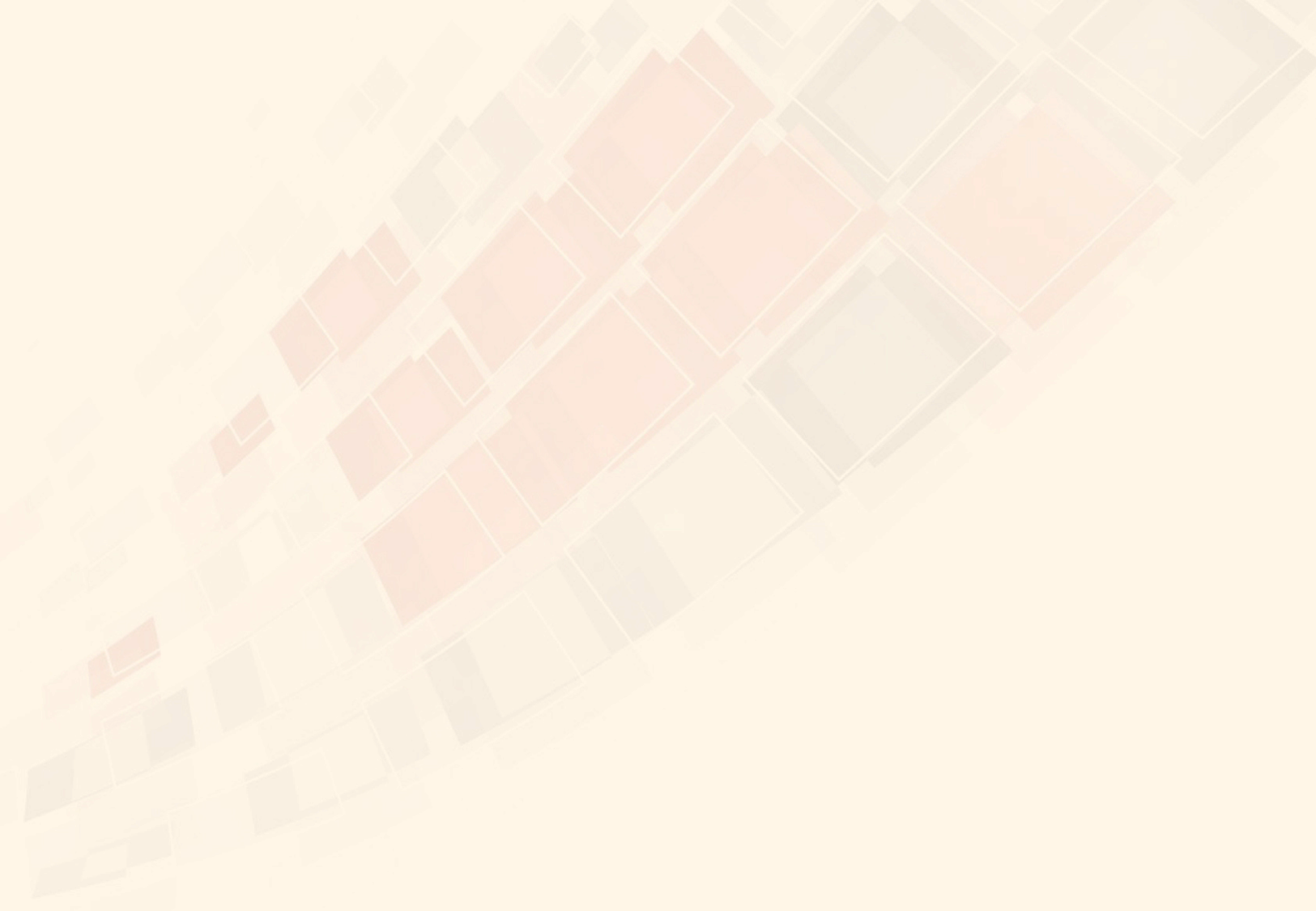 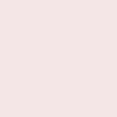 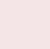 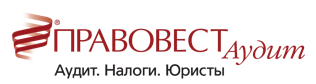 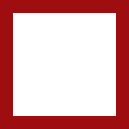 2-НДФЛ в случае невозможности удержания налога
П.5 ст.226 НК РФ
При невозможности в течение налогового периода удержать у налогоплательщика исчисленную сумму налога налоговый агент обязан в срок не позднее 1 марта года, следующего за истекшим налоговым периодом, в котором возникли соответствующие обстоятельства, письменно сообщить налогоплательщику и налоговому органу по месту своего учета о невозможности удержать налог, о суммах дохода, с которого не удержан налог, и сумме неудержанного налога.
Форма сообщения о невозможности удержать налог, о суммах дохода, с которого не удержан налог, и сумме неудержанного налога, а также порядок его представления в налоговый орган утверждаются федеральным органом исполнительной власти, уполномоченным по контролю и надзору в области налогов и сборов.
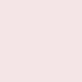 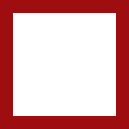 Pravovest_Audit
pravovest-audit.ru
+7 495 134-32-23
+ 7 (903) 669-51-90
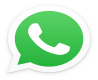 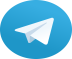 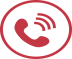 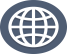 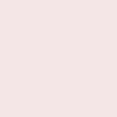 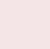 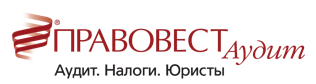 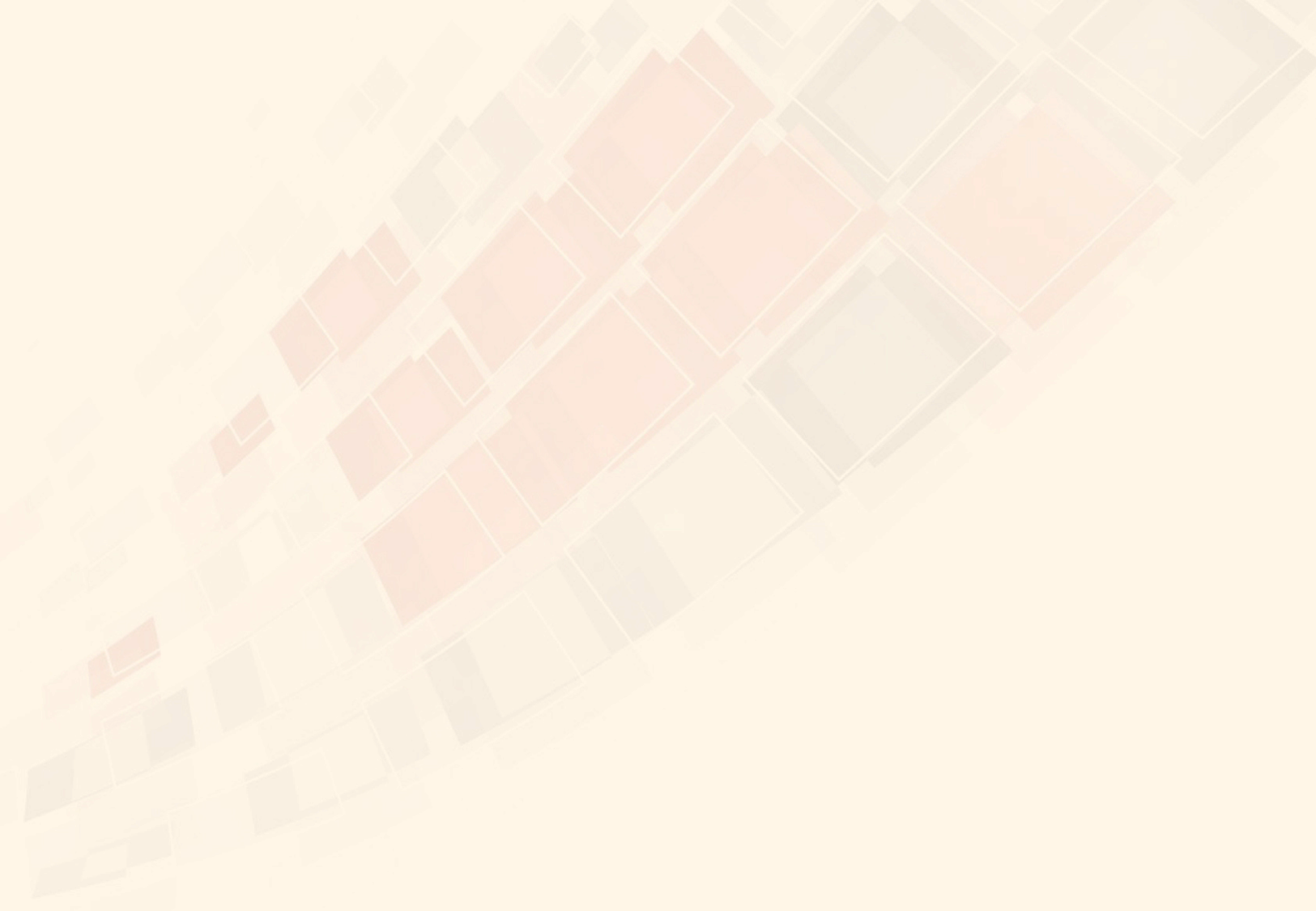 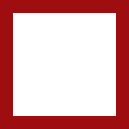 Объединение с 2021 года 6-НДФЛ и 2-НДФЛ
Приказ ФНС от 15.10.2020 № ЕД-7-11/753@
ФНС утвердила новую форму, электронный формат и правила заполнения 6-НДФЛ. Представлять Расчет на новом бланке необходимо, начиная с отчетности за первый квартал 2021 года.
Изменилась структура формы Расчета. Он состоит из:
Титульного листа,
Раздела 1 «Данные об обязательствах налогового агента» — в нем указывают суммы и сроки перечисления НДФЛ в бюджет,
Раздела 2 «Расчет исчисленных, удержанных и перечисленных сумм НДФЛ» — аналог прежнего Раздела 1 формы 6-НДФЛ,
Справки о доходах и суммах налога физического лица (бывшая форма 2-НДФЛ). При этом Справка о доходах включается в состав Расчета только по итогам года.
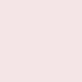 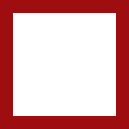 Pravovest_Audit
pravovest-audit.ru
+7 495 134-32-23
+ 7 (903) 669-51-90
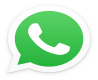 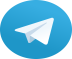 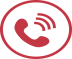 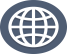 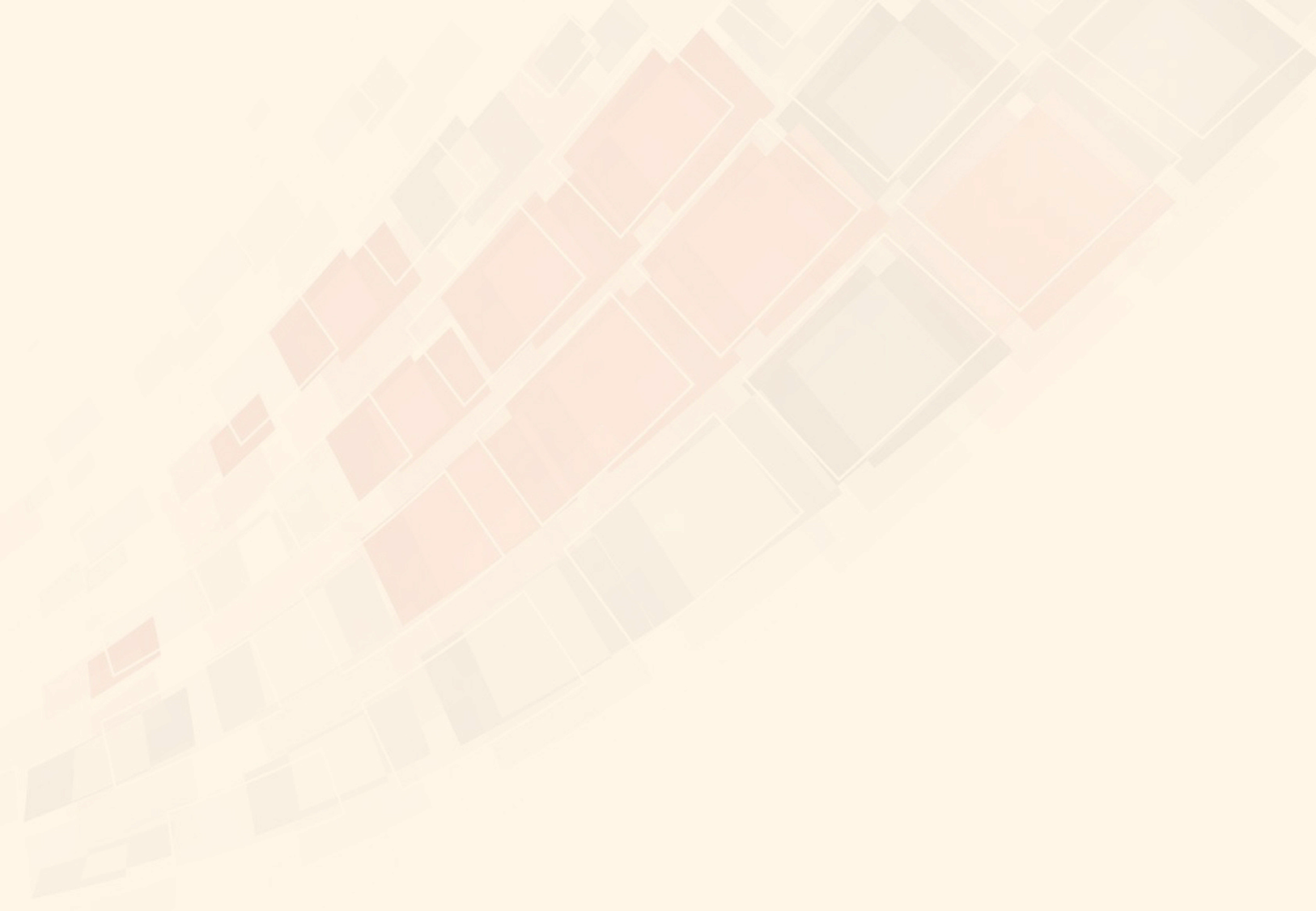 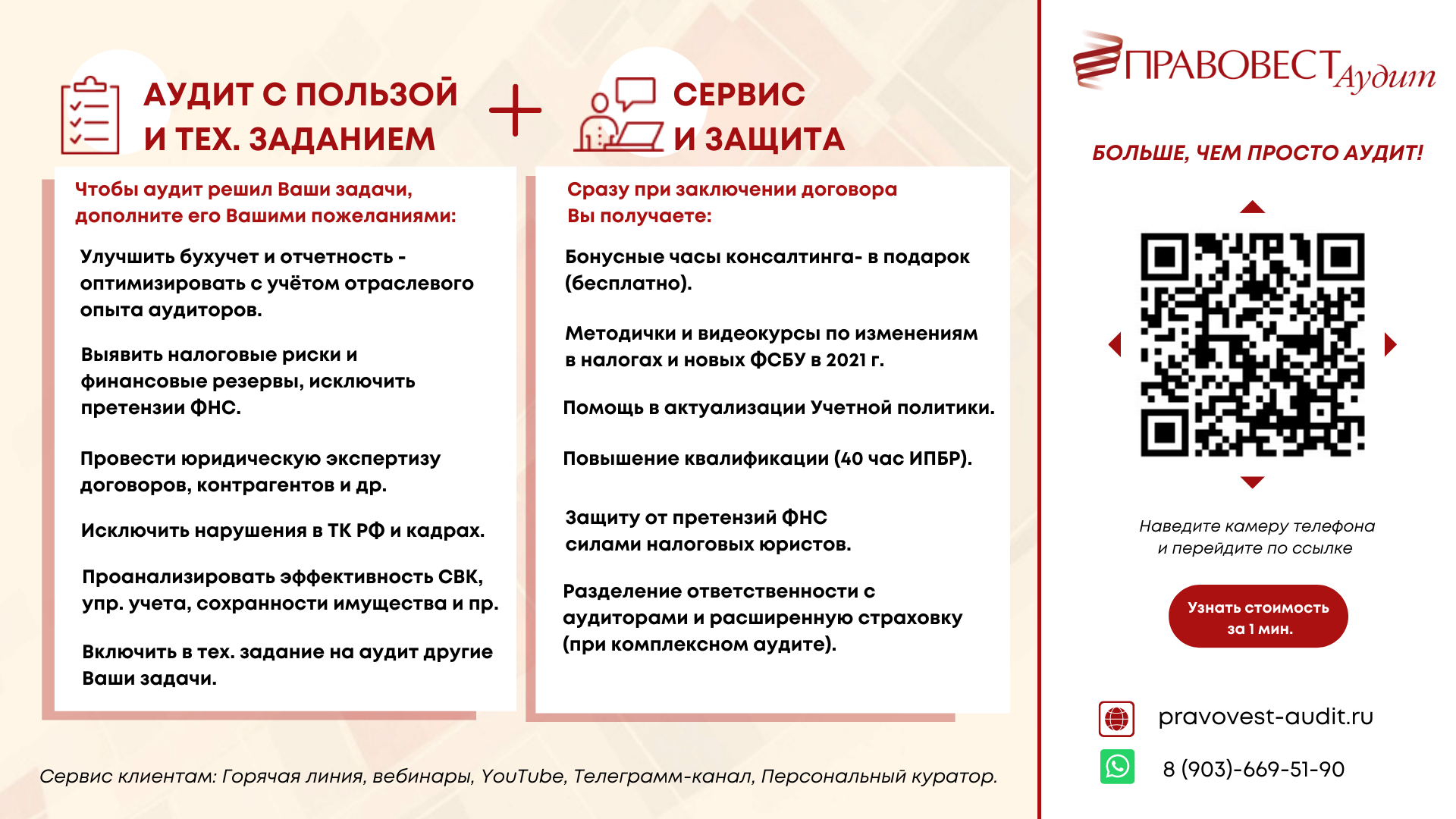 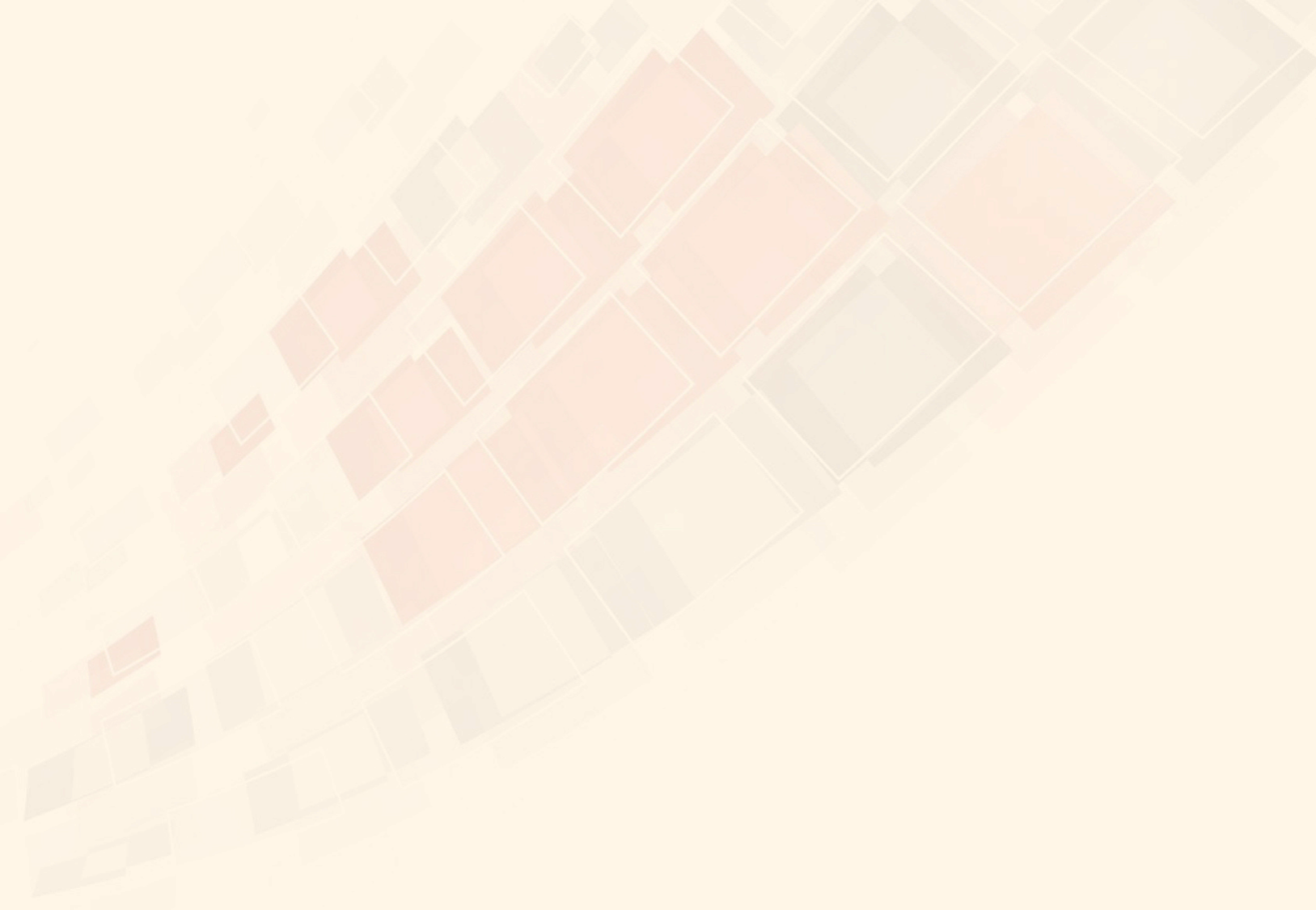 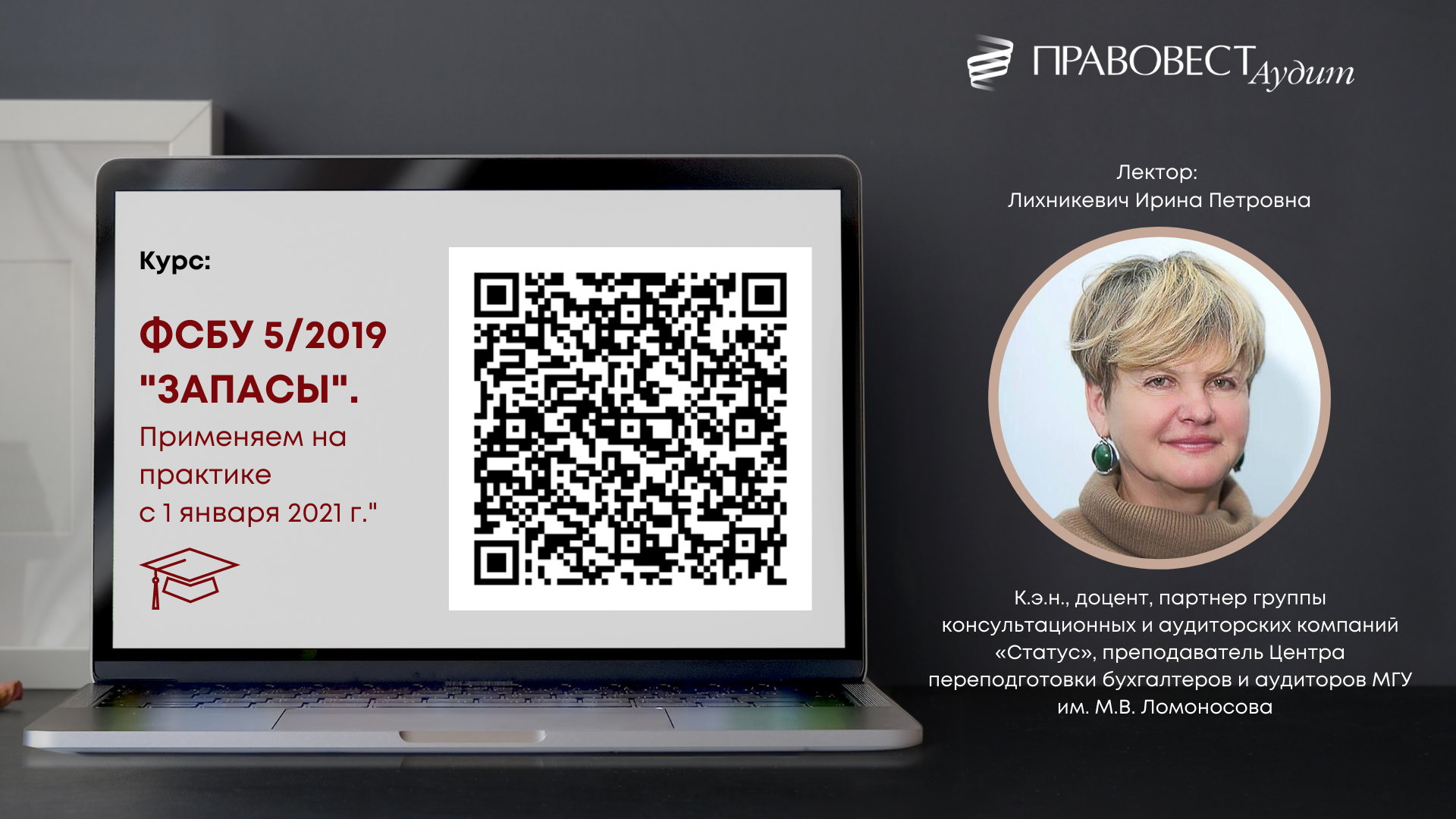 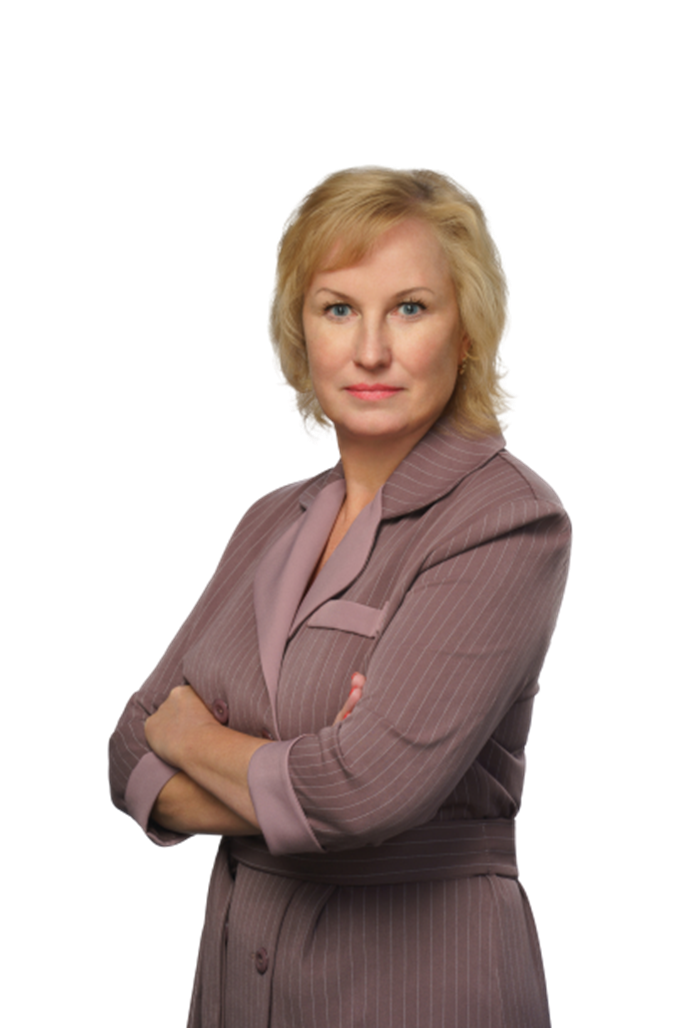 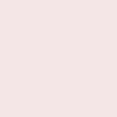 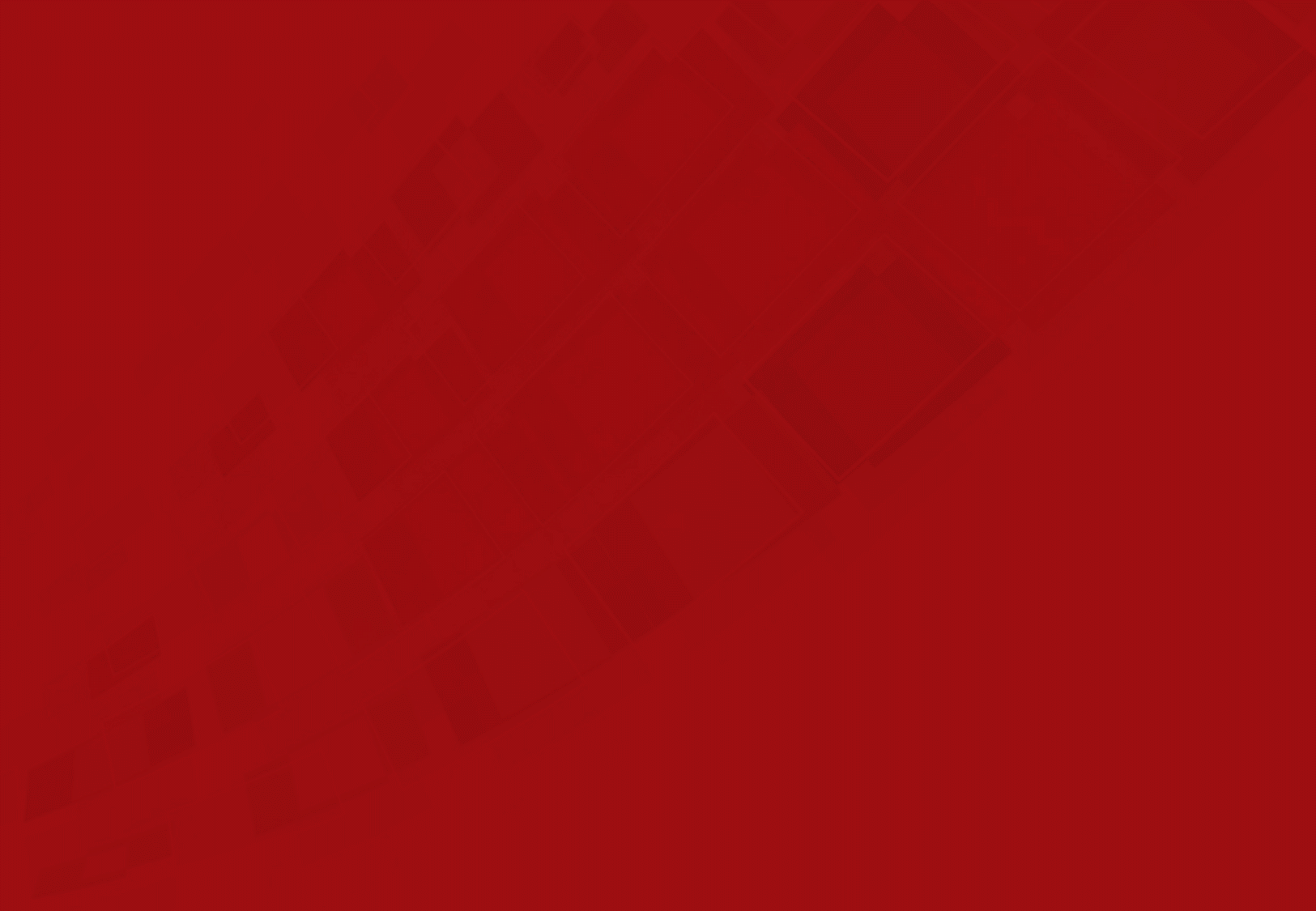 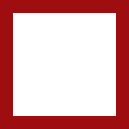 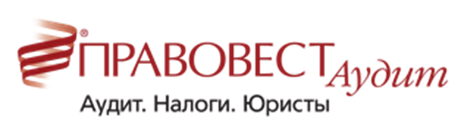 КОНТАКТНЫЕ ТЕЛЕФОНЫ:
       +7 (495)134–32-23 
Менеджеры департамента развития:
Артемова Ольга; Лутицкая Алиса
        admin@pravovest-audit.ru
        + 7 (903) 669-51-90
        cons@wiseadvice.ru
         +7 (996)966–32-63
       115 093, г. МОСКВА, 1-й ЩИПКОВСКИЙ
       ПЕР., Д. 20, ЭТАЖ 2, ОФИС 211

       pravovest-audit.ru
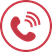 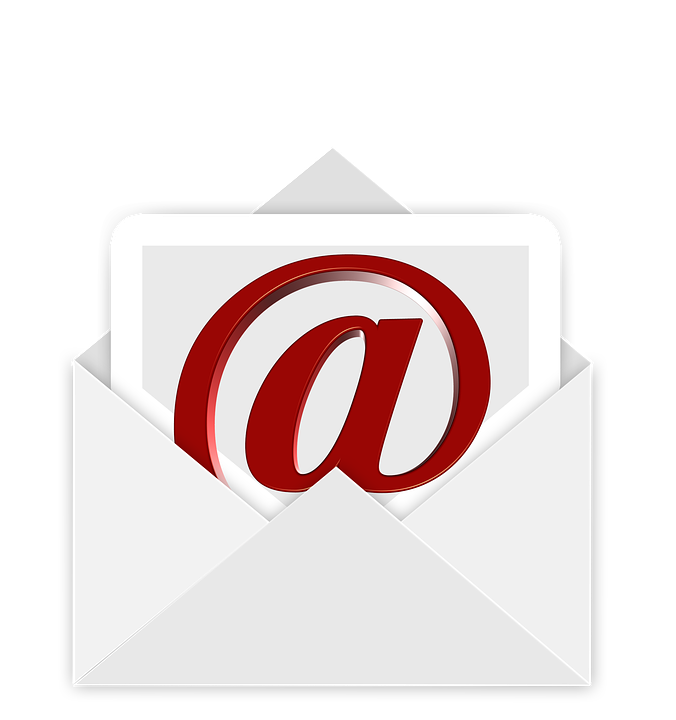 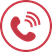 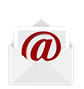 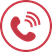 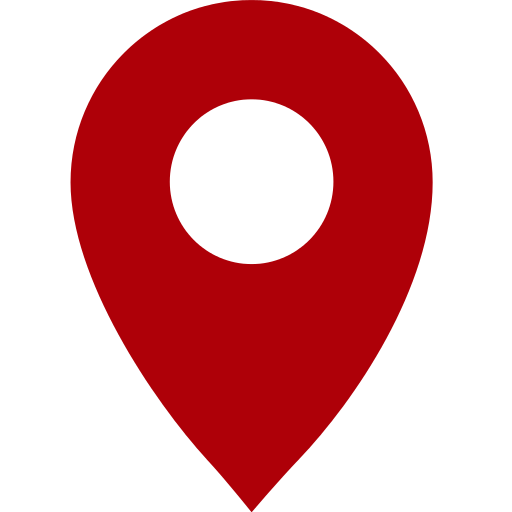 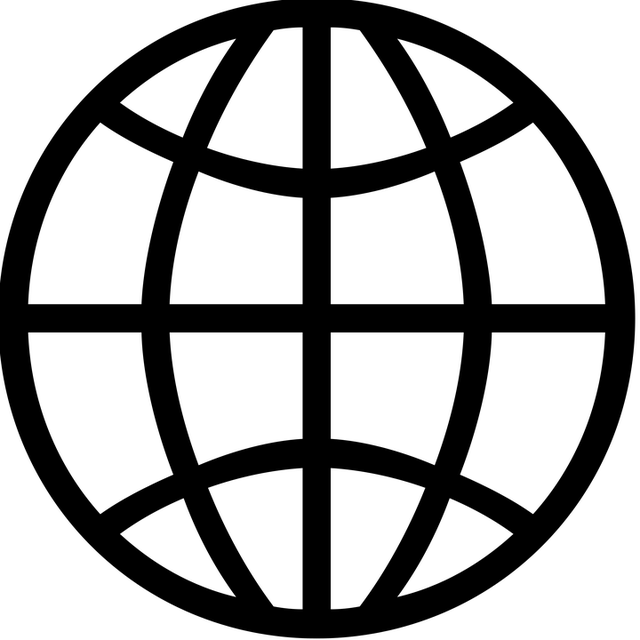 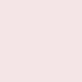